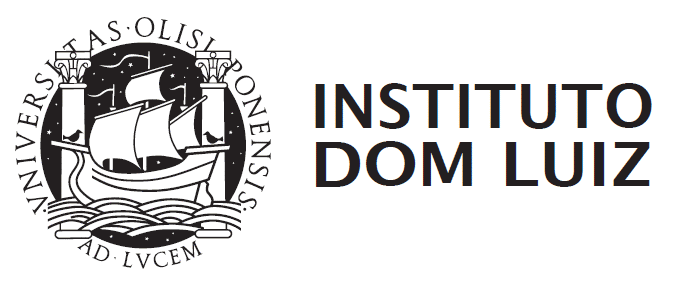 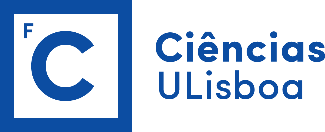 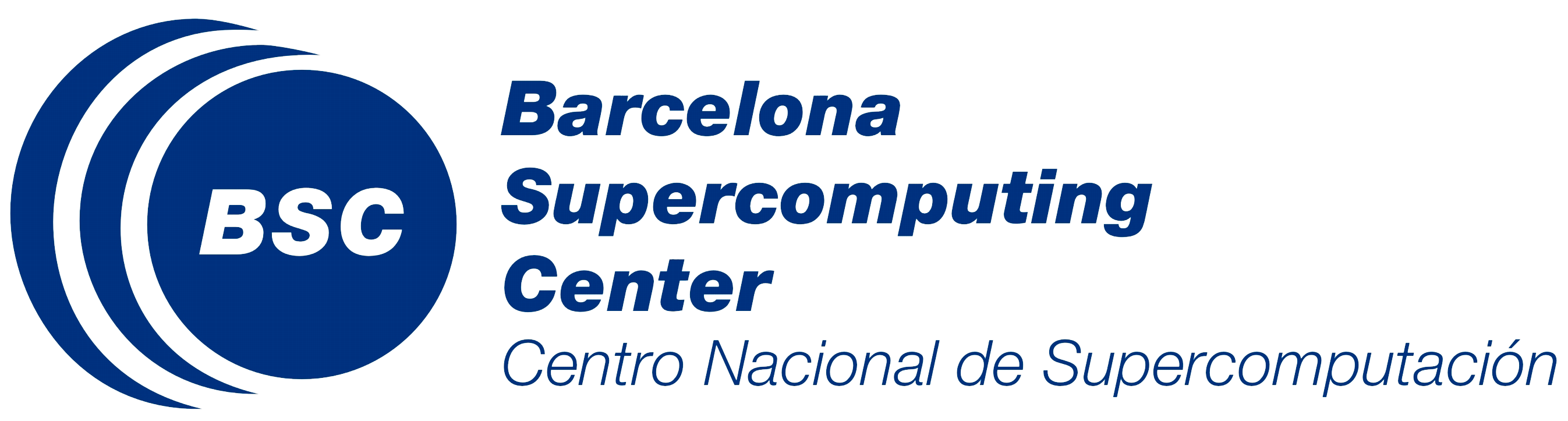 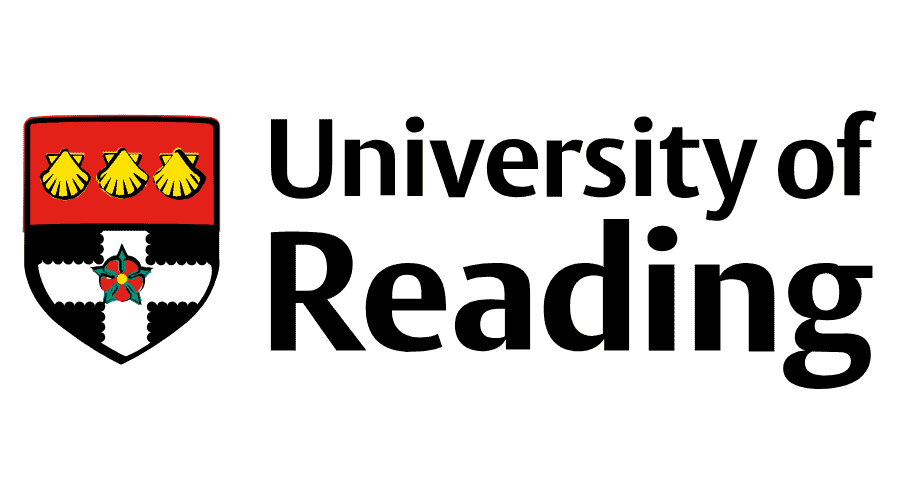 A multi-model analysis of the predictability of North Atlantic ocean heat content (OHC)
Teresa Carmo-Costa
Ana Camargo, Emanuel Dutra, Roberto Bilbao, Jon Robson, Annika Reintges, Pablo Ortega*
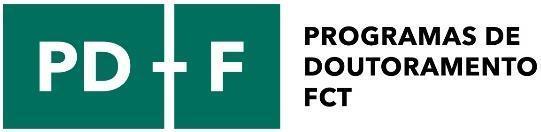 PhD Fellowship: PD/BD/142785/2018
Motivation
The global ocean has been warming unevenly in time and space following the rise in GHG emissions
Global SST mean anomaly
Global OHC 0-2000m mean anomaly
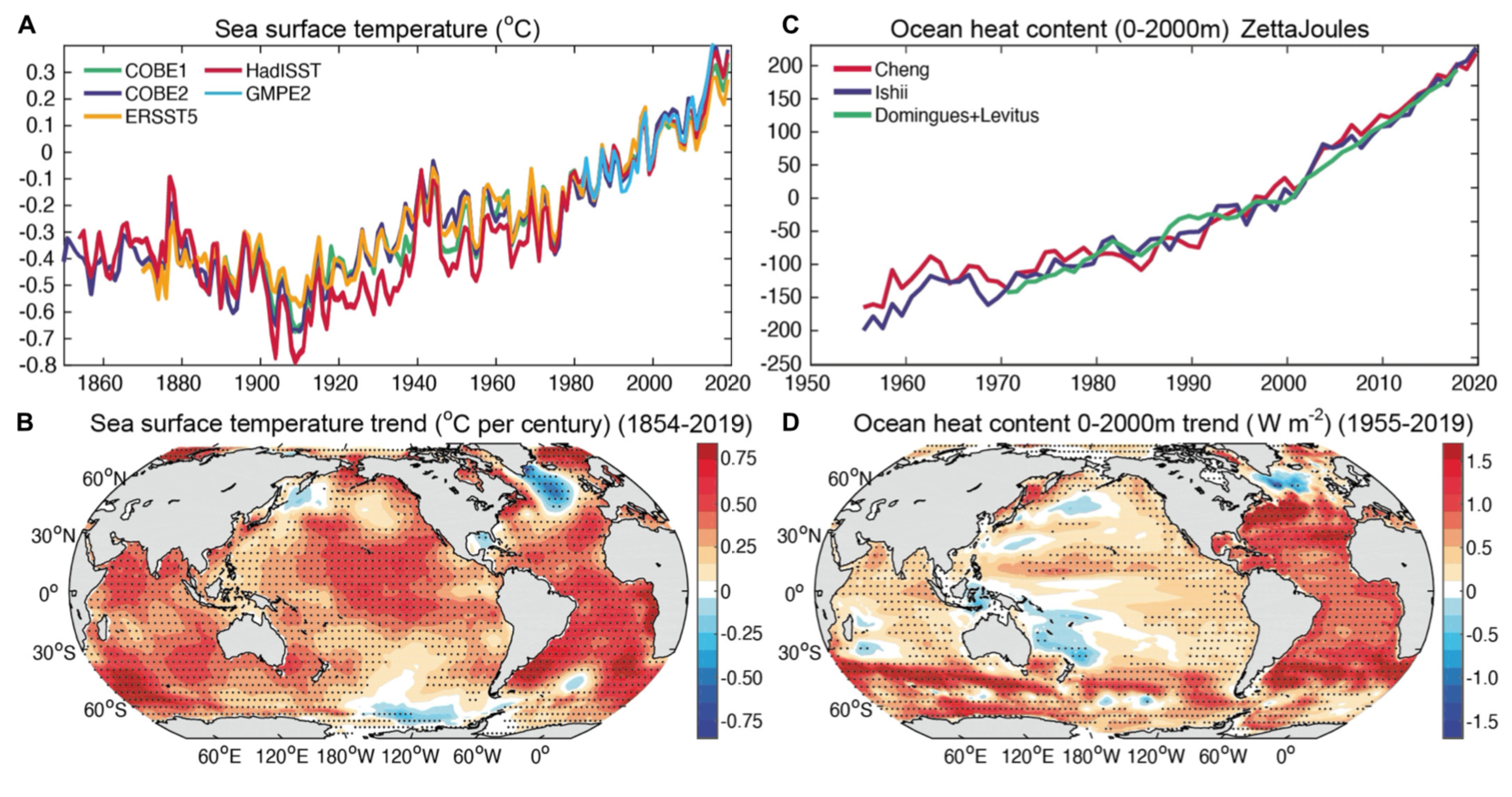 The spatio-temporal differences can obey to inhomogeneities n the distribution of some external forcers (such as tropospheric aerosols) as well as to influences from internal climate variability.
SST trend in 1854-2019
OHC 0-2000m trend in 1955-2019
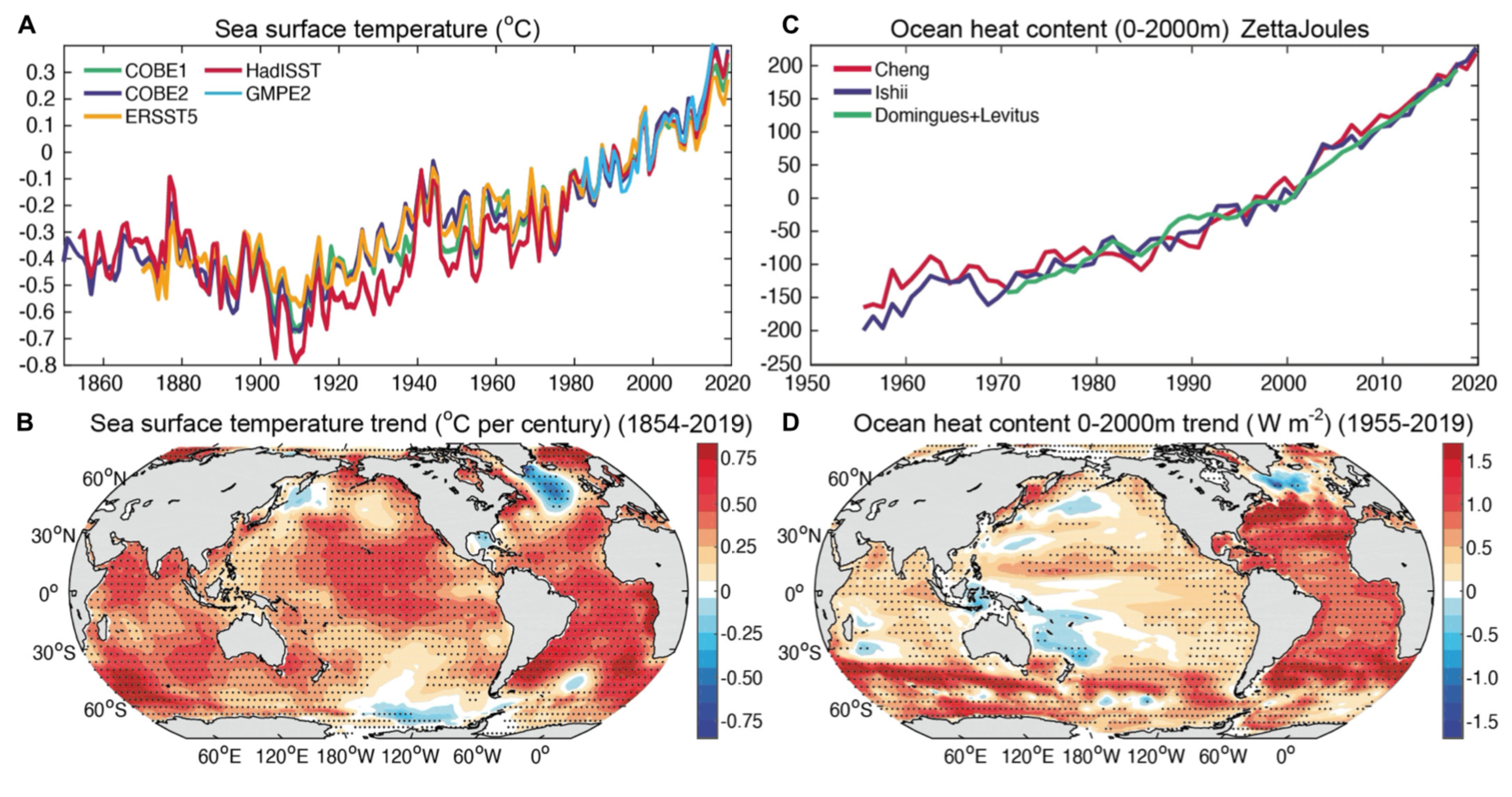 García-Soto et al. (2021)
A multi-model analysis of the predictability of North Atlantic ocean heat content
2
Motivation
The North Atlantic stands out as a region with important regional differences, including a local cooling
Global SST mean anomaly
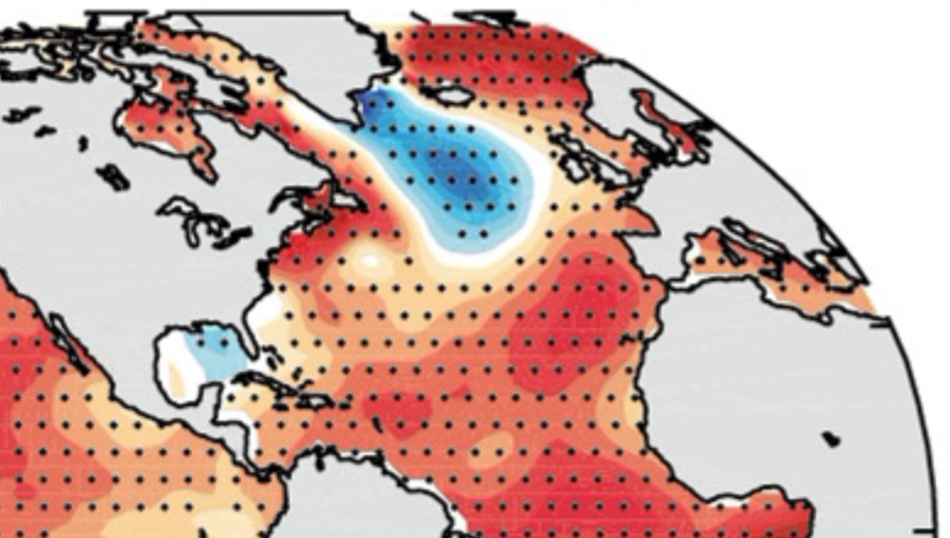 The North Atlantic is also a key region for decadal variability and predictability, with important contributions from both external forcings and internal variability processes that can be hard to disentangle.
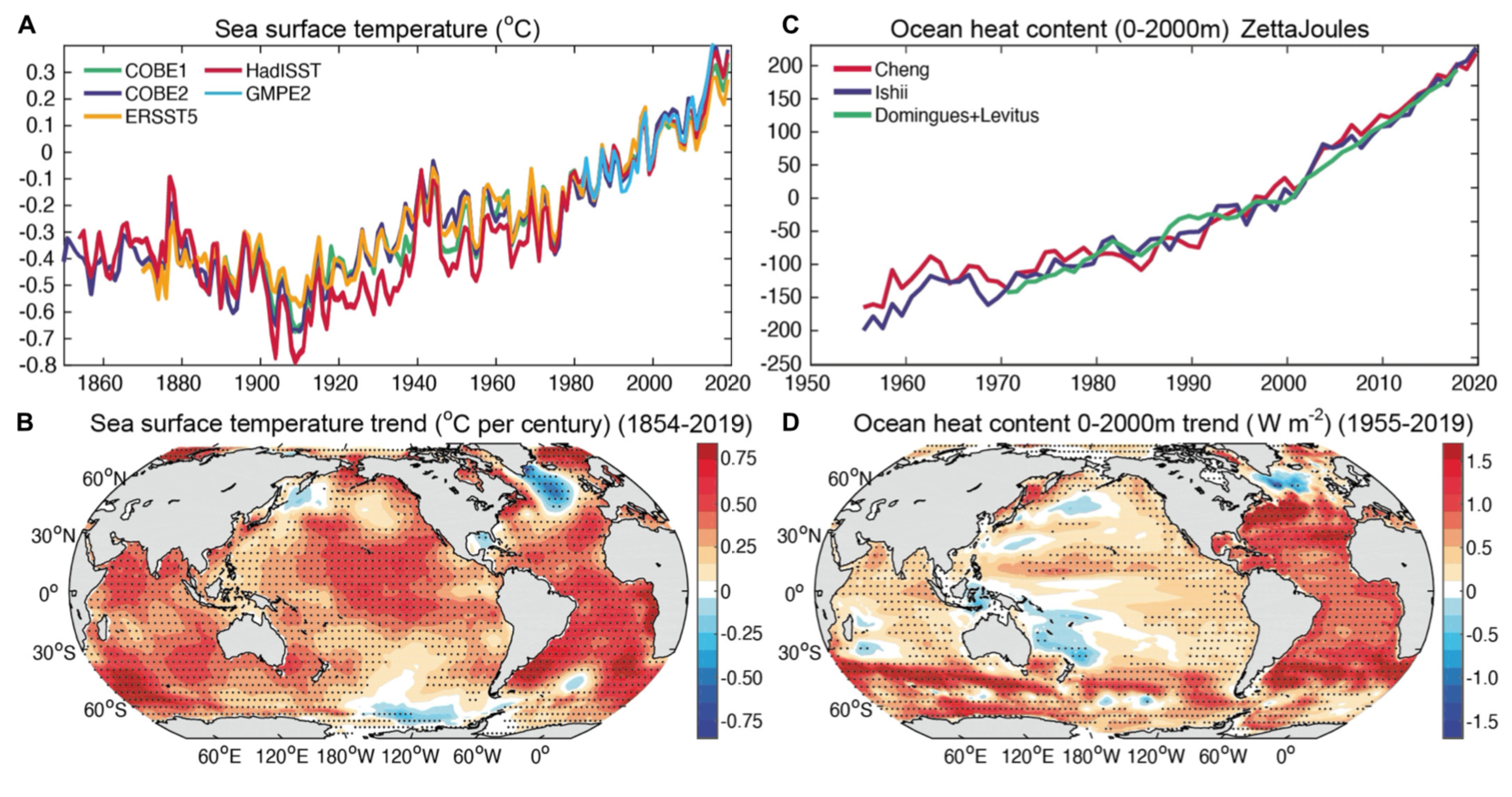 SST trend in 1854-2019
Skill for OHC300 LY 5-9 in CESM-DPLE
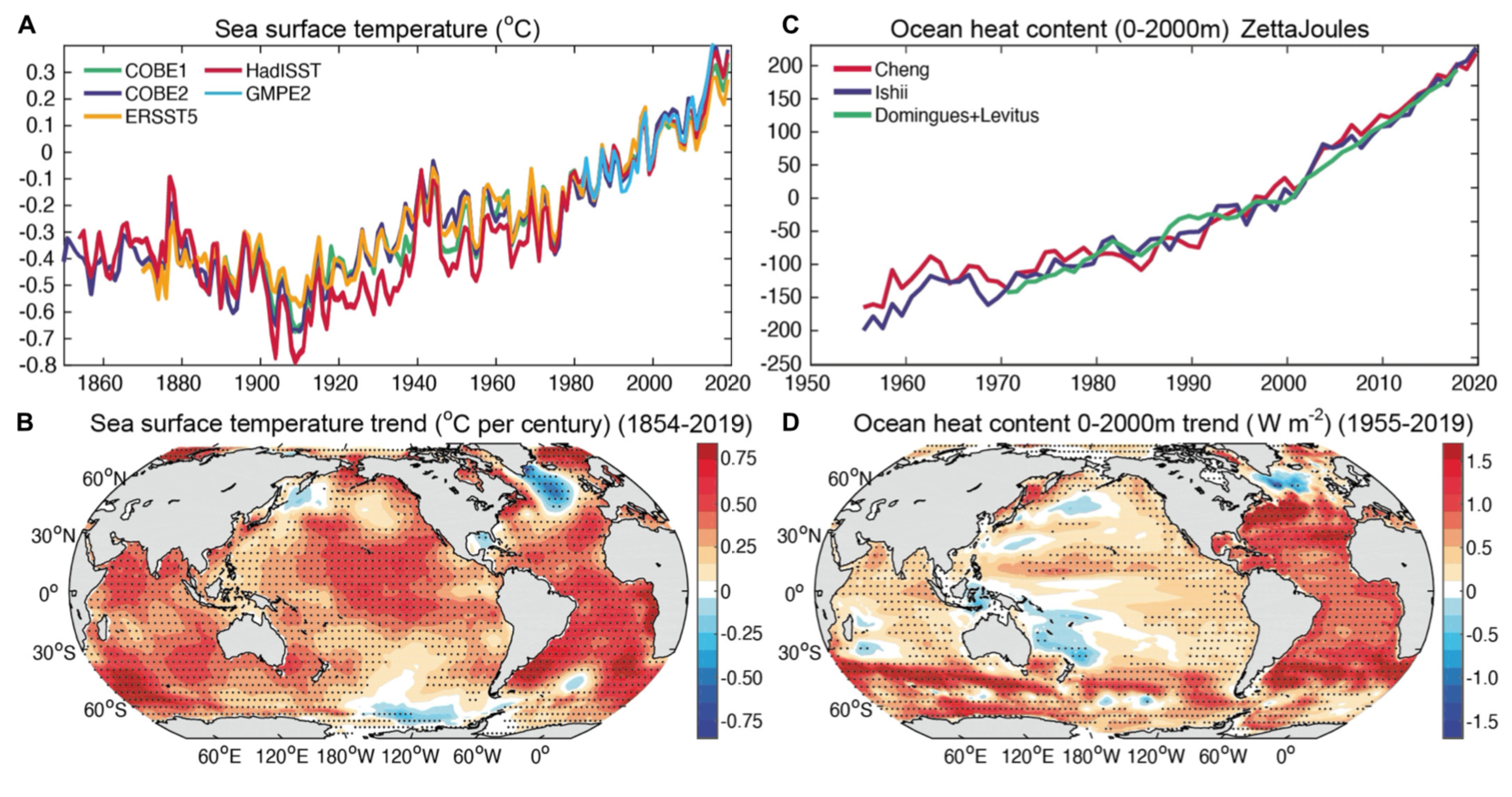 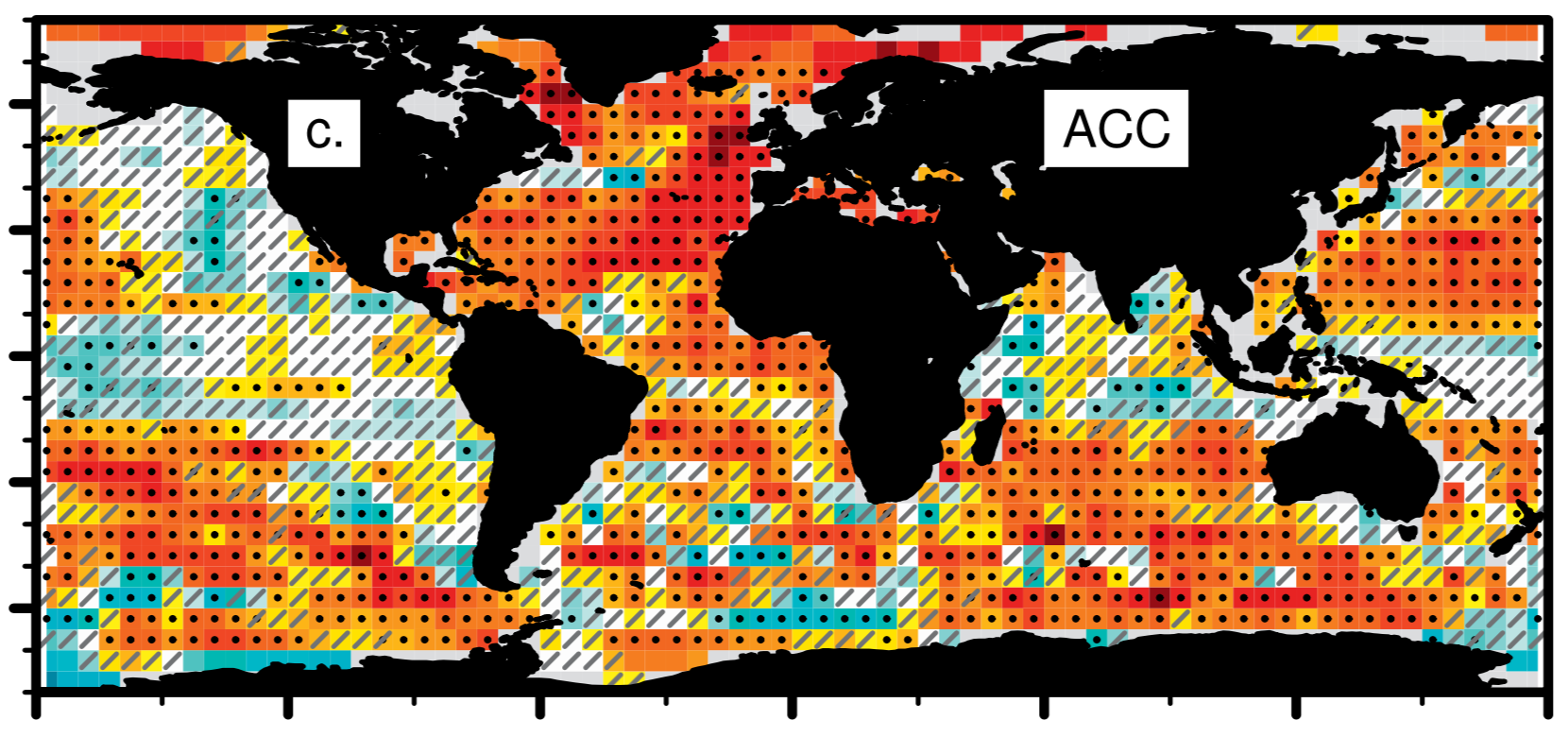 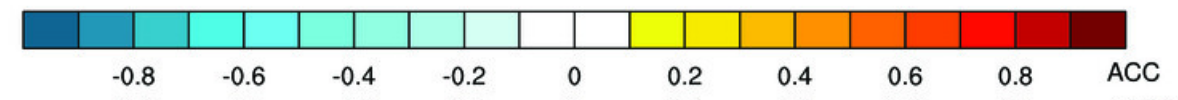 García-Soto et al. (2021)
Yeager et al. (2018)
A multi-model analysis of the predictability of North Atlantic ocean heat content
3
Scope of the study
Main goal: To investigate the relative role of forced and internal processes on the variability and predictability of North Atlantic OHC in a CMIP6 multi-model context.

Scientific approach: Comparing 2 analogous multi-model ensembles of simulations DCPP-A retrospective predictions and historical experiments (same models and ensemble sizes)
Specific questions addressed:

Can all models skilfully predict North Atlantic OHC at decadal scales?
Are there regions more predictable than others? 
Are there major differences across models? 
Can some mean model features explain the differences in predictive skill? And if yes, how? 
What is the specific role of atmospheric-driven surface fluxes and density stratification in deep convective regions?
Can our insights guide the development/tuning of future climate prediction models?
Skill for OHC300 LY 5-9 in CESM-DPLE
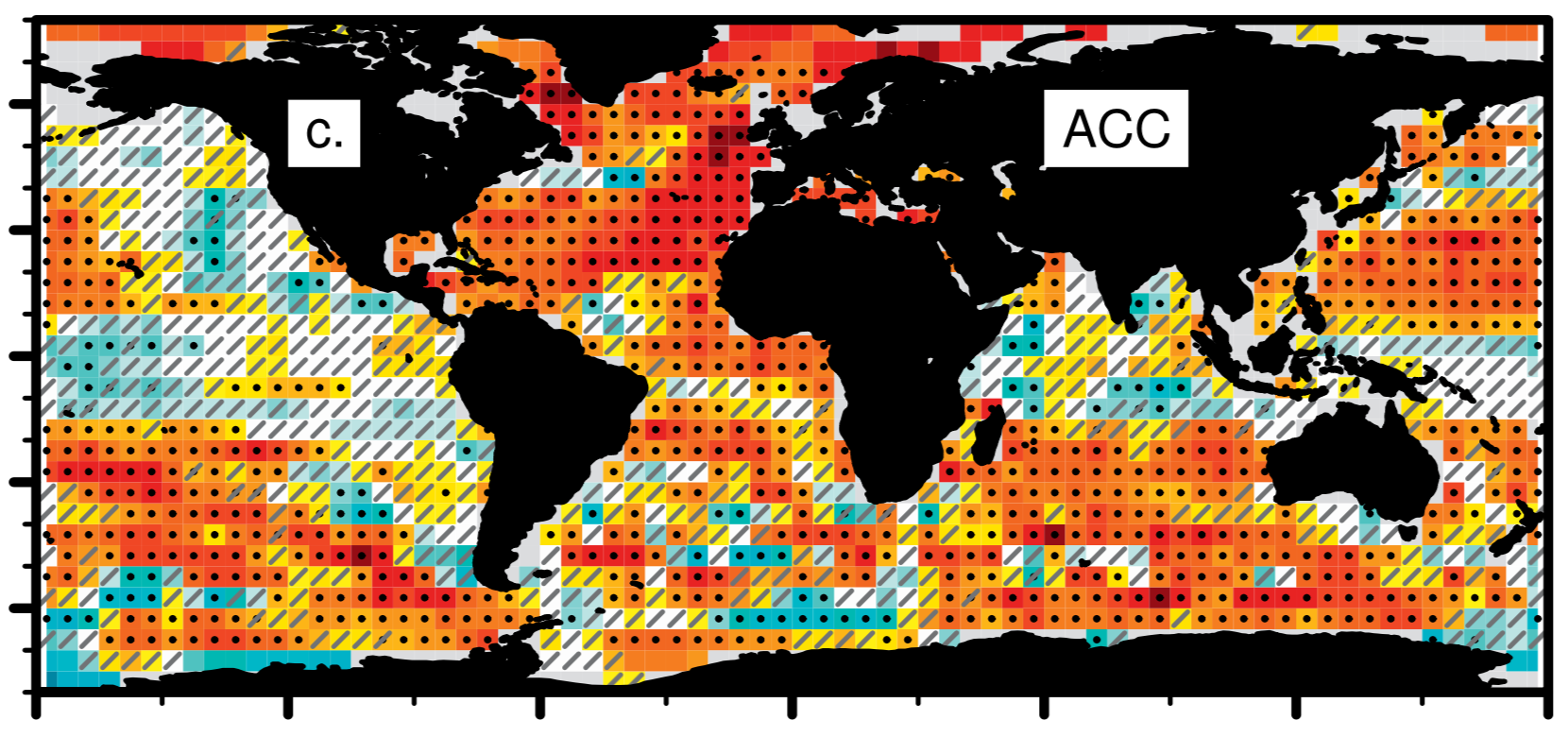 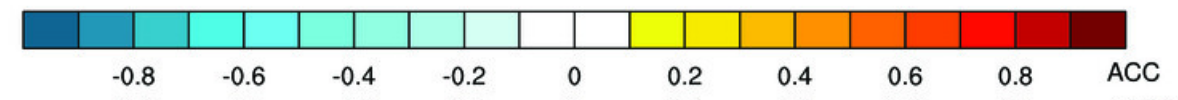 Yeager et al. (2018)
A multi-model analysis of the predictability of North Atlantic ocean heat content
4
Model Selection
Both ensembles are based on the same 8 models, with the following characteristics:
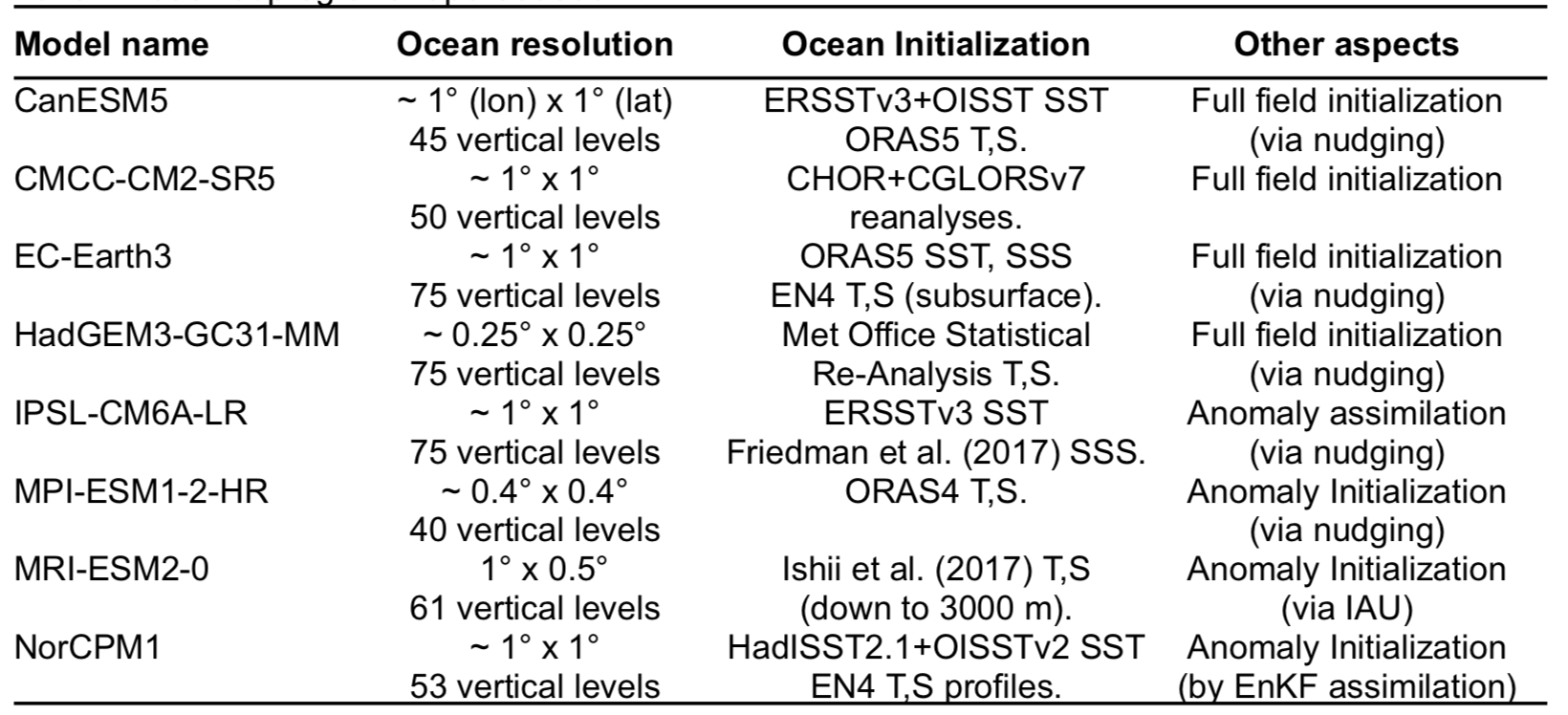 For consistency, all models contribute with 10 members to both HIST/DCPP ensembles, except for HadGEM3-GC31-MM and MPI-ESM1-1-HR, which contribute with 5 and 4 members, respectively.
A multi-model analysis of the predictability of North Atlantic ocean heat content
5
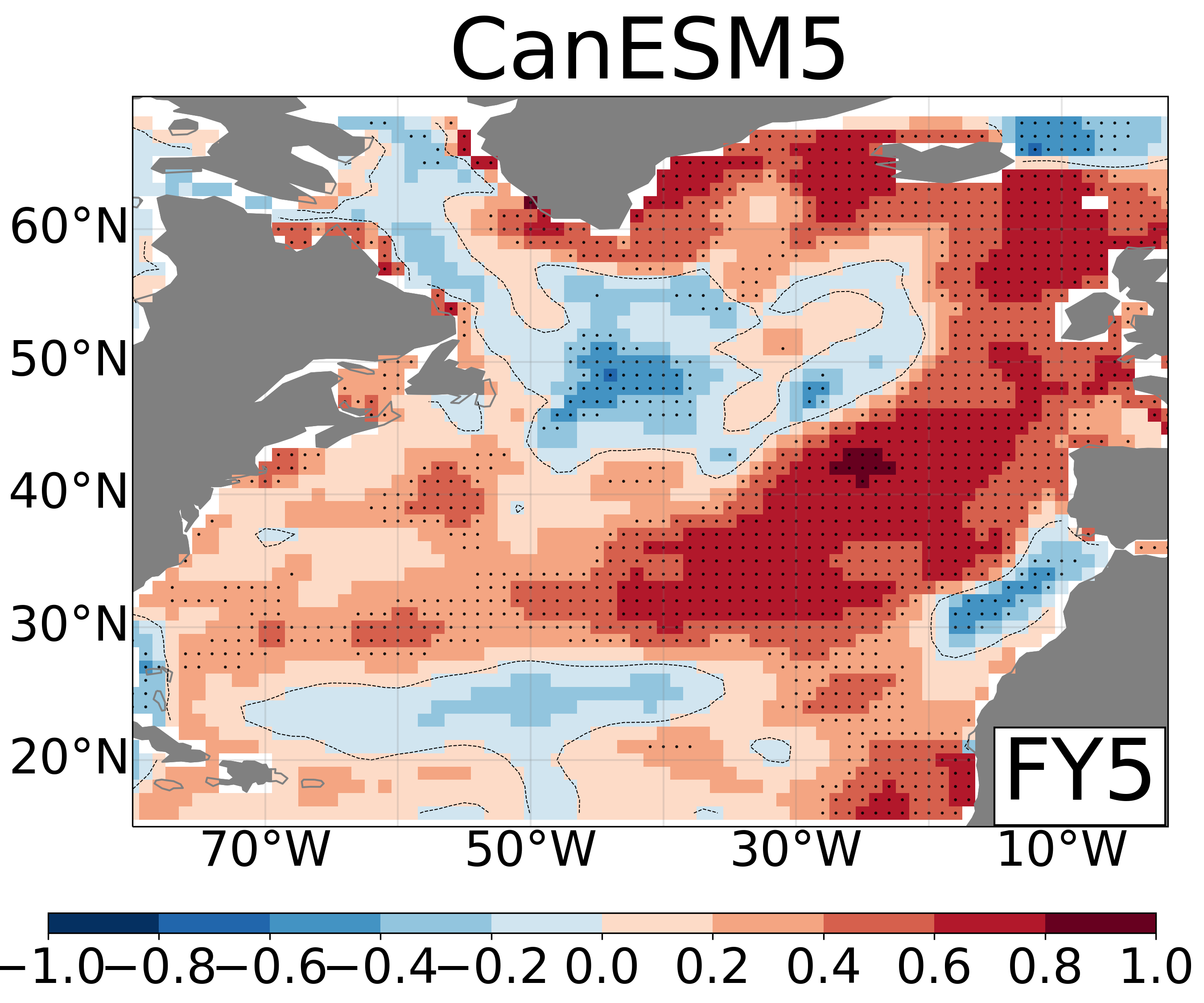 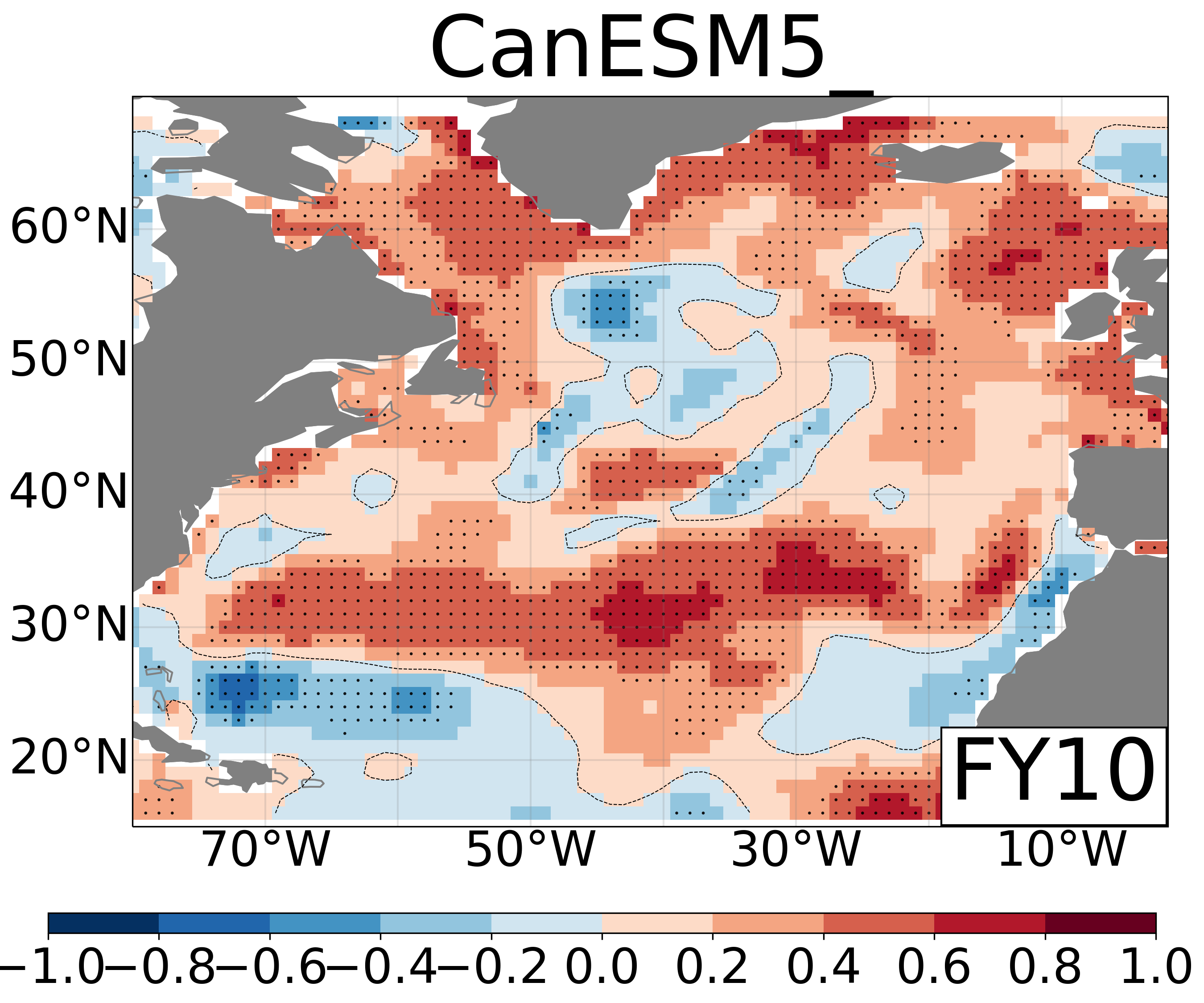 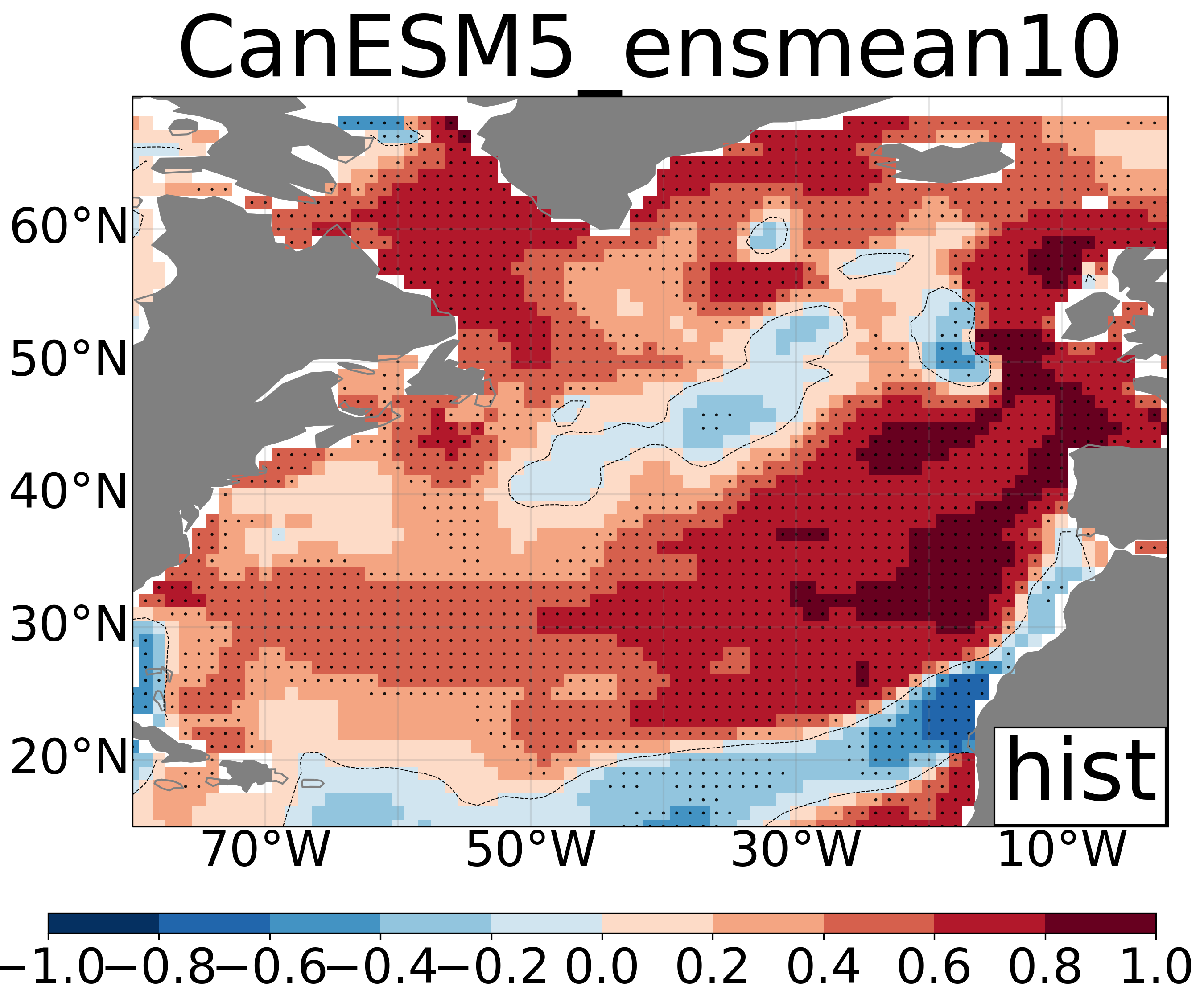 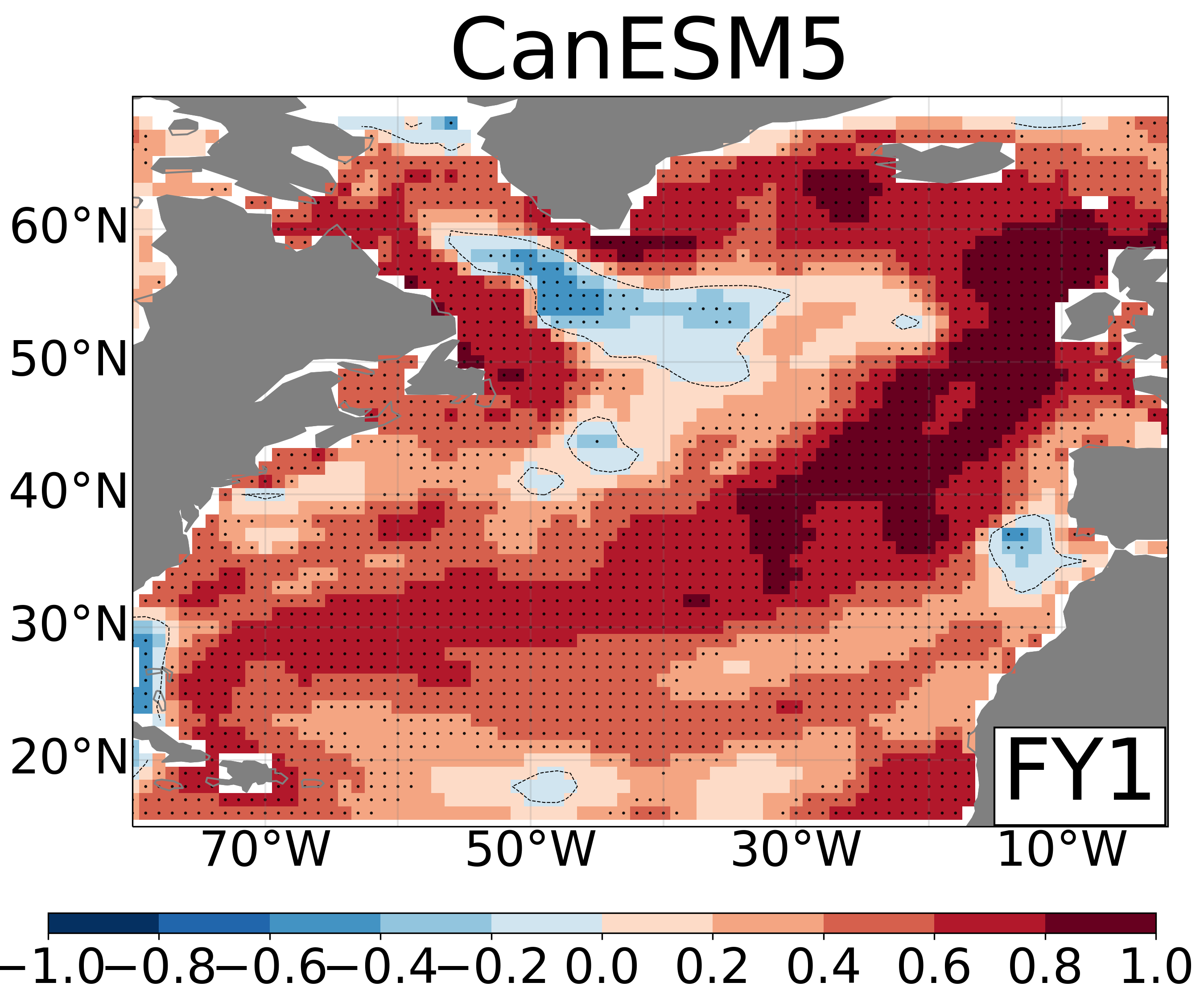 Predictive skill of OHC from 0-700m (Anom. Init.)
DCPP LY1
DCPP LY5
DCPP LY10
HIST
1.0
Study Period
1970-2014
CanESM
0.8
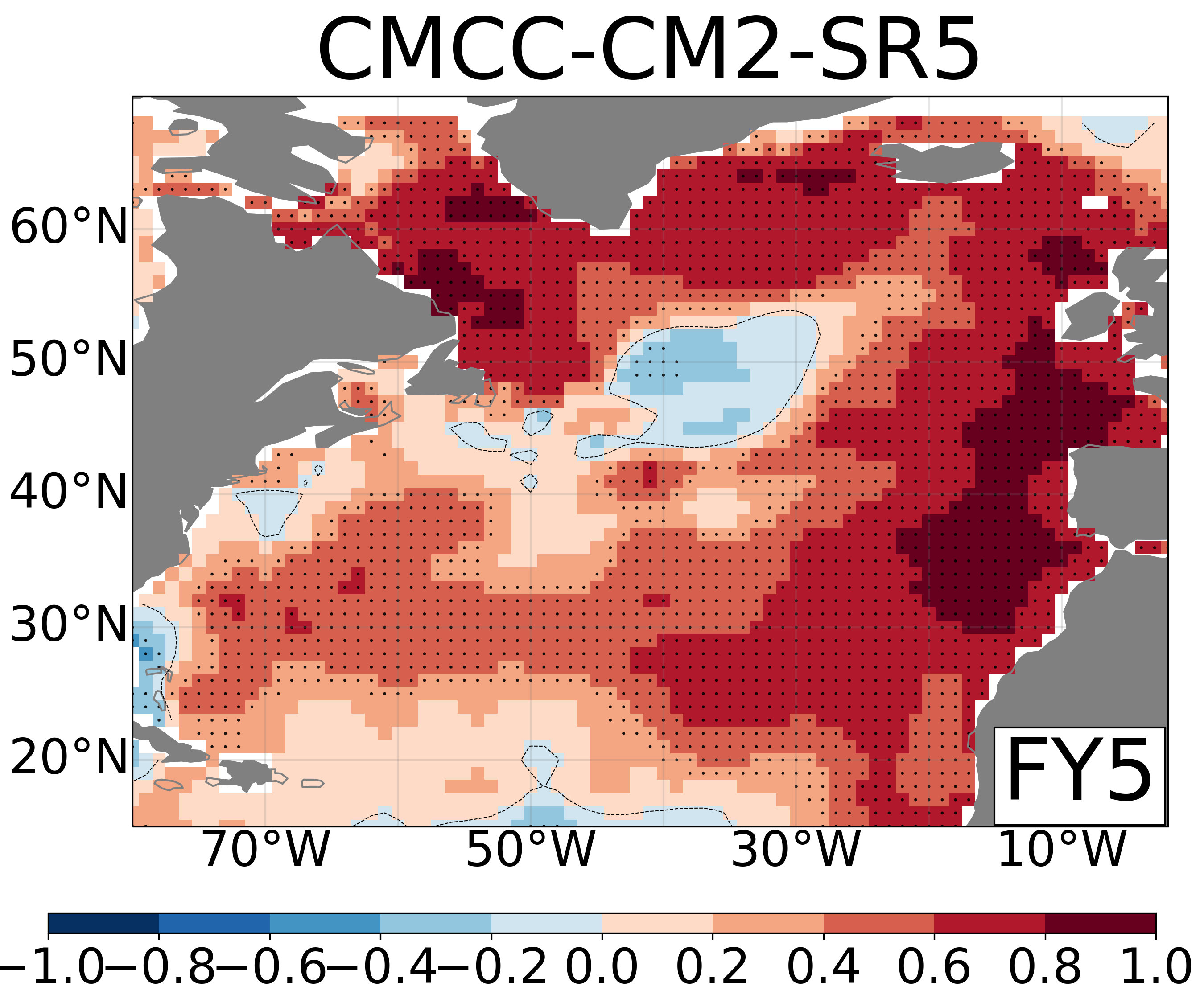 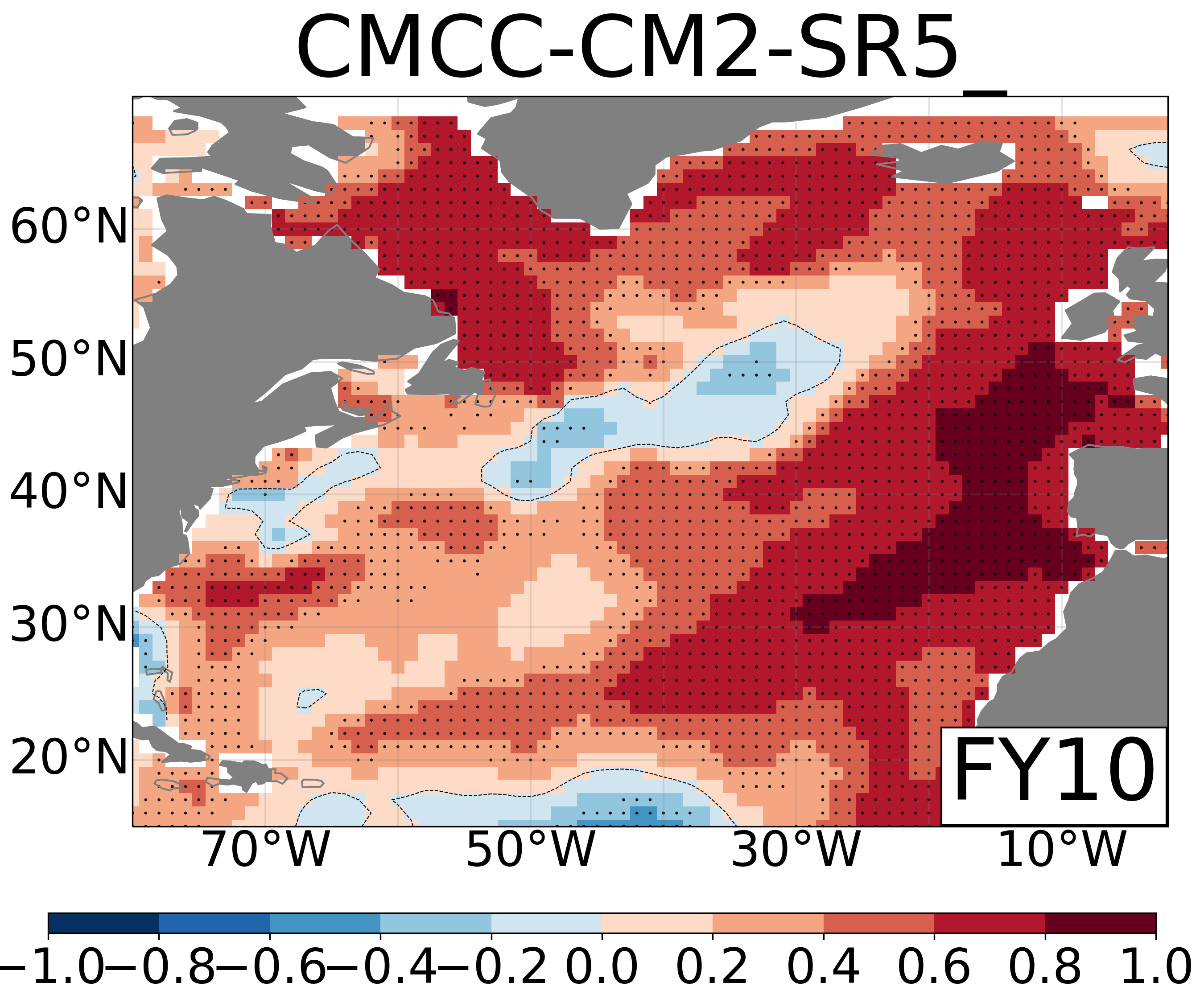 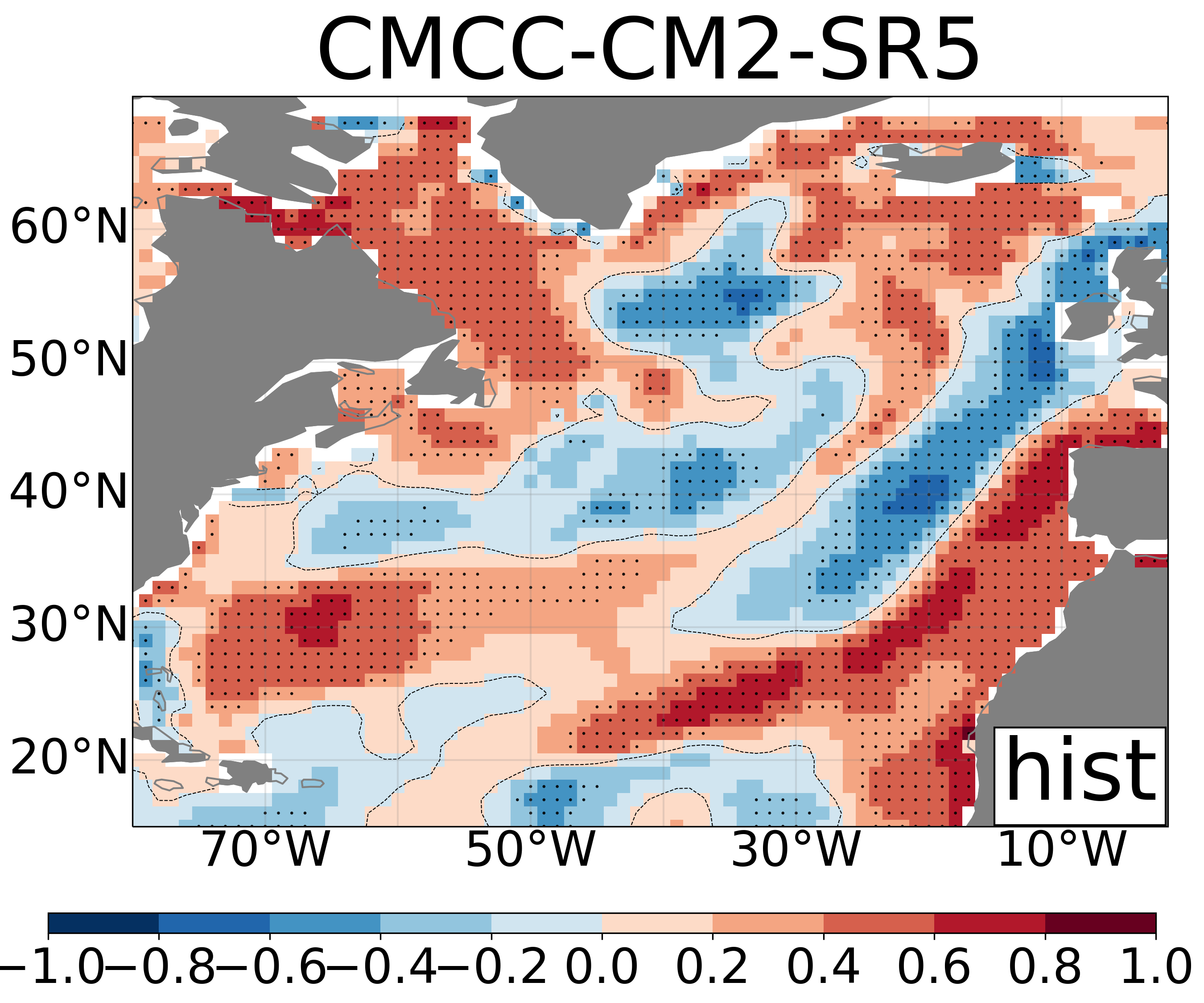 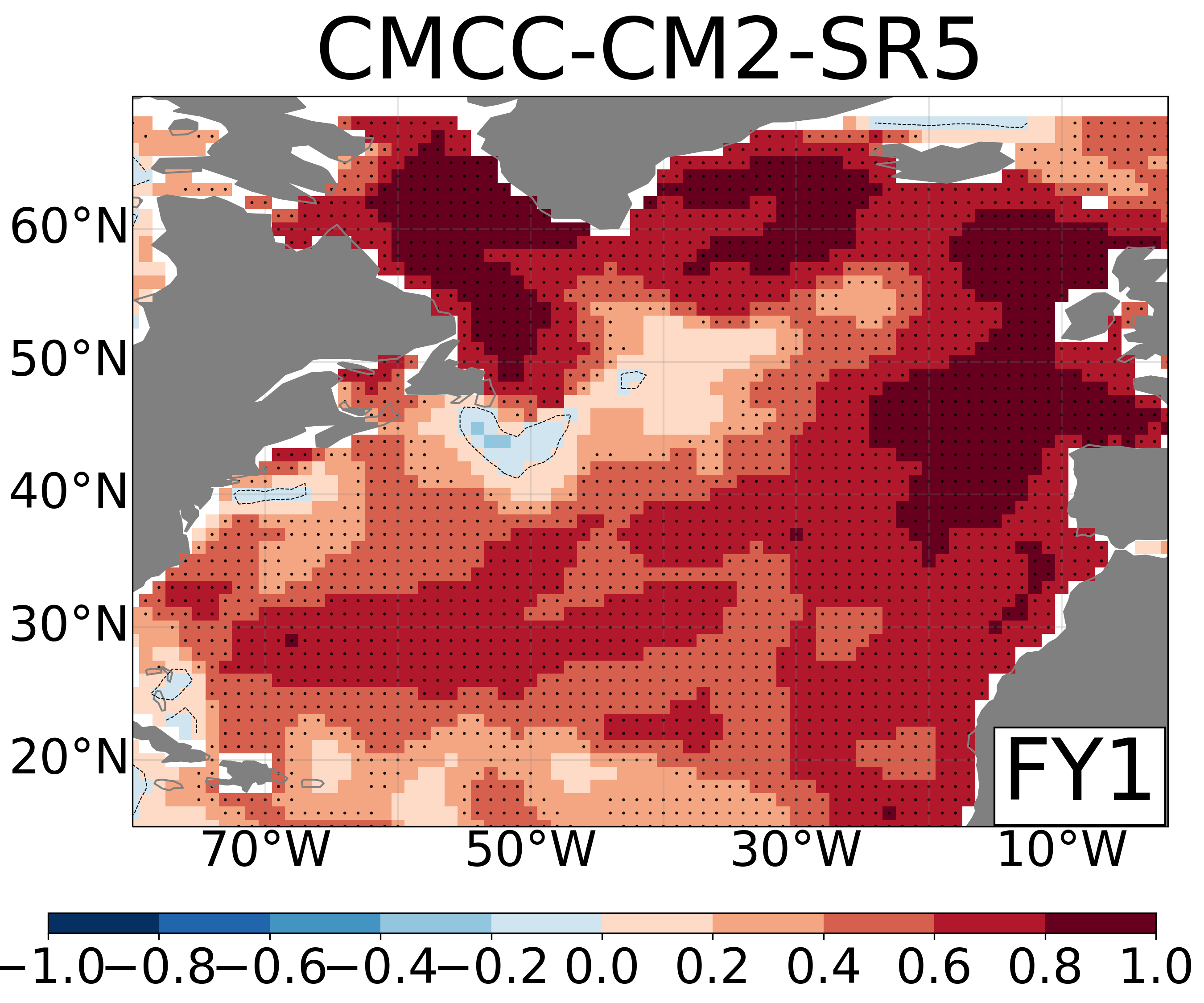 0.6
0.4
CMCC-CM2
0.2
Anomaly Correlation Coefficient
0.0
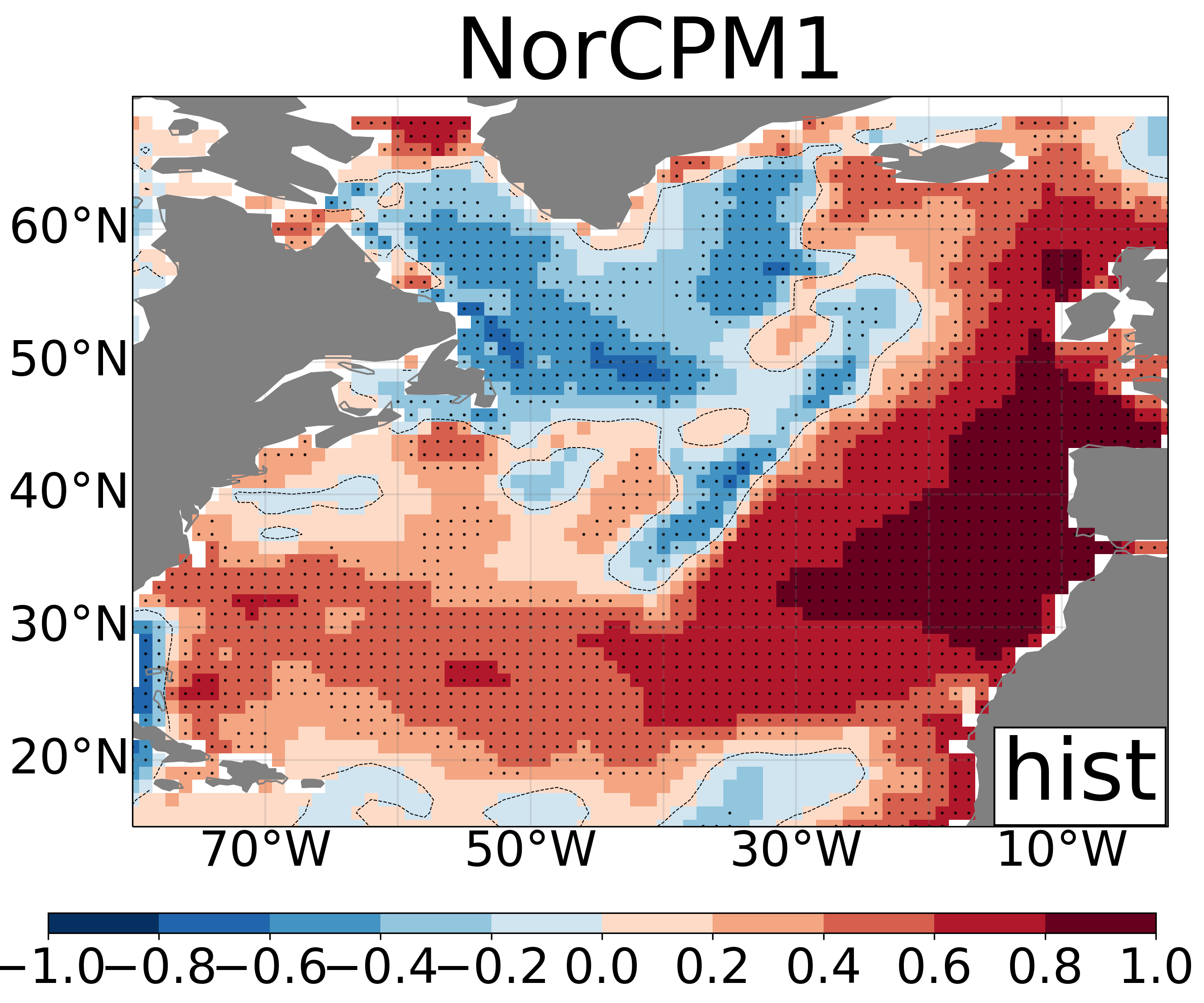 -0.2
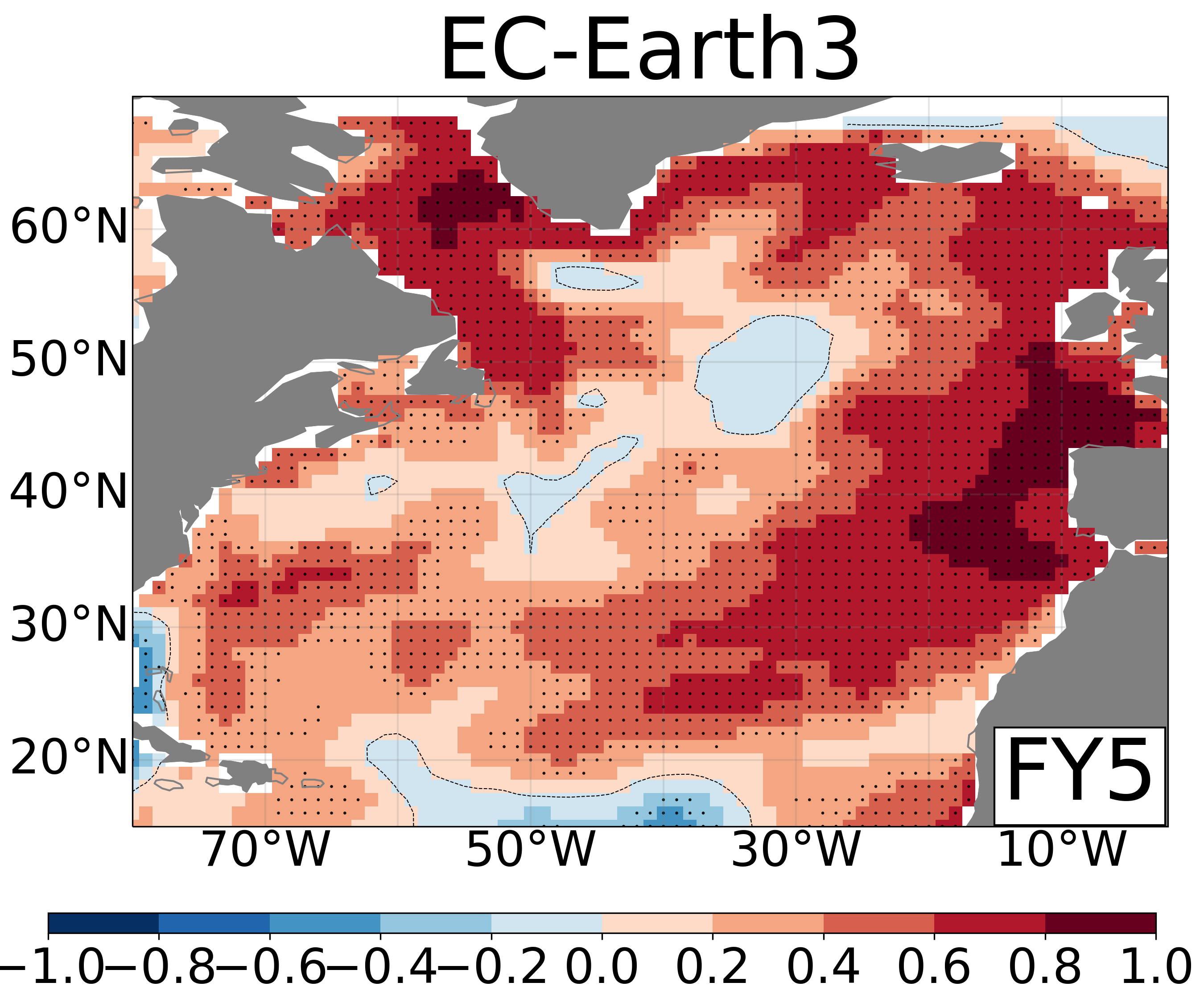 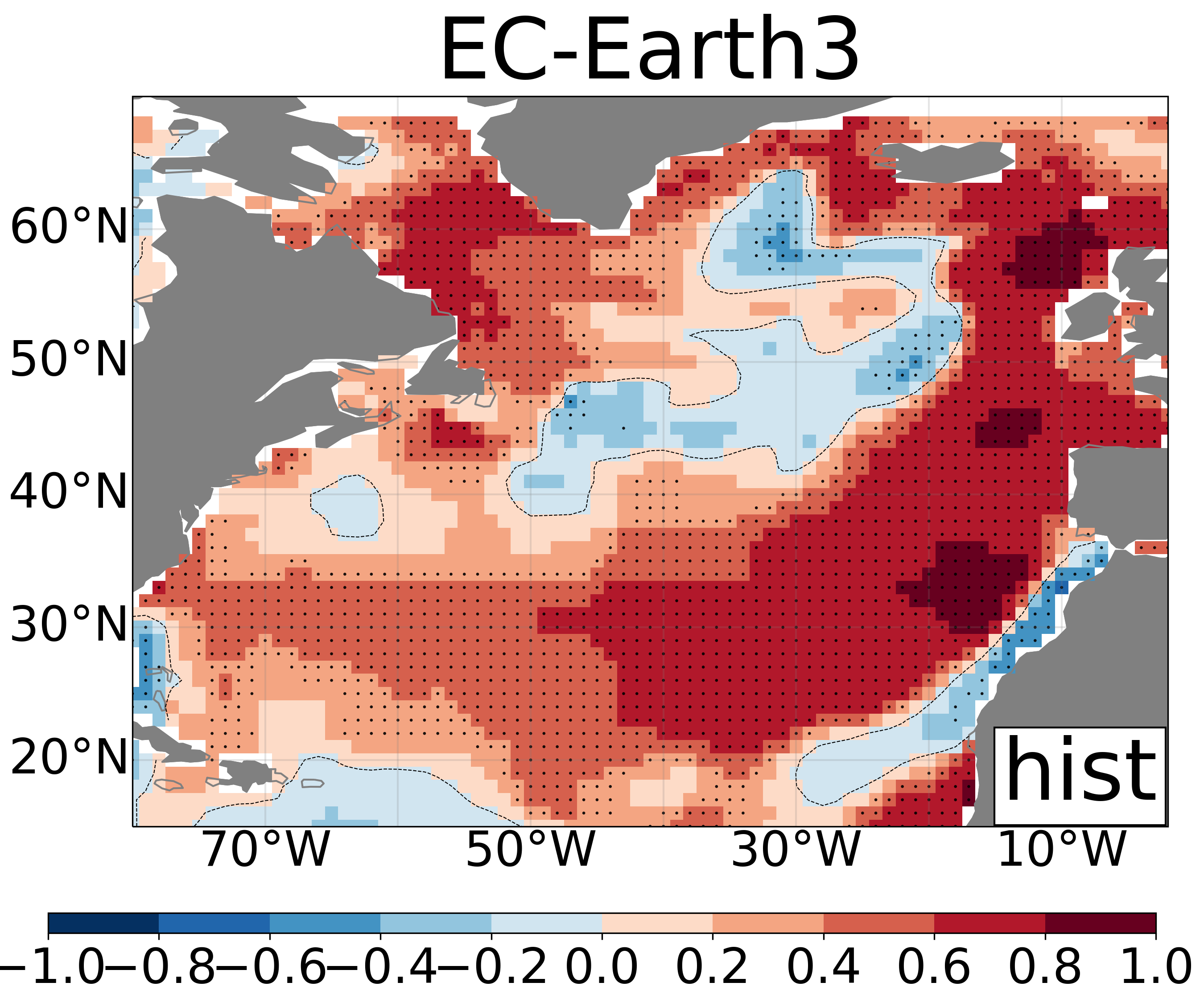 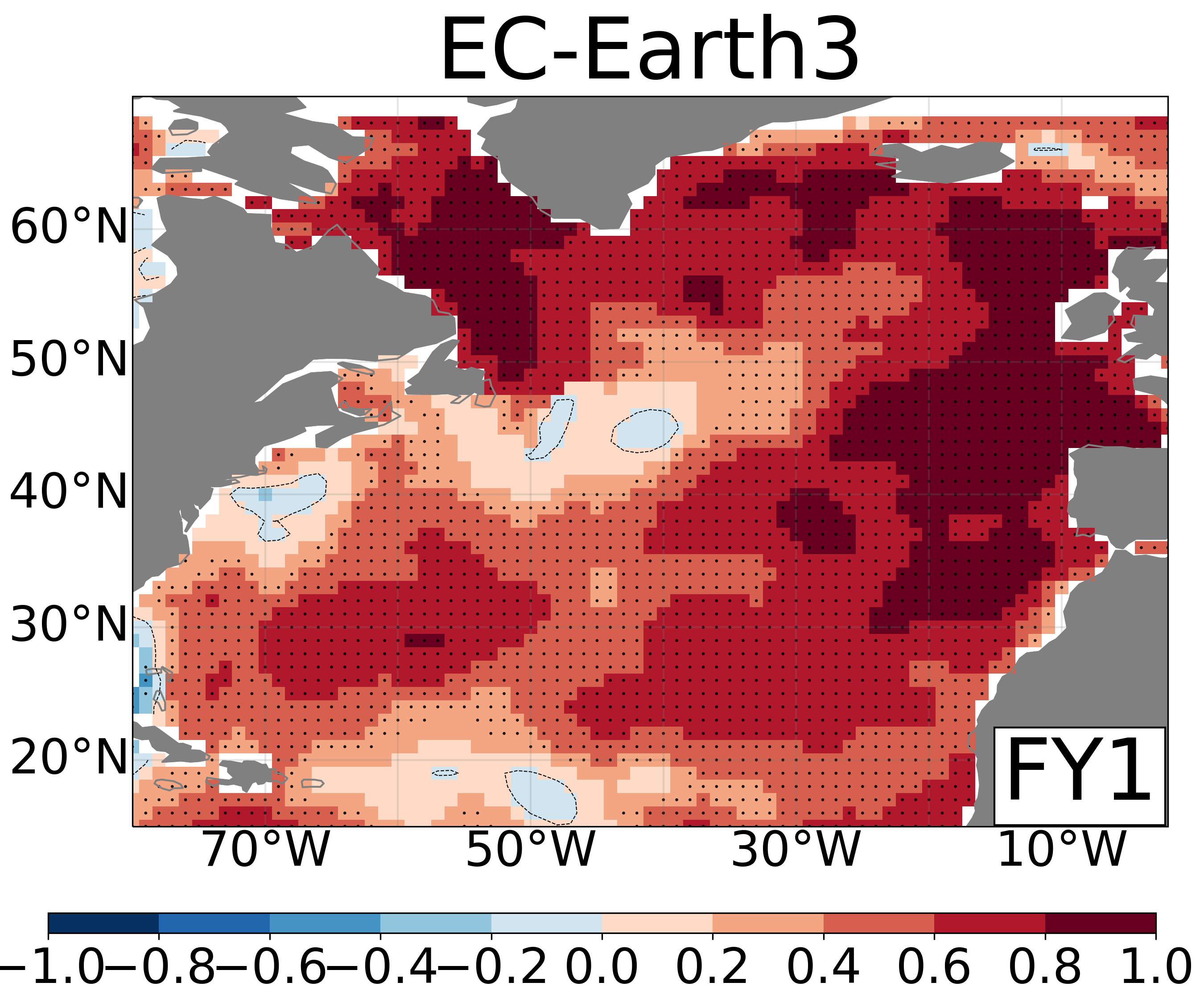 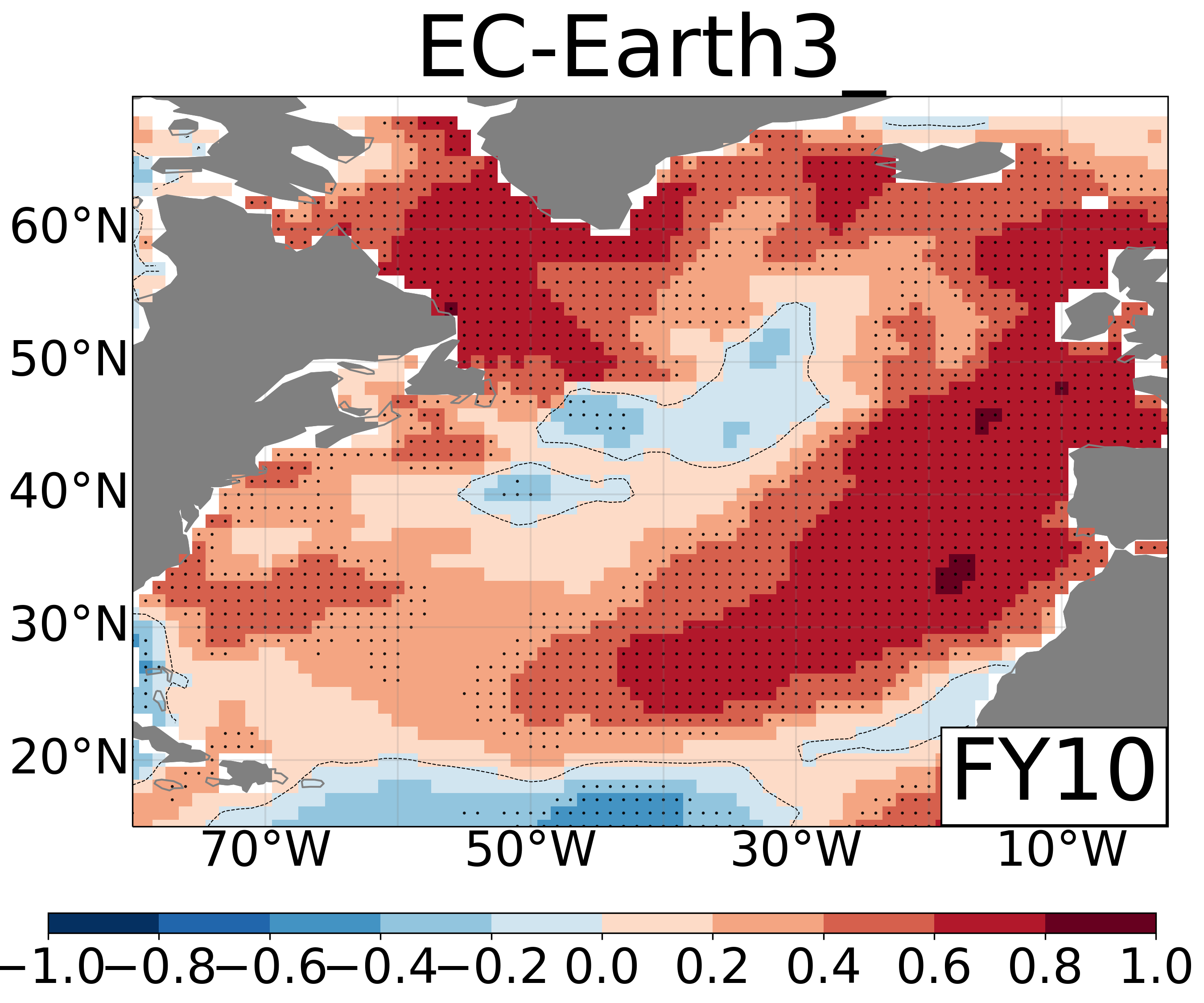 EC-Earth3
-0.4
-0.6
-0.9
HadGEM3-GC31
-1.0
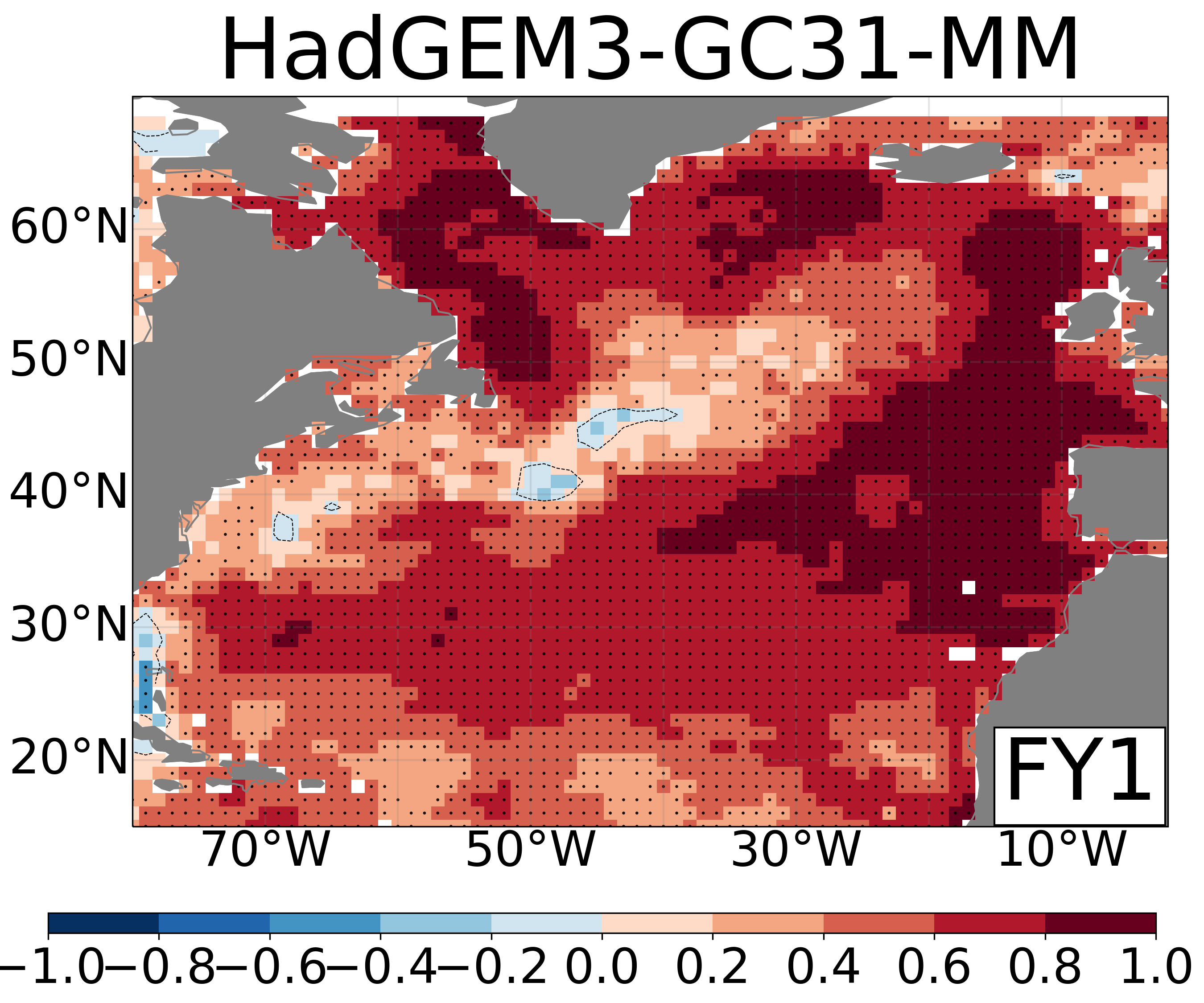 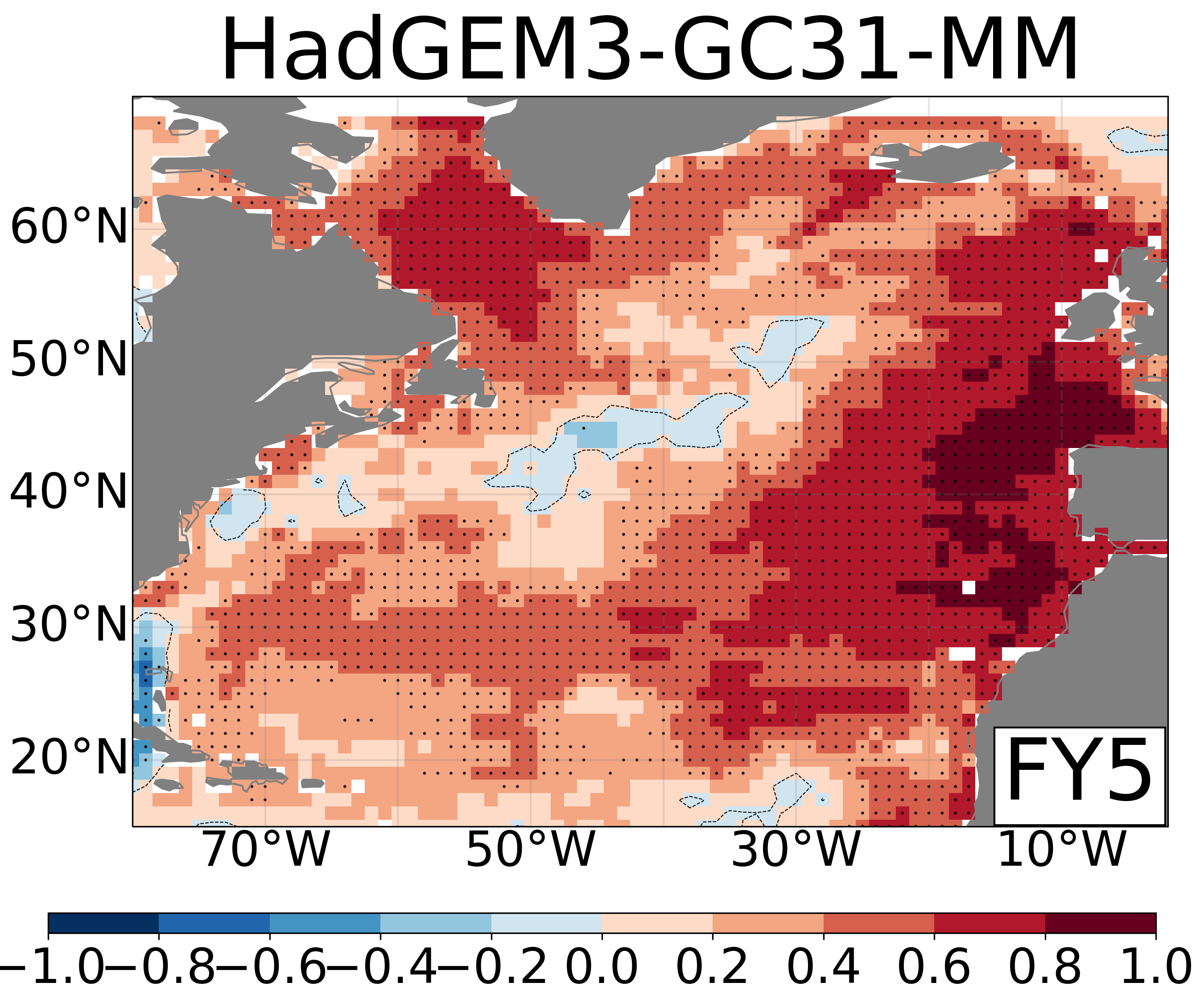 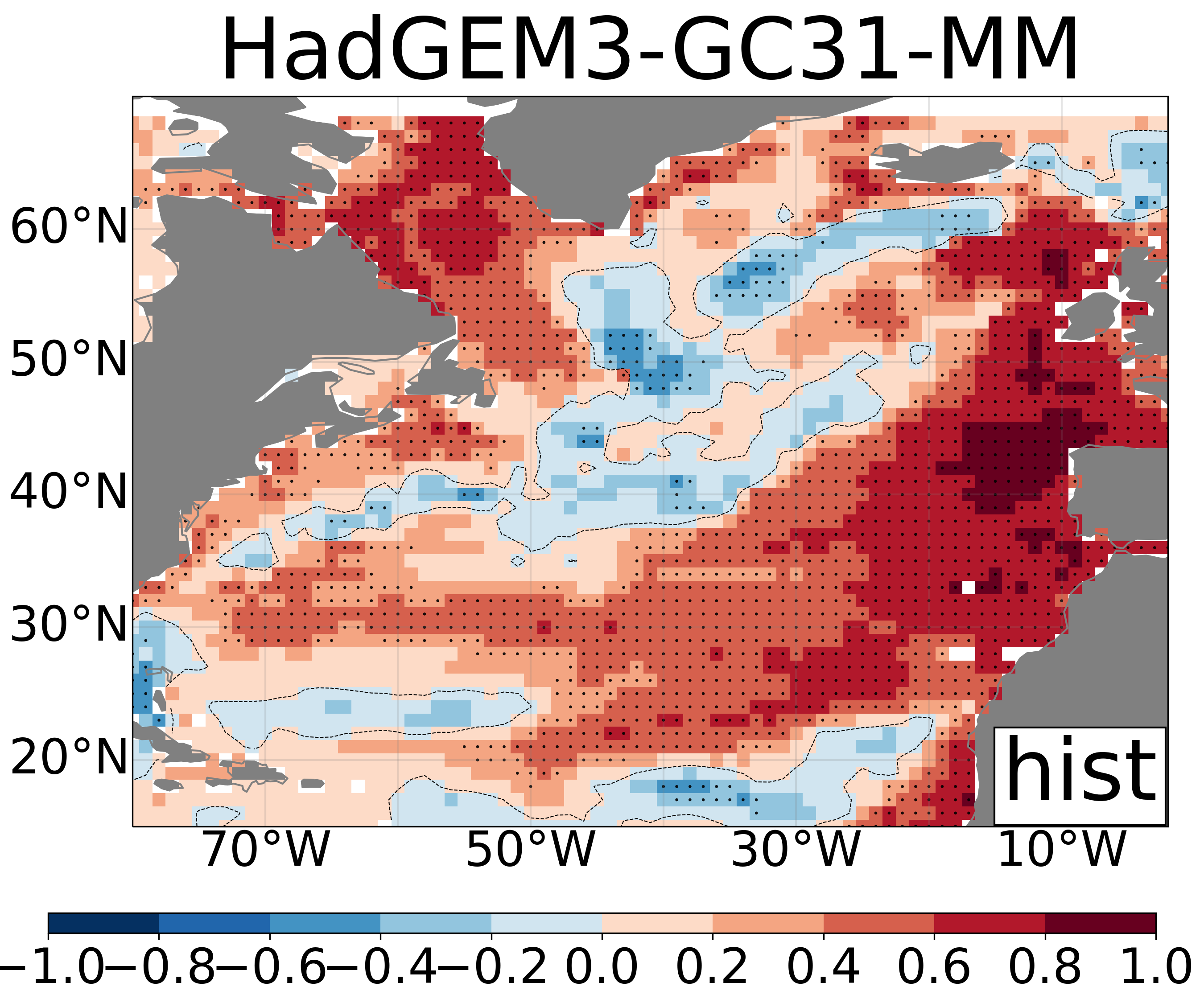 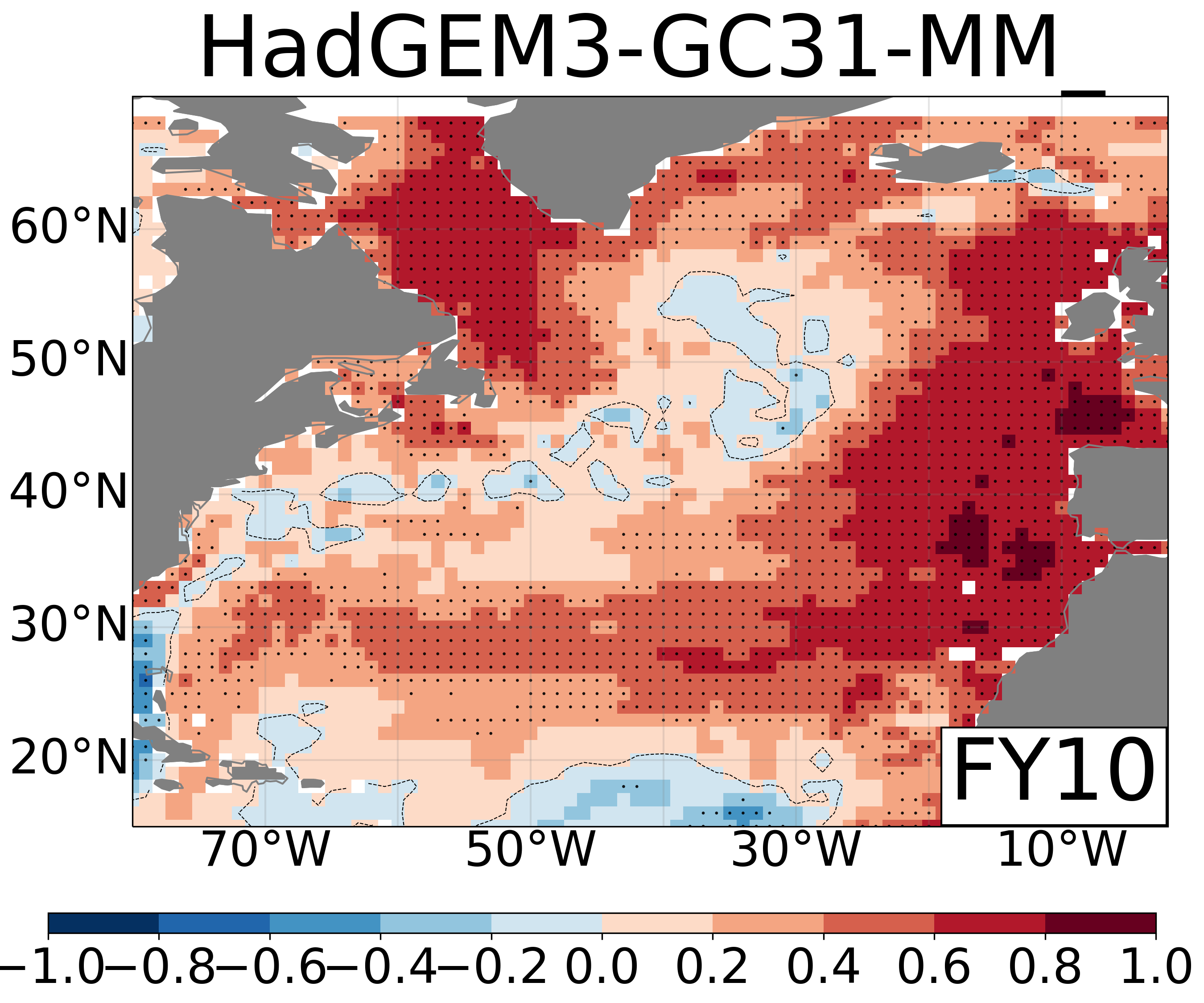 A multi-model analysis of the predictability of North Atlantic ocean heat content
6
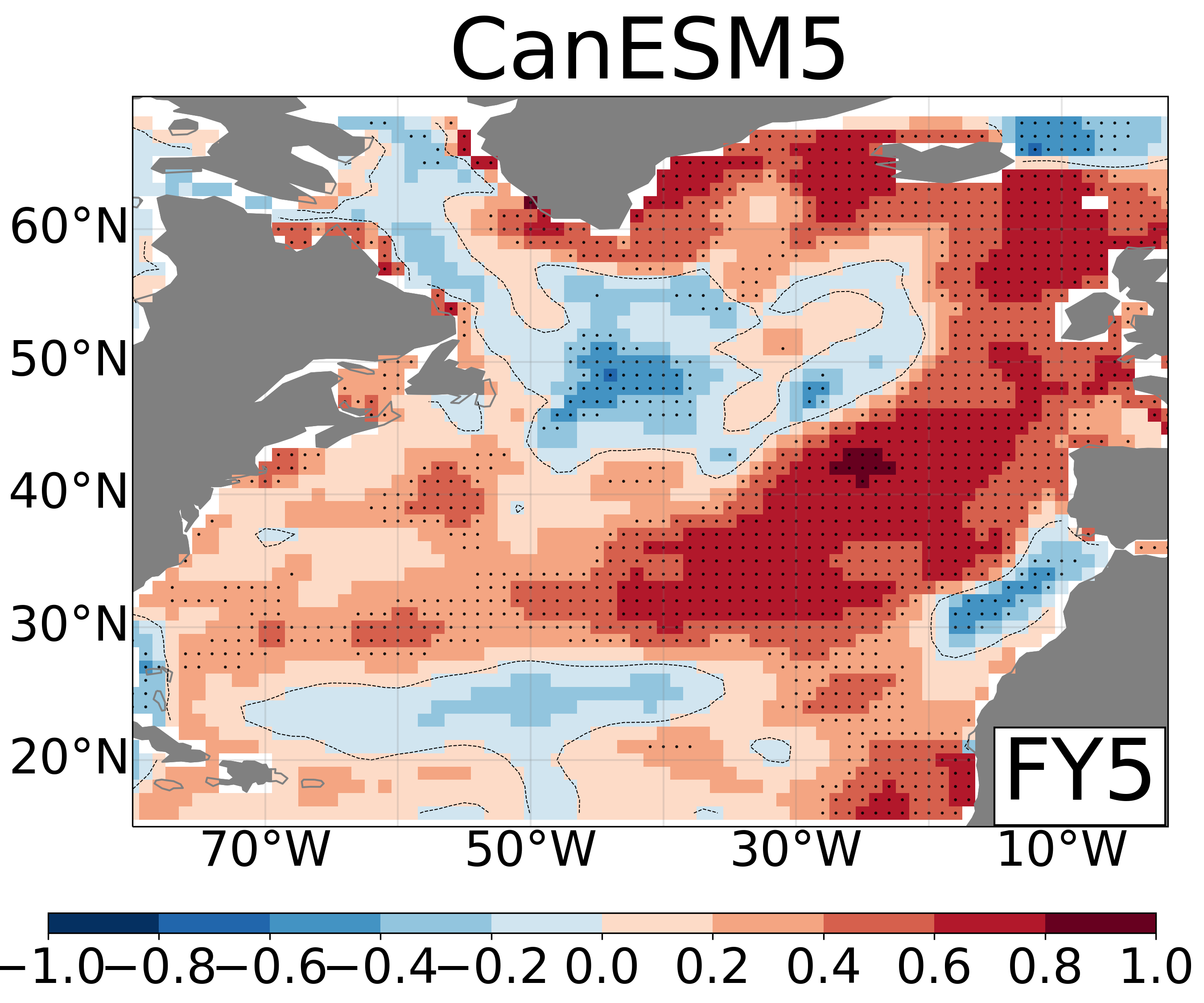 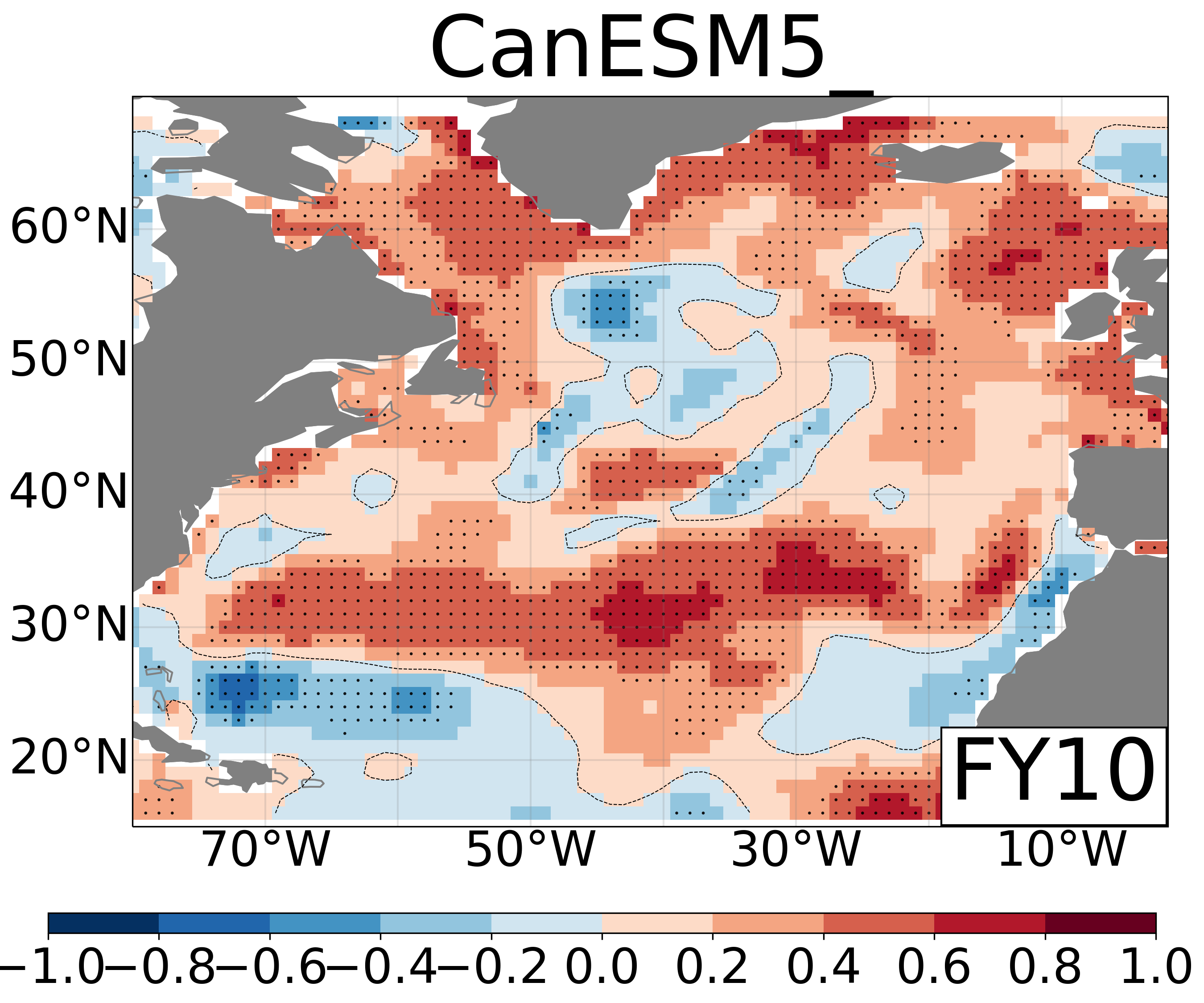 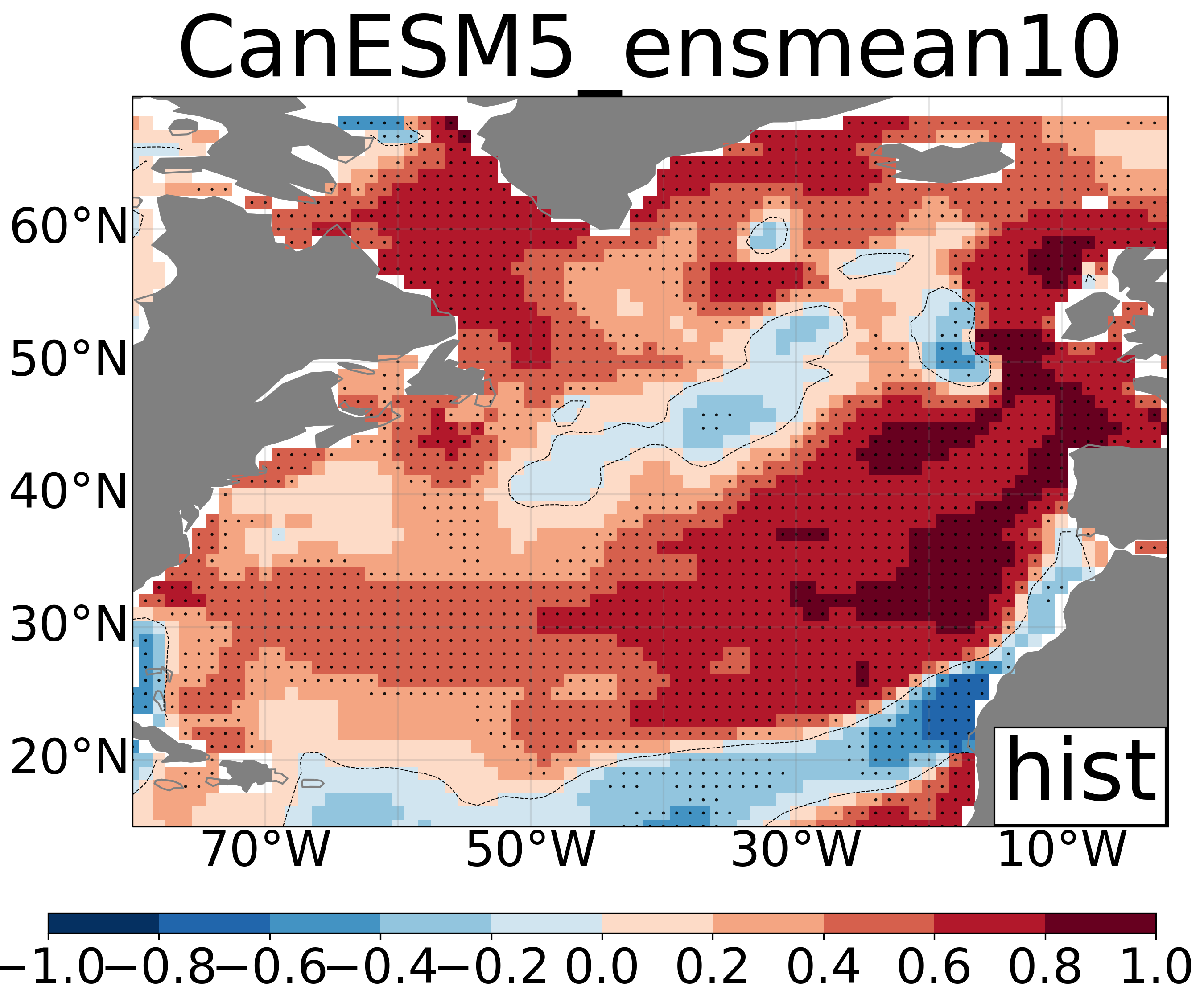 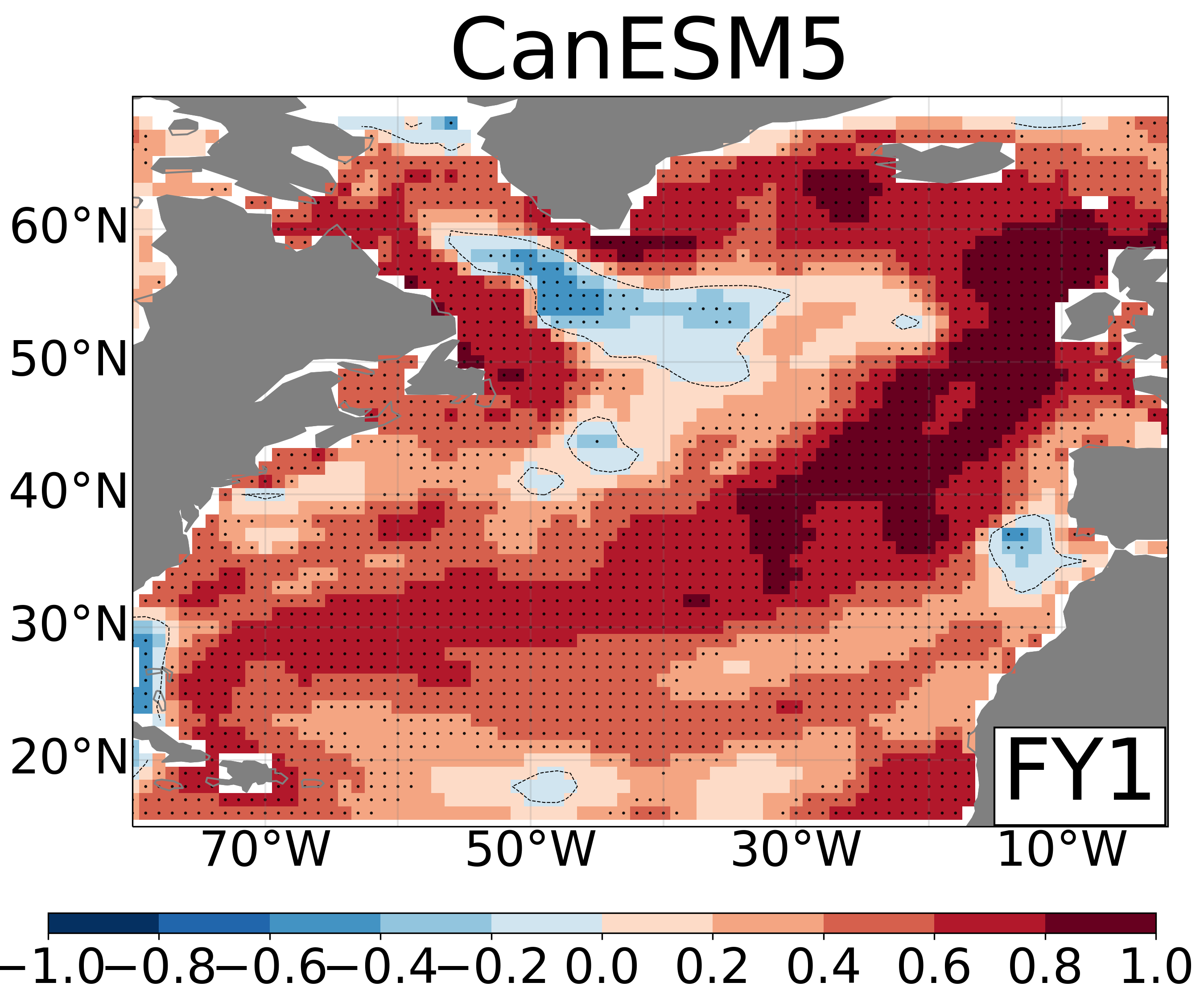 Predictive skill of OHC from 0-700m (Anom. Init.)
DCPP LY1
DCPP LY5
DCPP LY10
HIST
1.0
Study Period
1970-2014
CanESM
0.8
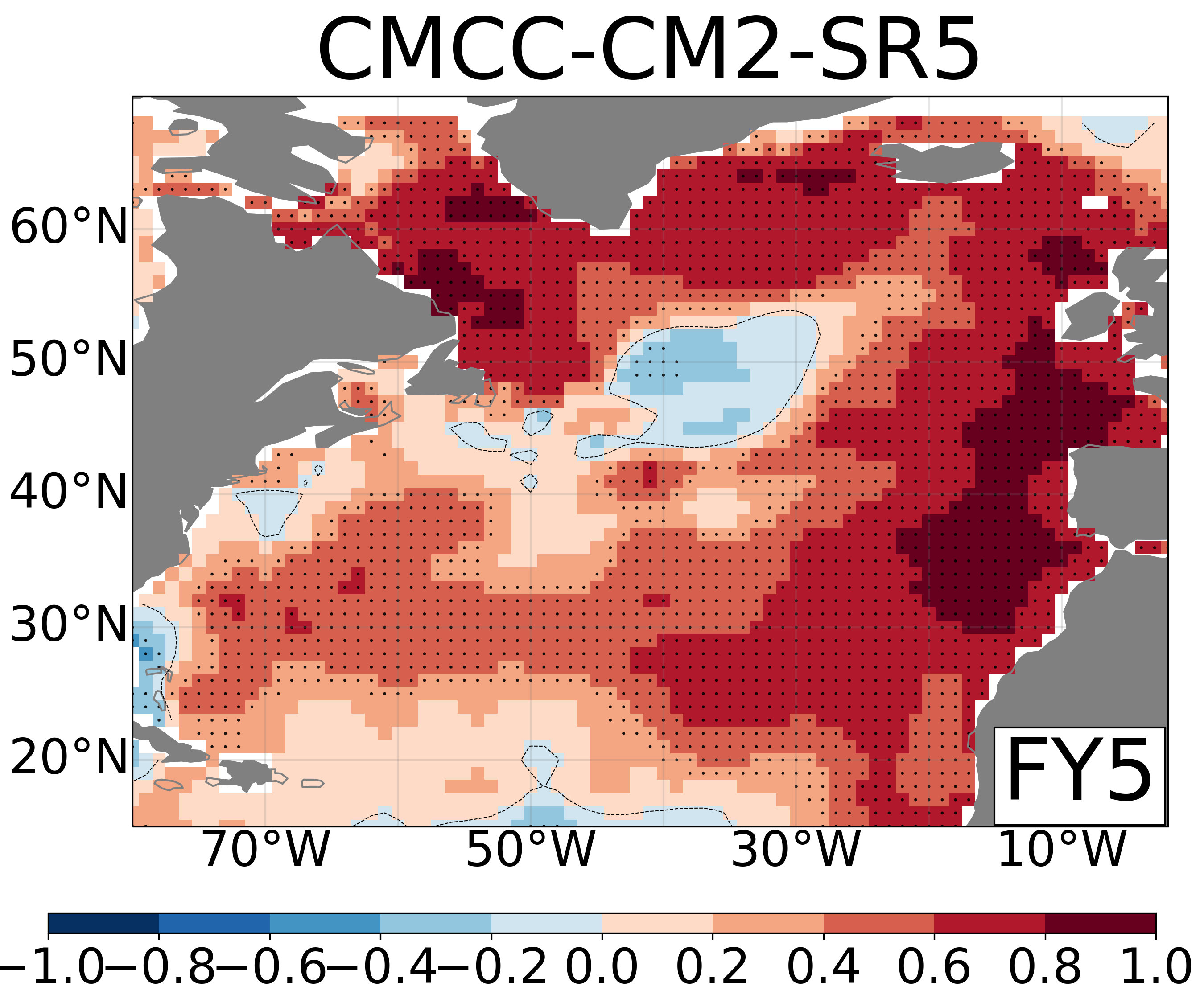 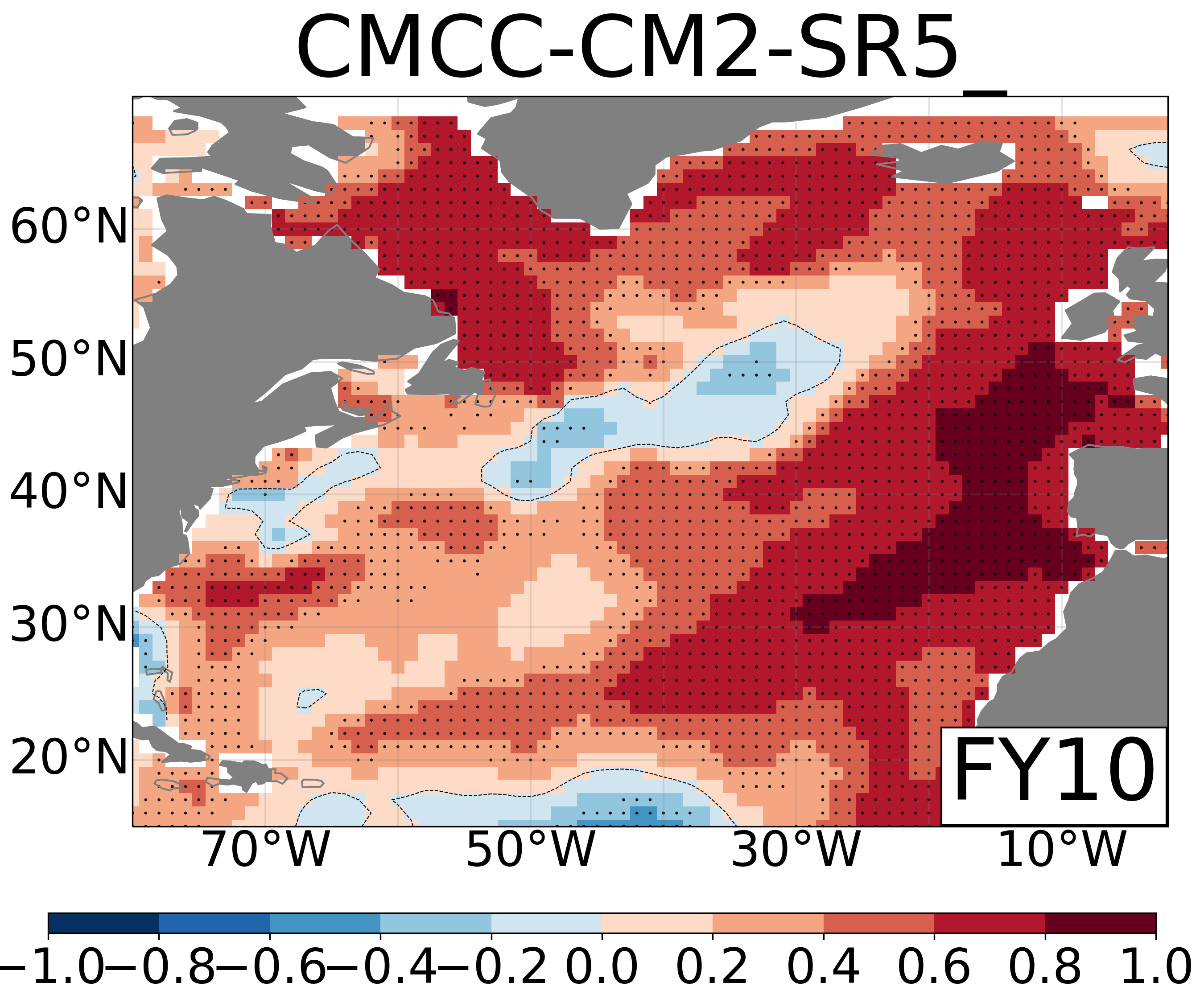 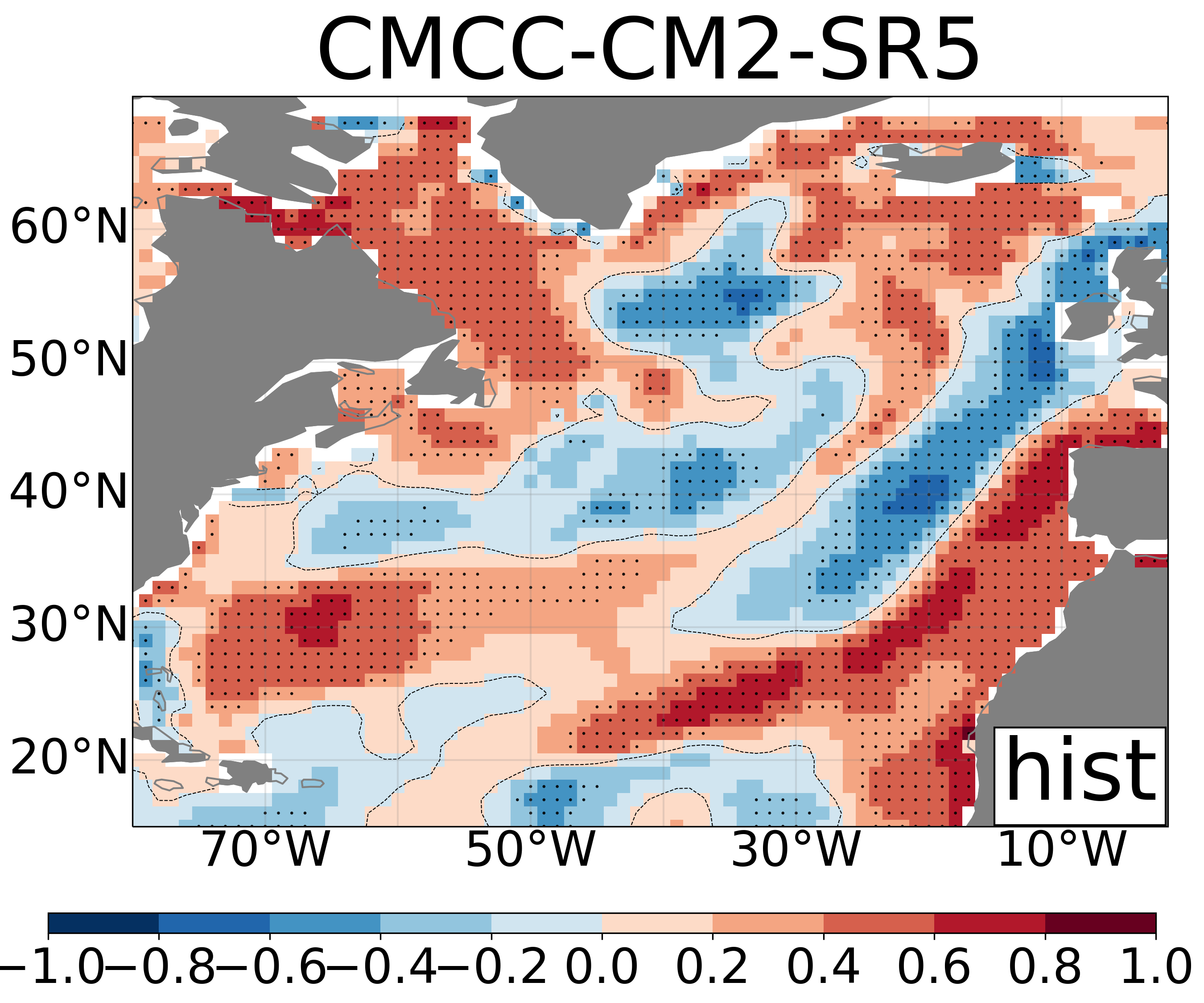 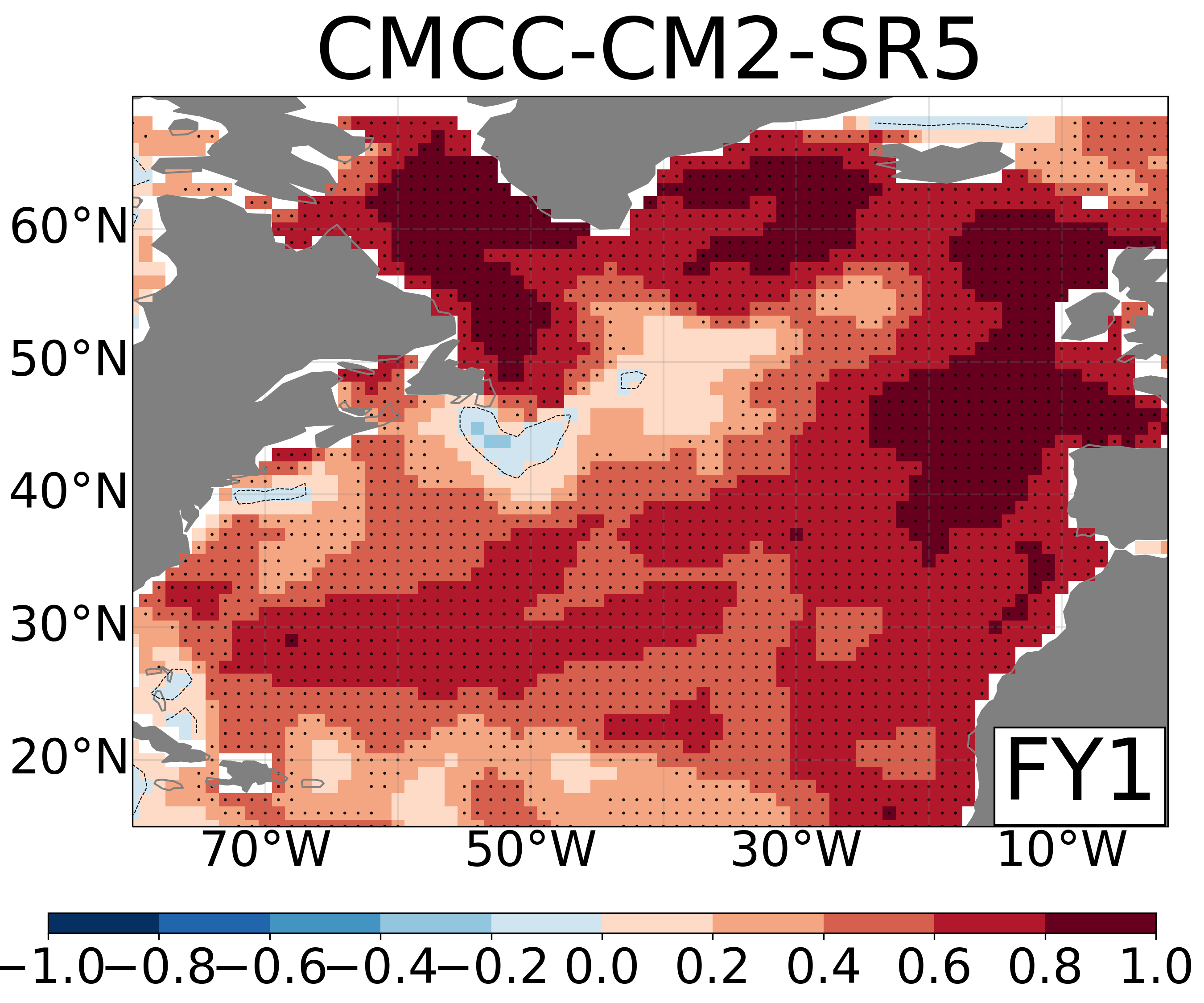 0.6
In some models initialization can substantially change the simulated forced response
0.4
CMCC-CM2
0.2
Anomaly Correlation Coefficient
0.0
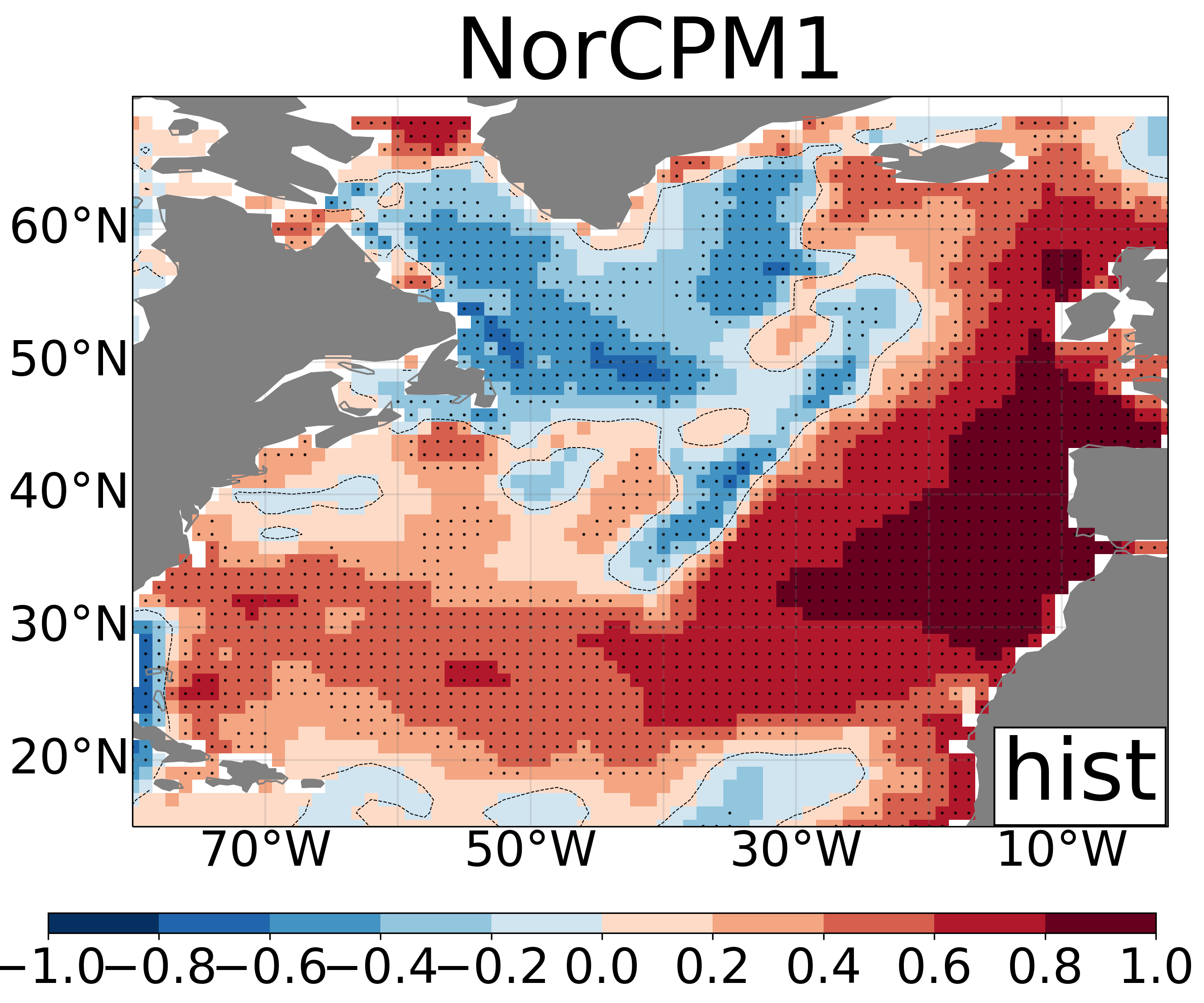 -0.2
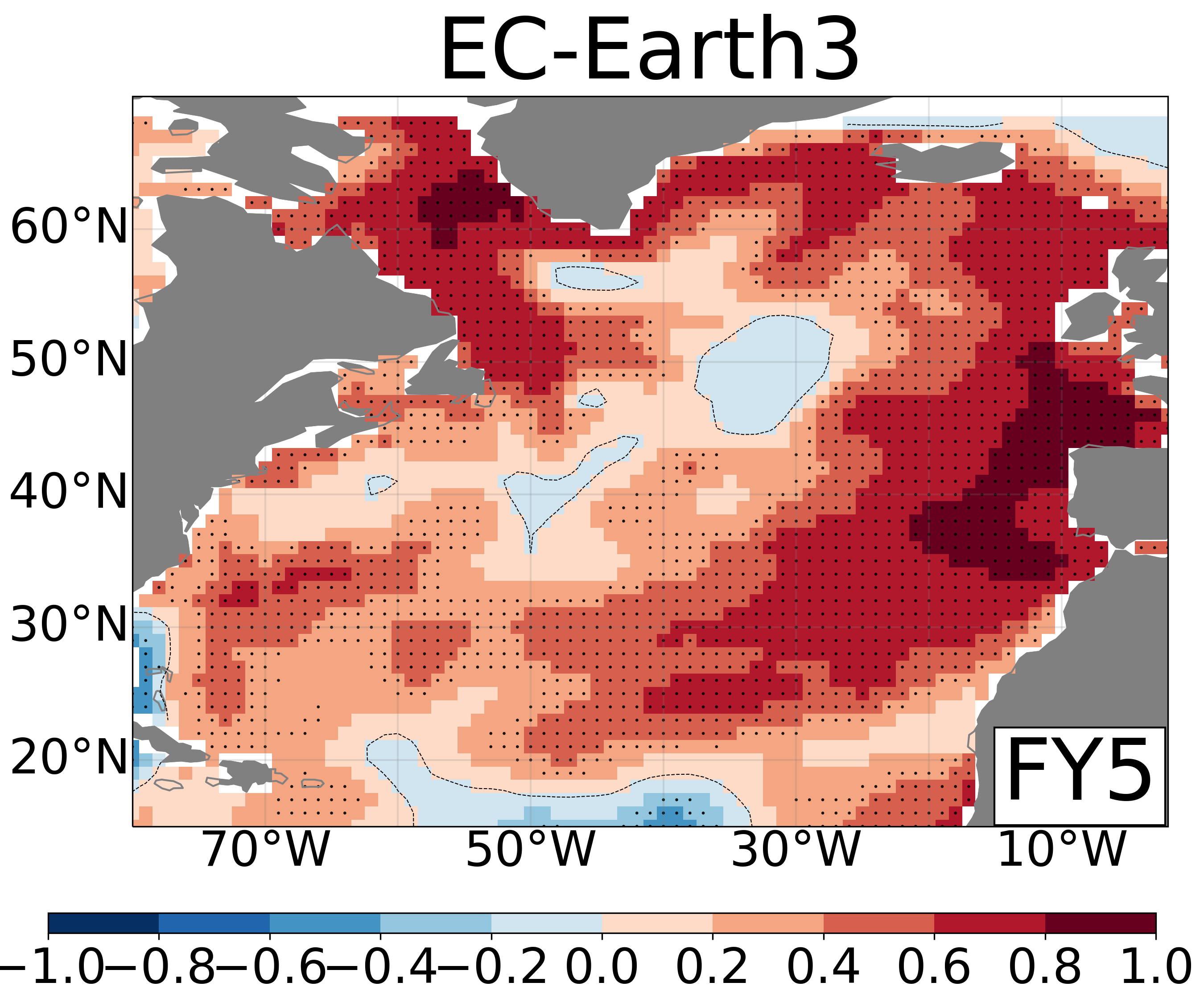 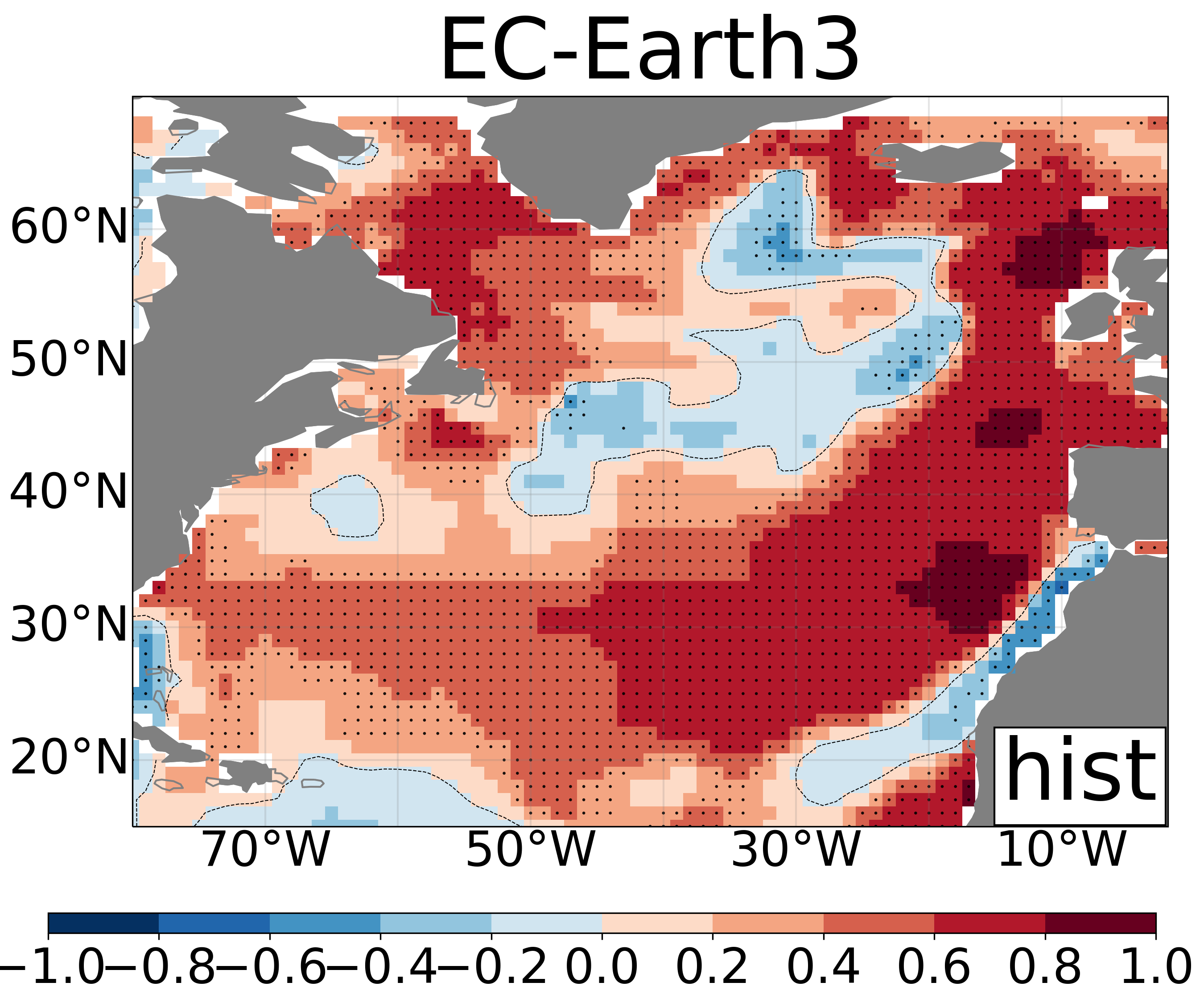 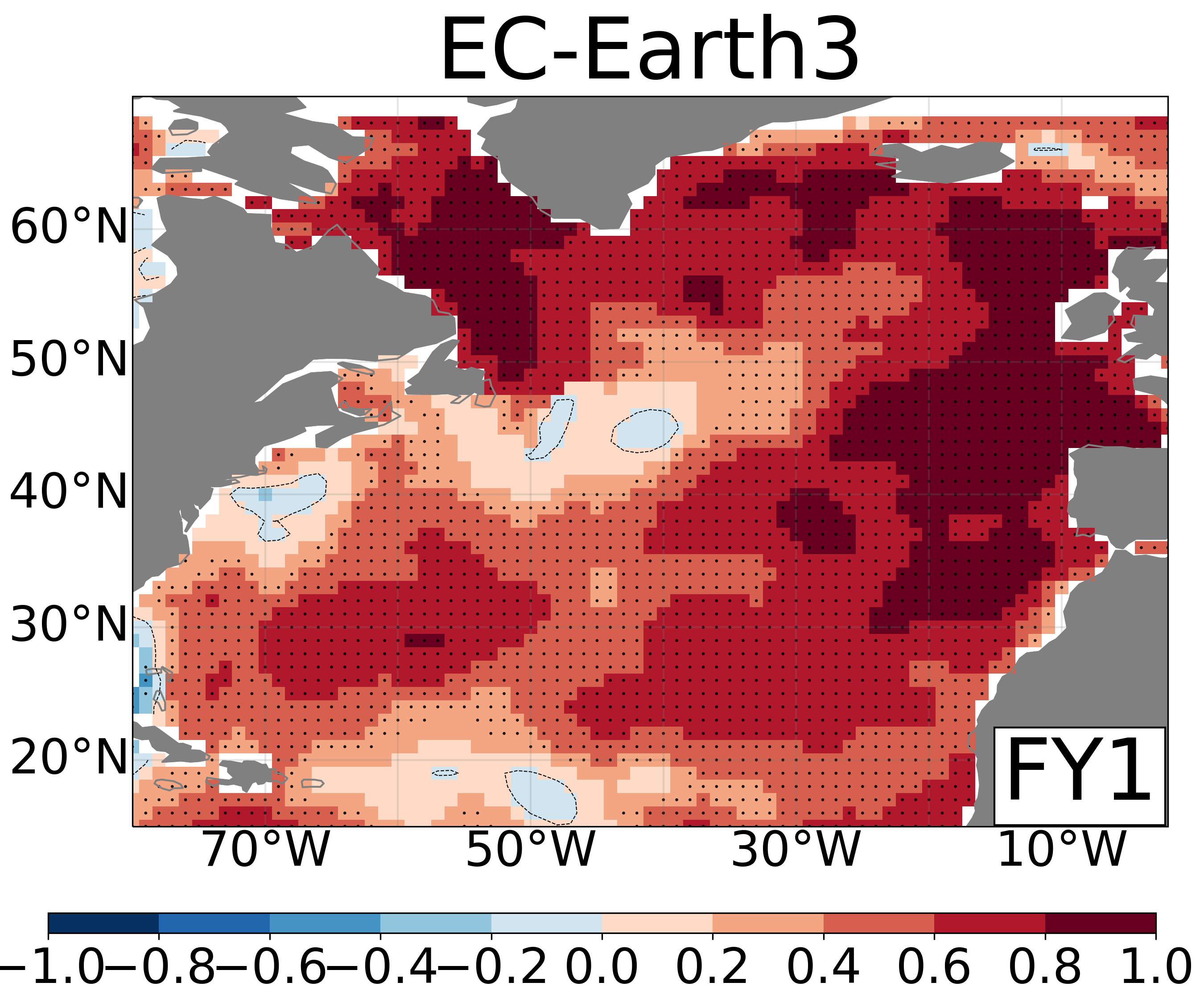 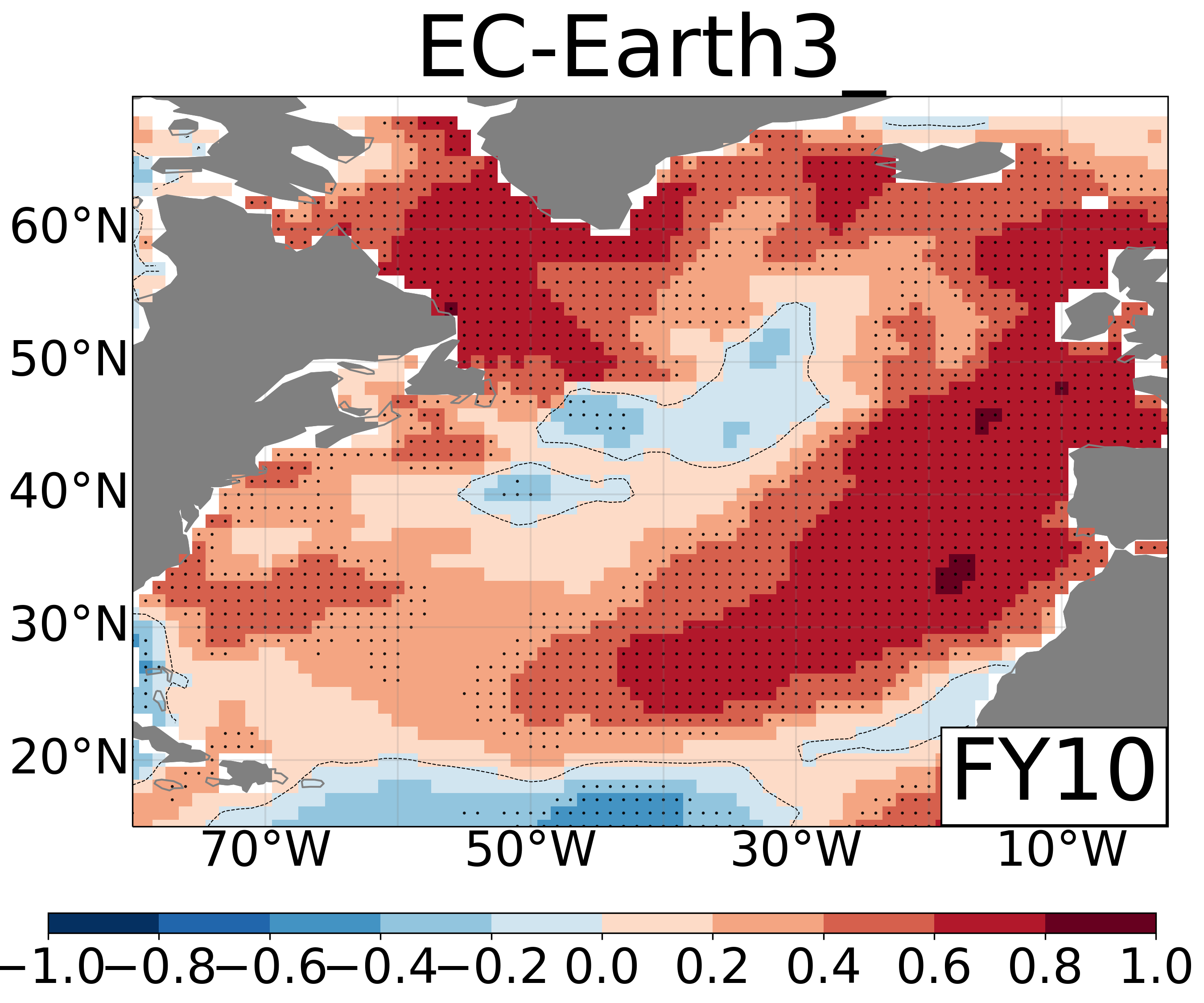 EC-Earth3
-0.4
-0.6
-0.9
HadGEM3-GC31
-1.0
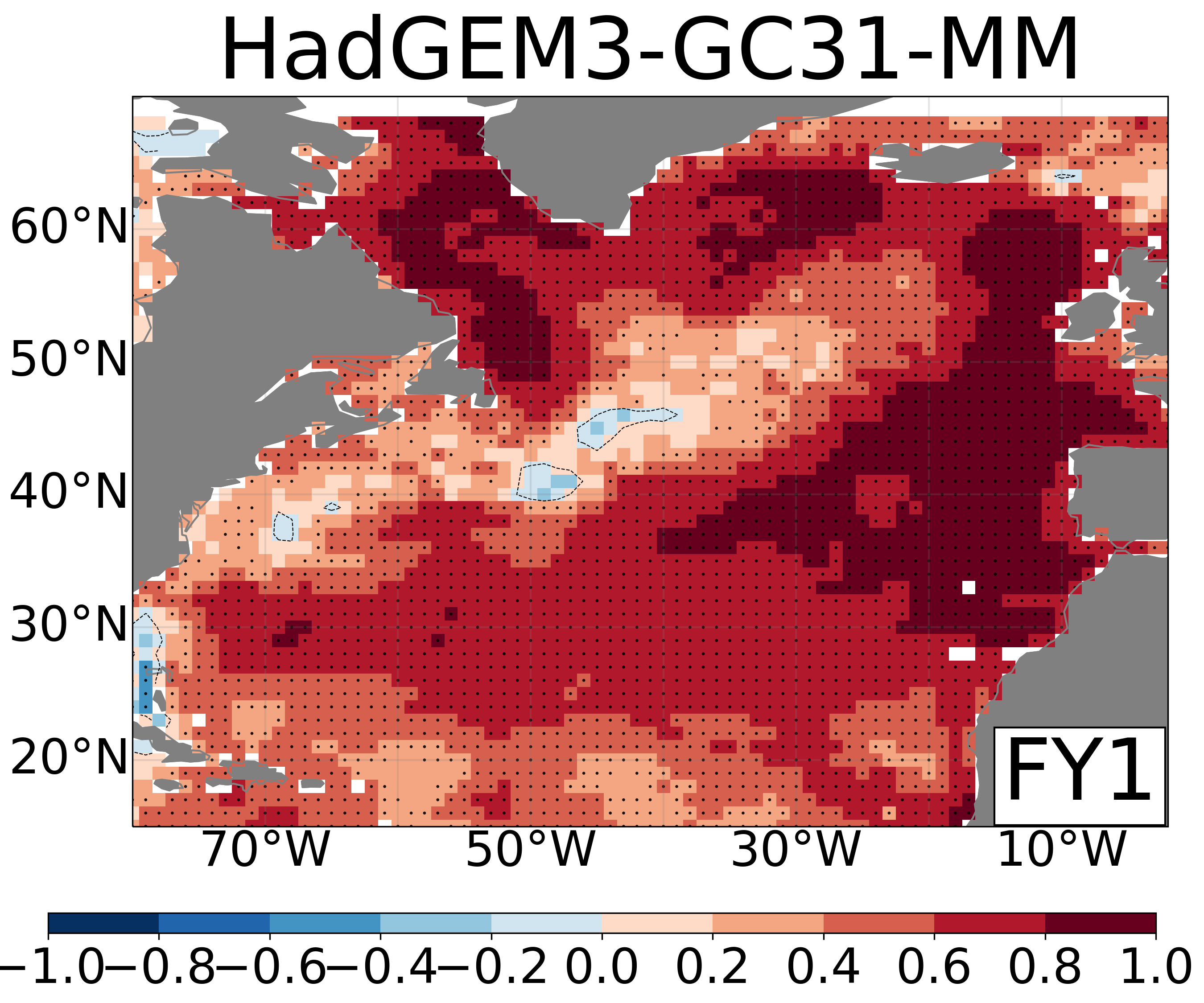 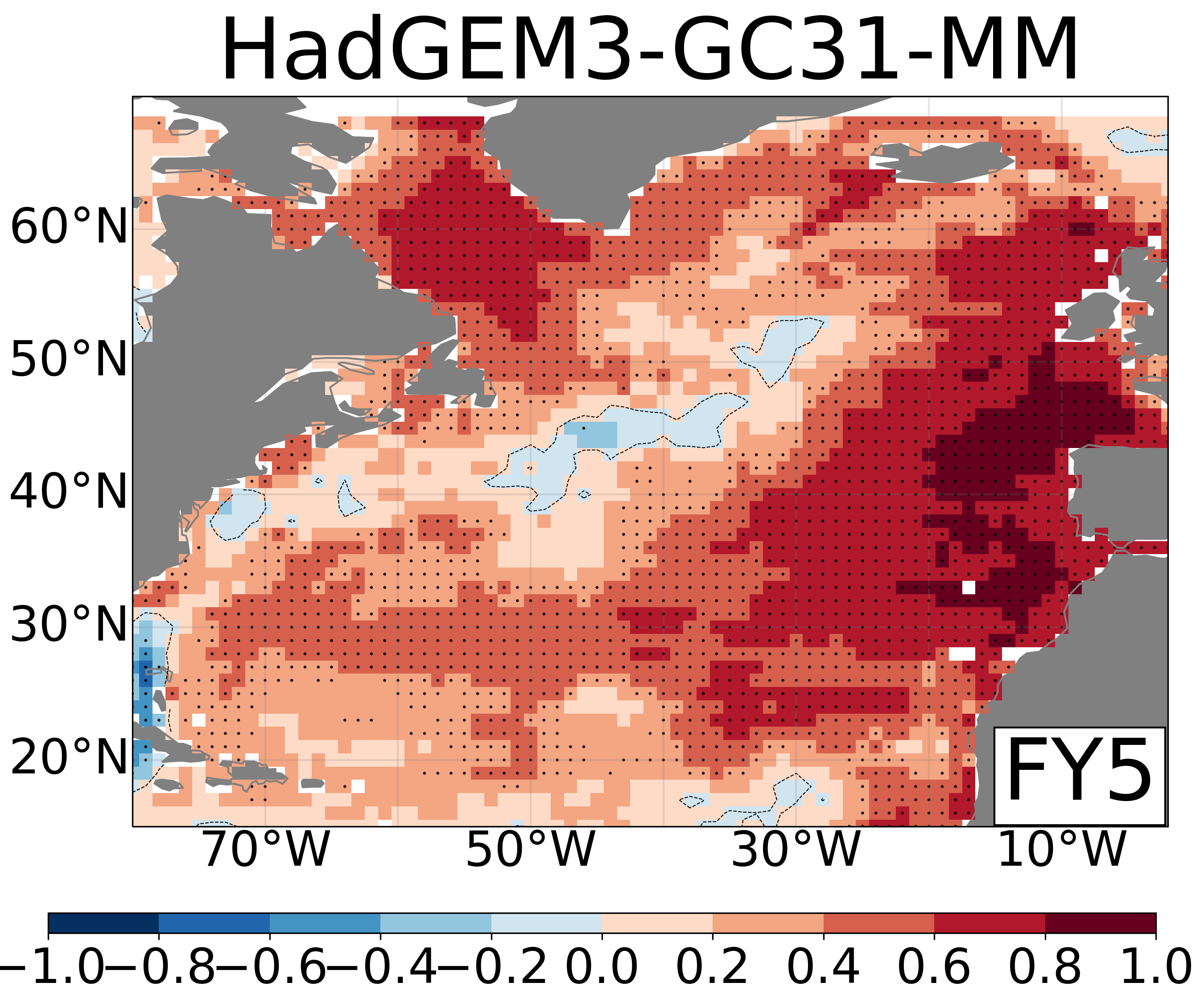 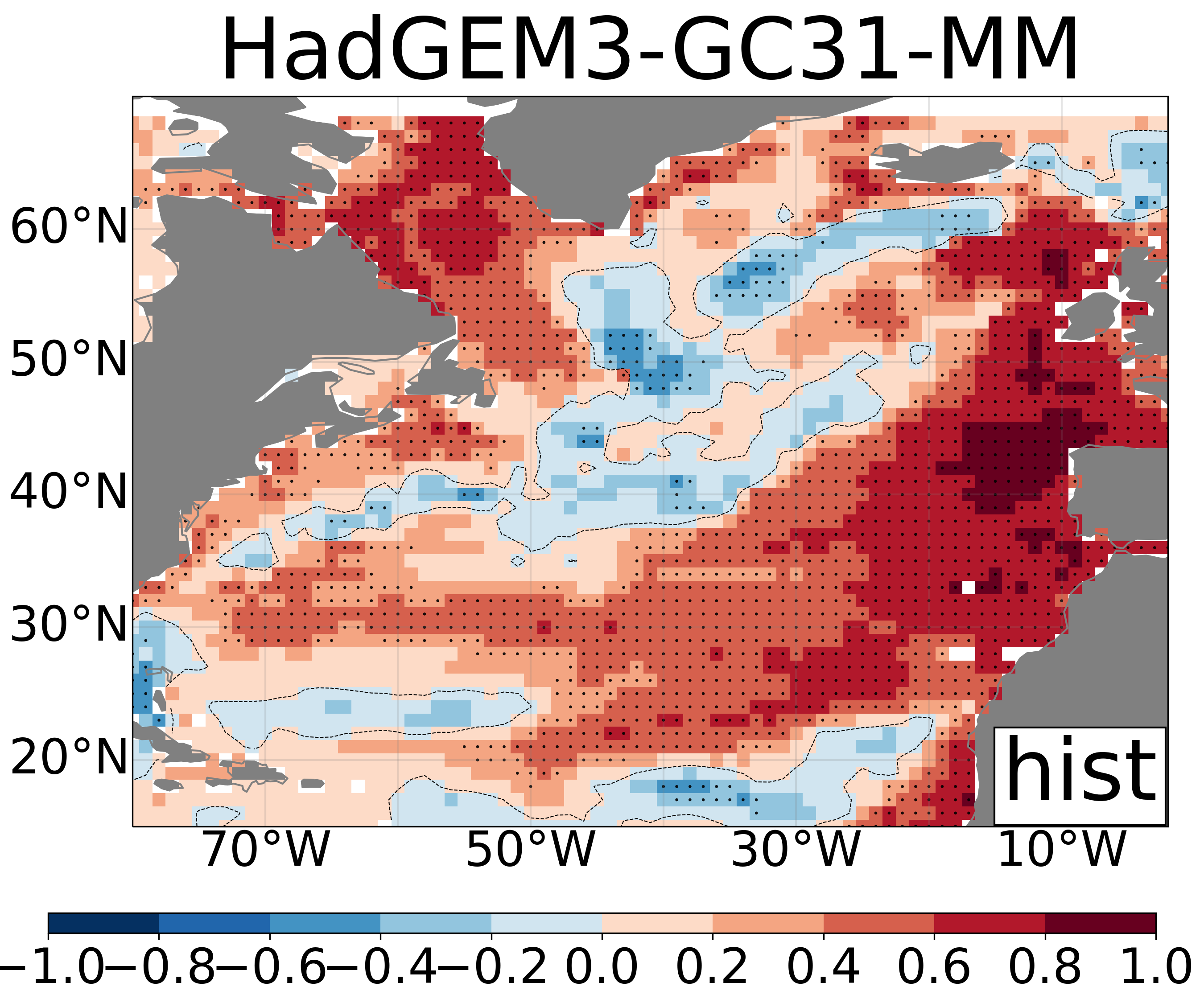 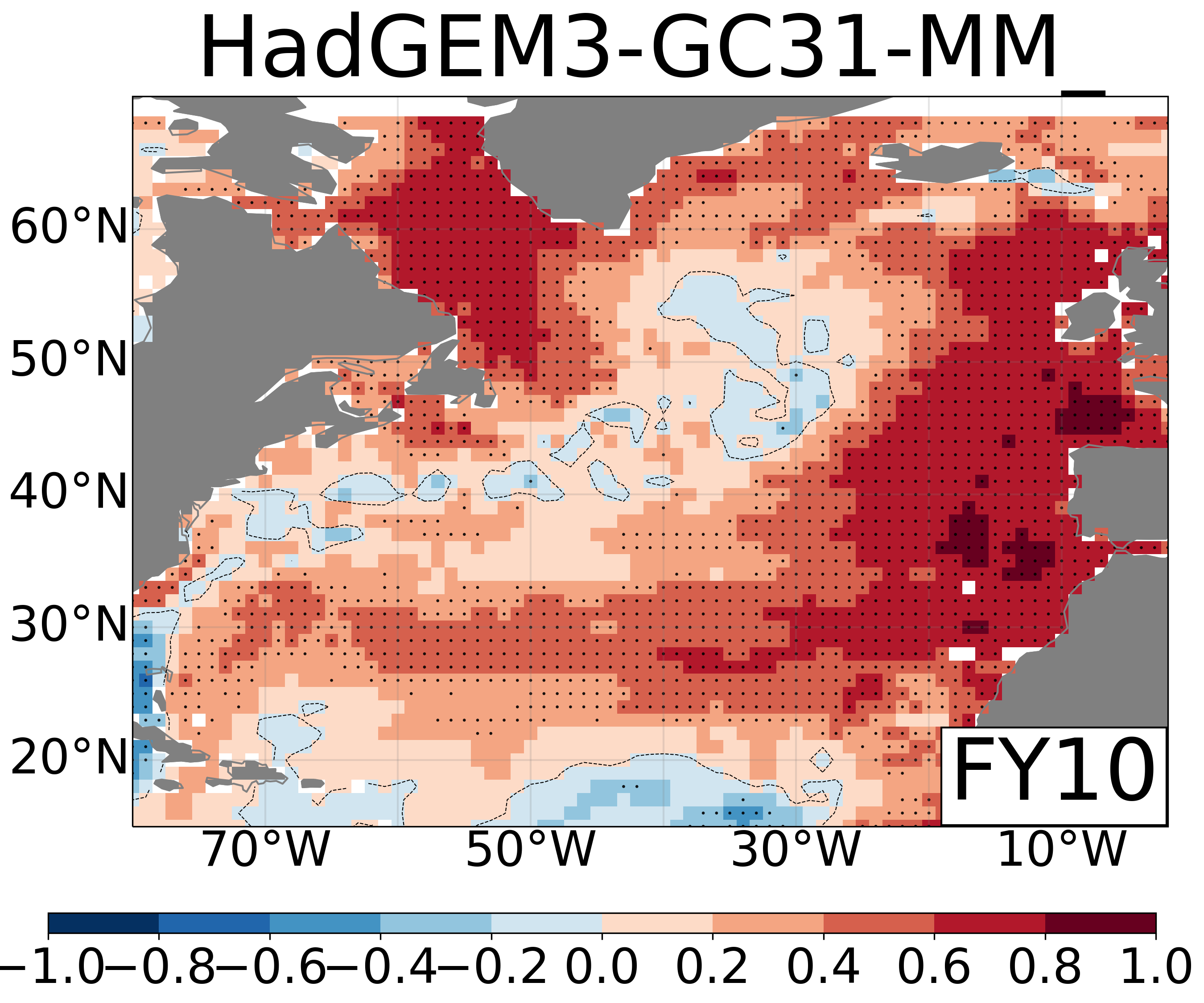 A multi-model analysis of the predictability of North Atlantic ocean heat content
7
Predictive skill of OHC from 0-700m (Full Field Init.)
DCPP LY1
DCPP LY5
DCPP LY10
HIST
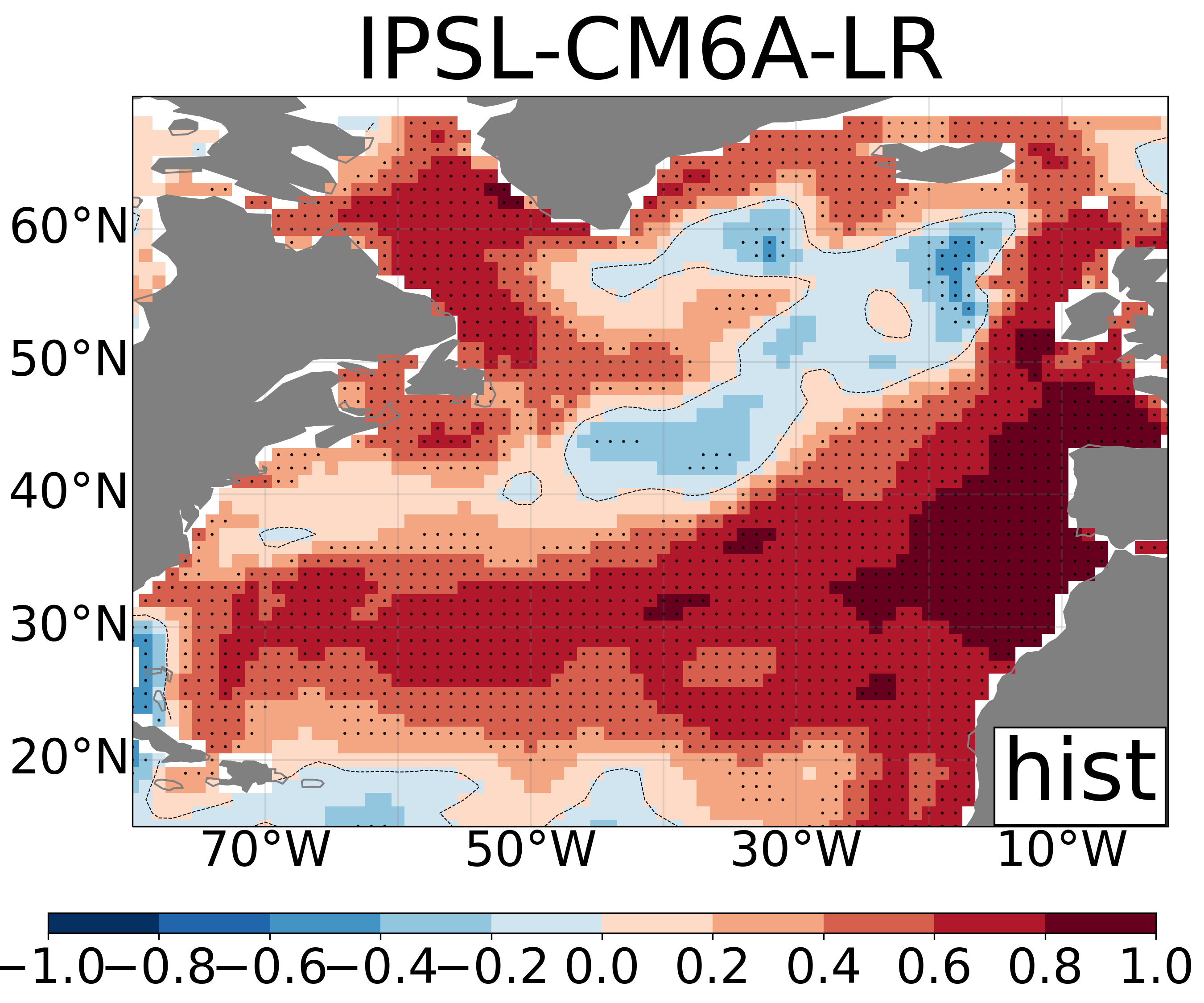 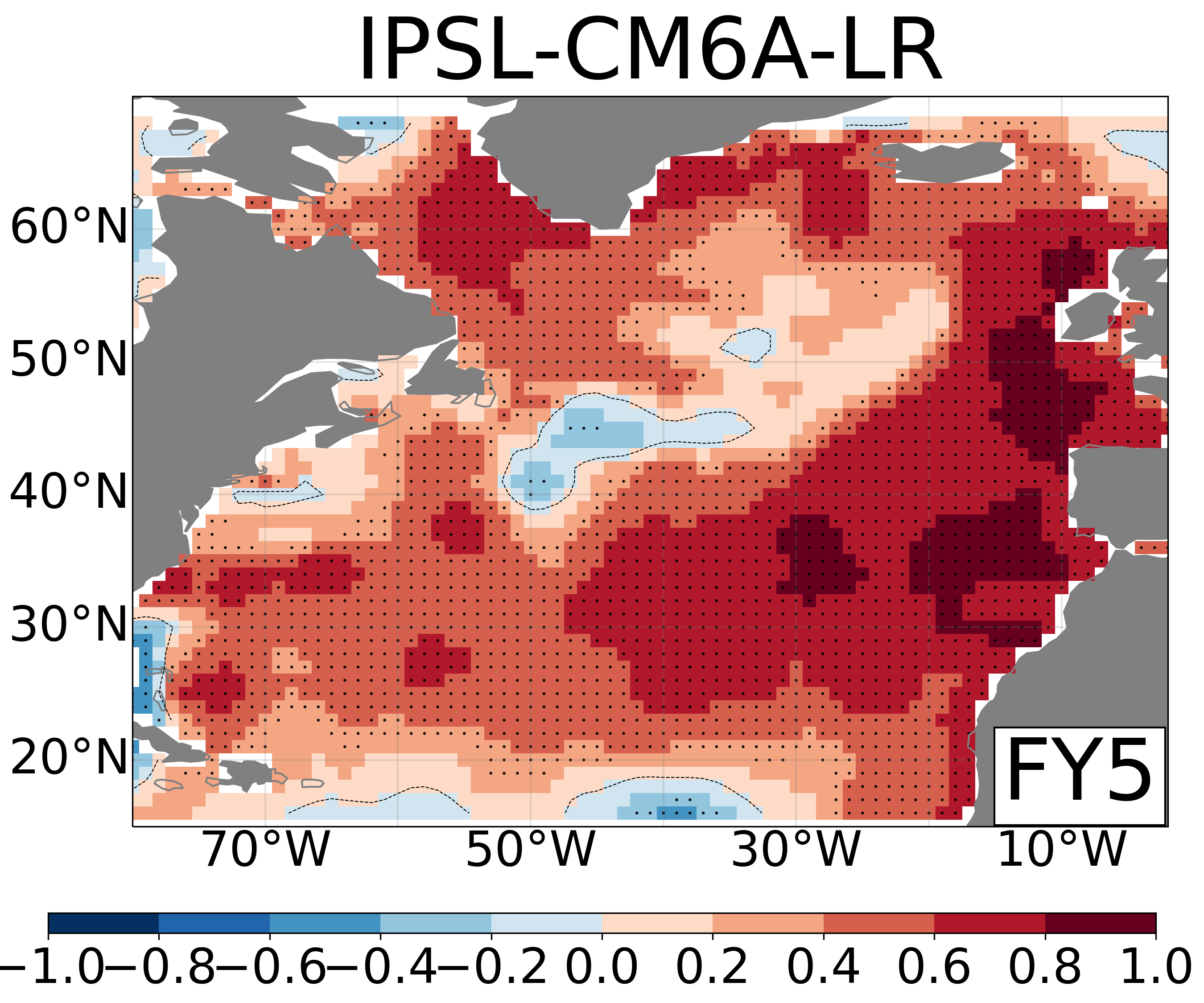 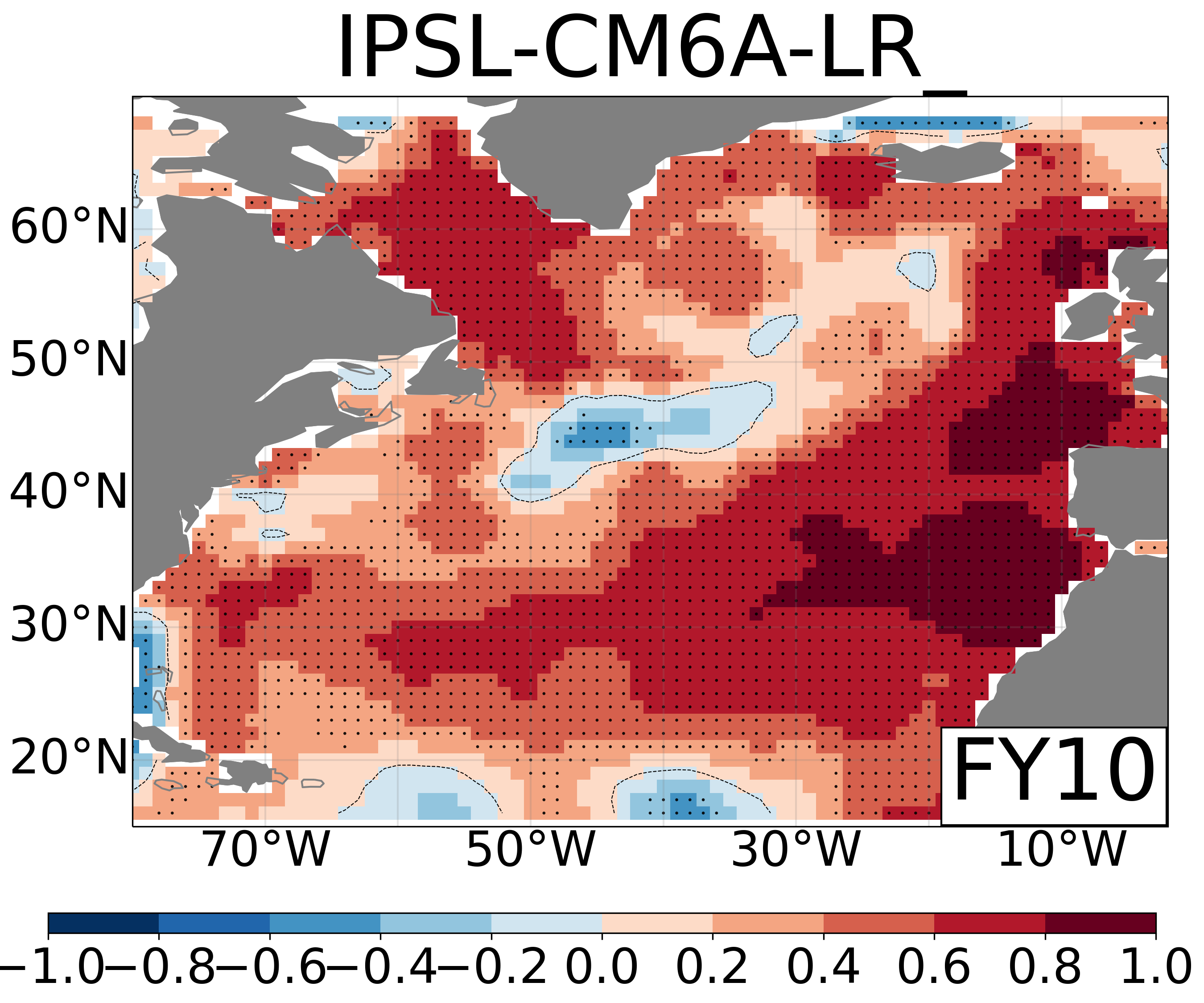 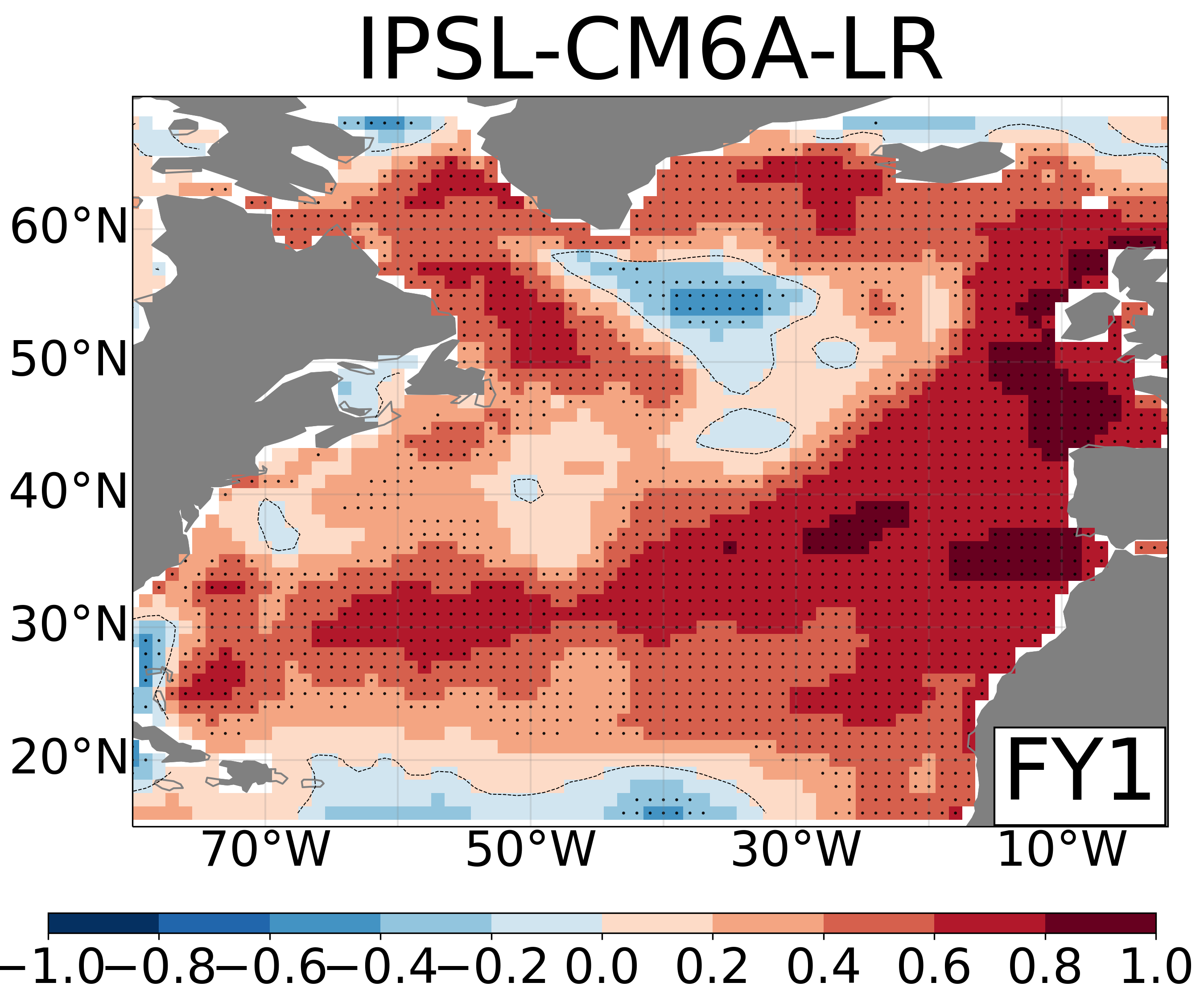 1.0
Study Period
1970-2014
IPSL-CM6A
0.8
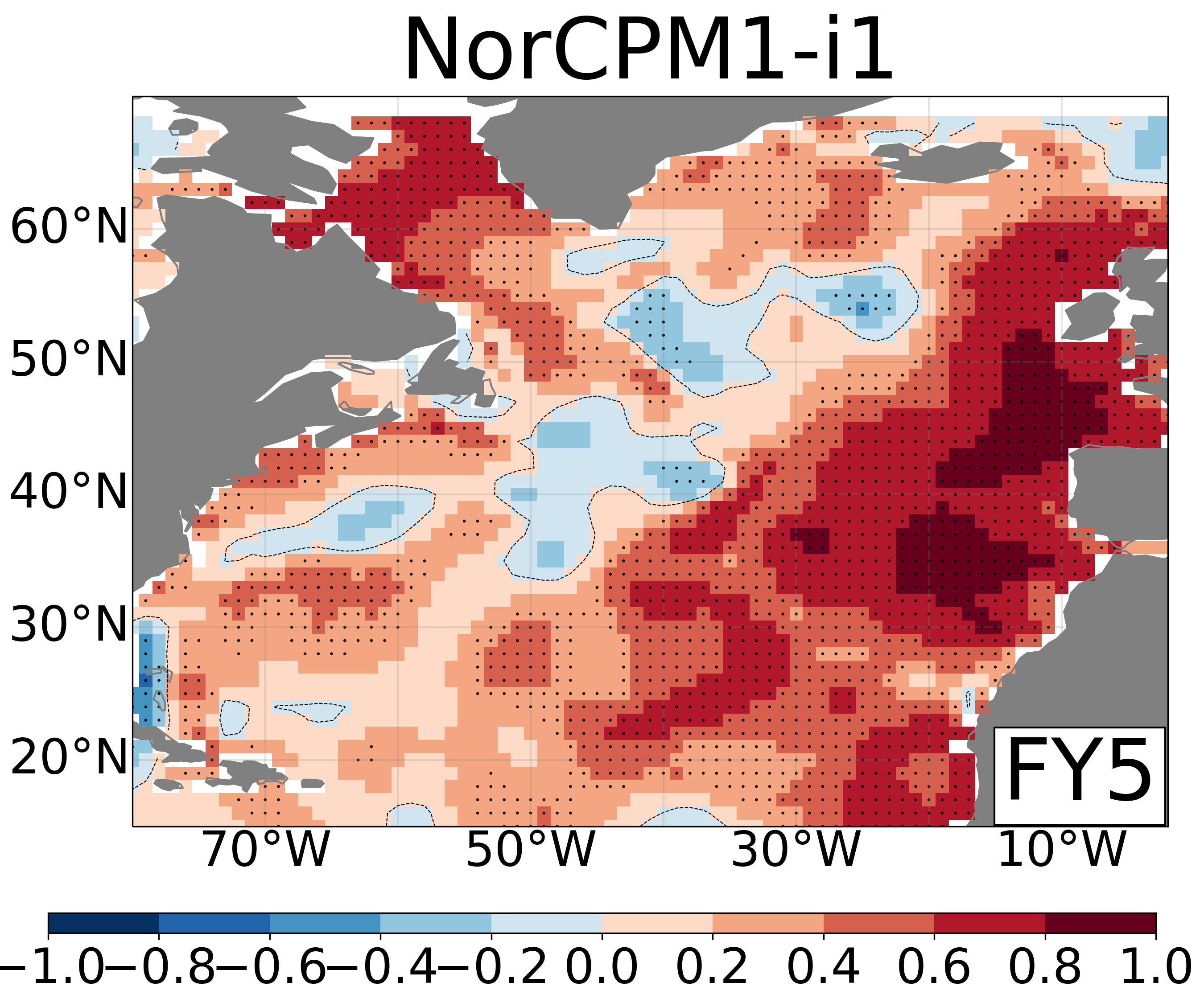 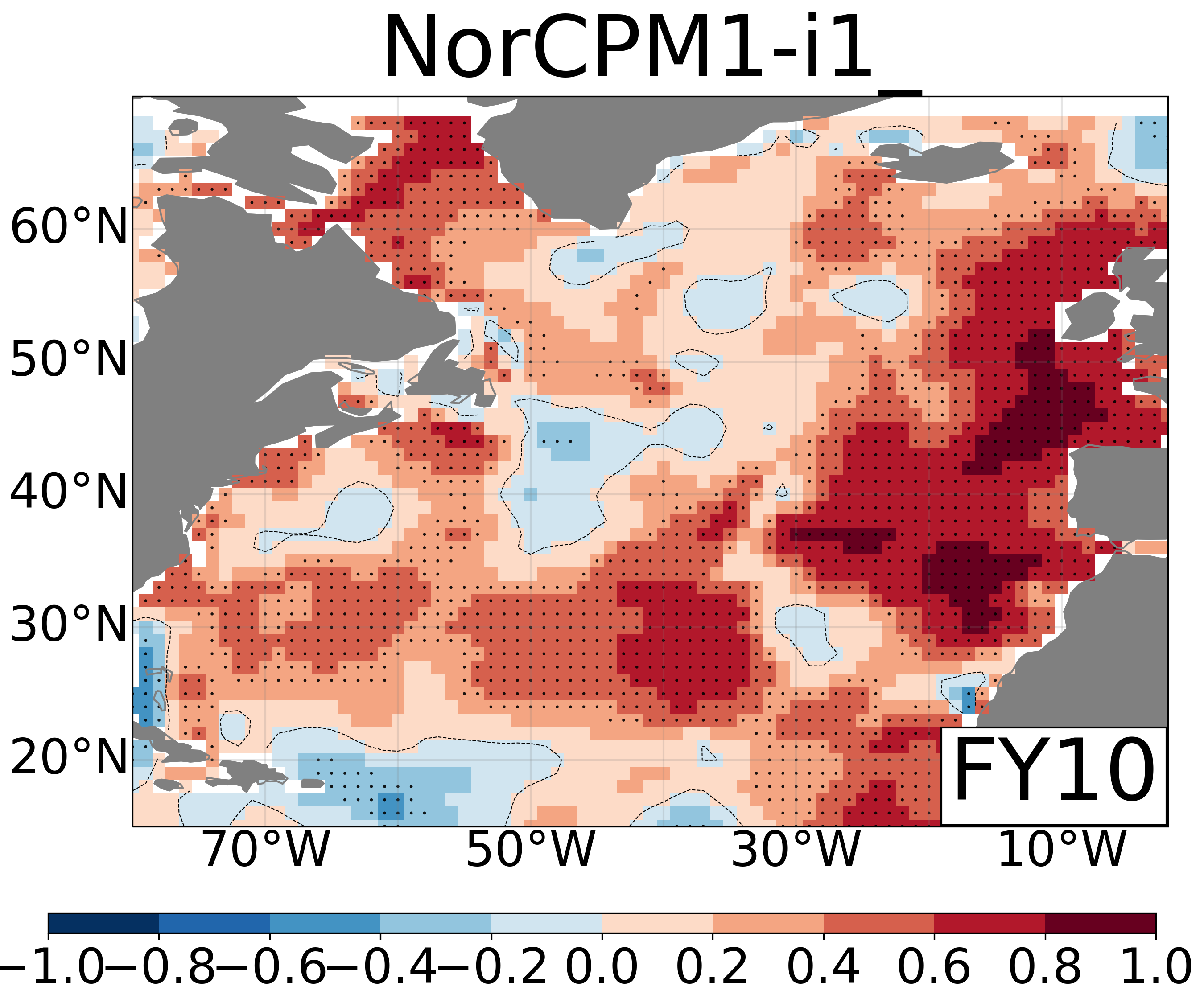 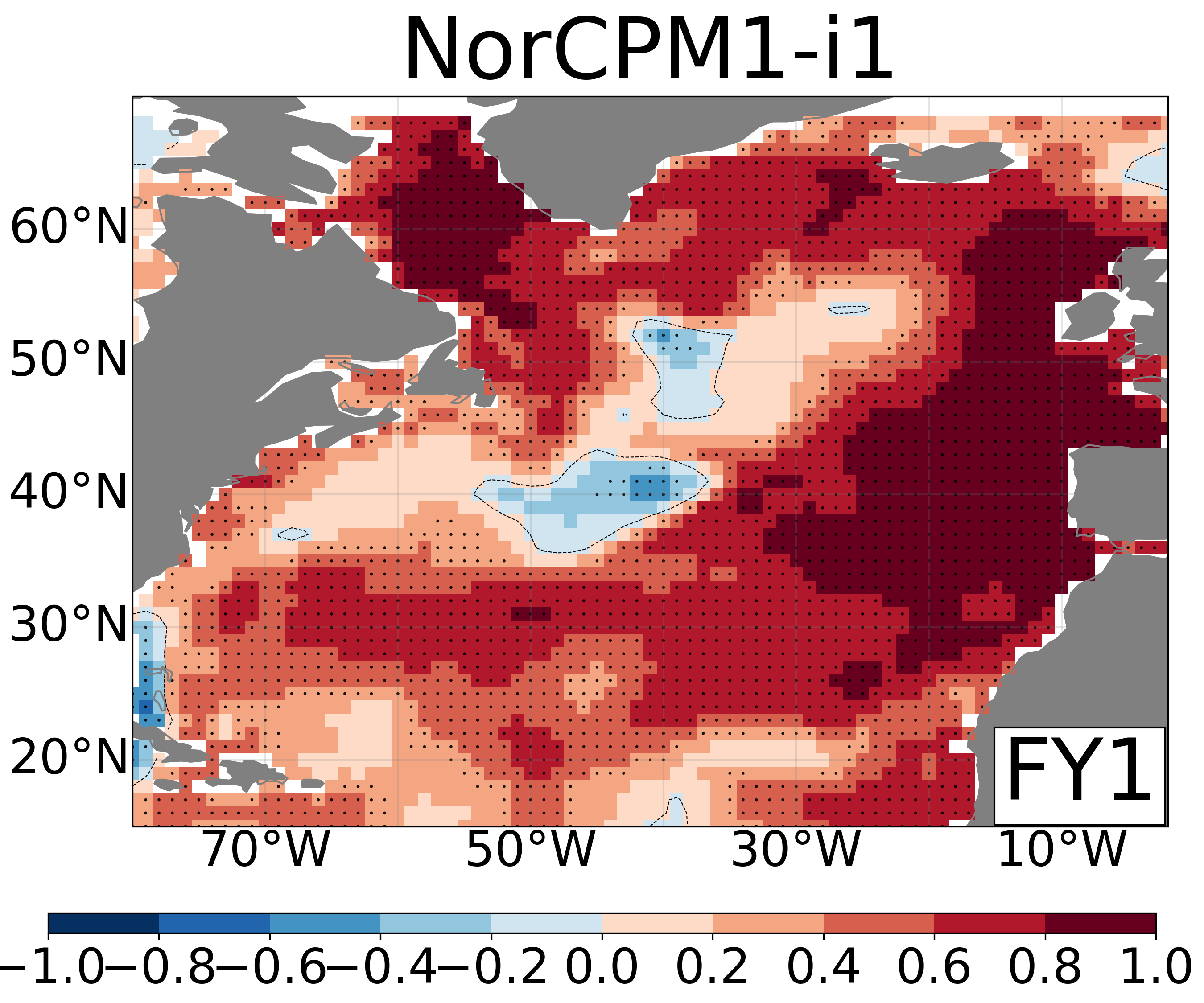 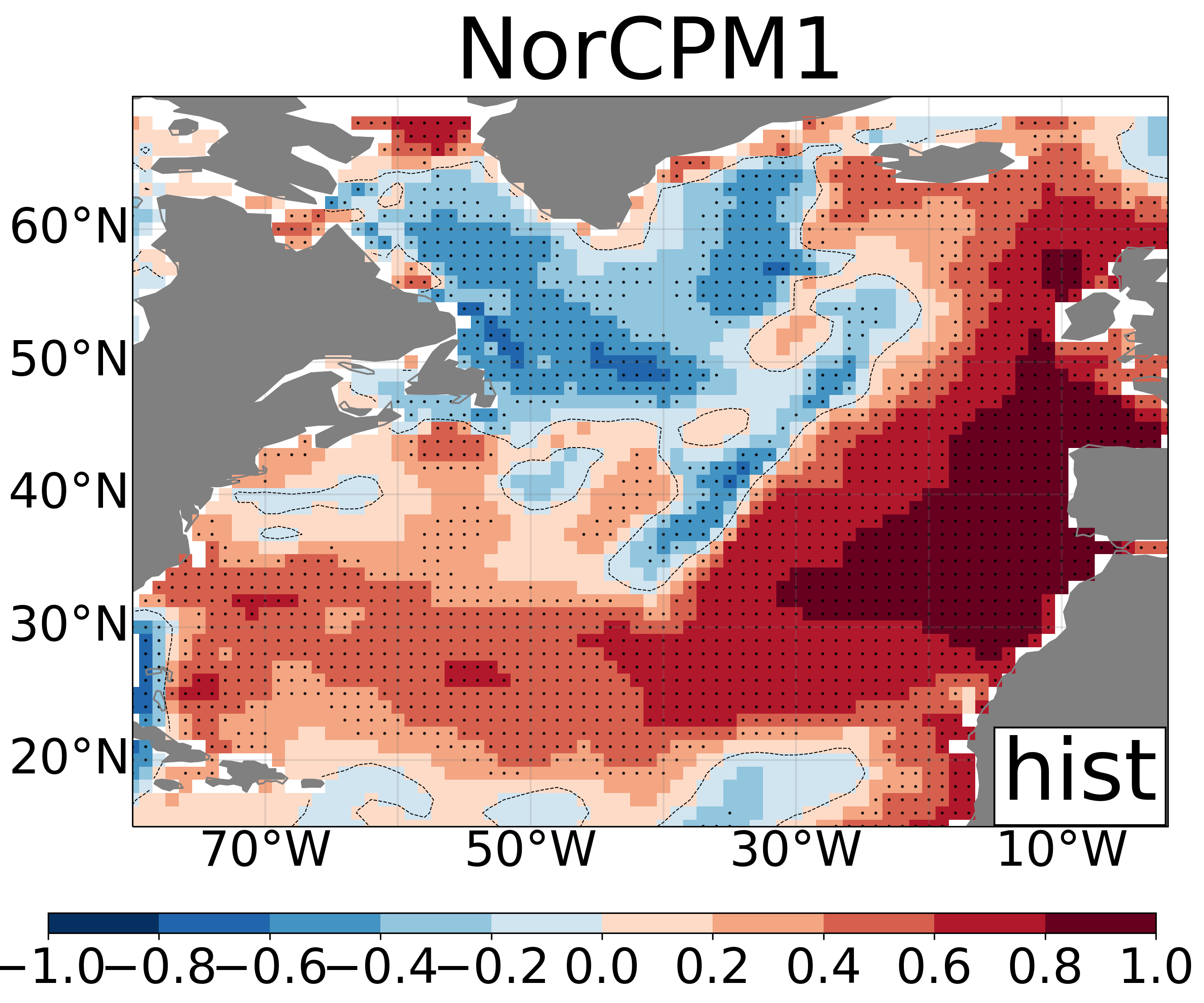 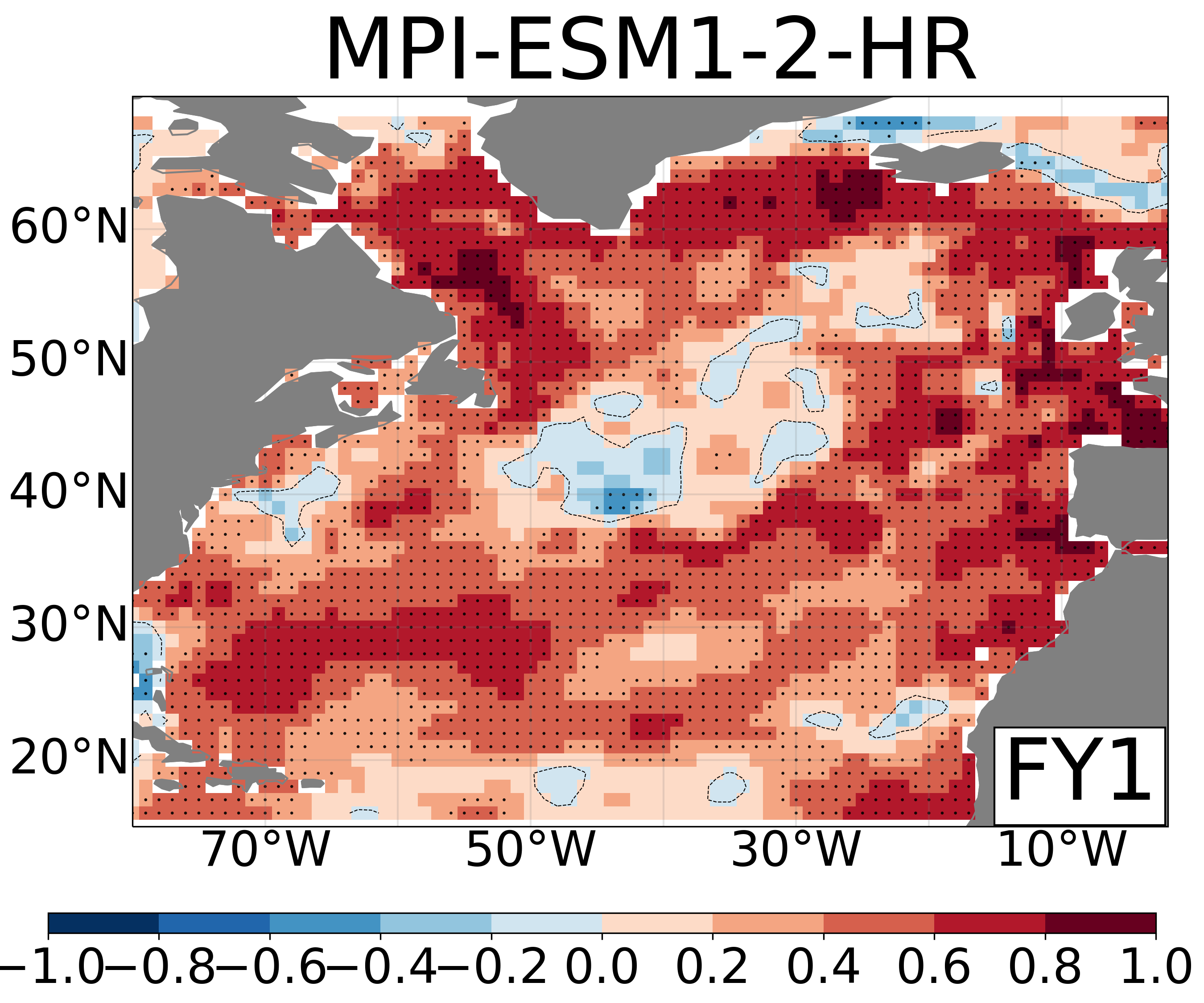 0.6
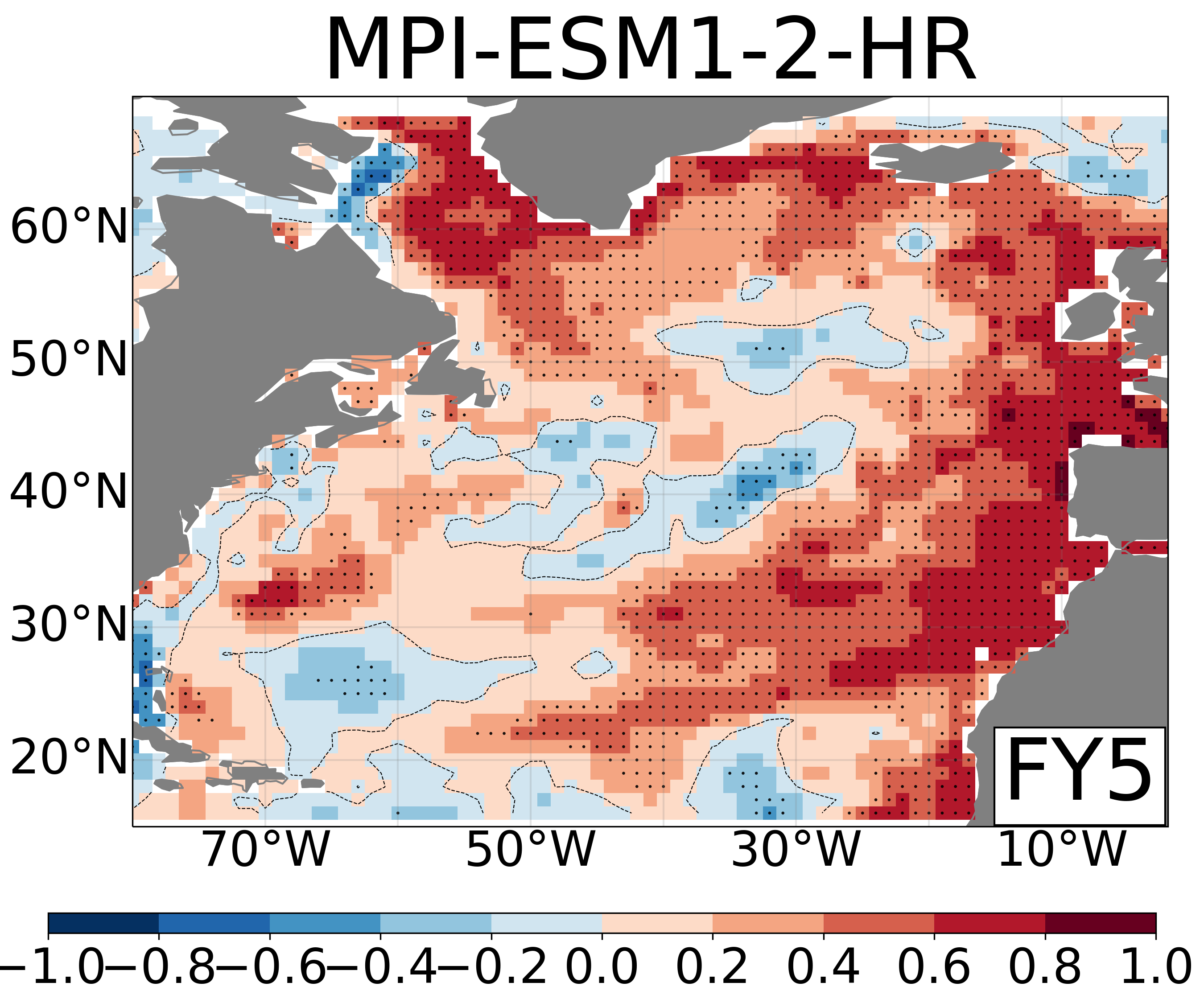 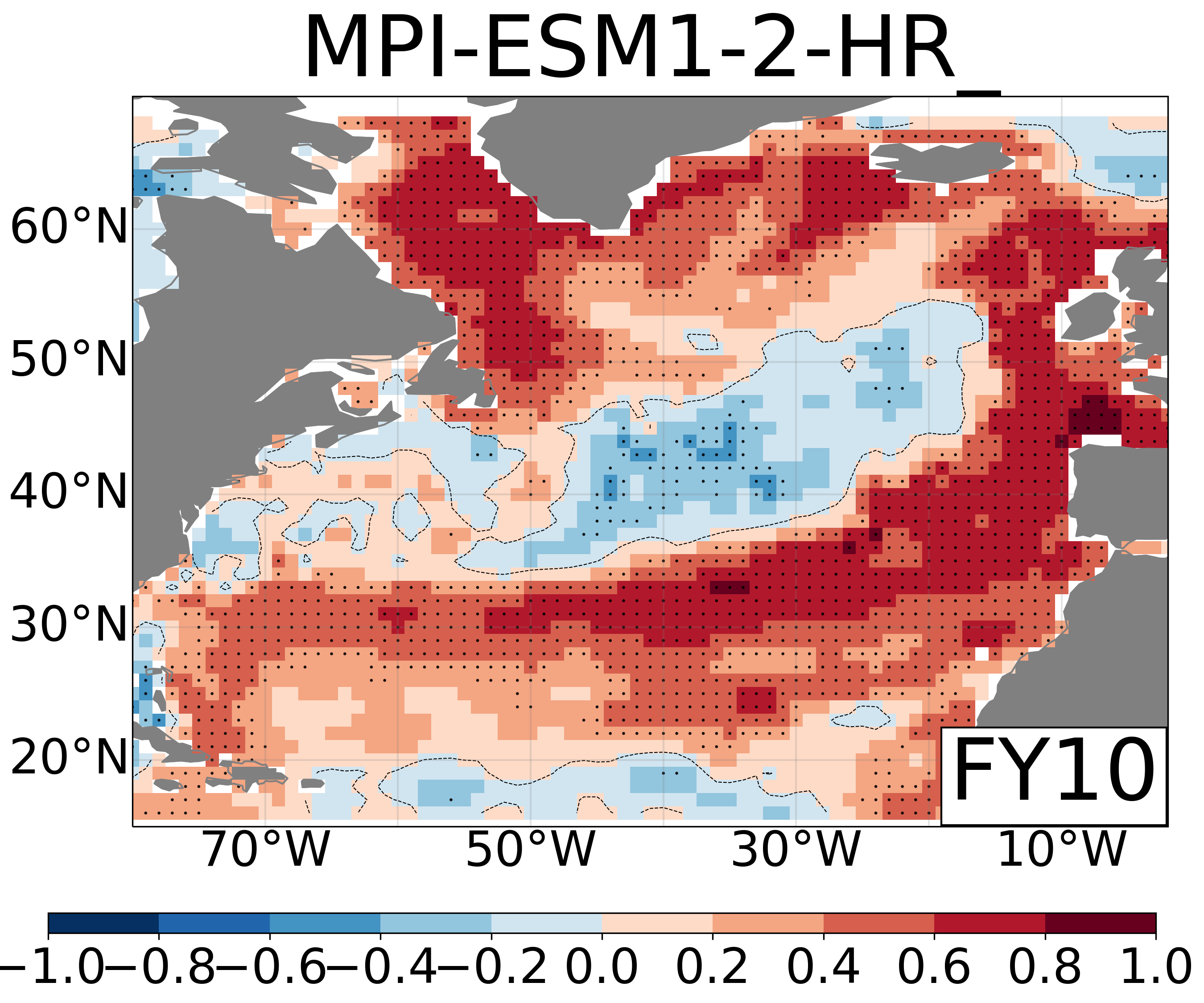 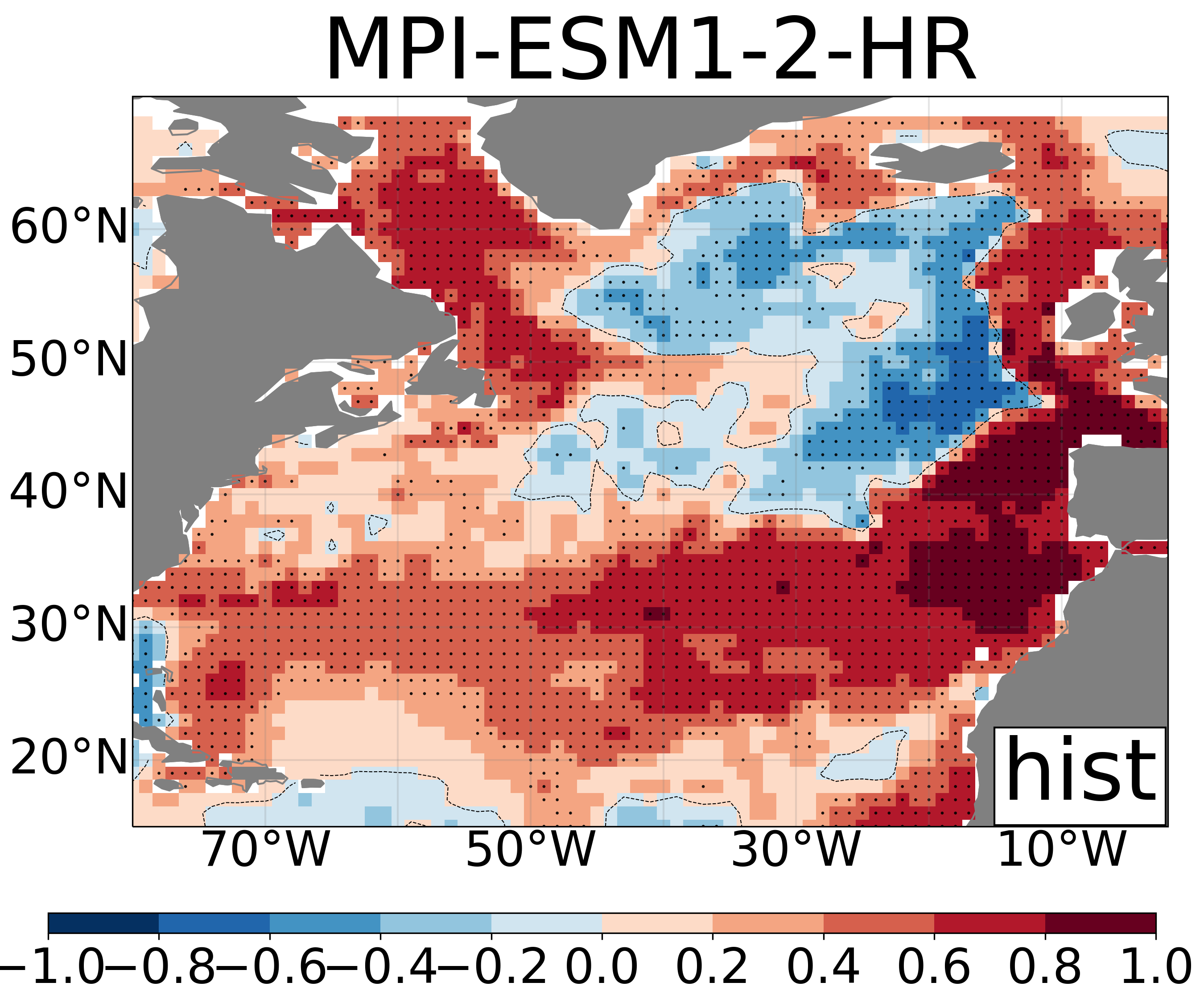 0.4
MPI-ESM1-2
0.2
Anomaly Correlation Coefficient
0.0
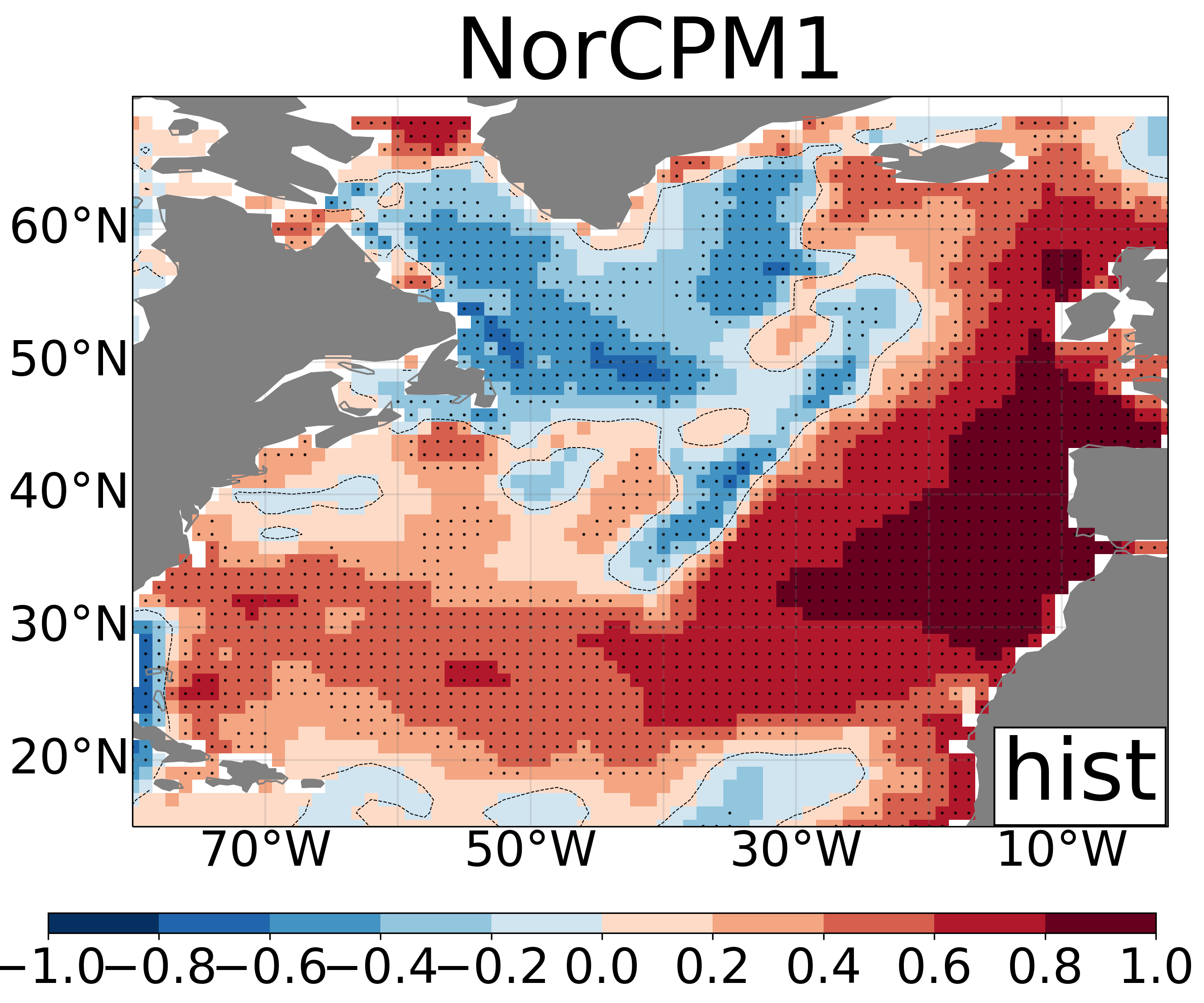 -0.2
MRI-ESM2
In some models initialization can substantially change the simulated forced response
-0.4
-0.6
-0.9
NorCMP1
-1.0
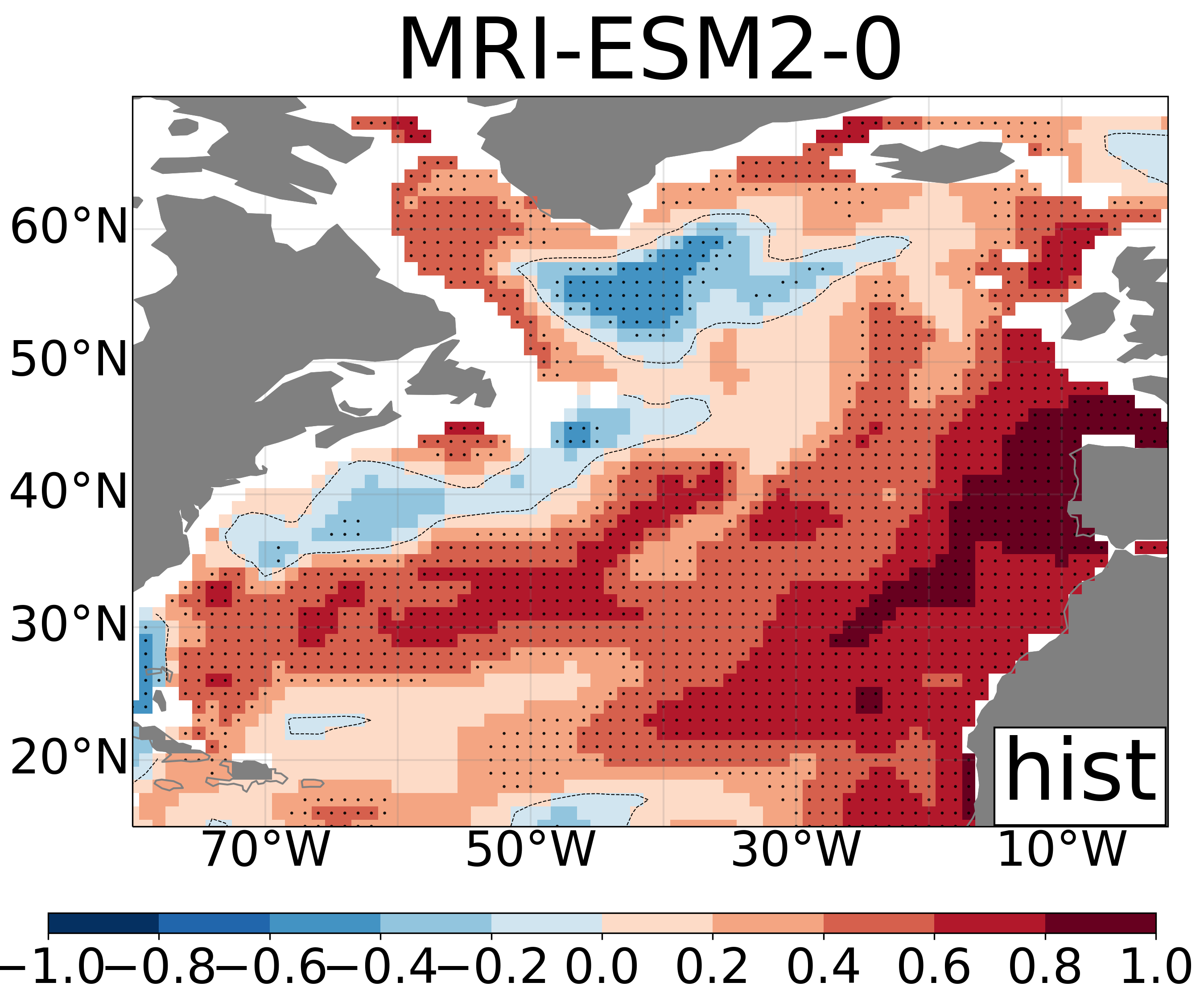 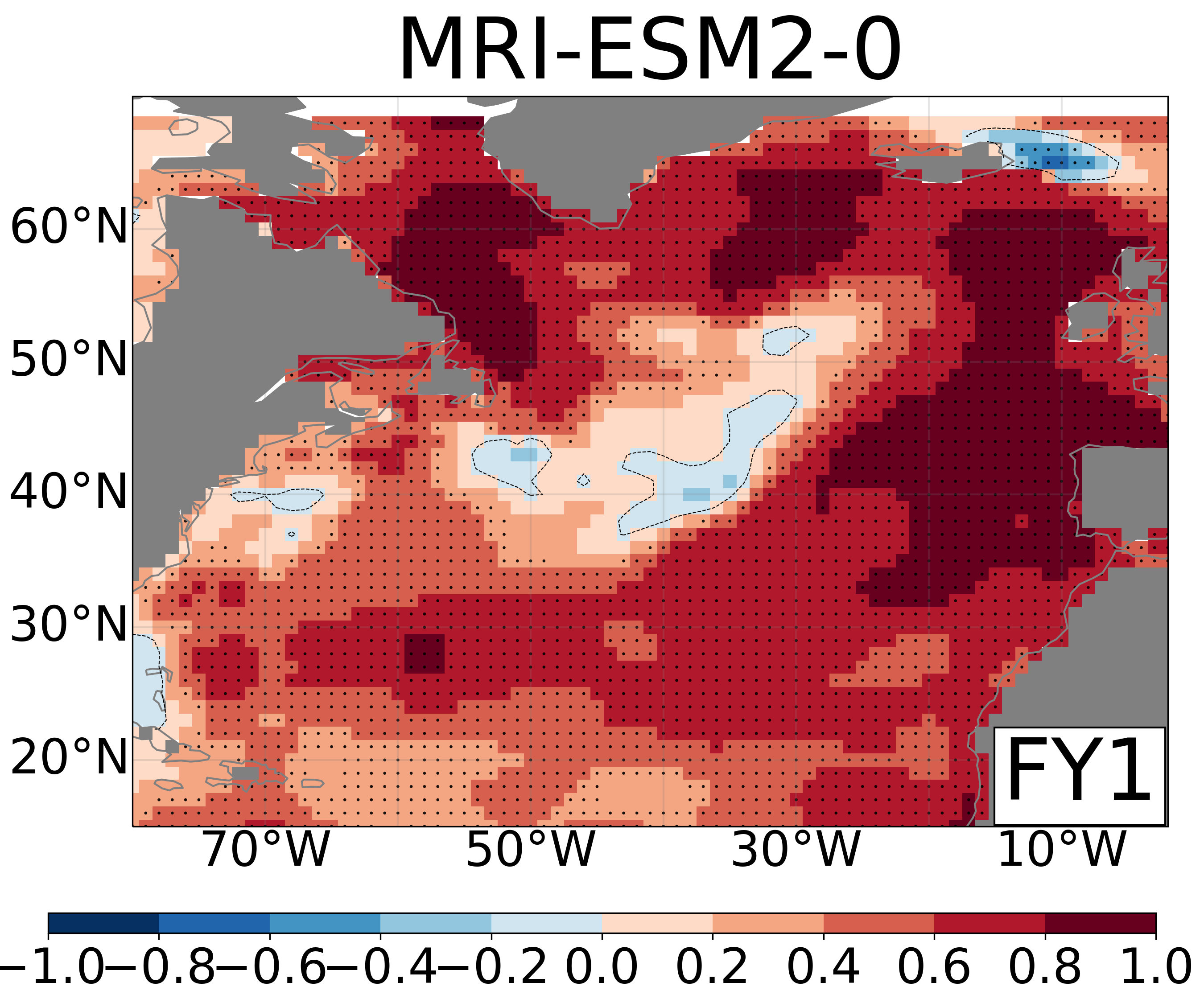 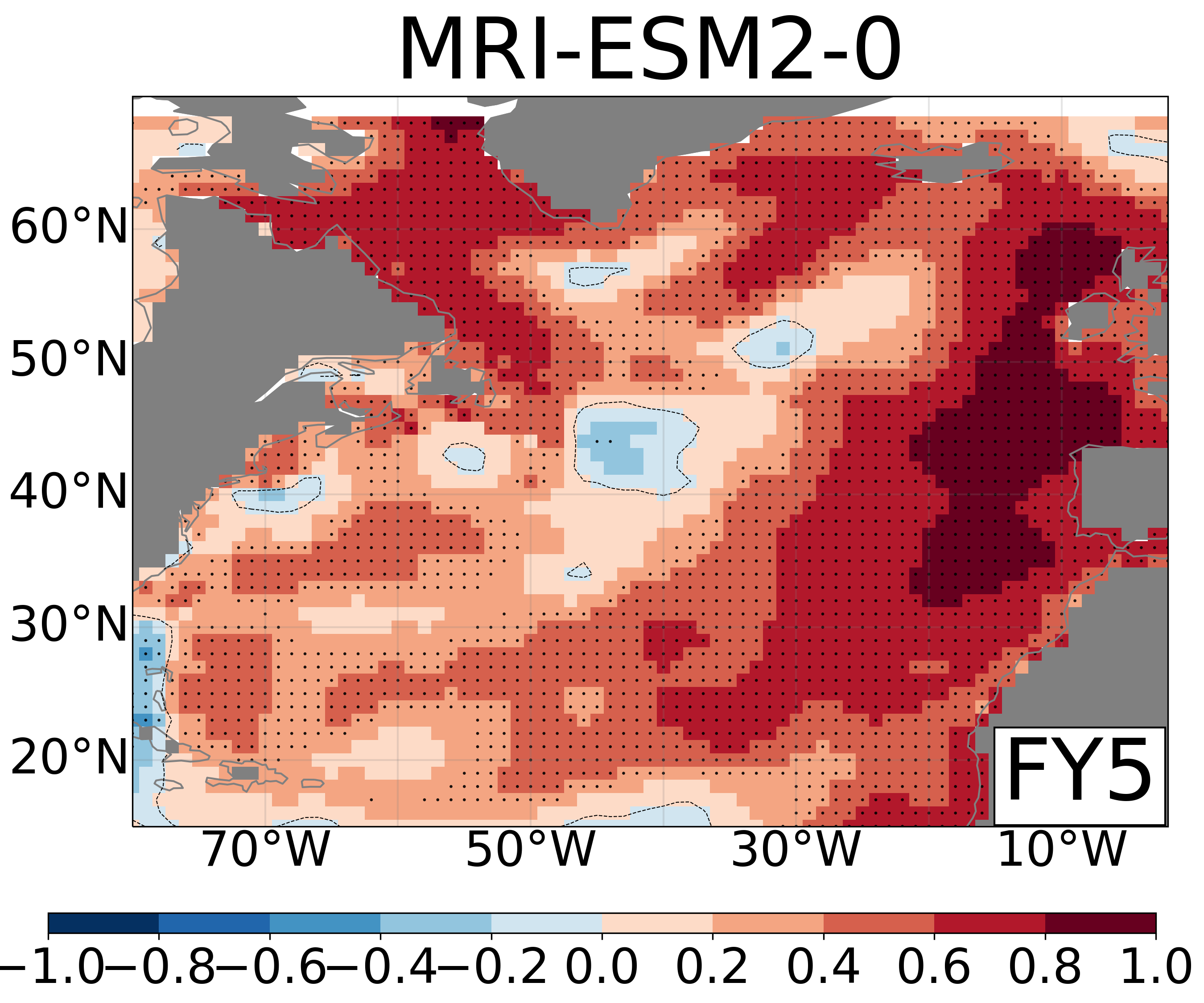 A multi-model analysis of the predictability of North Atlantic ocean heat content
8
Predictive skill of OHC from 0-700m (Full Field Init.)
DCPP LY1
DCPP LY5
DCPP LY10
HIST
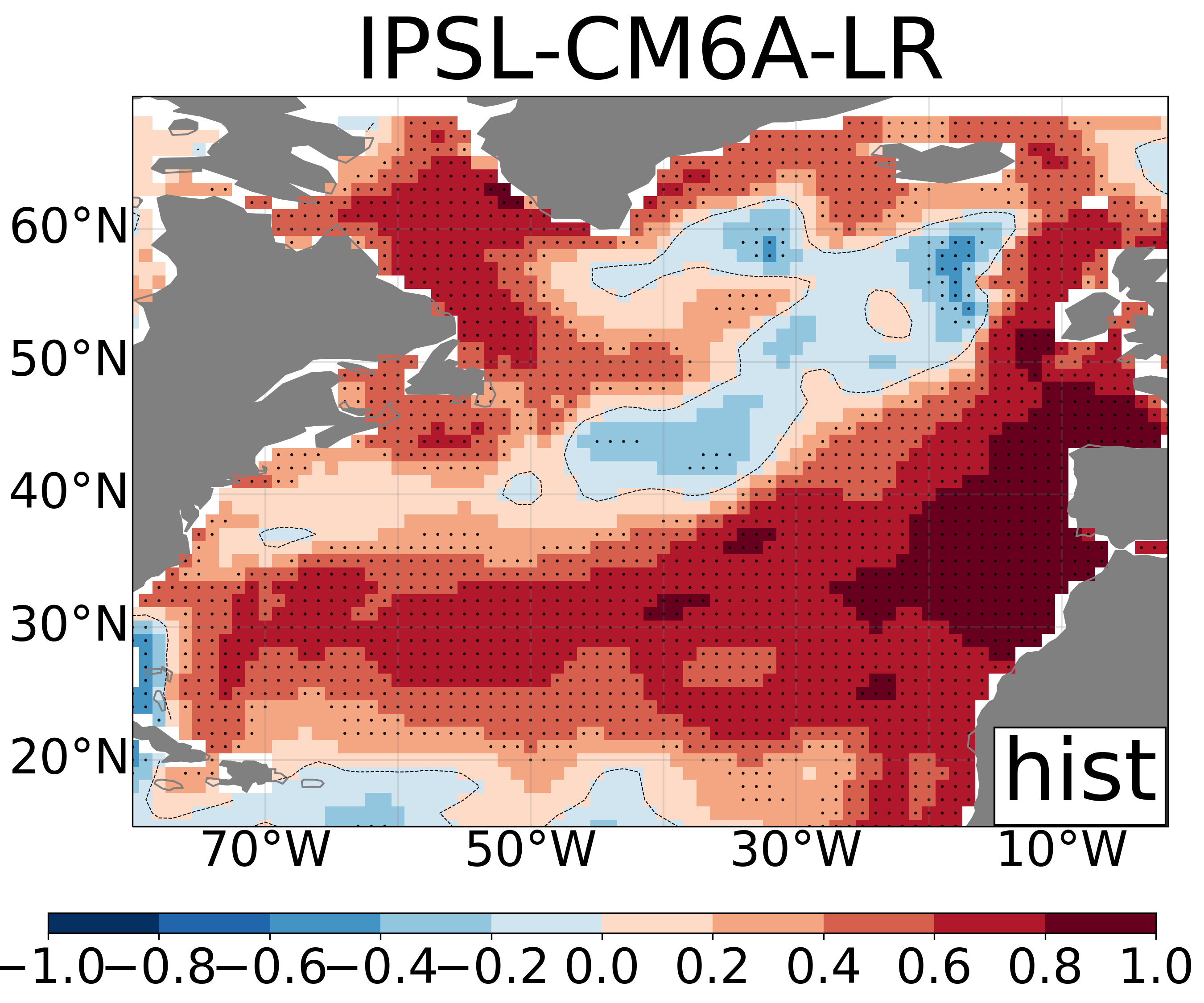 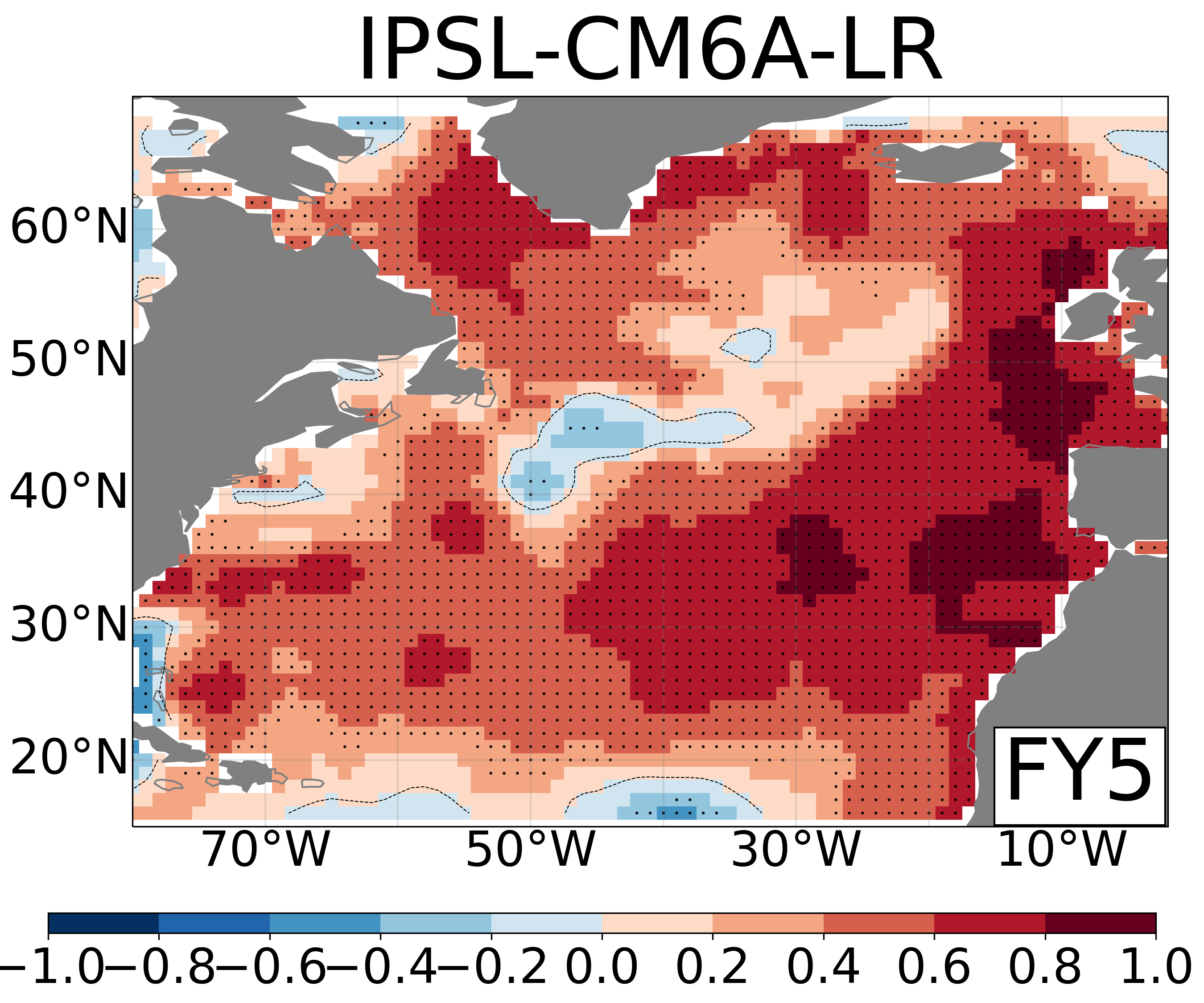 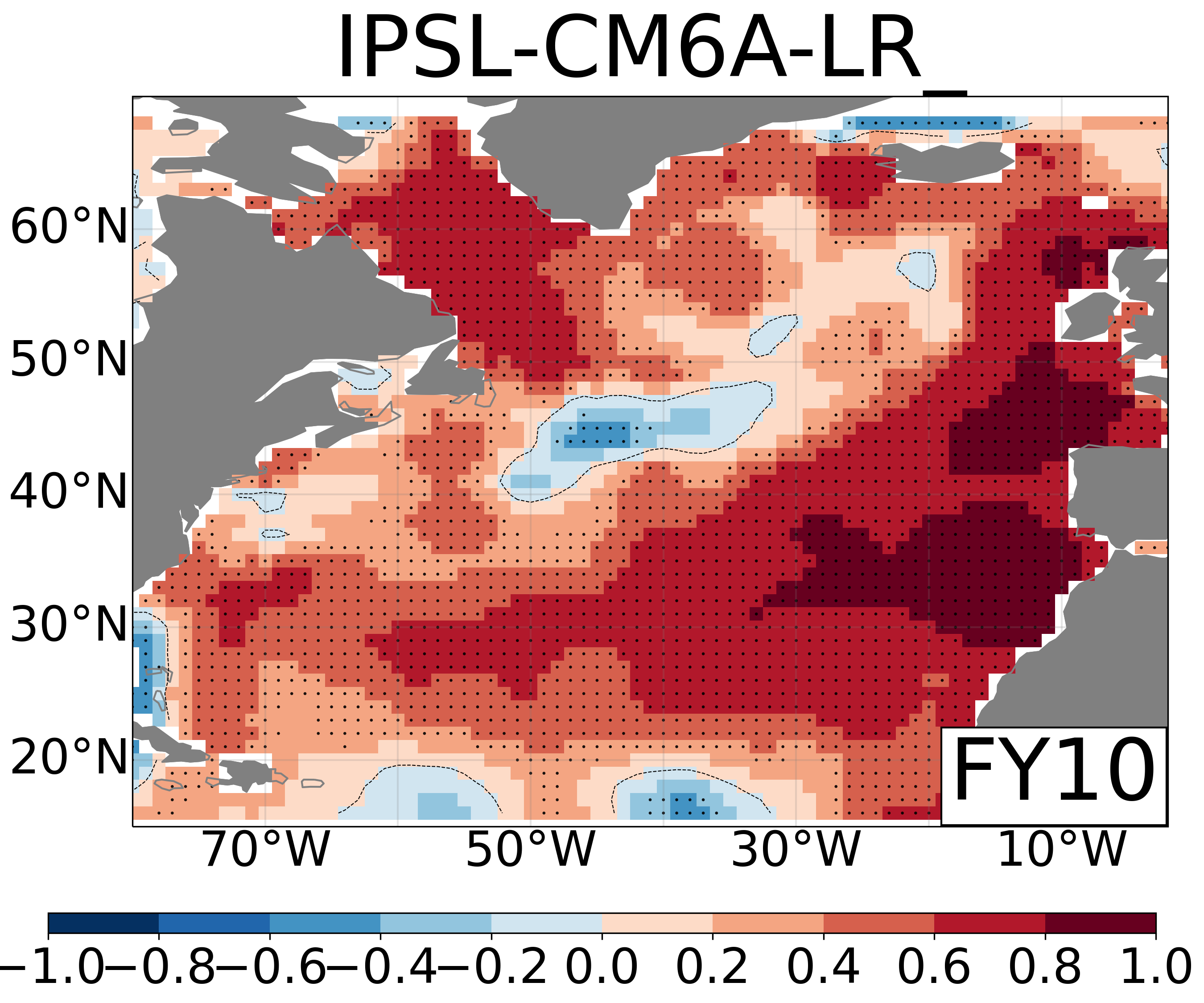 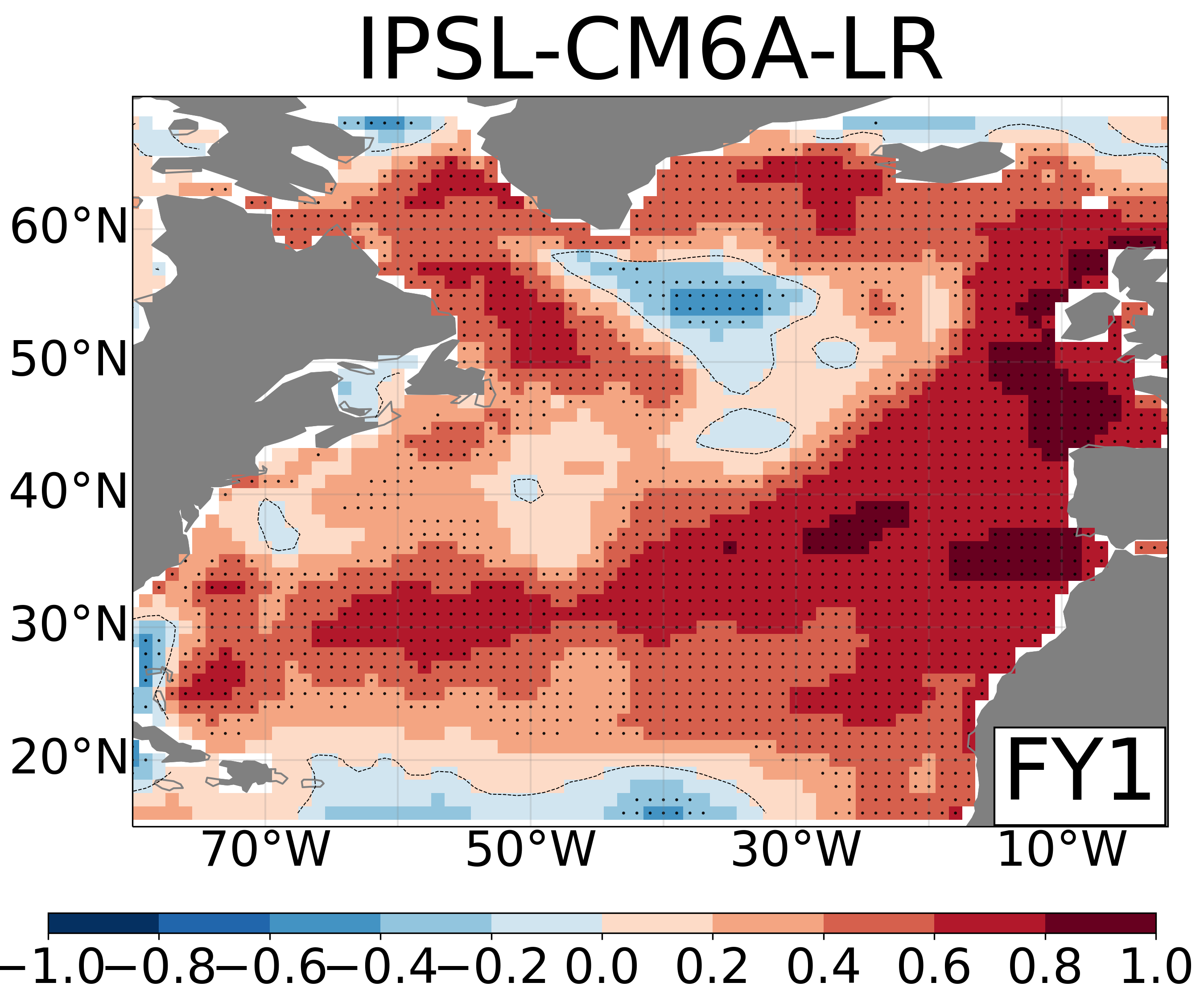 1.0
Study Period
1970-2014
IPSL-CM6A
0.8
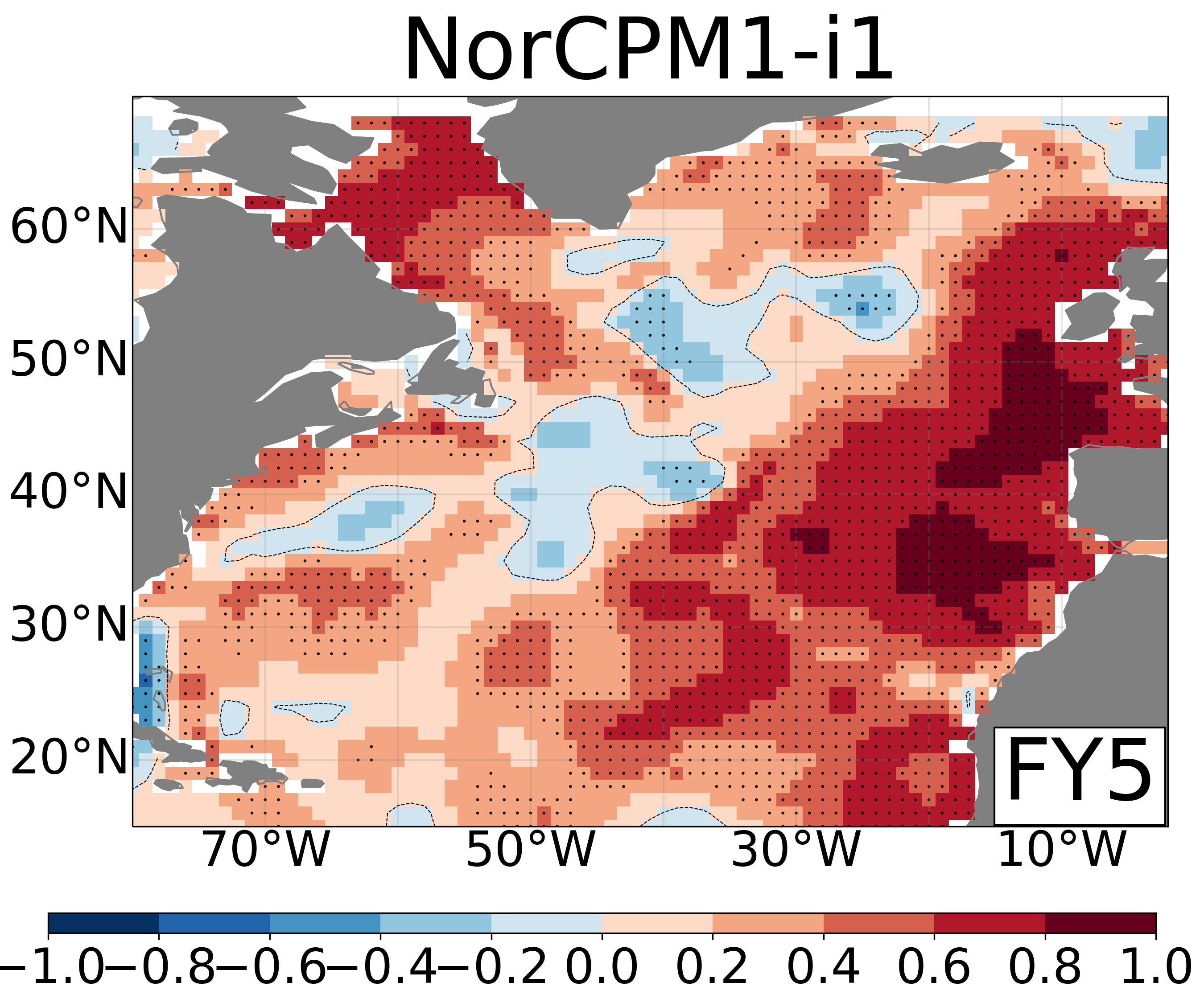 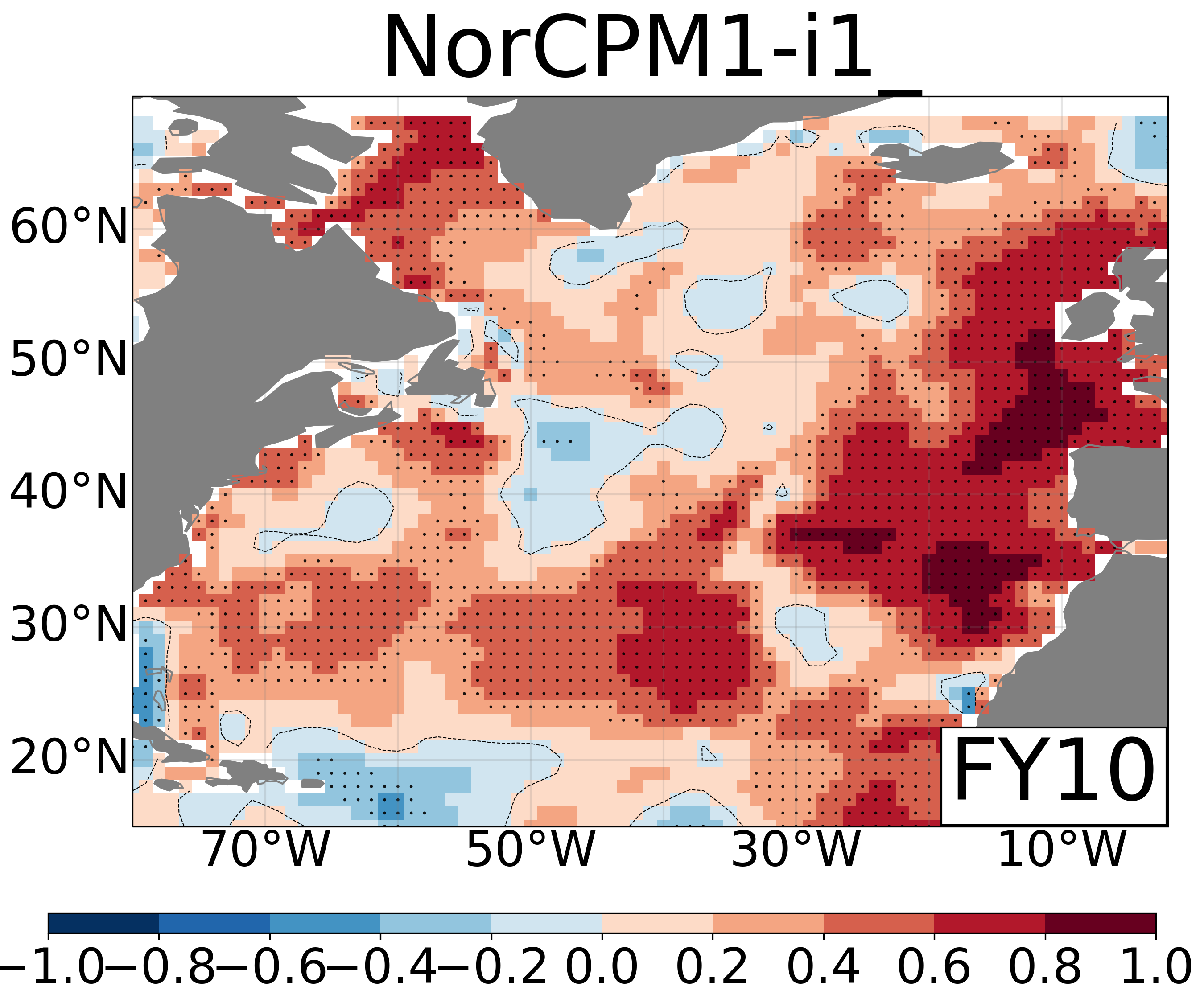 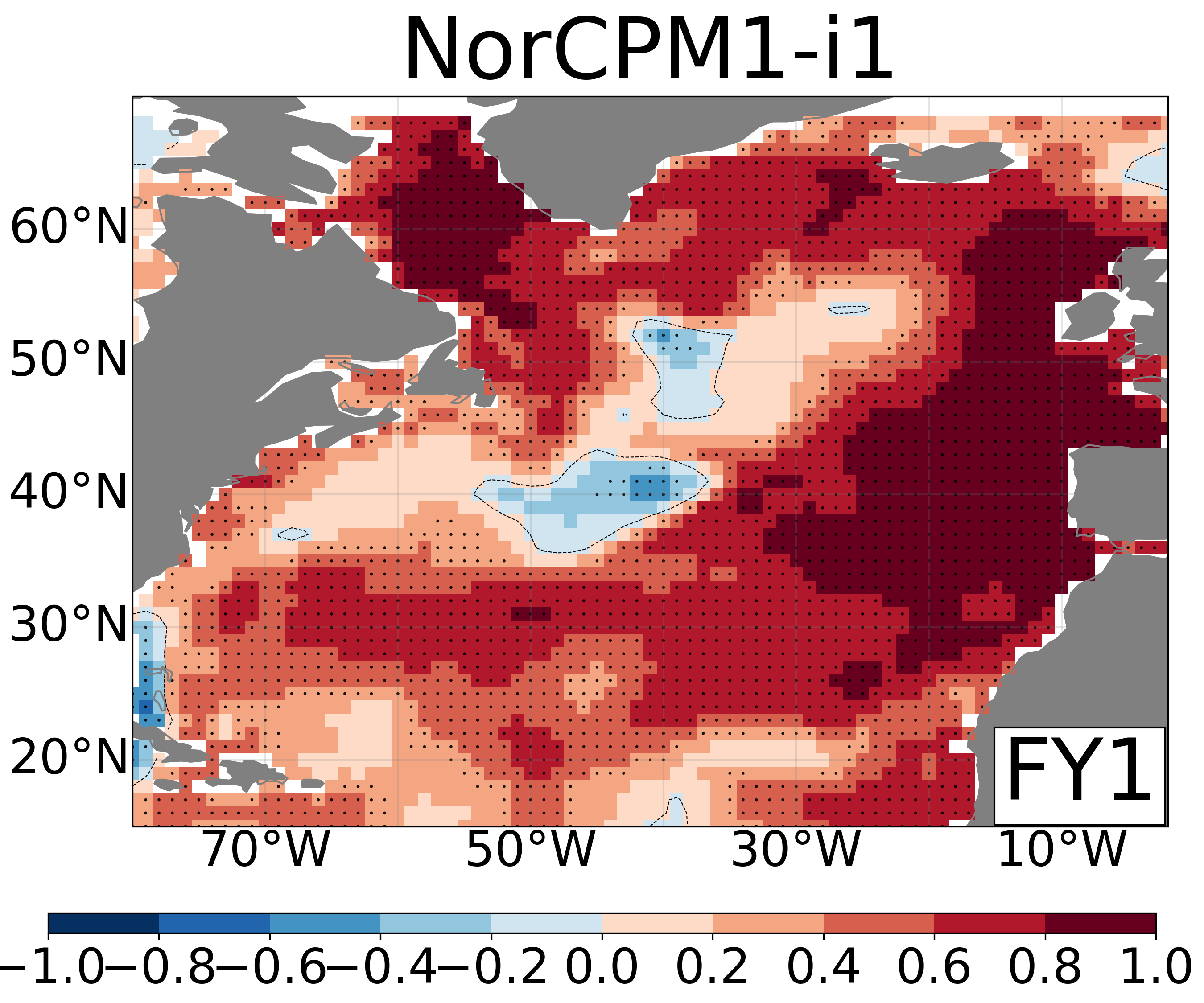 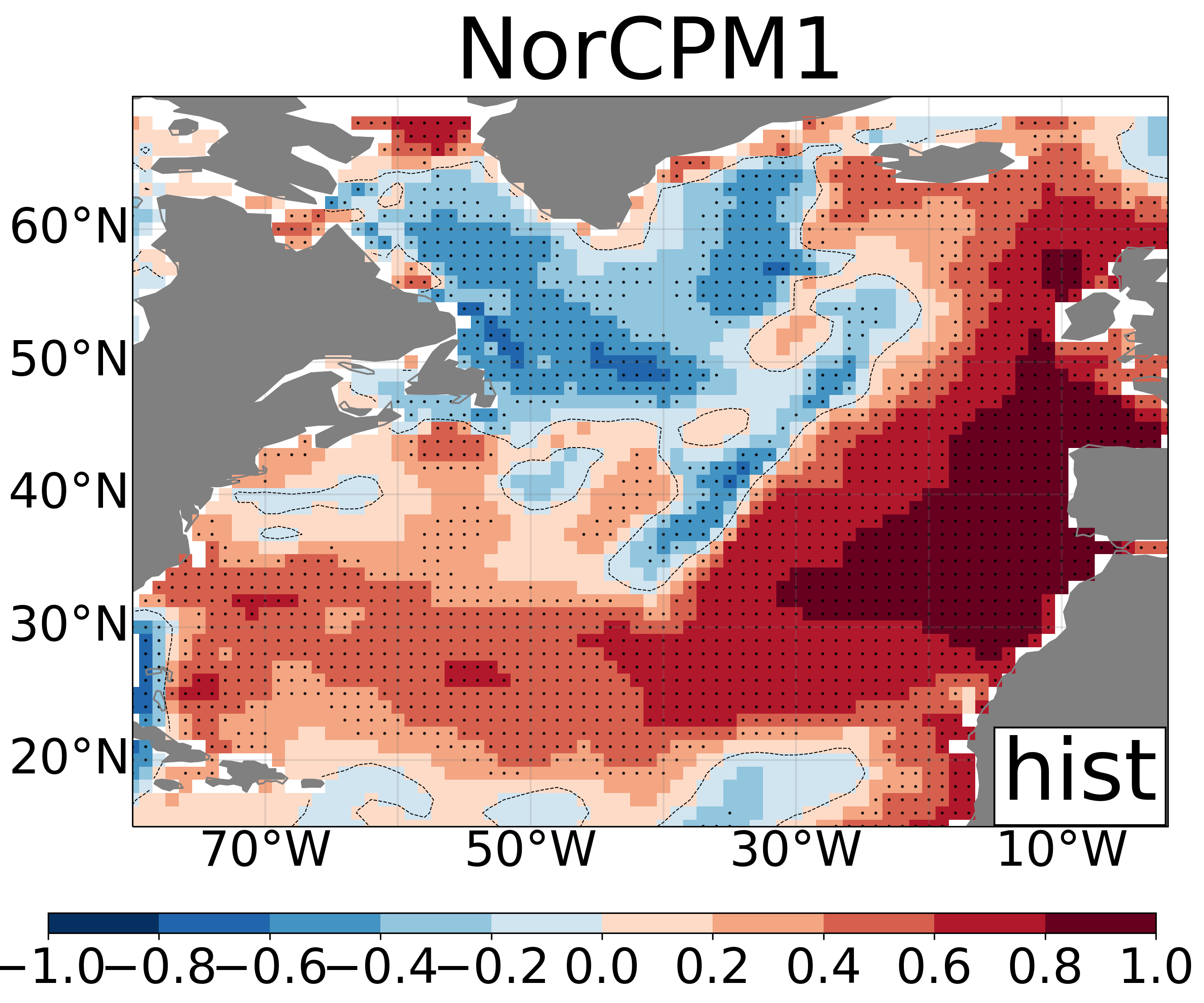 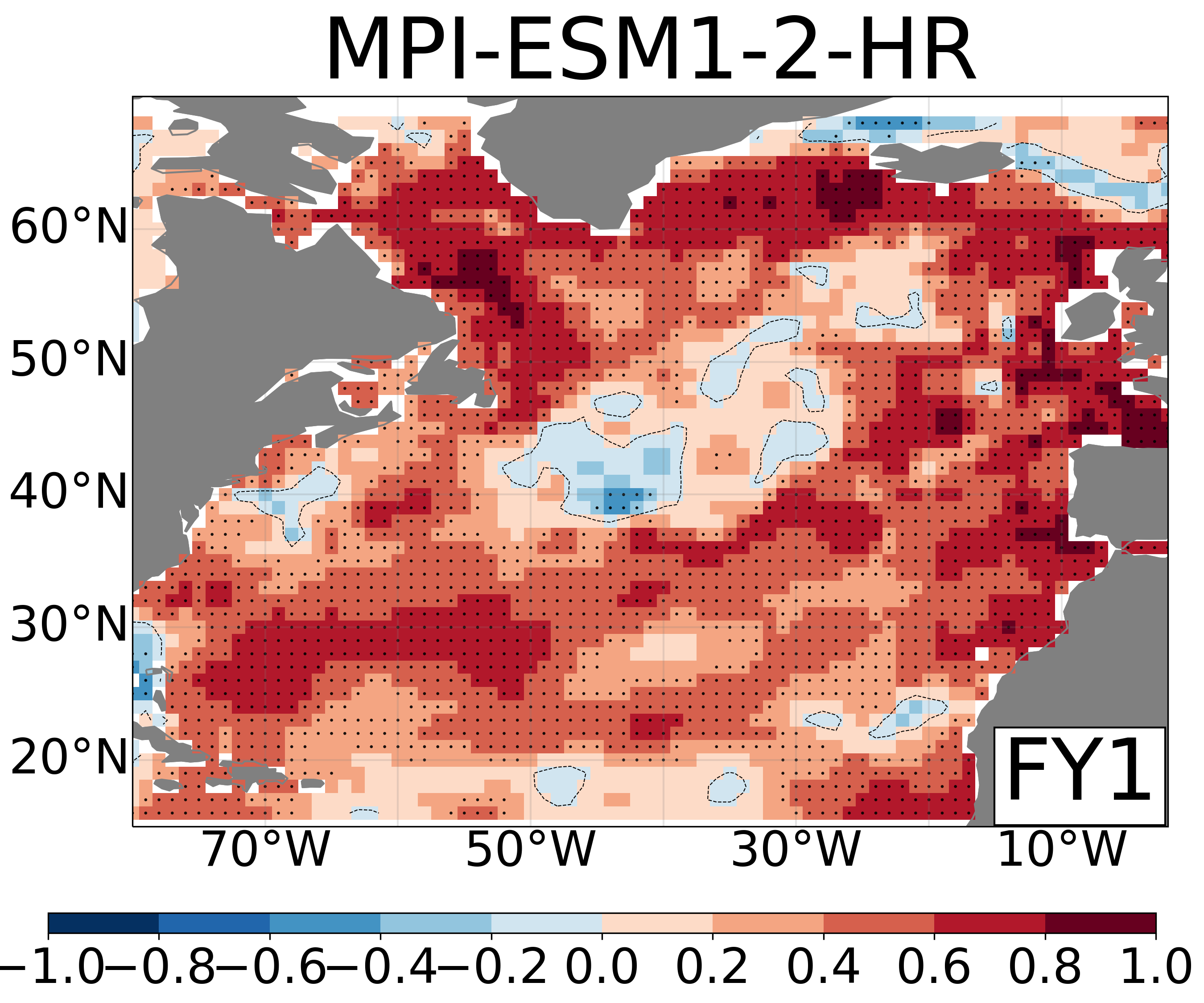 0.6
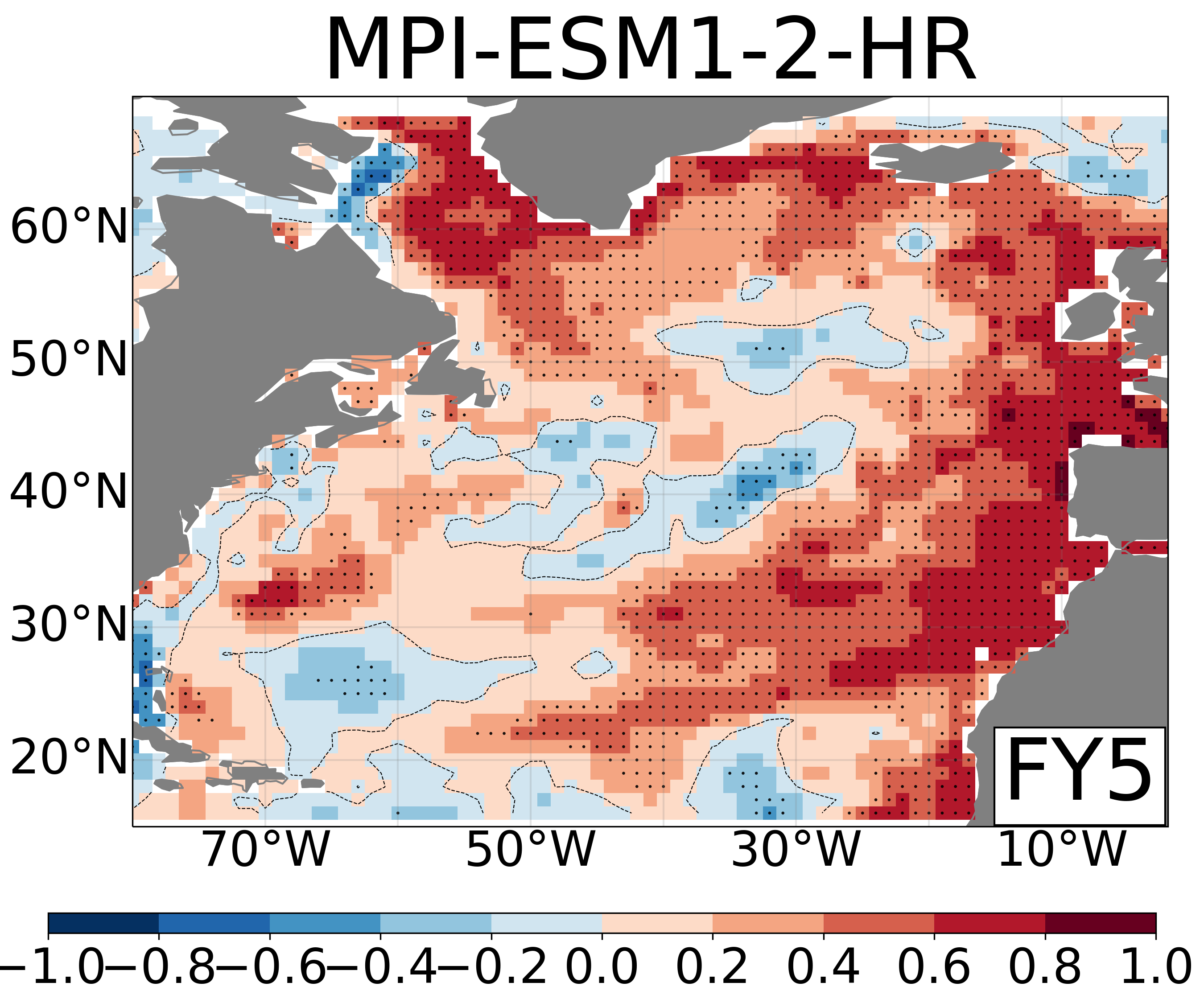 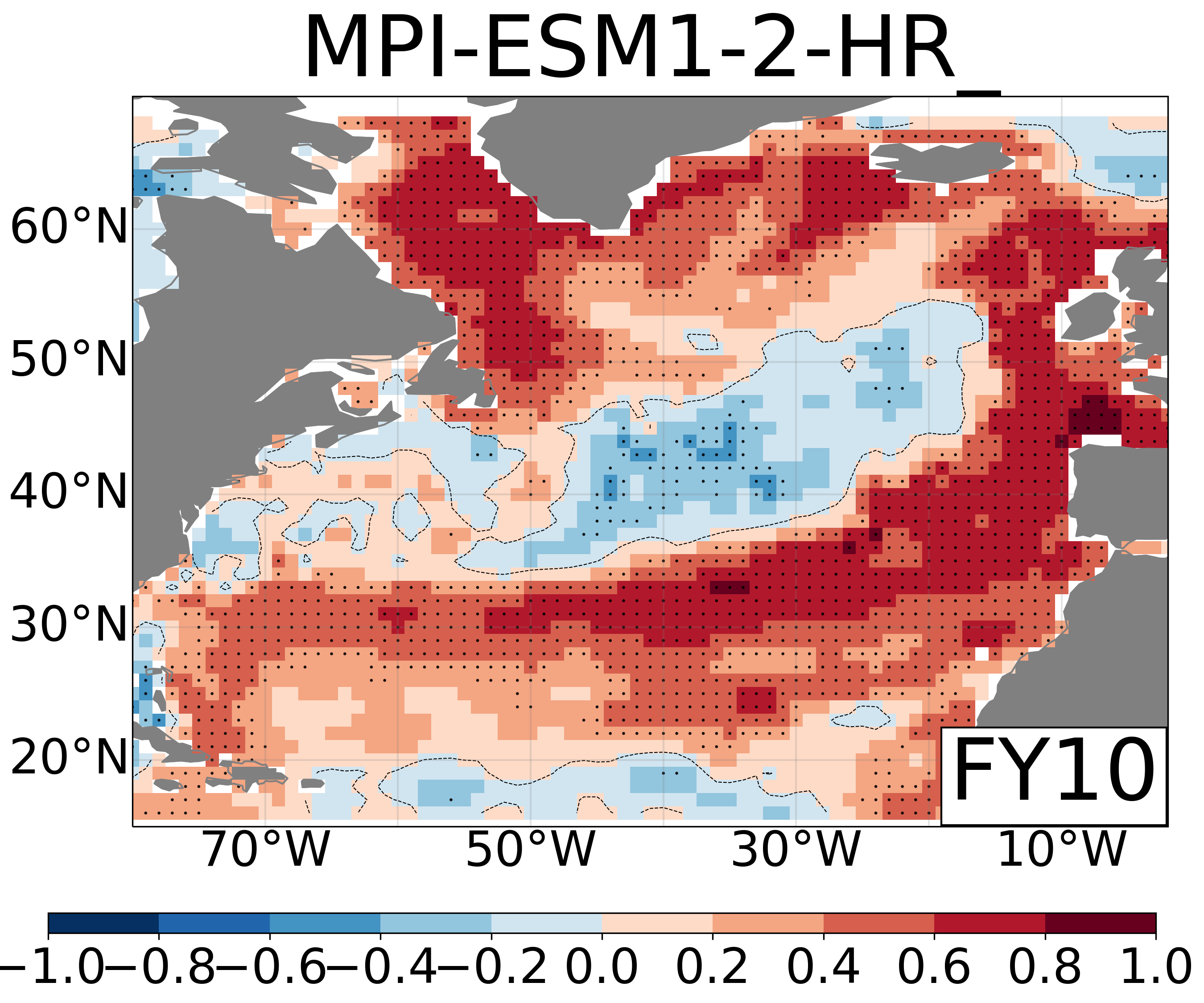 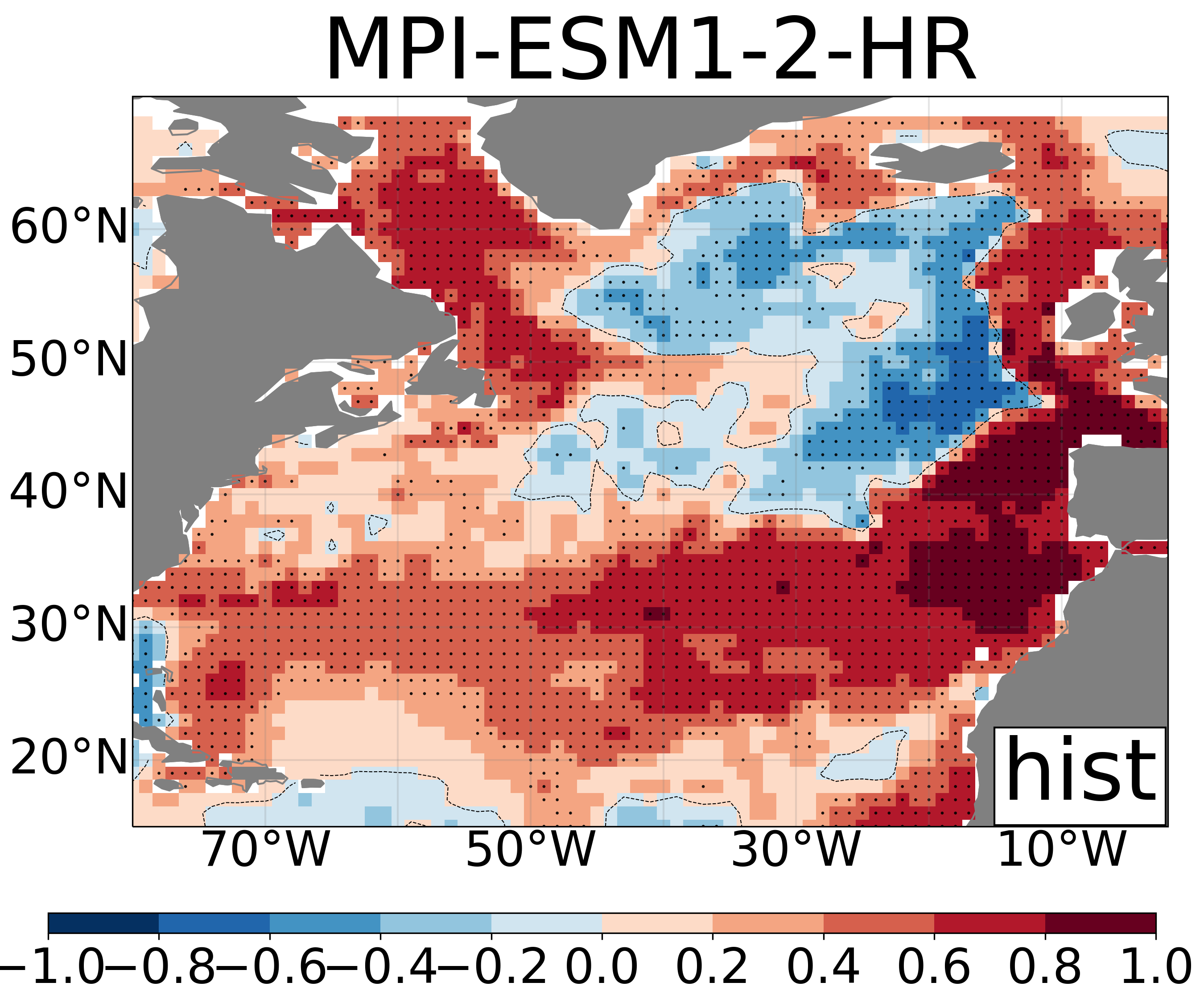 0.4
MPI-ESM1-2
0.2
Anomaly Correlation Coefficient
0.0
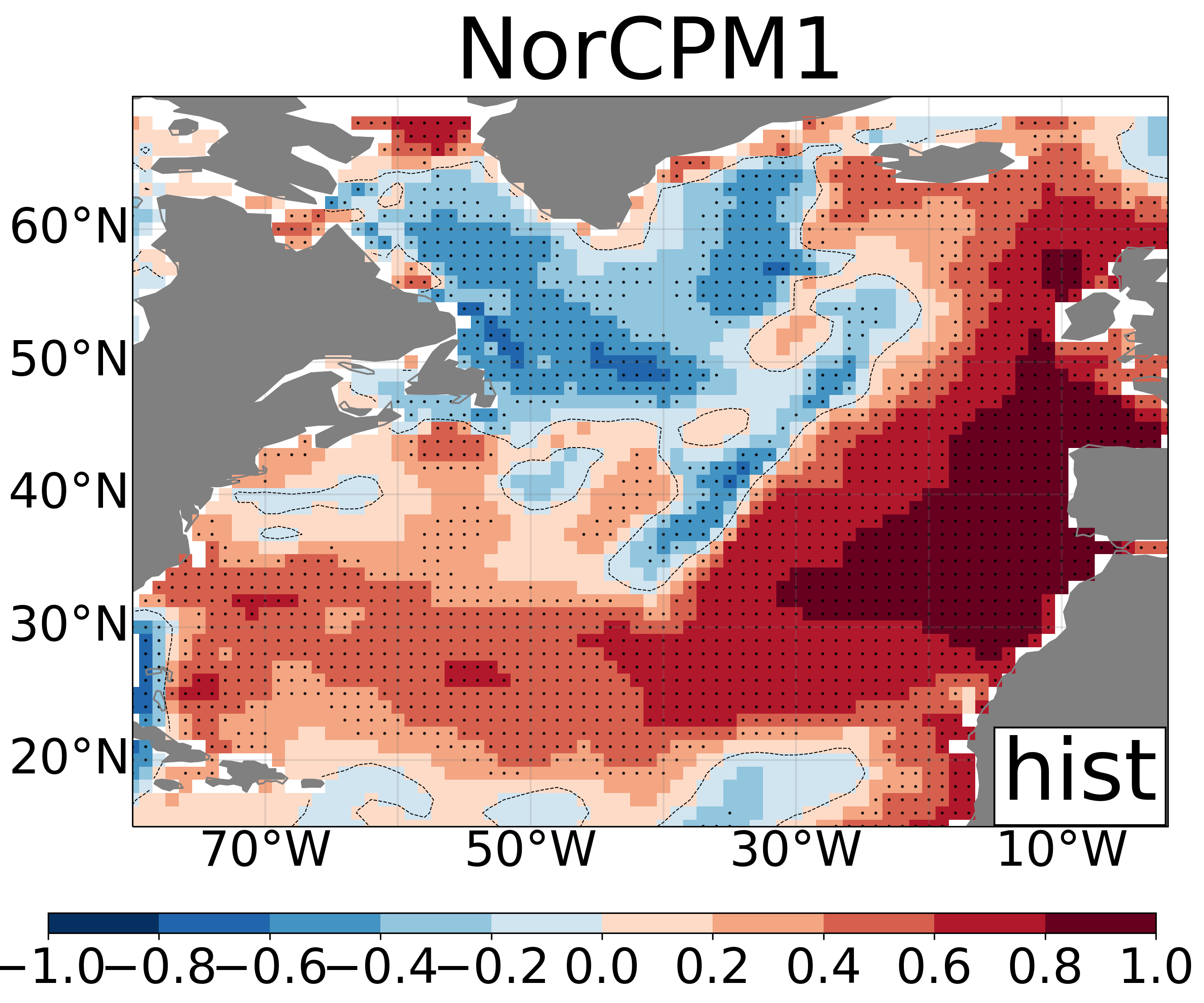 -0.2
MRI-ESM2
-0.4
-0.6
Models can largely disagree in the % of OHC variance that is externally forced
-0.9
NorCMP1
-1.0
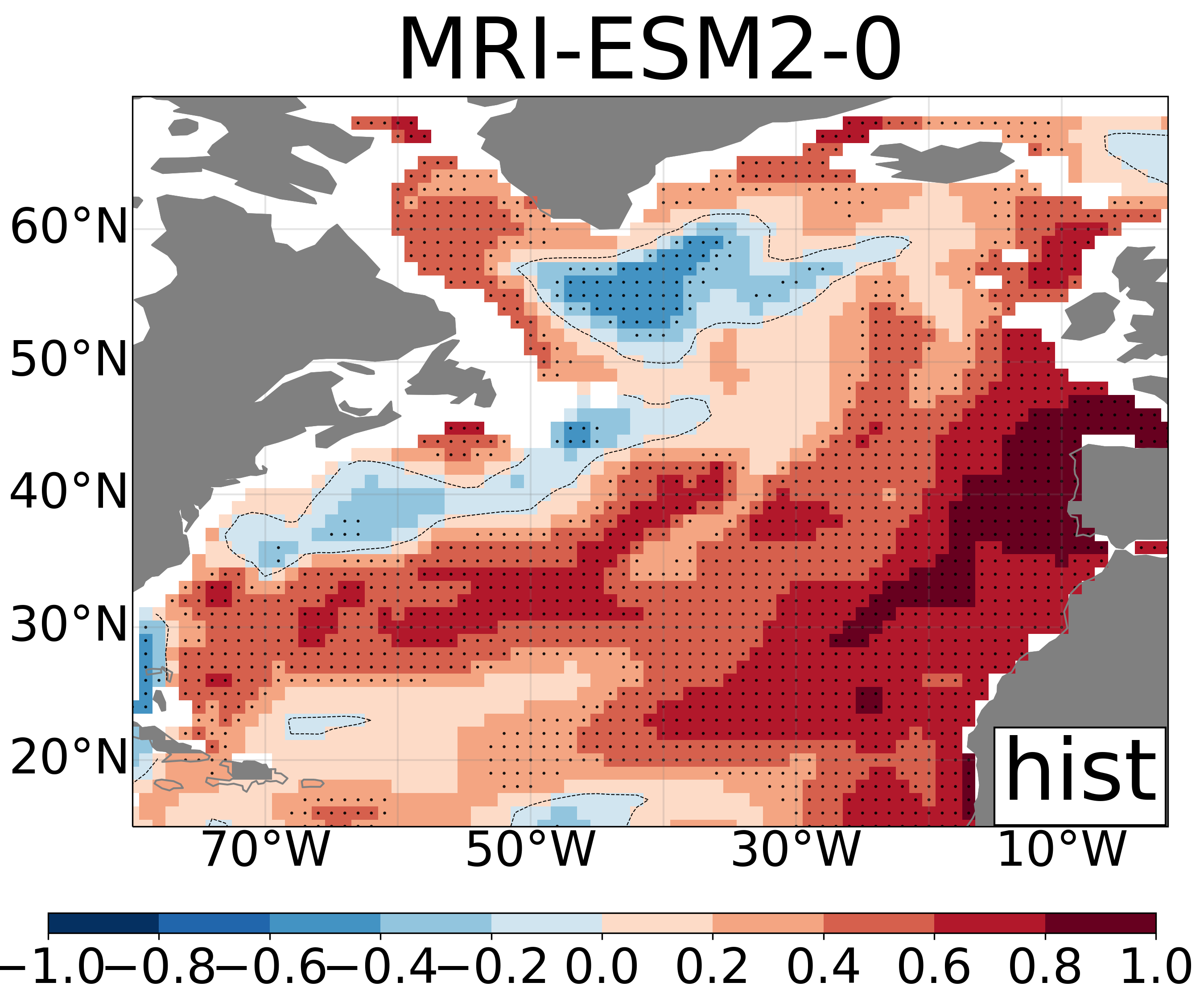 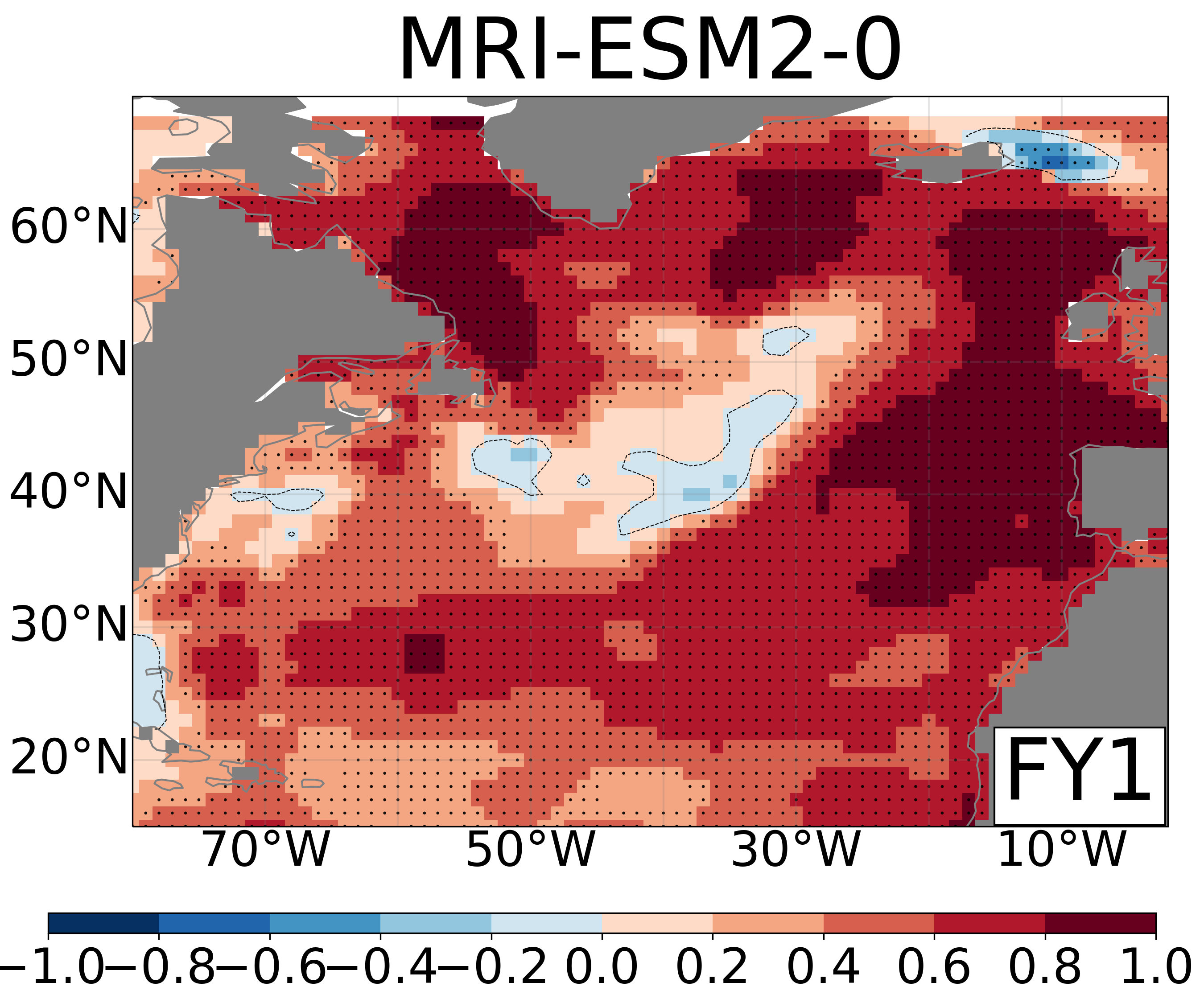 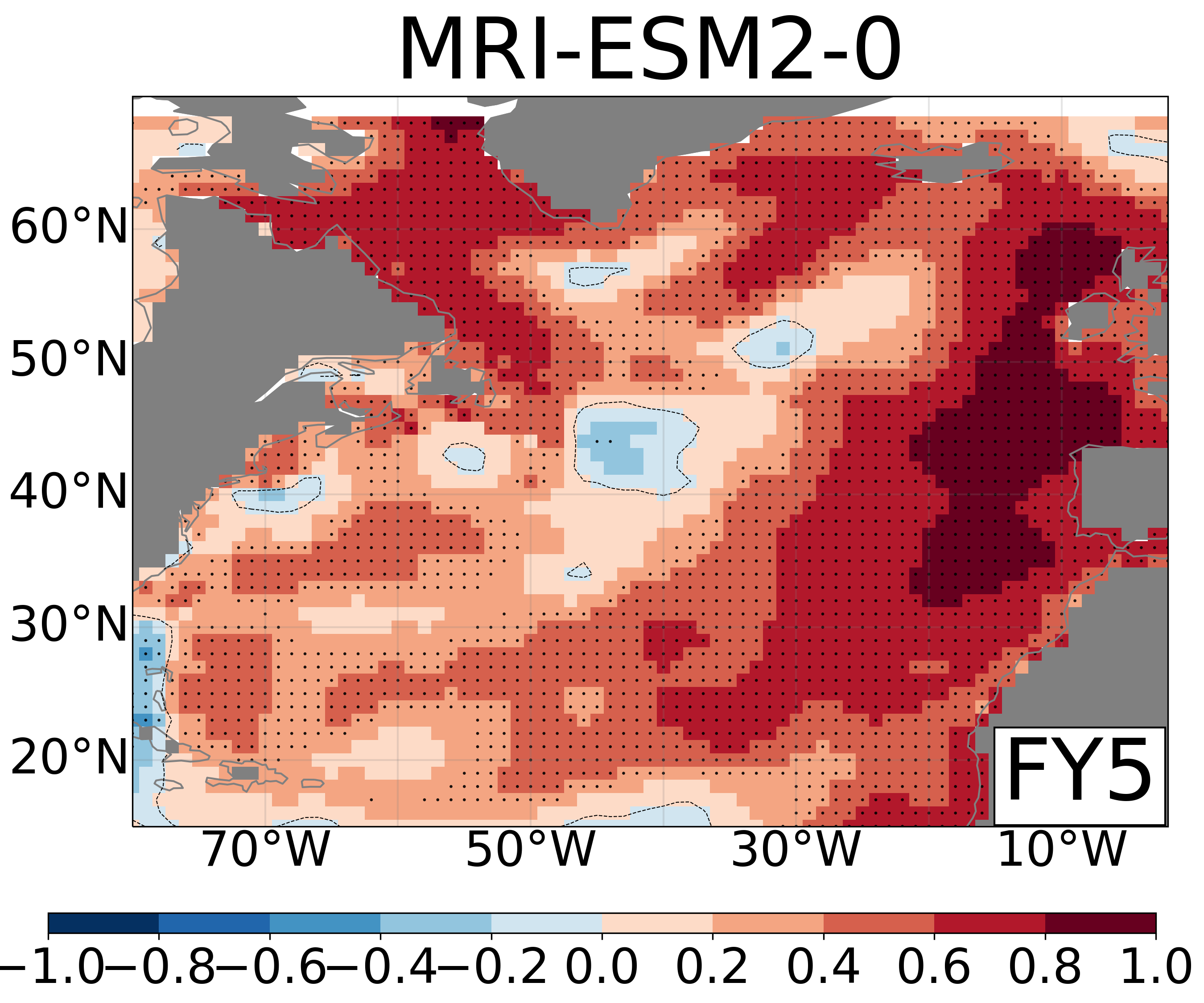 A multi-model analysis of the predictability of North Atlantic ocean heat content
9
Predictive skill of OHC from 0-700m (Full Field Init.)
DCPP LY1
DCPP LY5
DCPP LY10
HIST
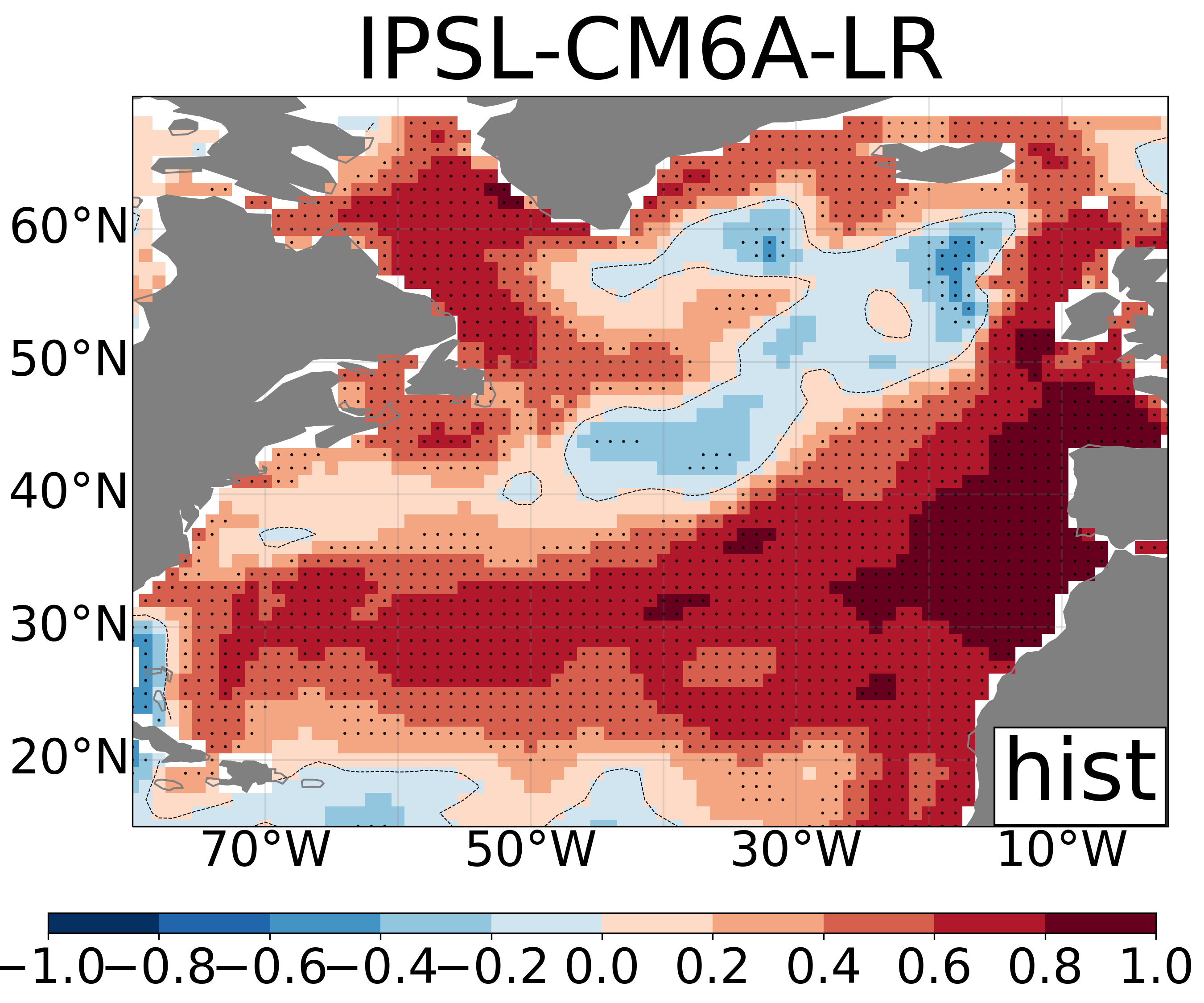 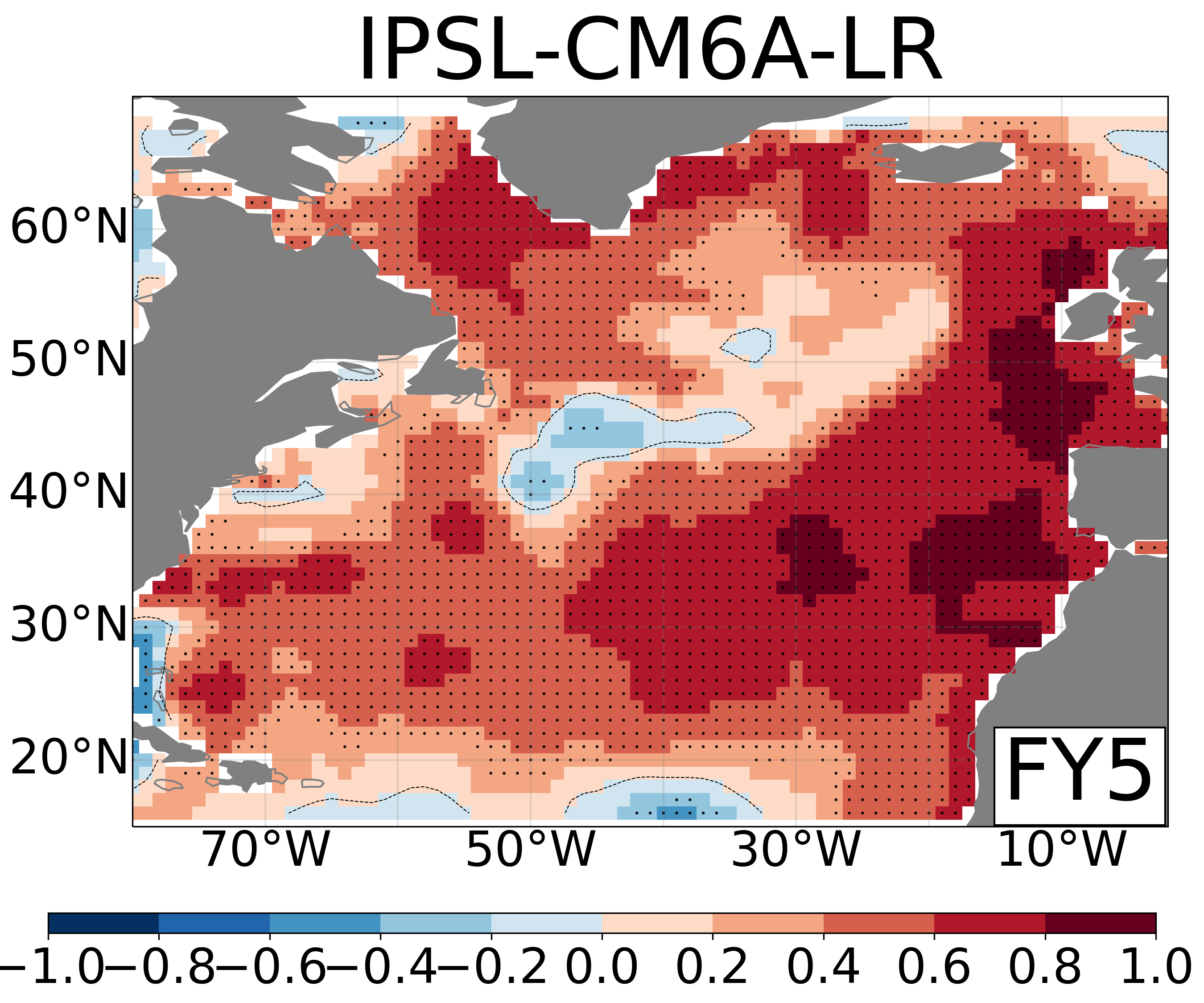 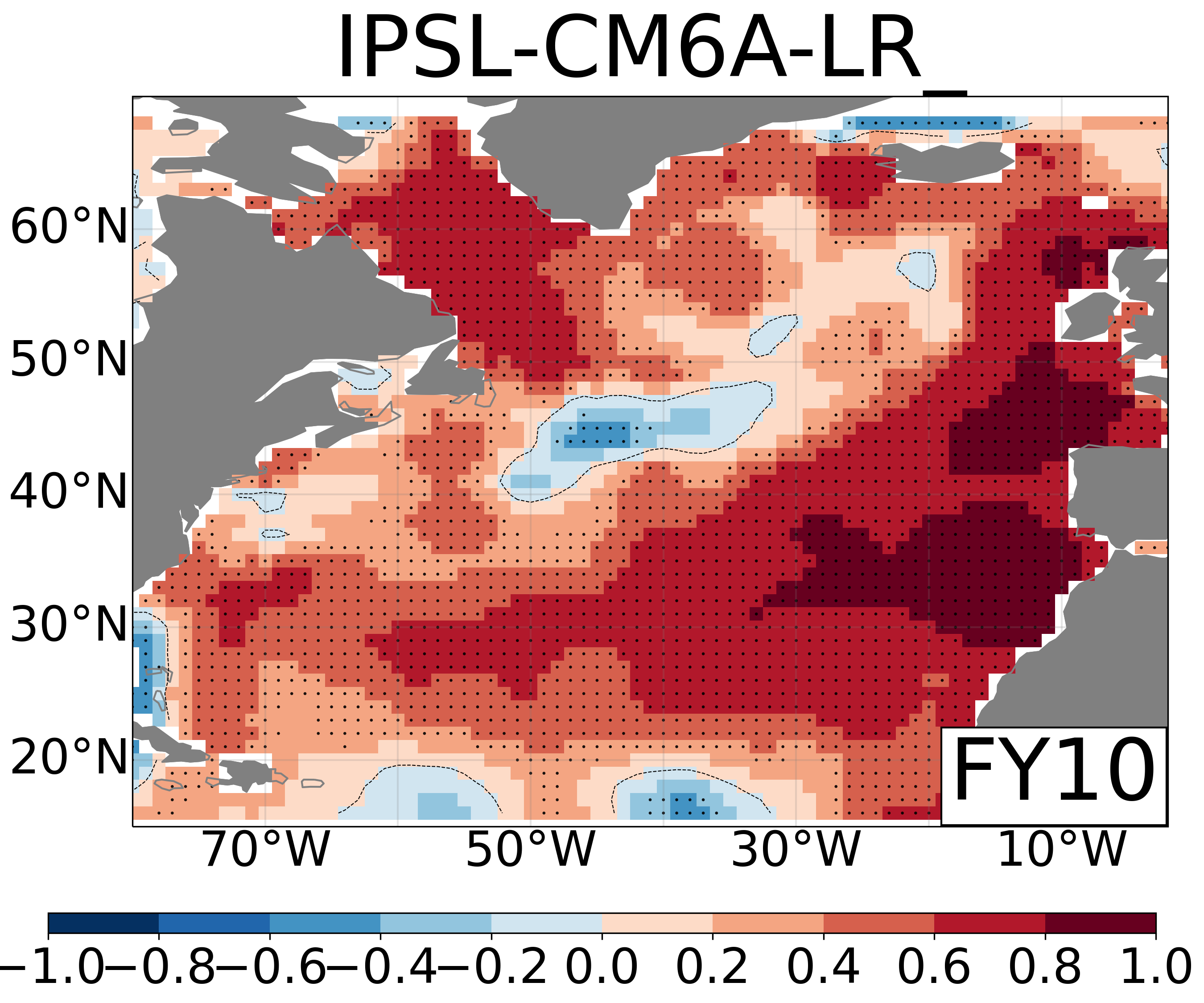 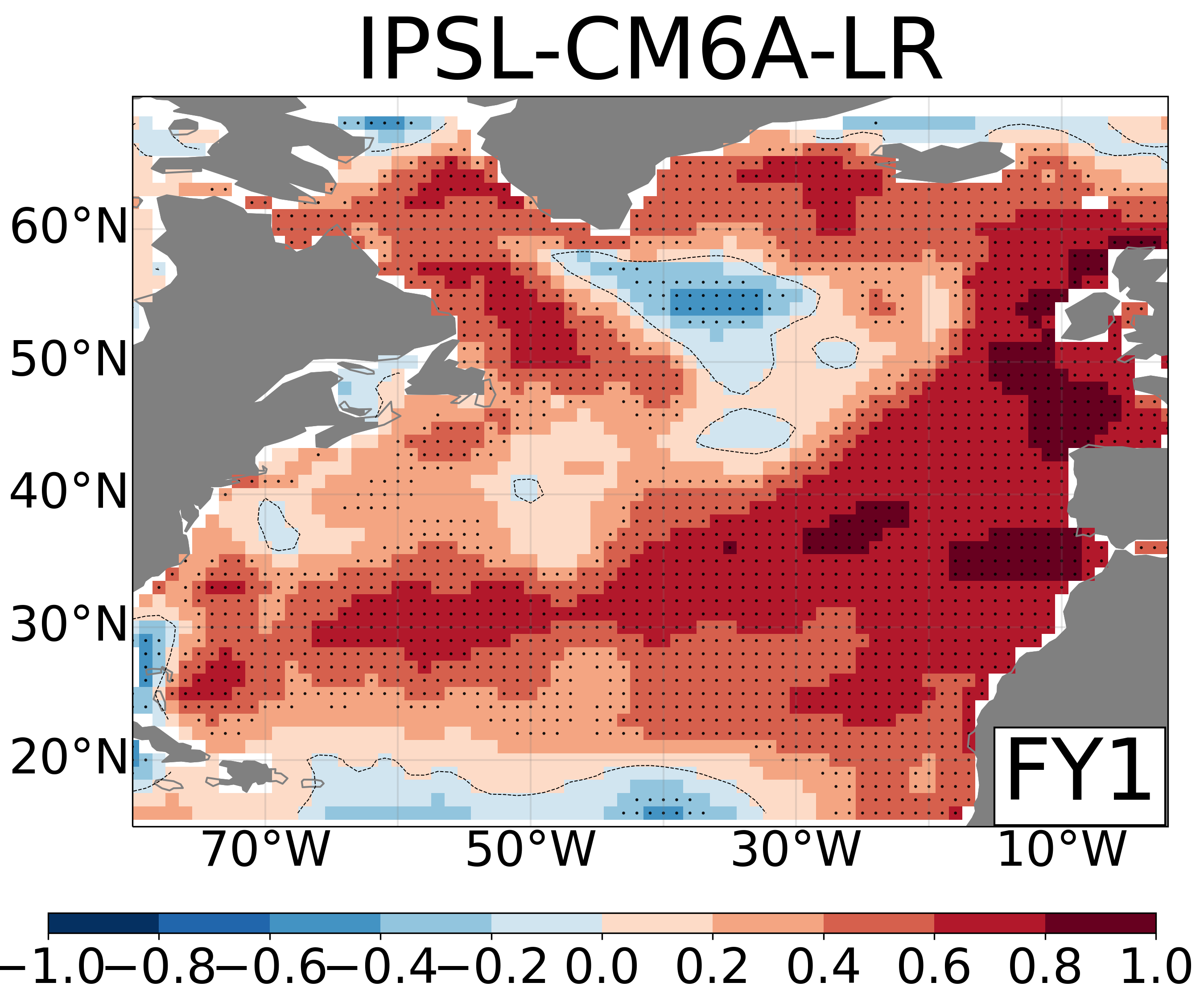 1.0
Study Period
1970-2014
IPSL-CM6A
0.8
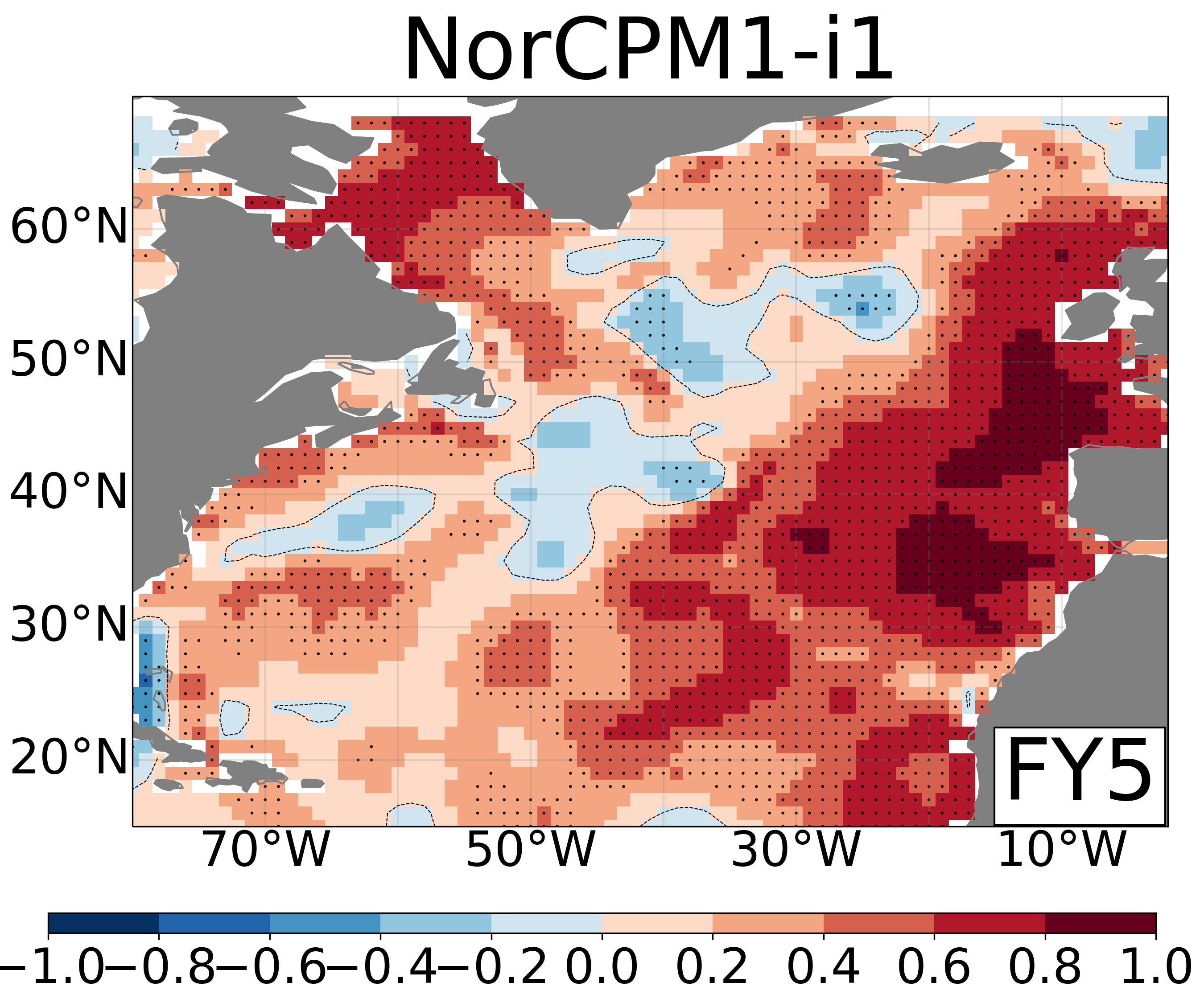 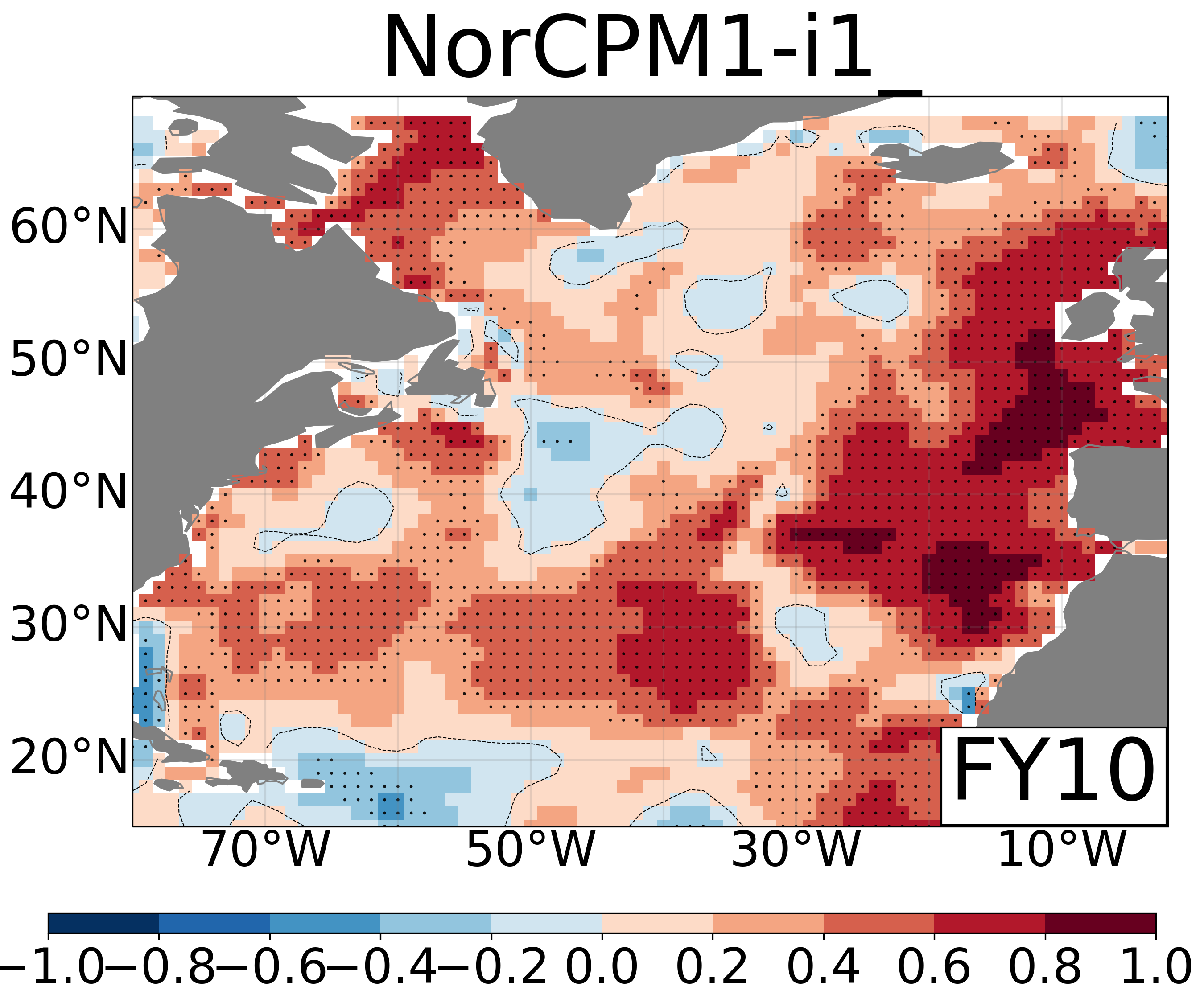 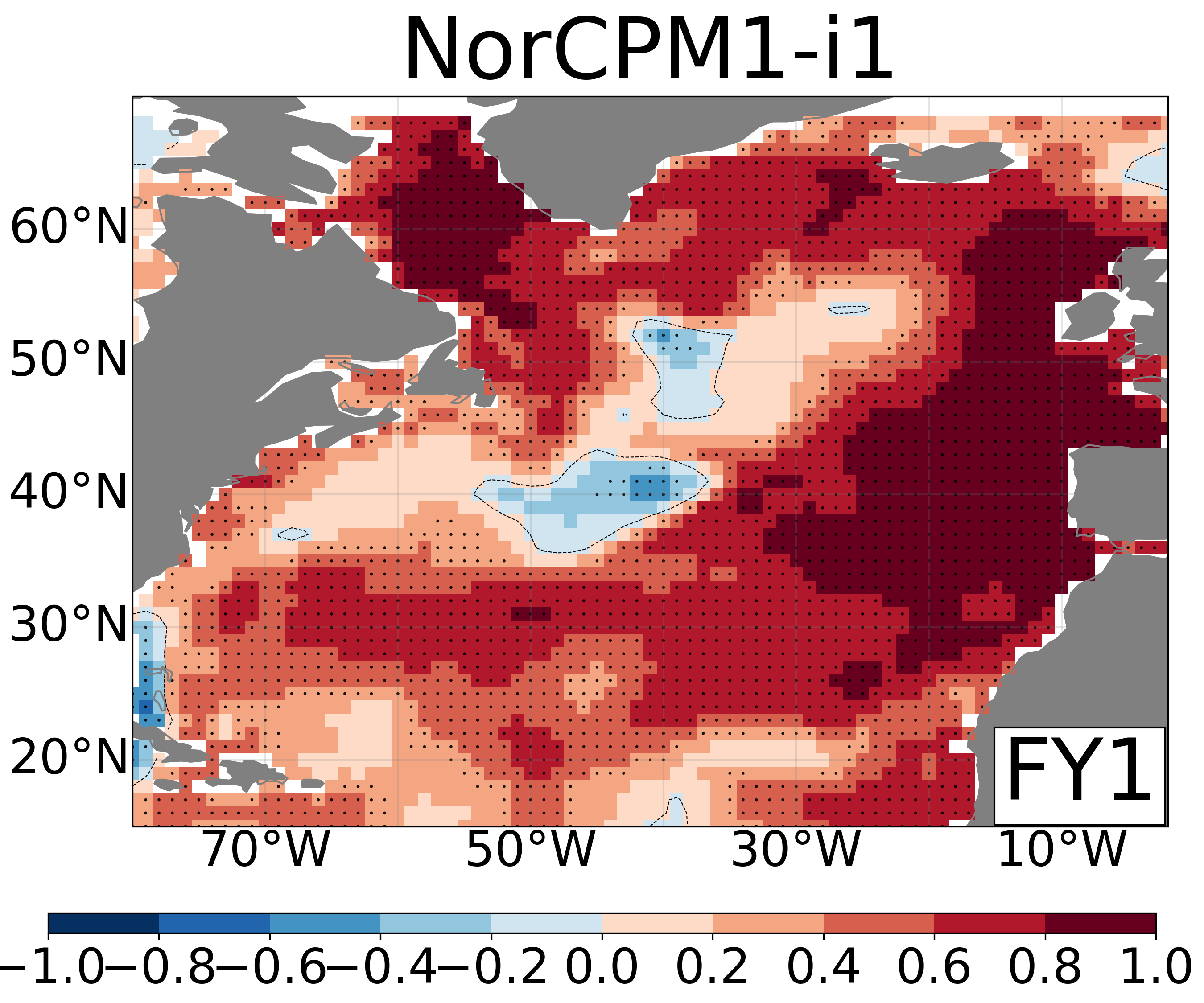 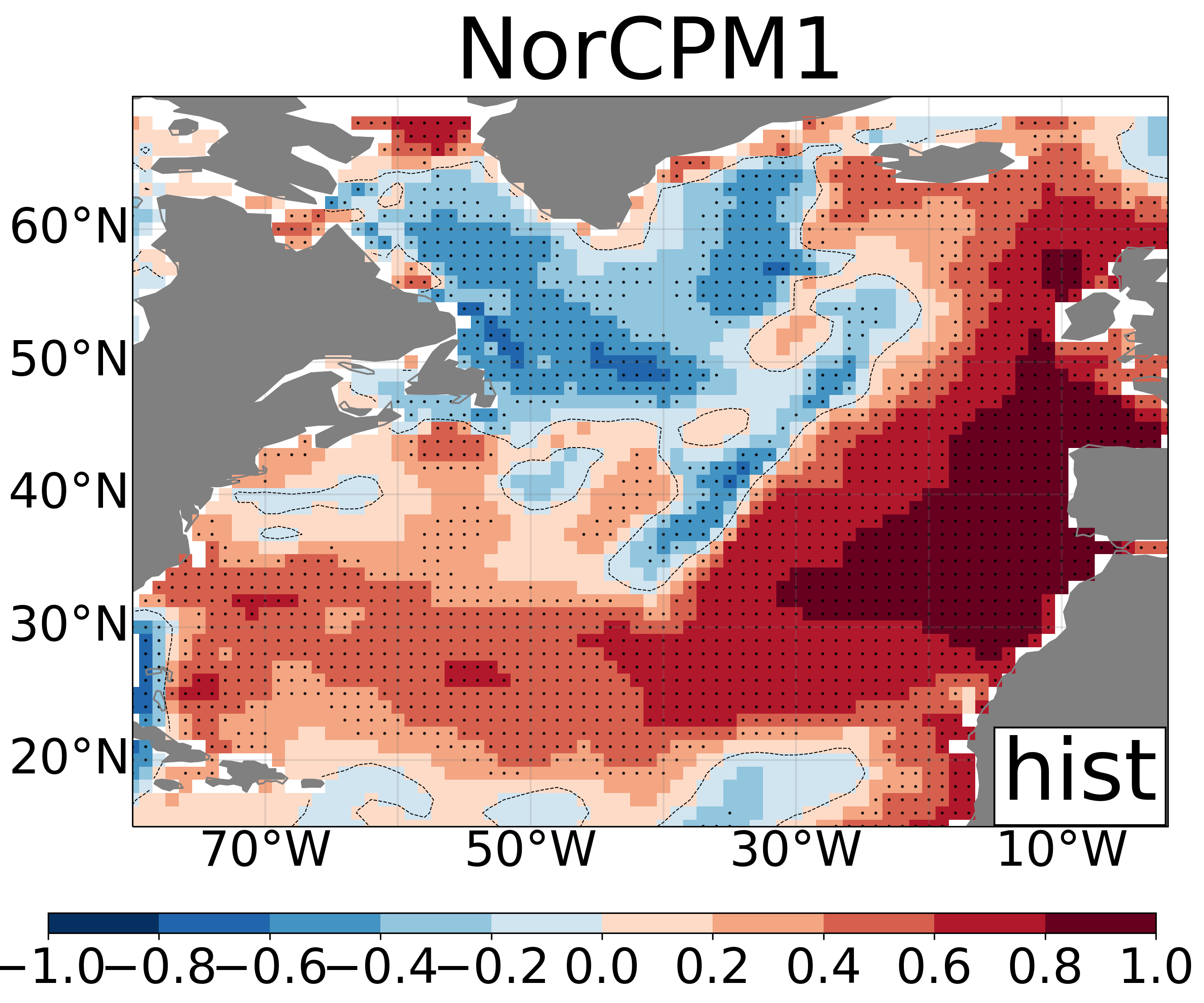 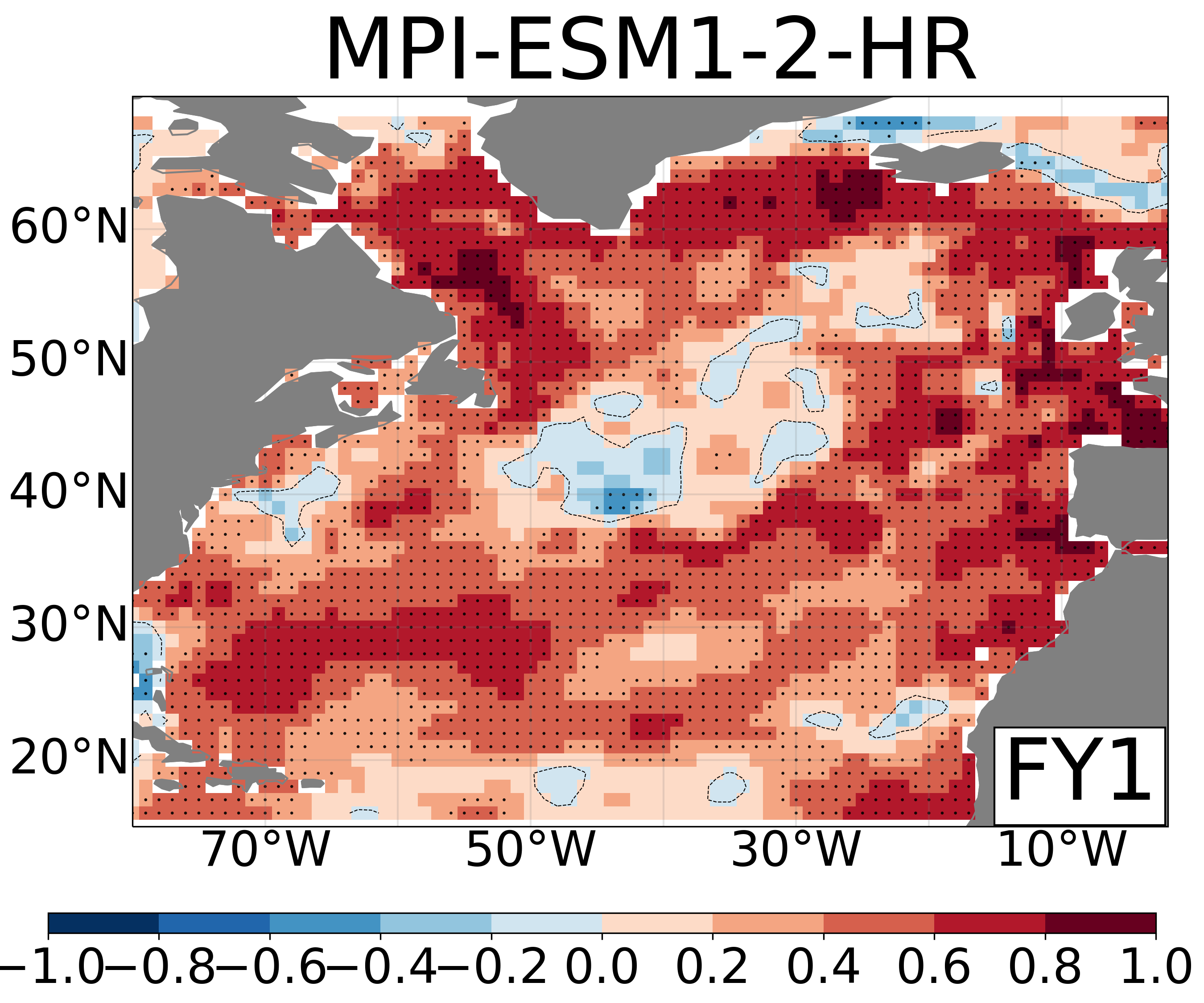 0.6
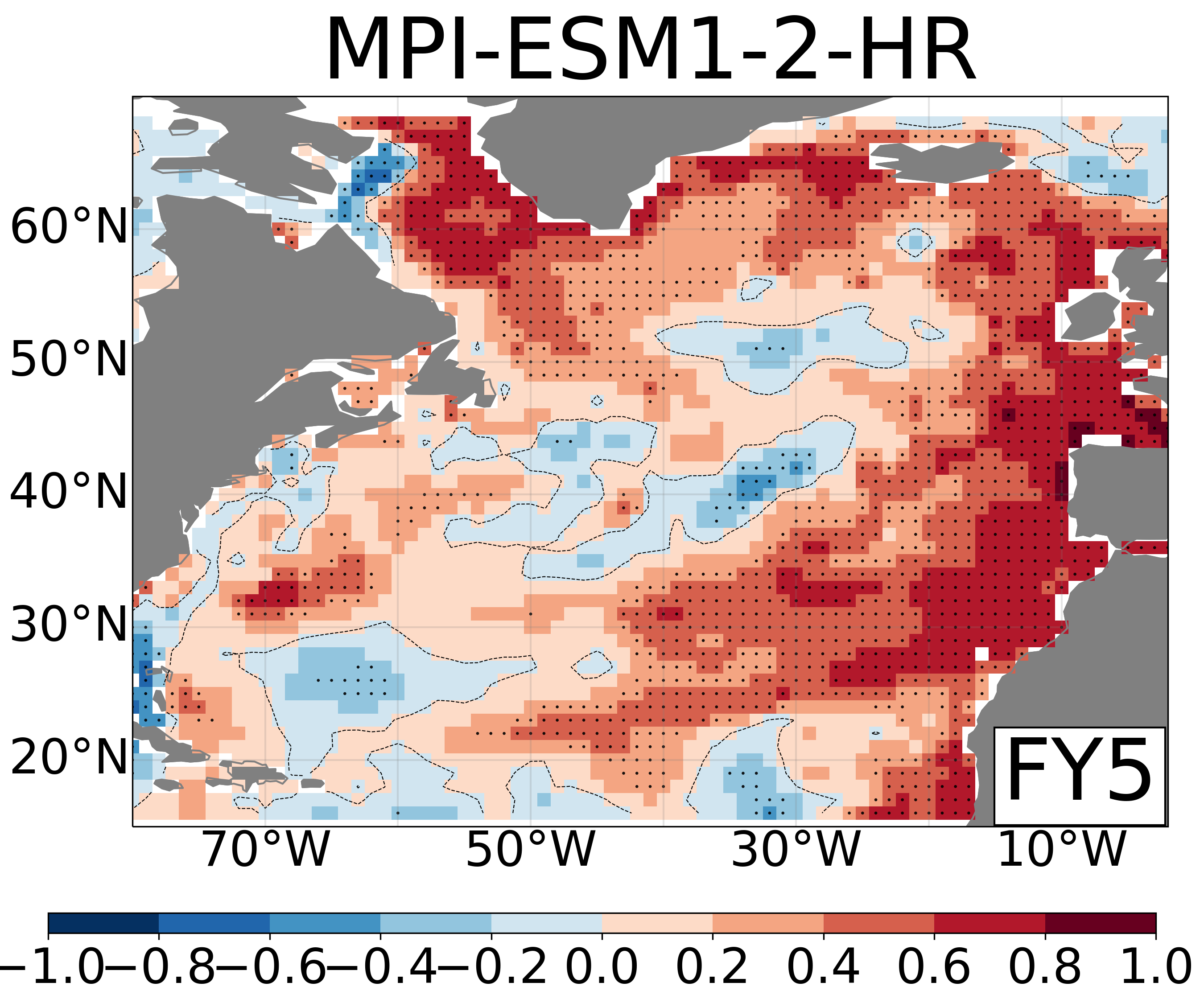 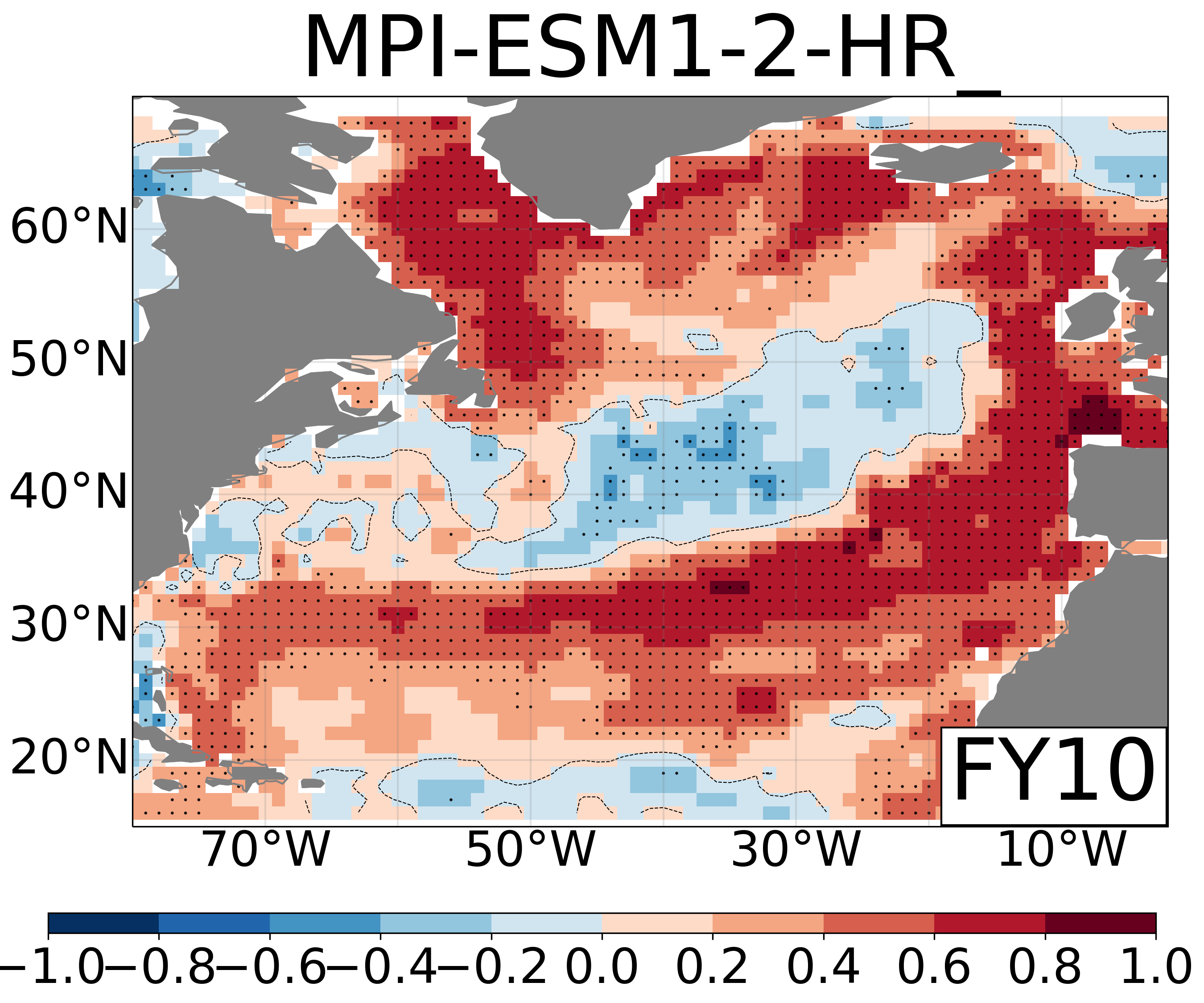 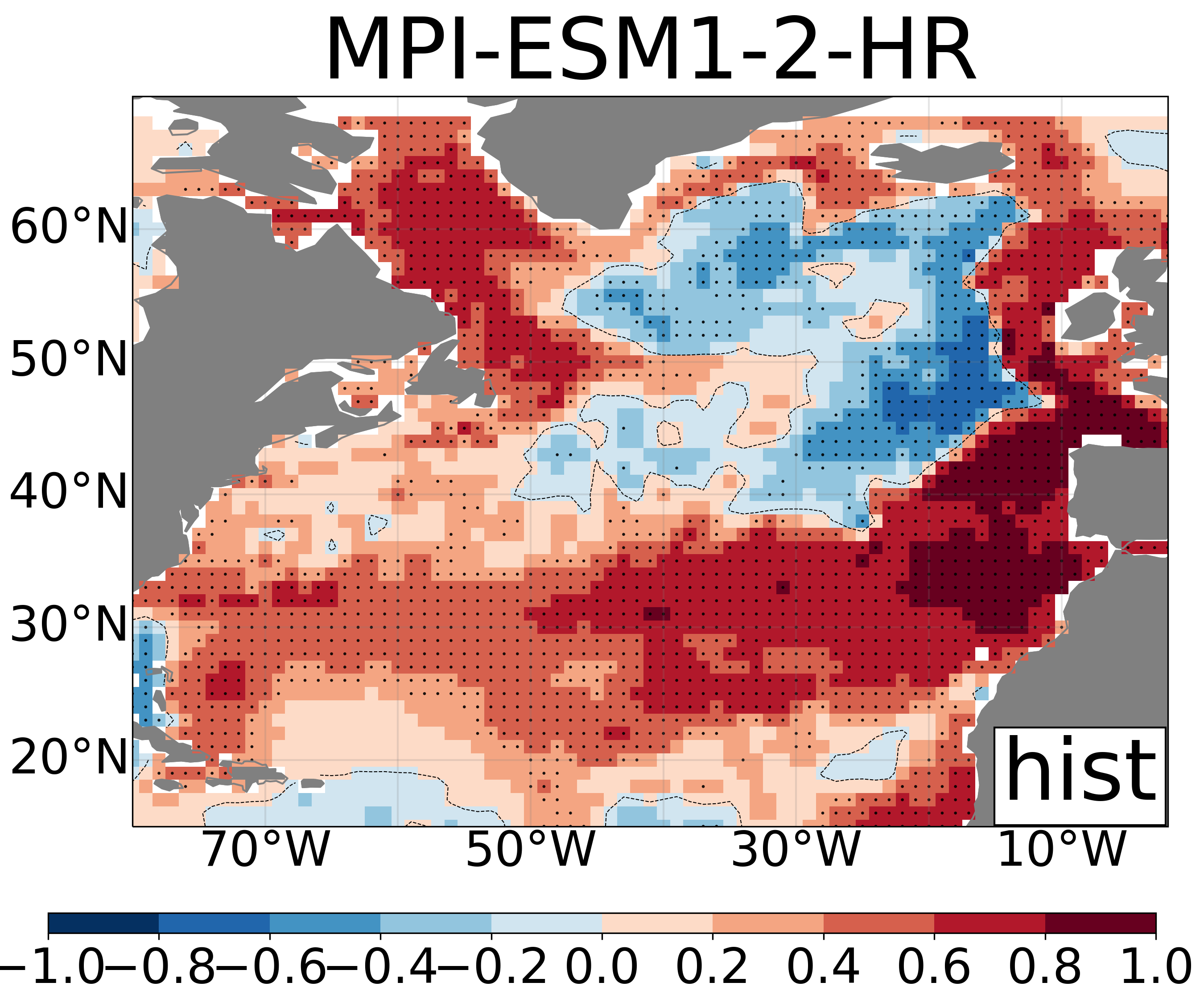 0.4
MPI-ESM1-2
0.2
Anomaly Correlation Coefficient
0.0
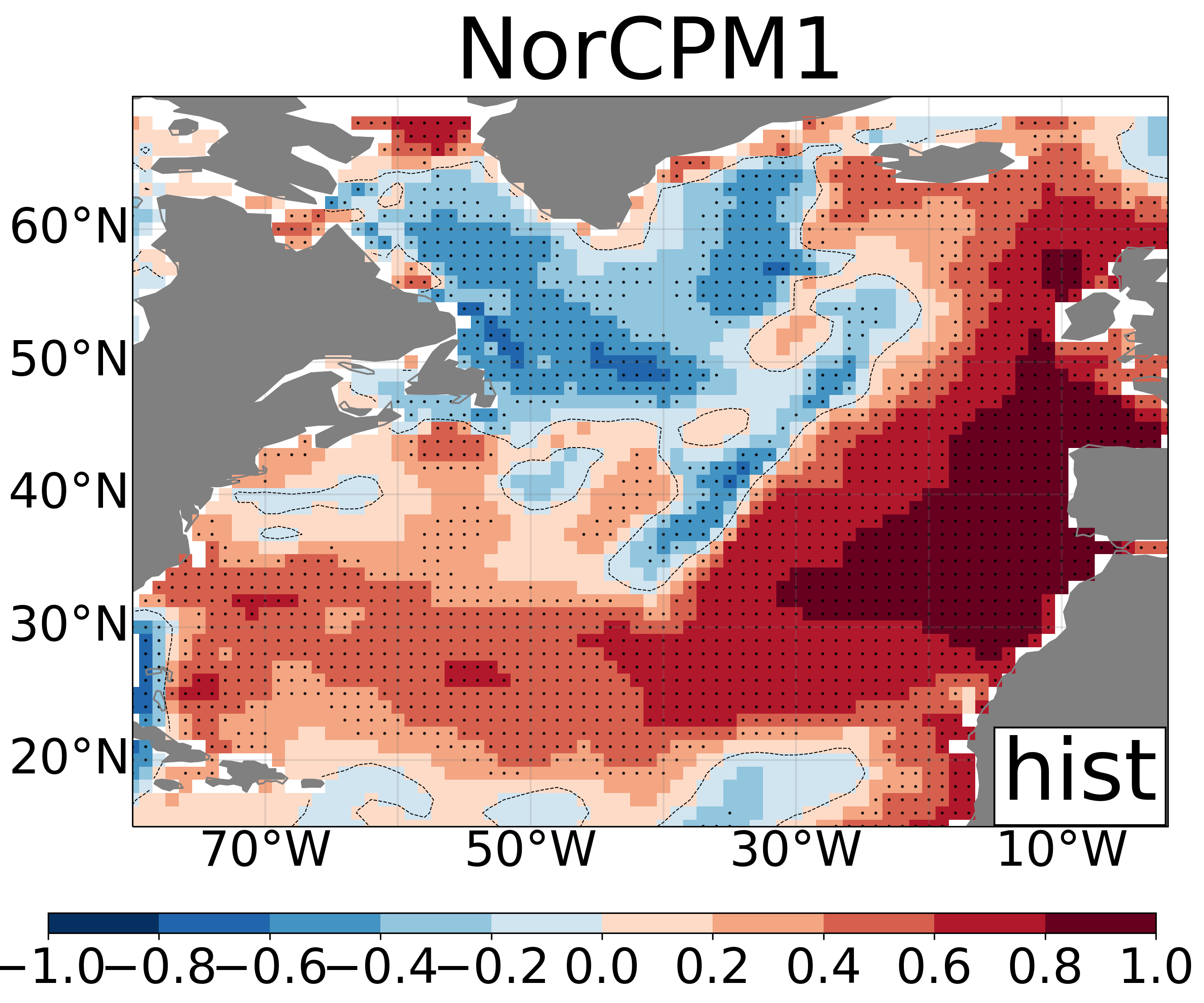 -0.2
MRI-ESM2
-0.4
-0.6
Important differences are also seen on the predictive skill of initialized predictions
-0.9
NorCMP1
-1.0
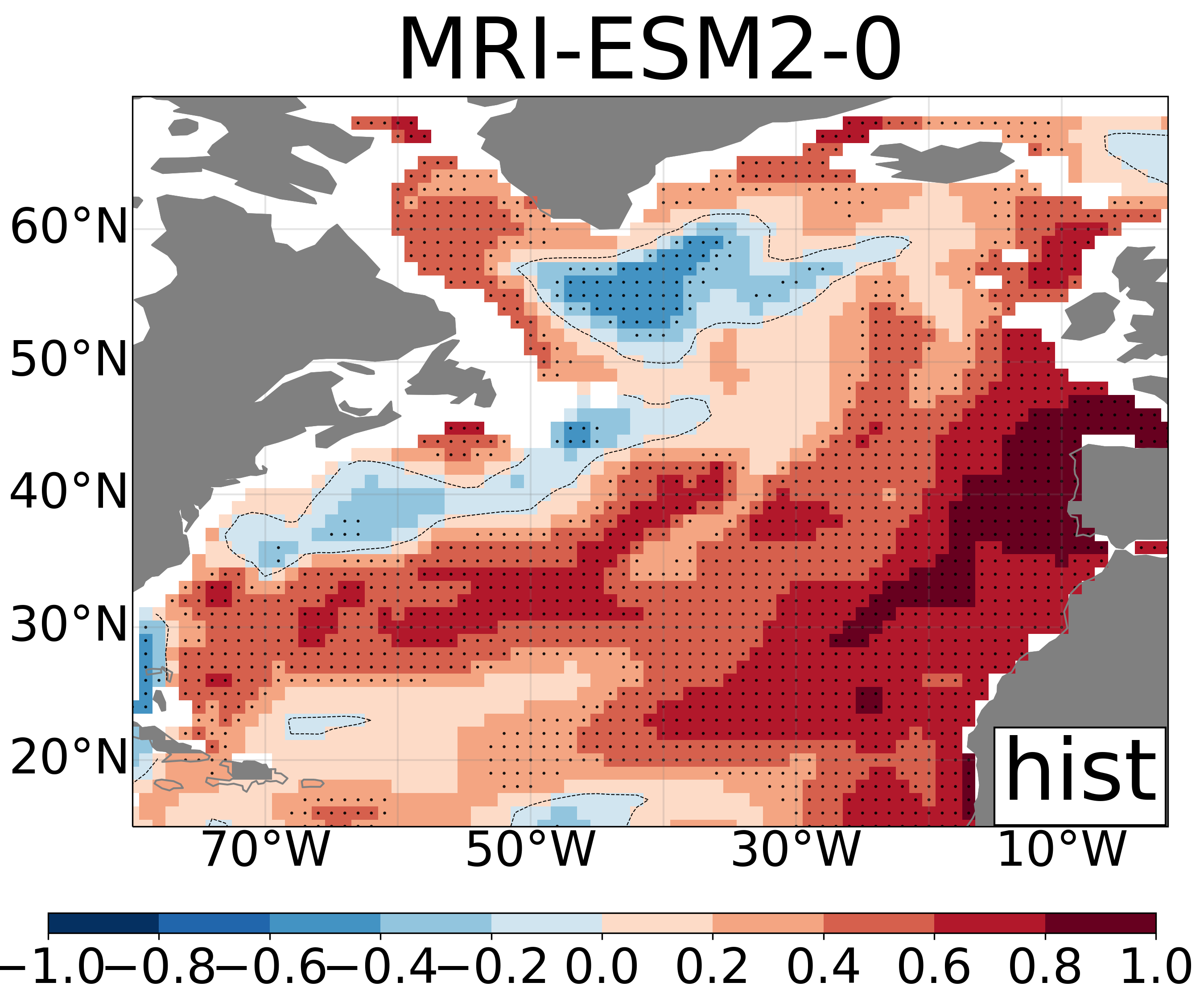 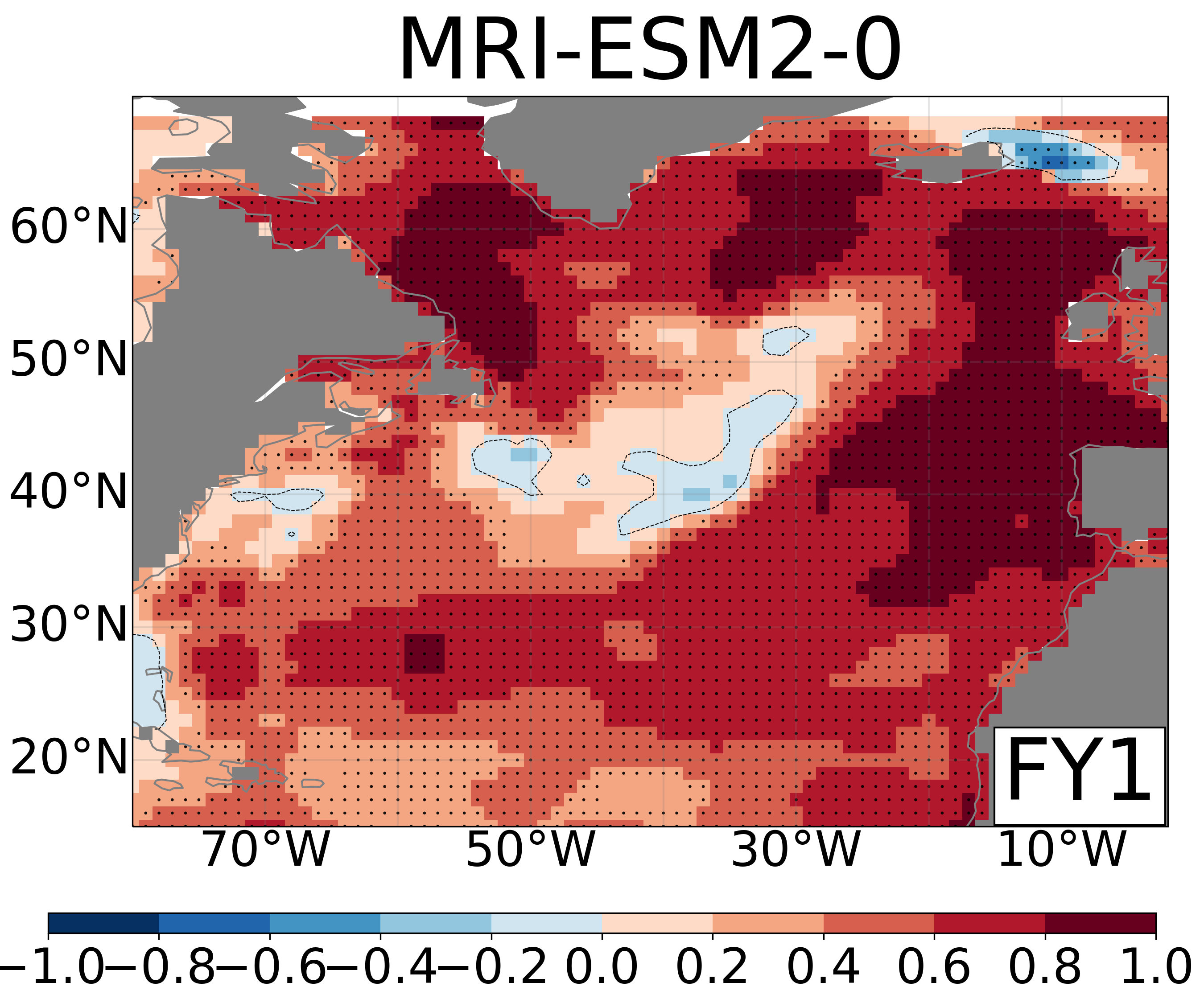 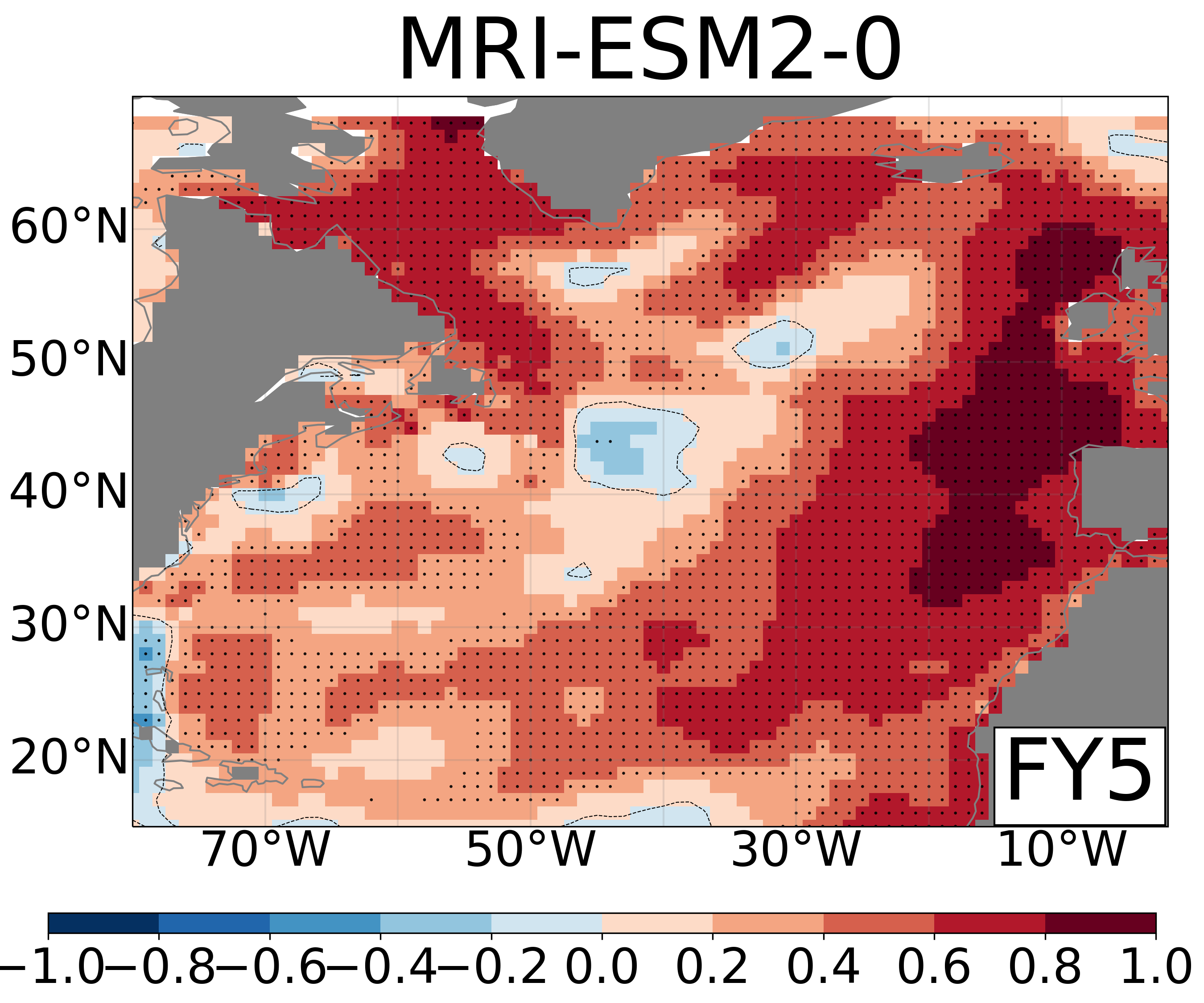 A multi-model analysis of the predictability of North Atlantic ocean heat content
10
Inter-model differences in preditive skill of OHC700
Standard deviation across-models of the ACC for the OHC700
Study Period
1970-2014
DCPP LY1
DCPP LY5
DCPP LY10
HIST
MPI-ESM1-2
Standard deviation of ACC in model space
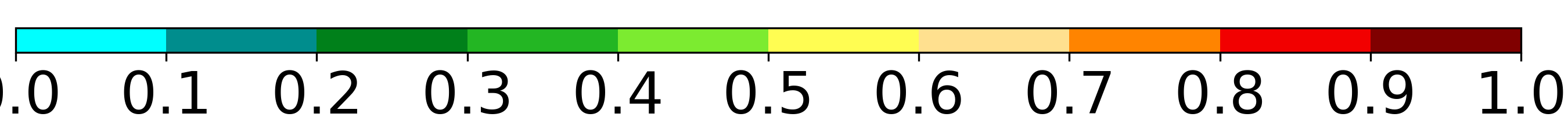 0.0
0.1
0.2
0.3
0.4
0.5
0.6
0.7
0.8
0.9
1.0
The Labrador Sea emerges as one of the regions with larger inter-model differences

Can we link those differences in skill to specific mean model properties?
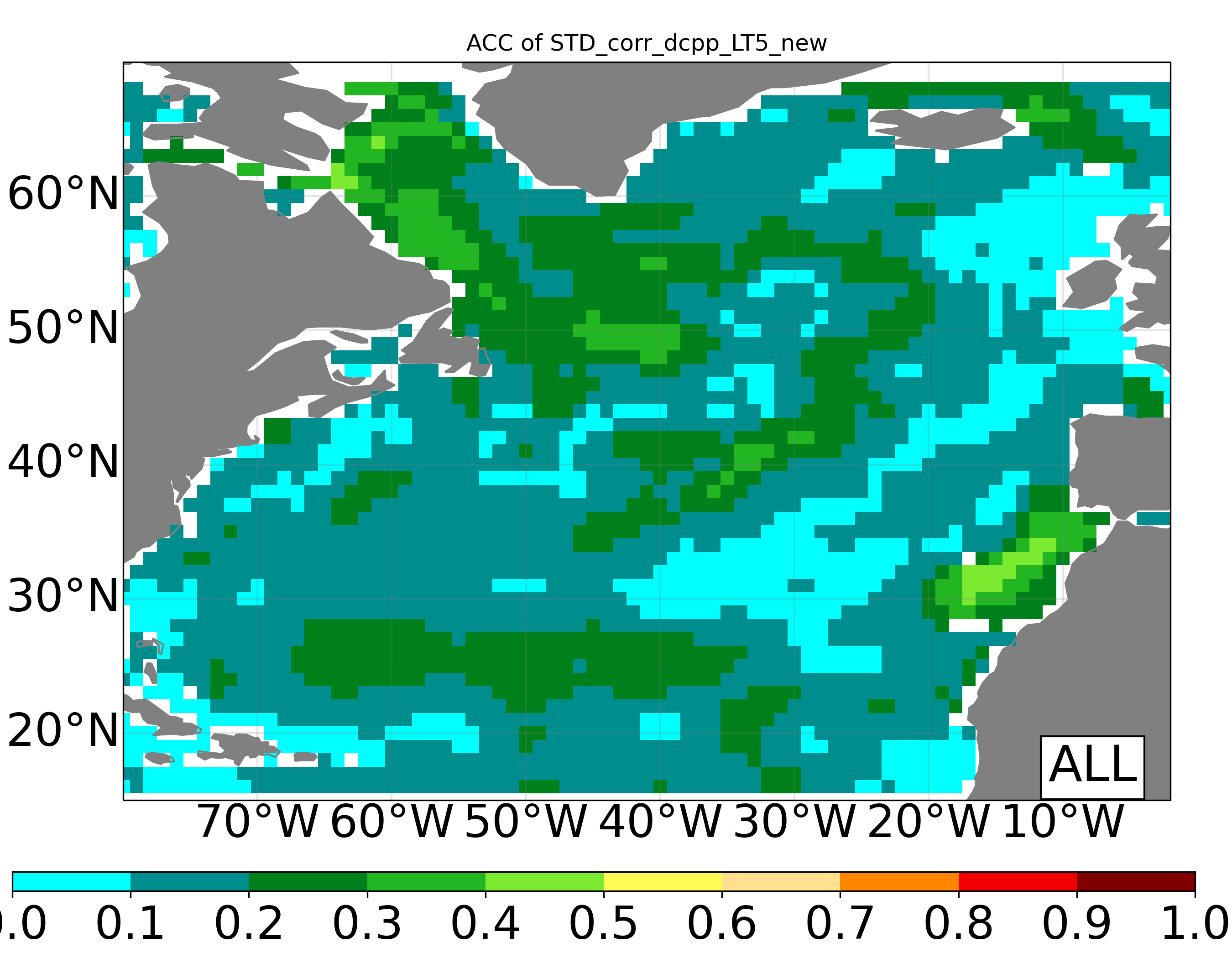 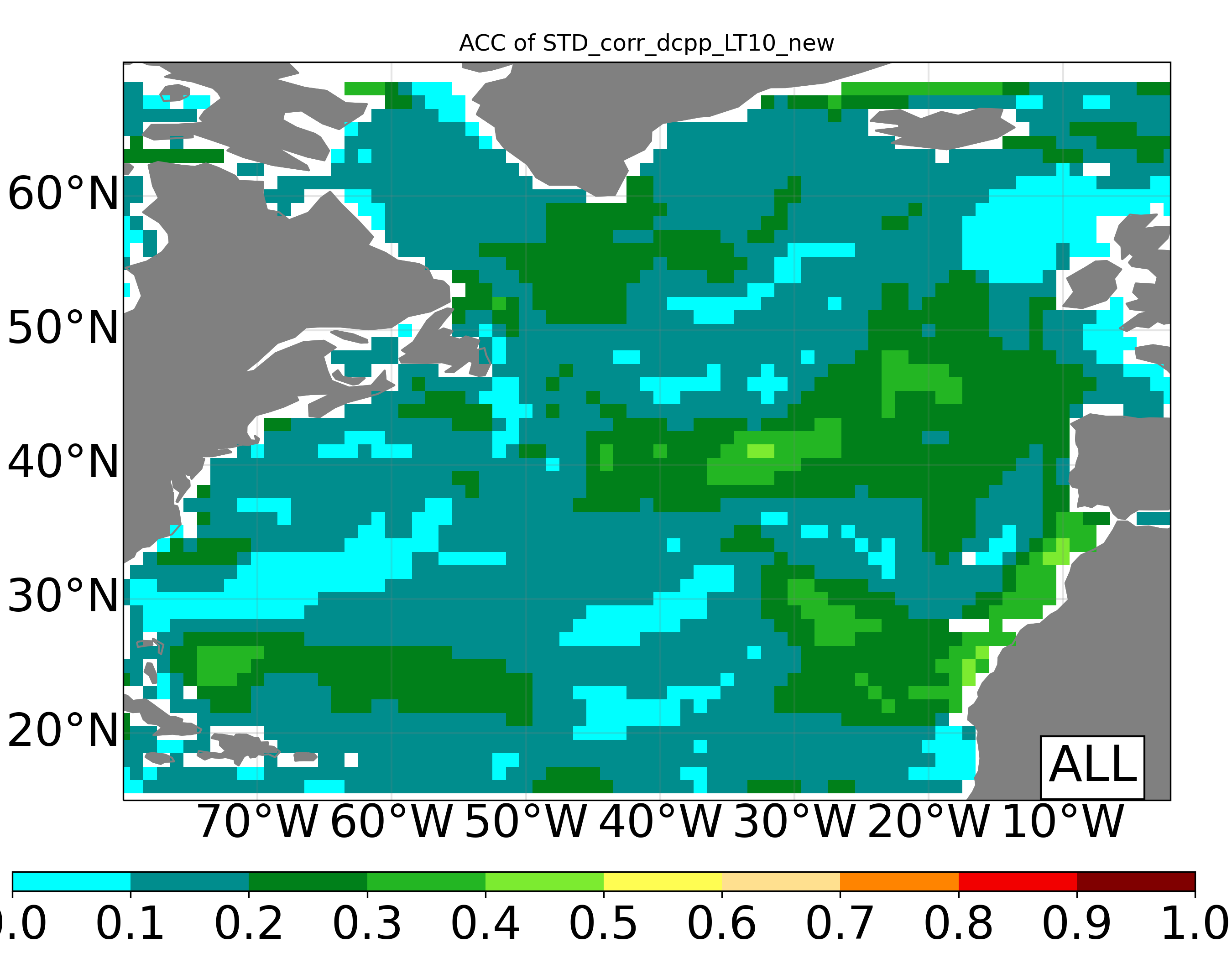 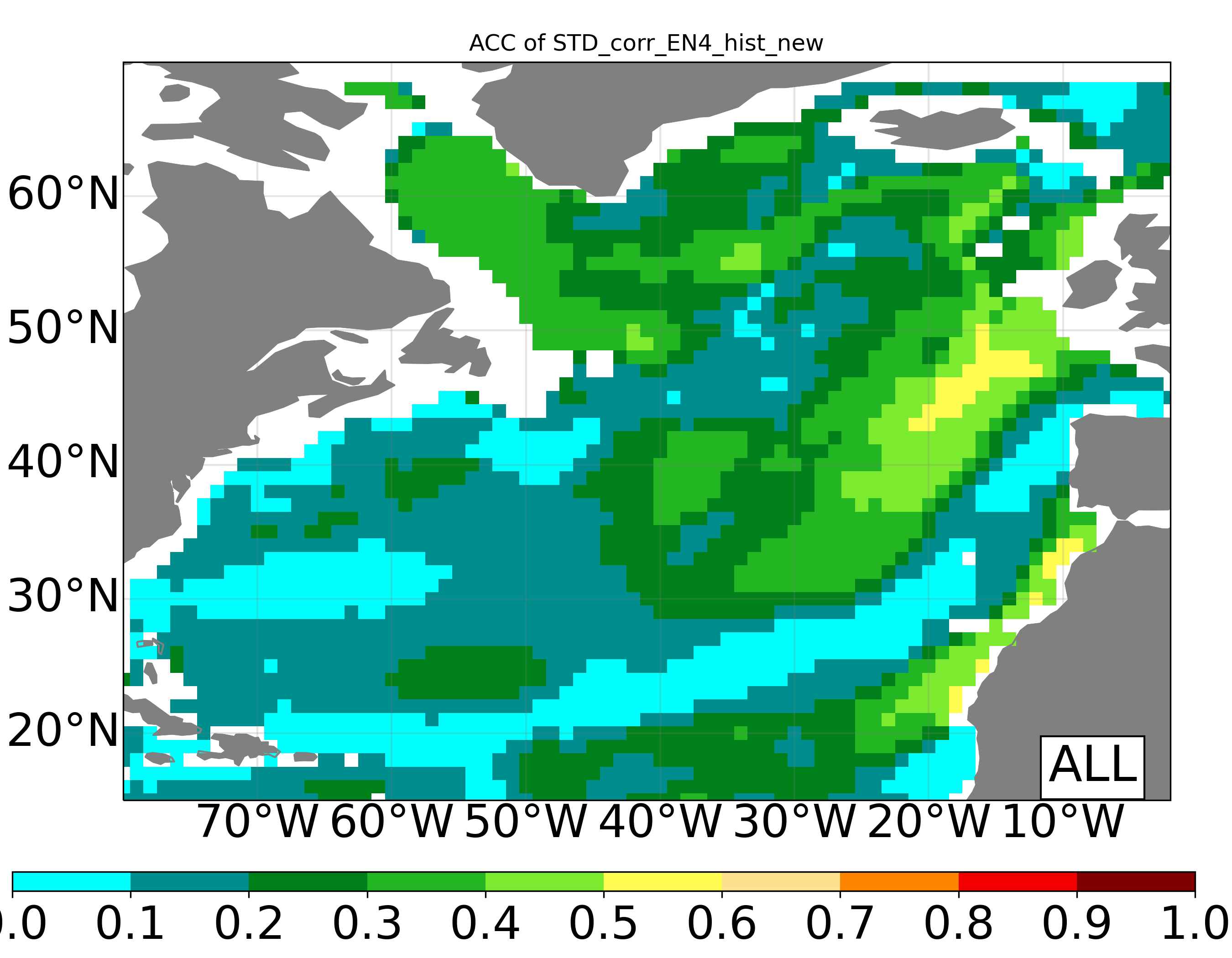 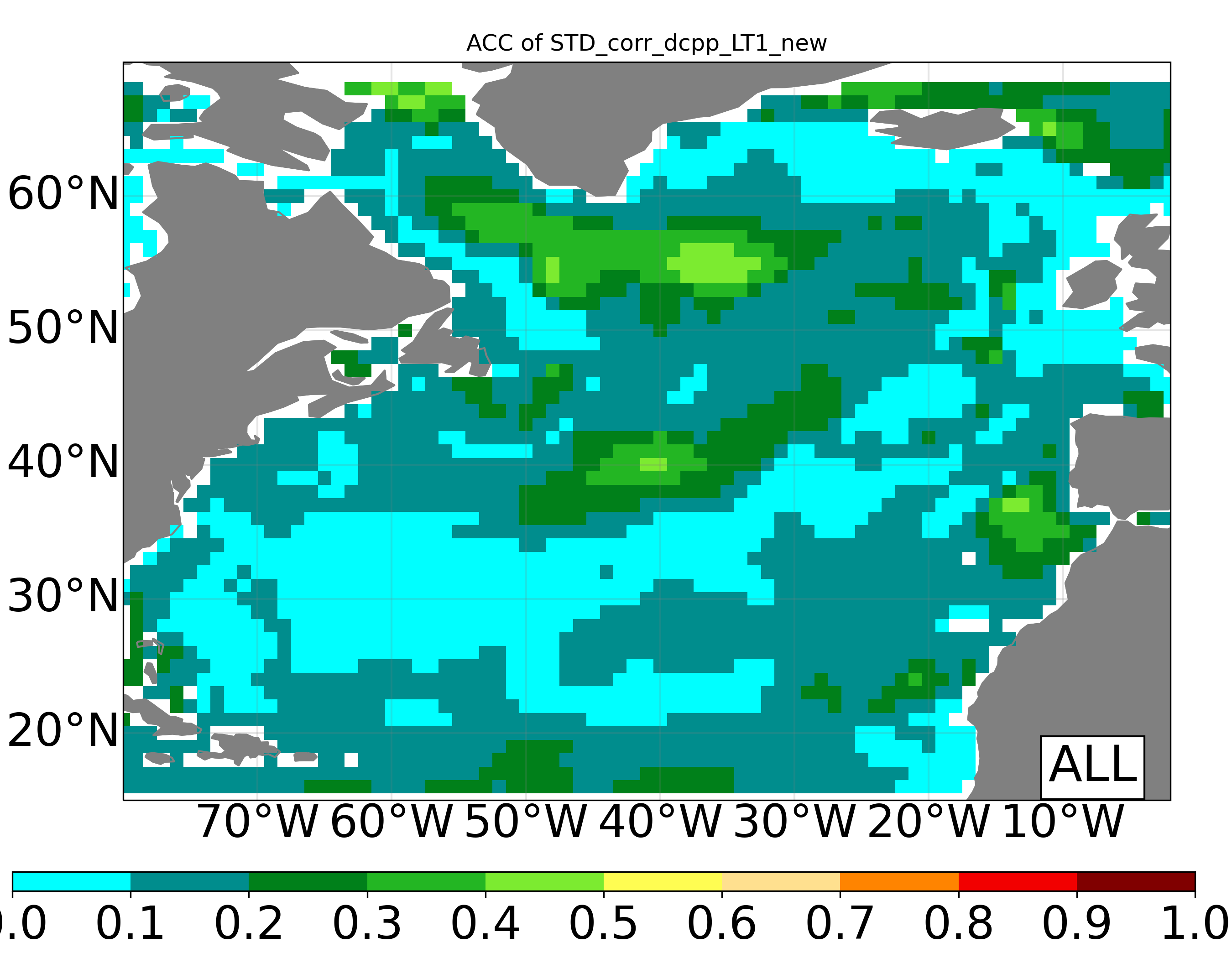 A multi-model analysis of the predictability of North Atlantic ocean heat content
11
Preconditioning role of Labrador Sea stratification
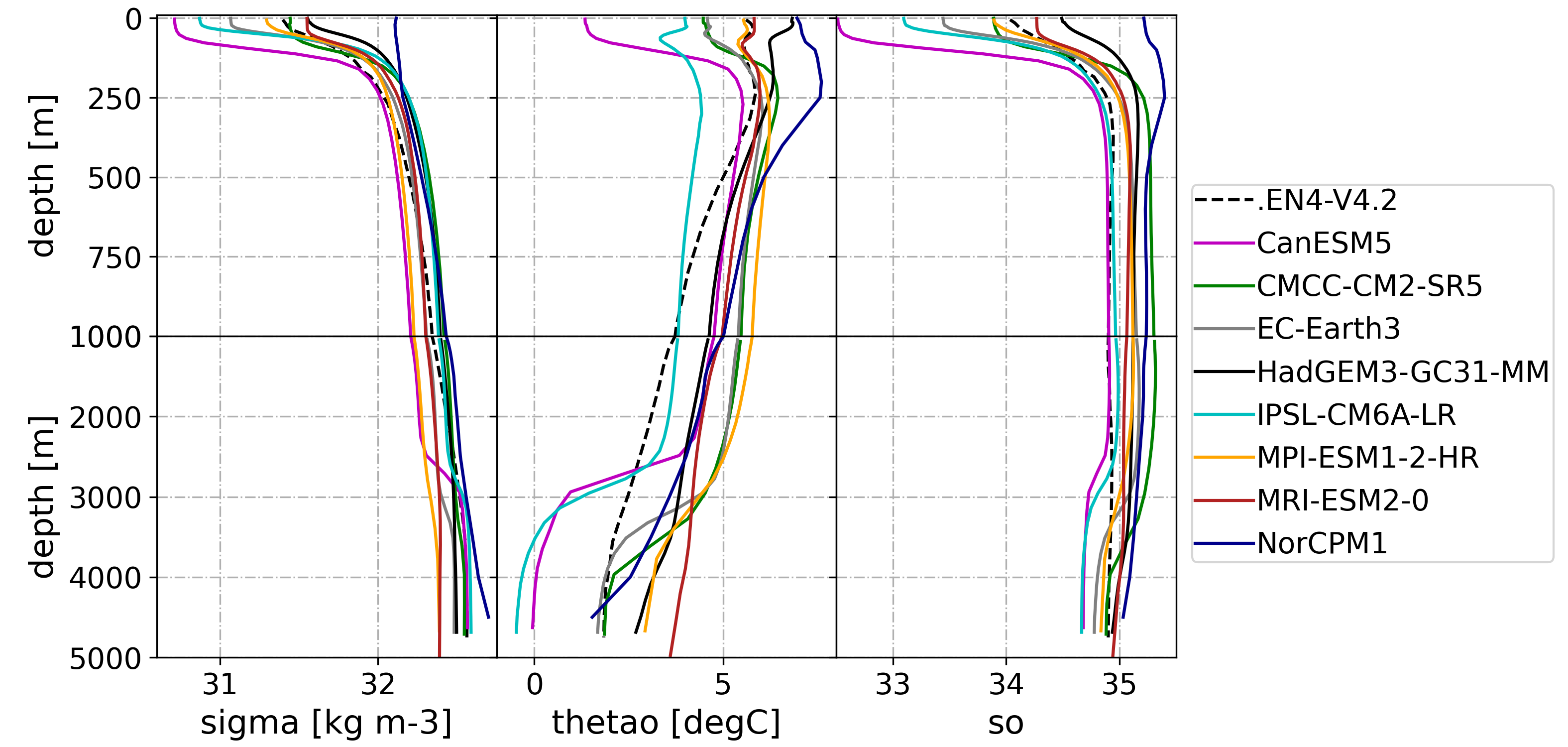 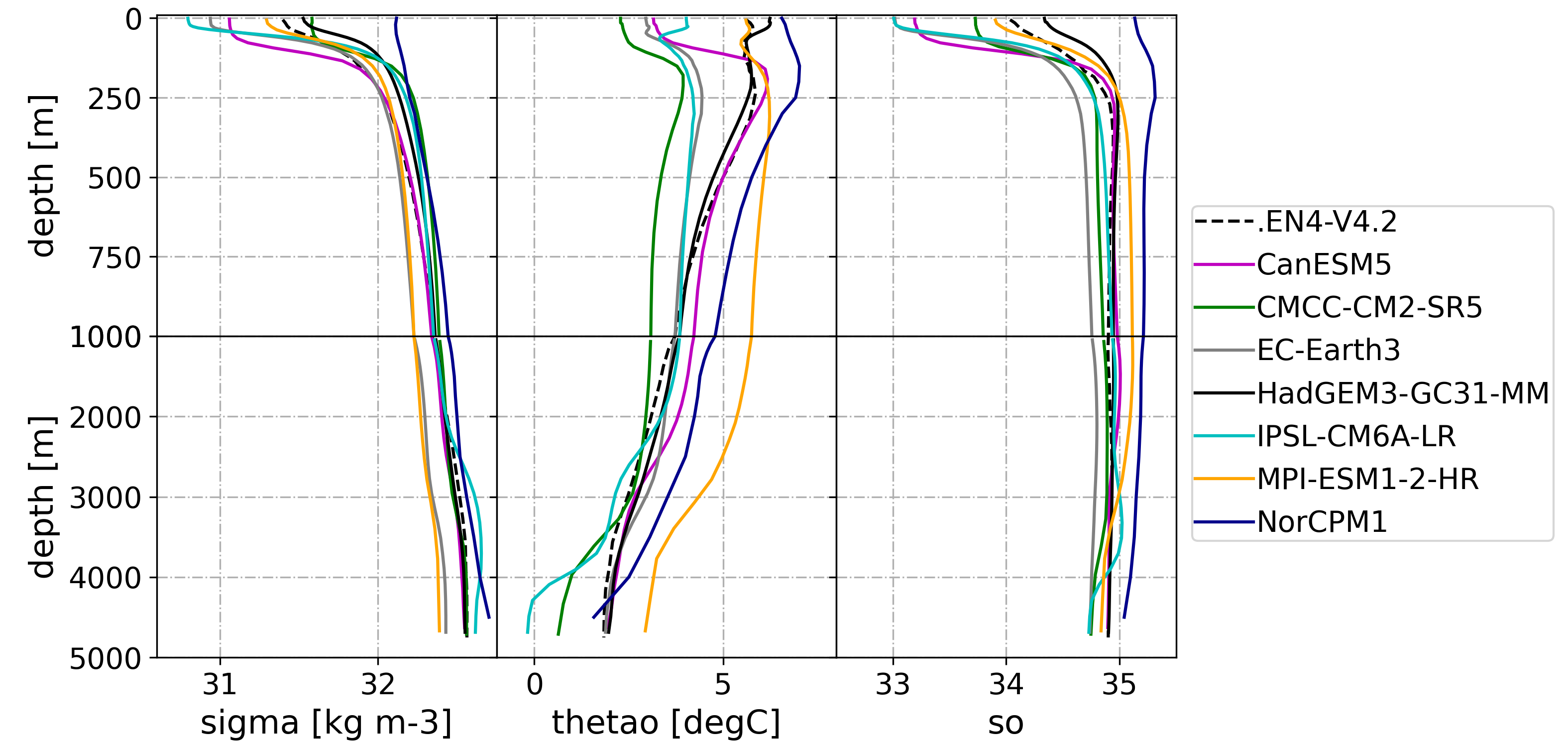 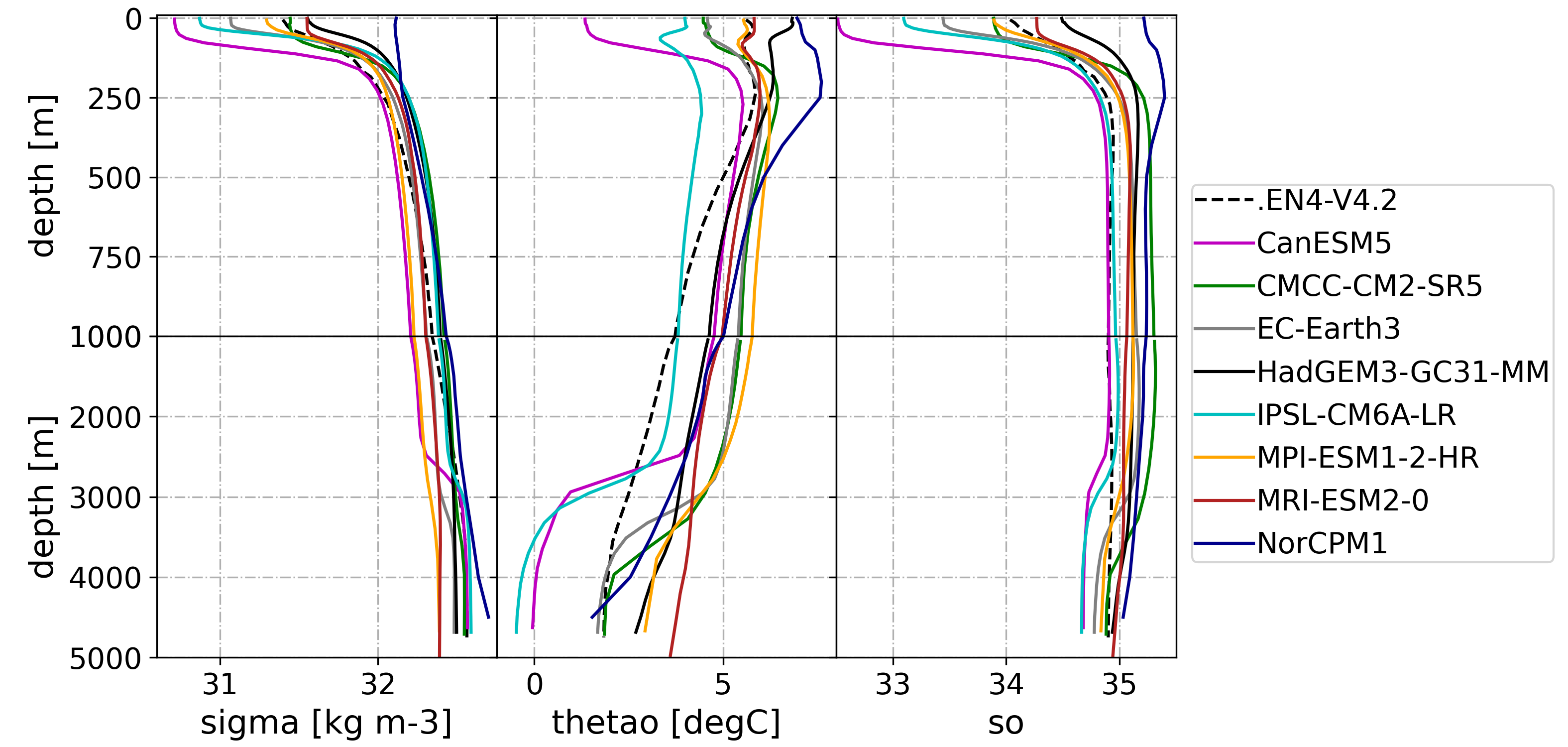 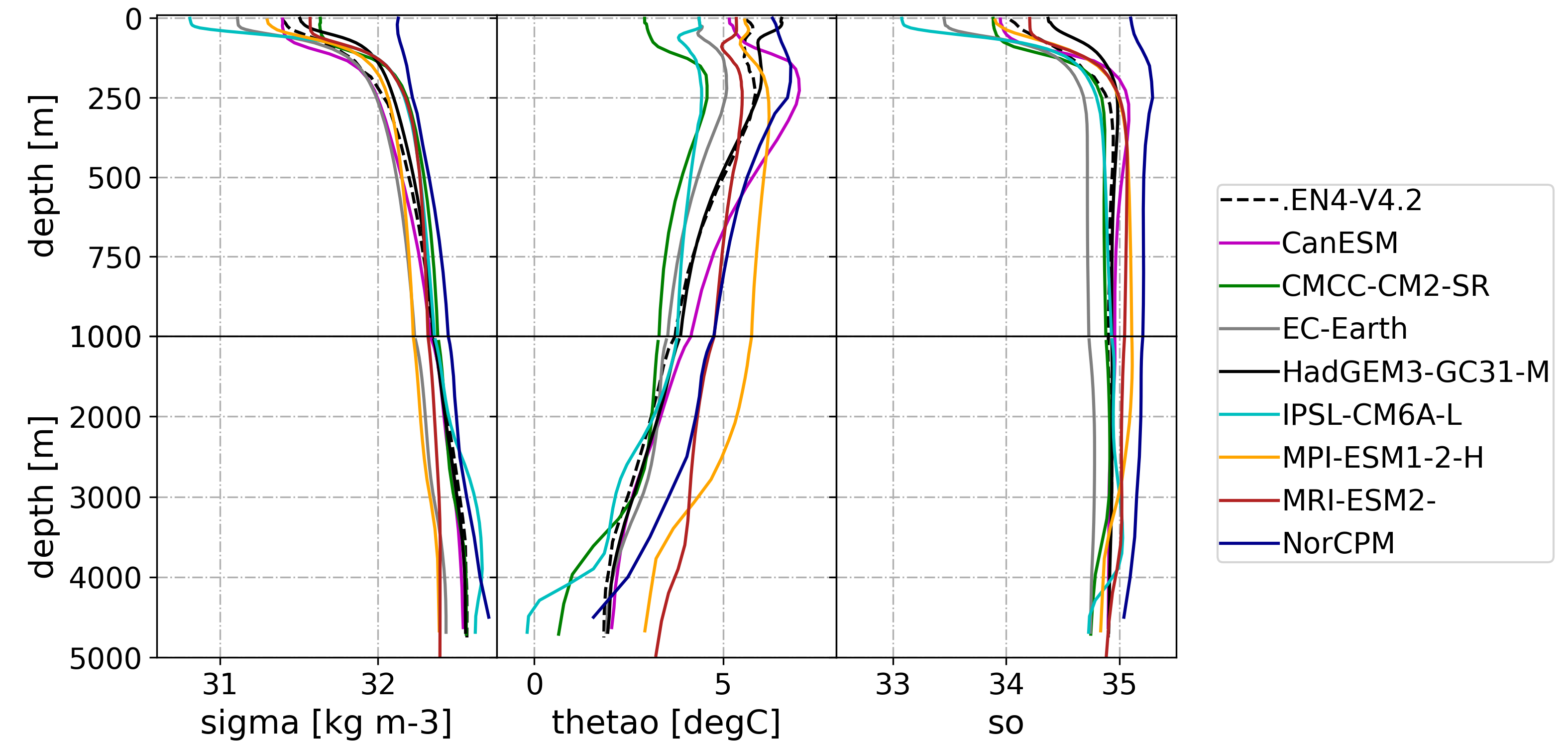 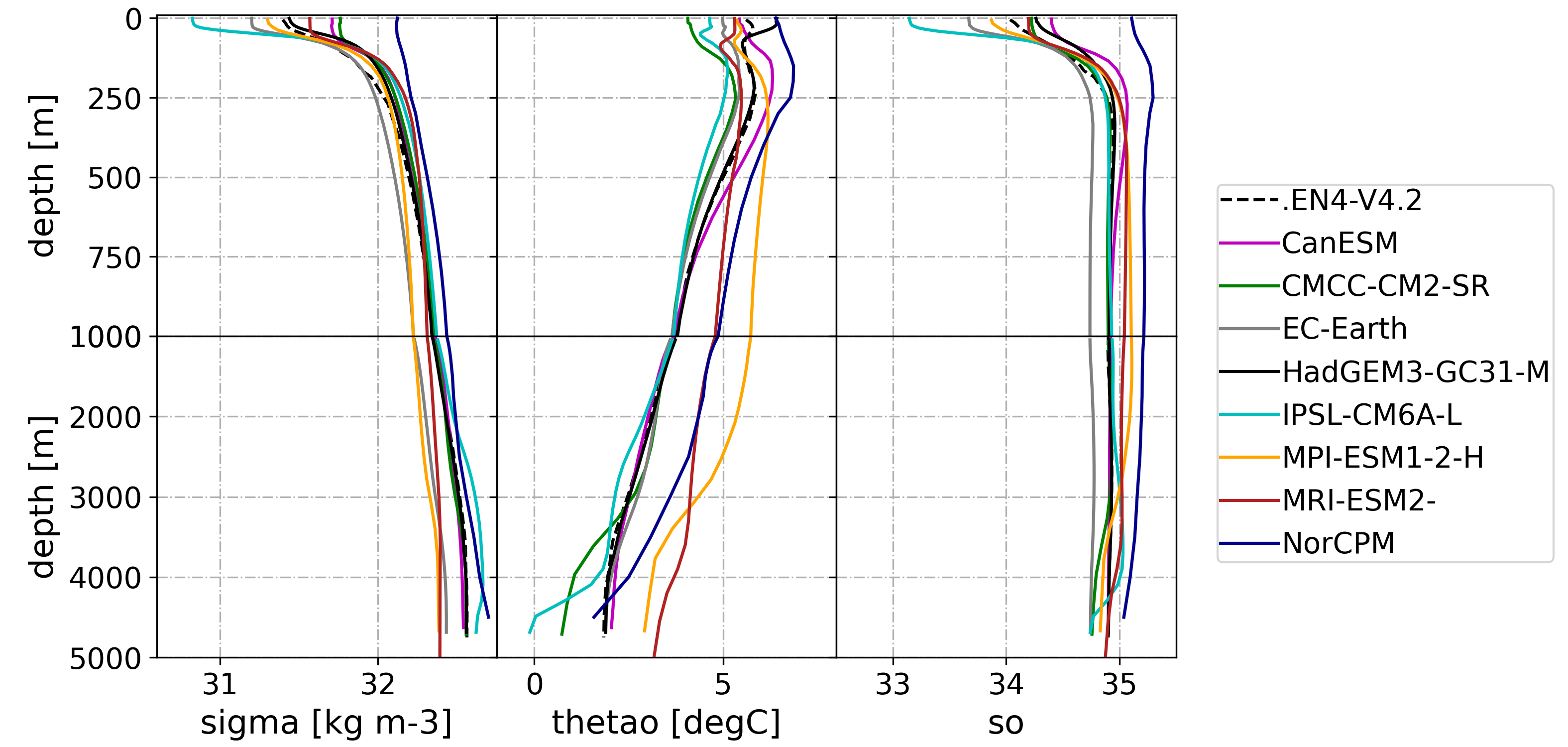 Mean Labrador Sea density (in DJF)as a function of forecast time
Study Period
1970-2014
DCPP LY1
DCPP LY5
DCPP LY10
HIST
Some differences in local skill might emerge from the fact that models like CanESM, IPSL and EC-Earth are too stratified while NorCPM1 shows barely no stratification
A multi-model analysis of the predictability of North Atlantic ocean heat content
12
Preconditioning role of Labrador Sea stratification
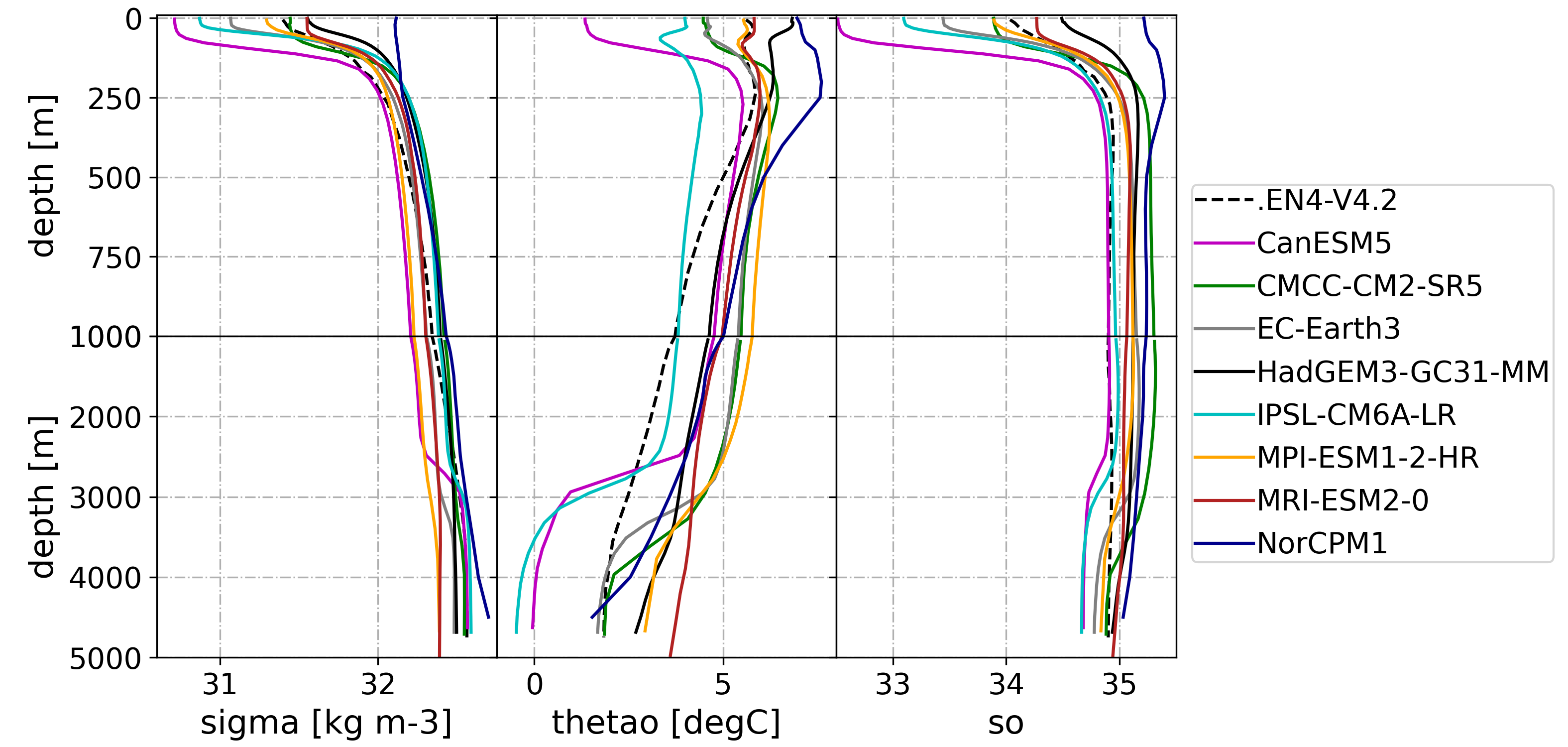 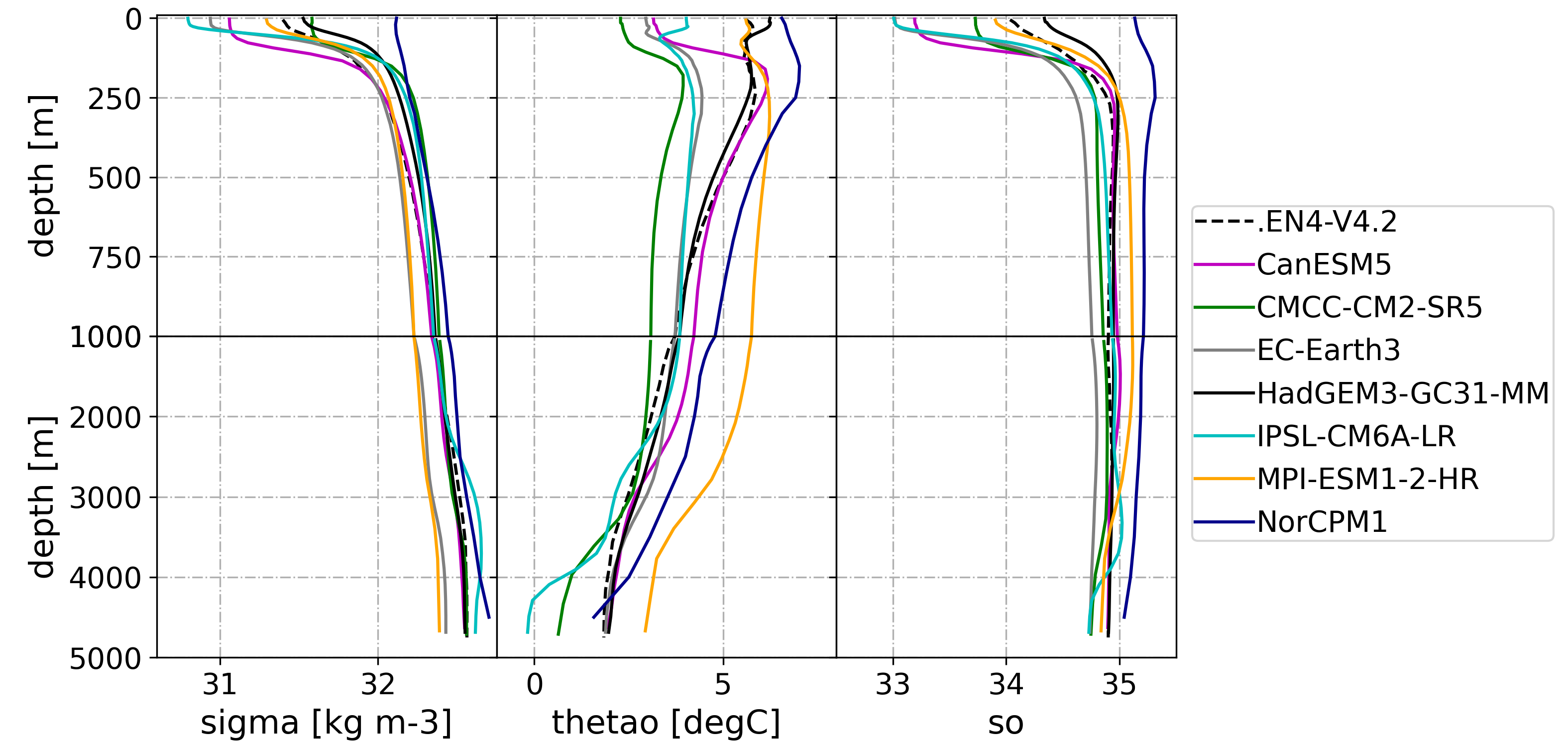 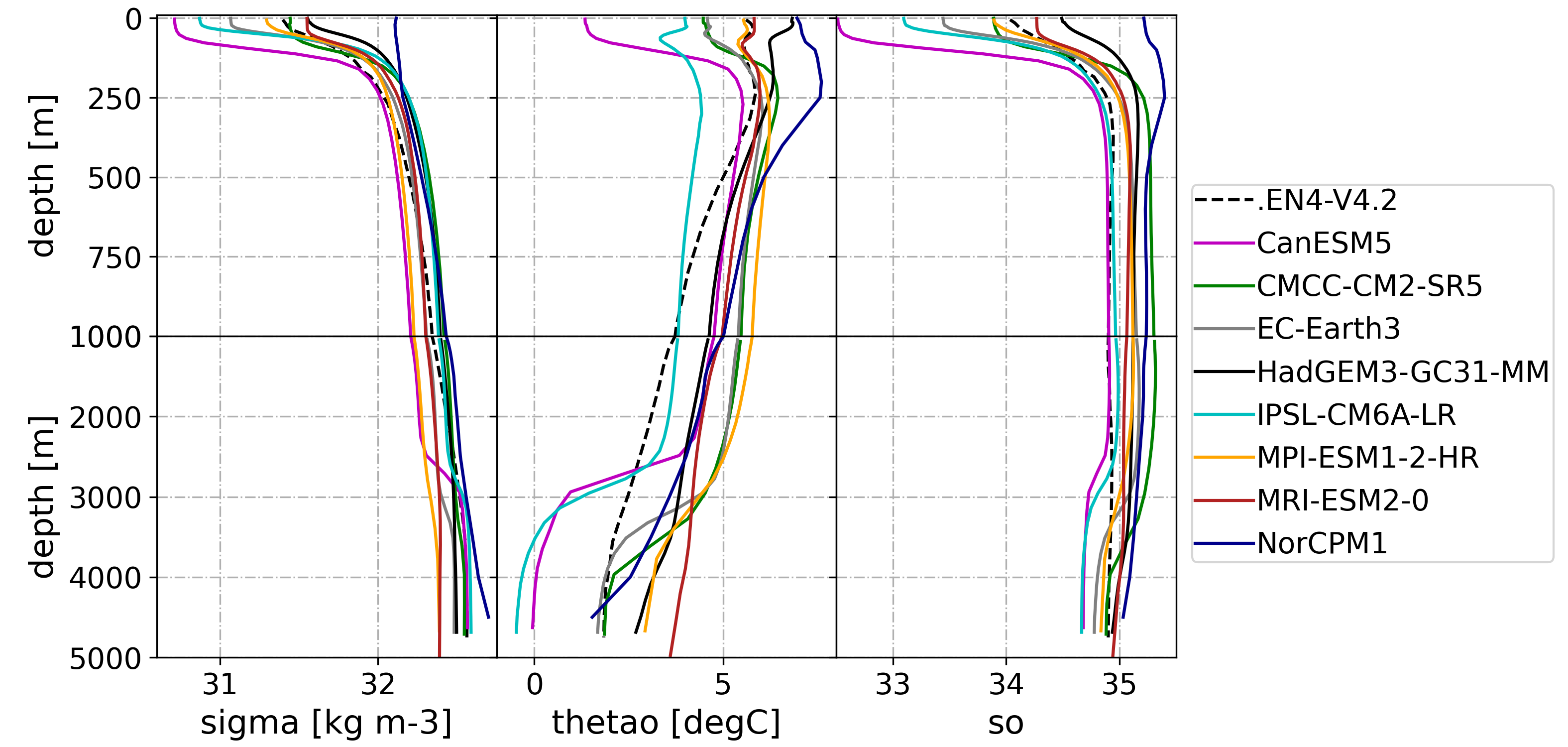 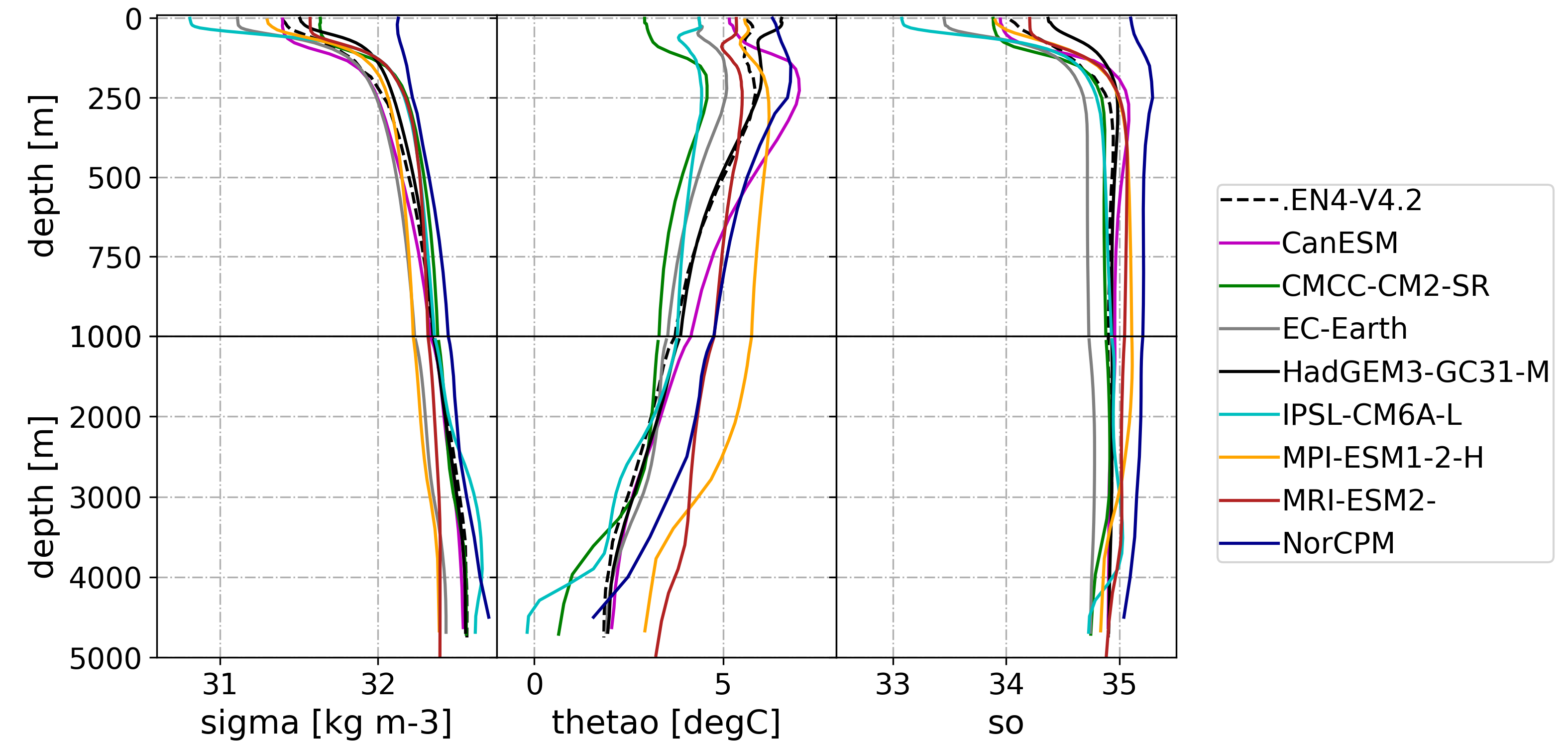 Mean Labrador Sea density (in DJF)as a function of forecast time
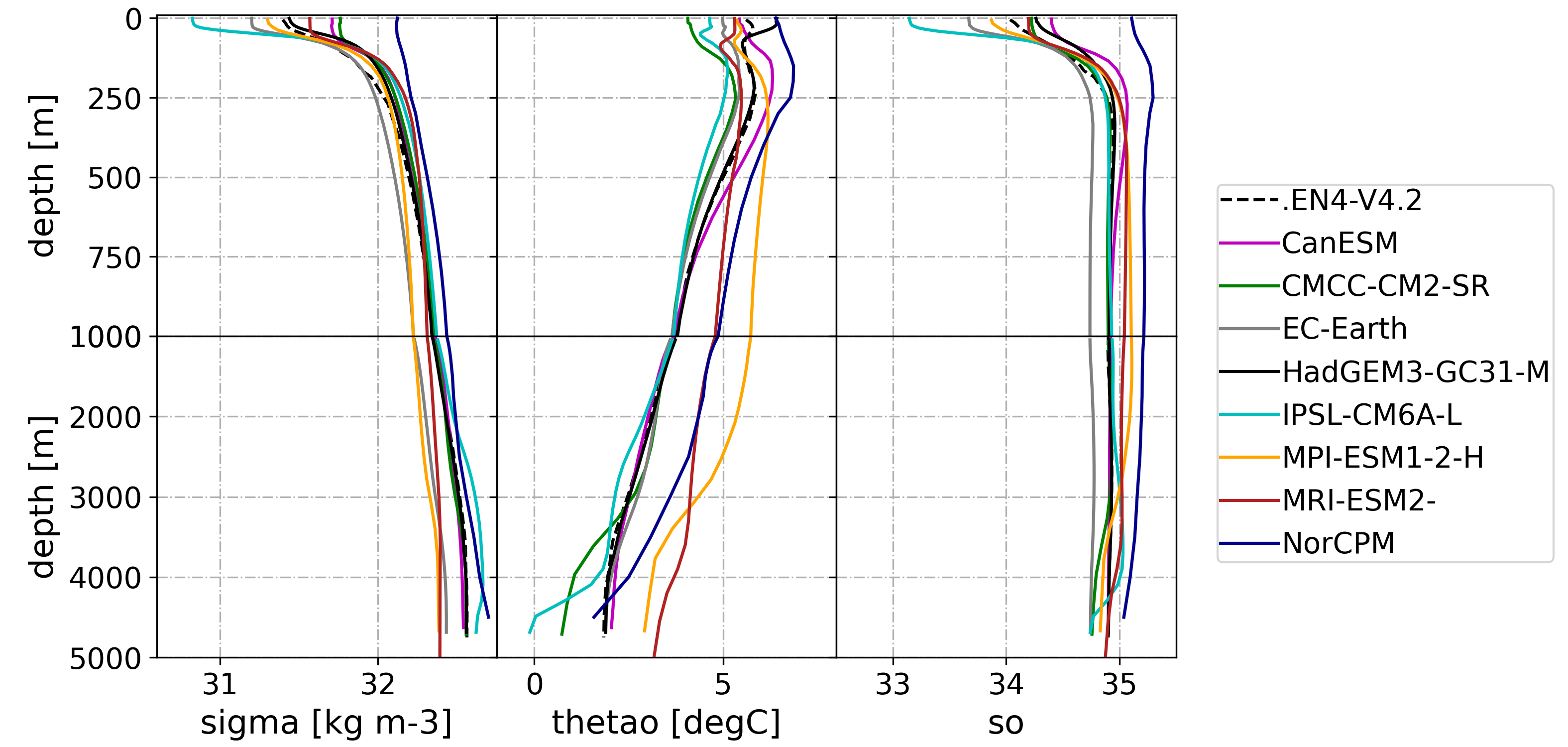 Study Period
1970-2014
Mean Labrador Sea density stratification vs local OHC skill
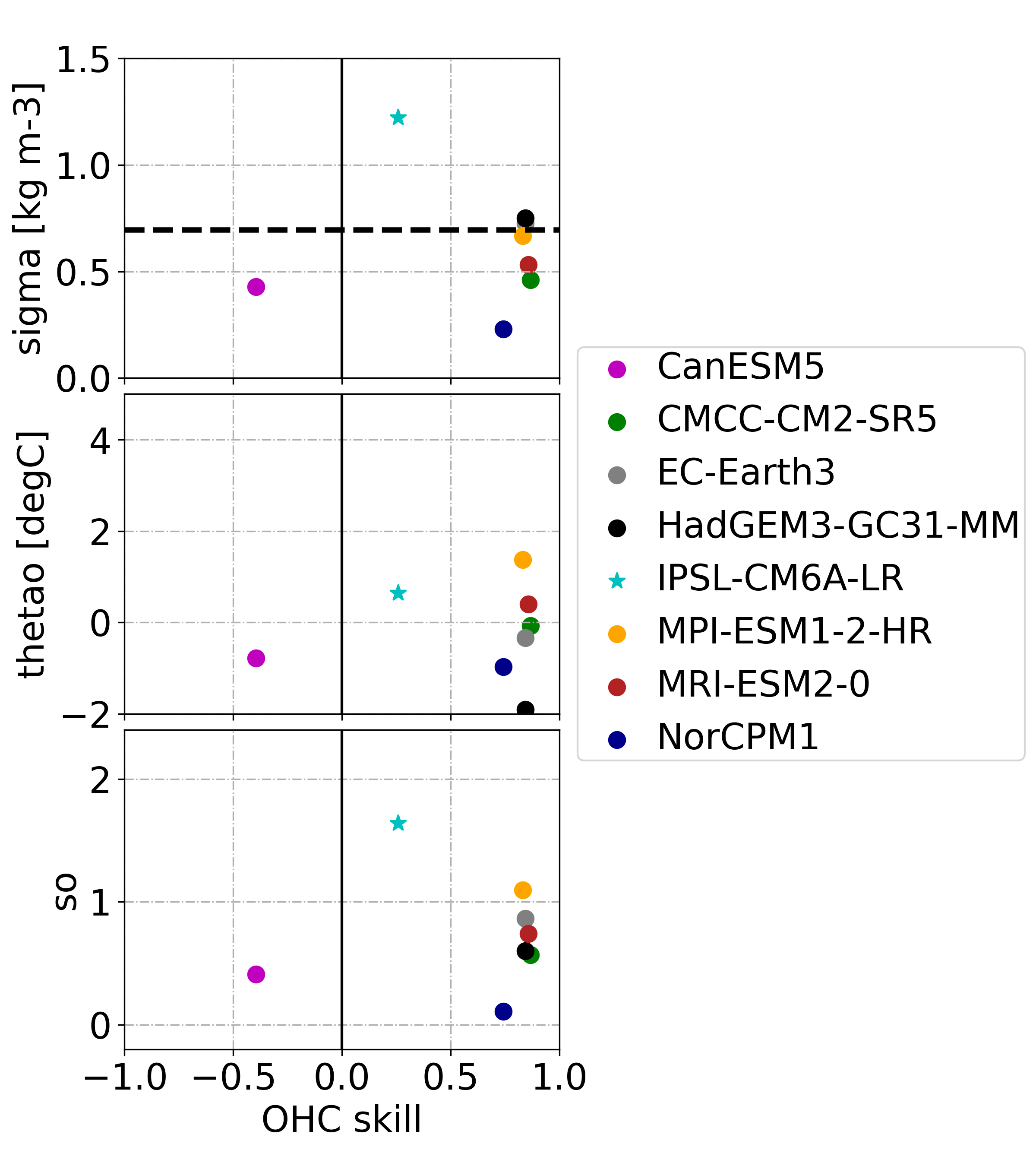 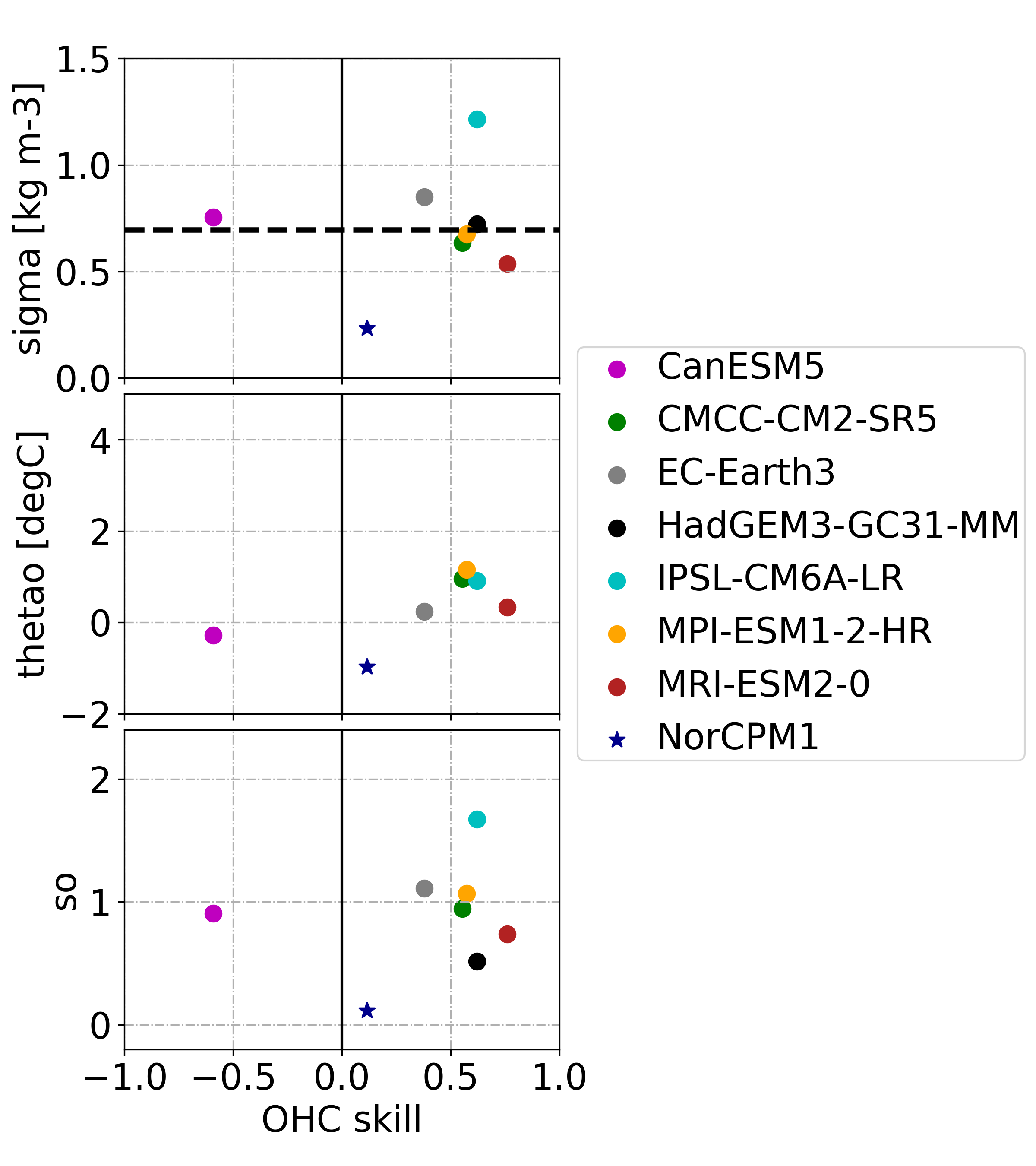 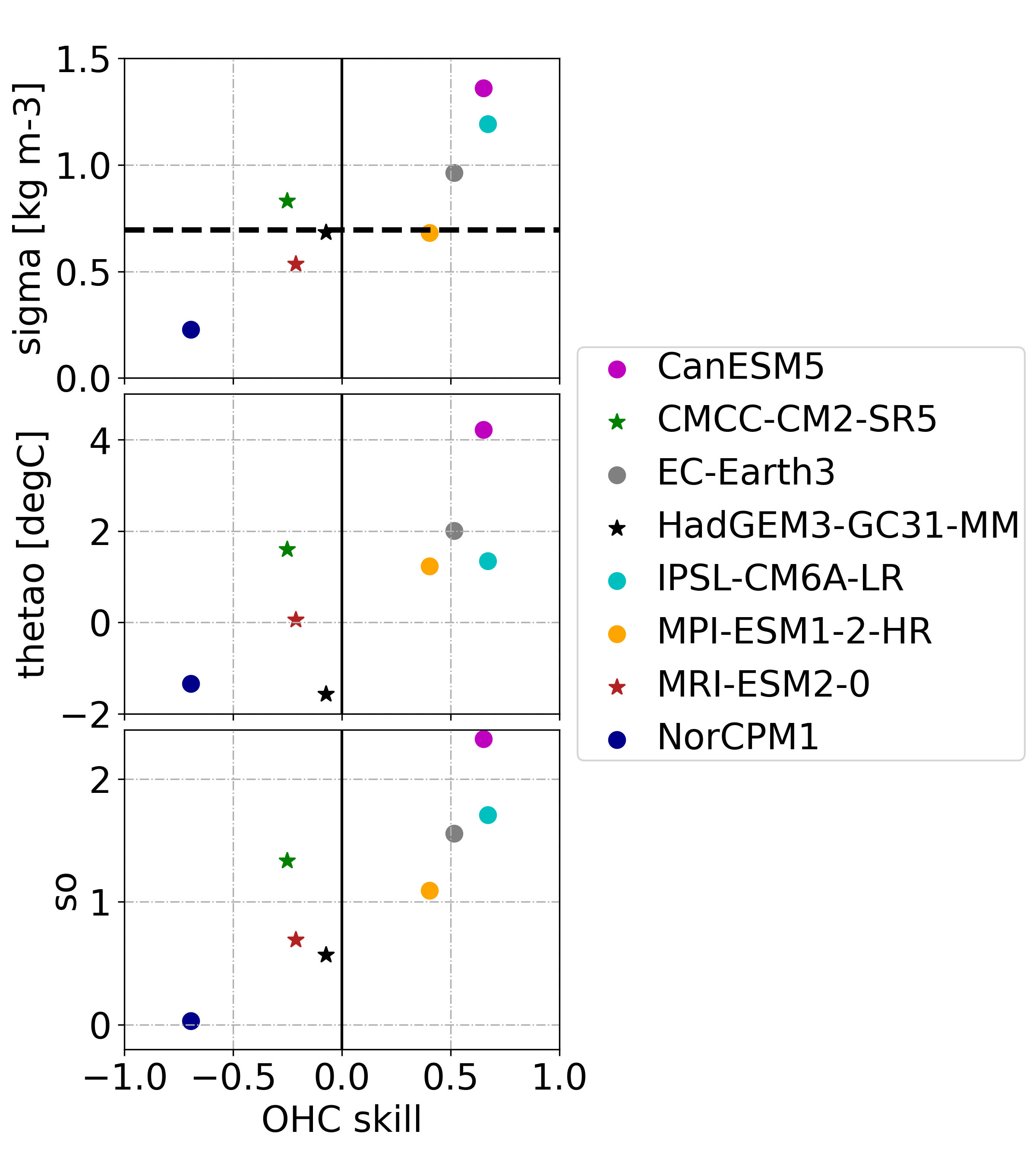 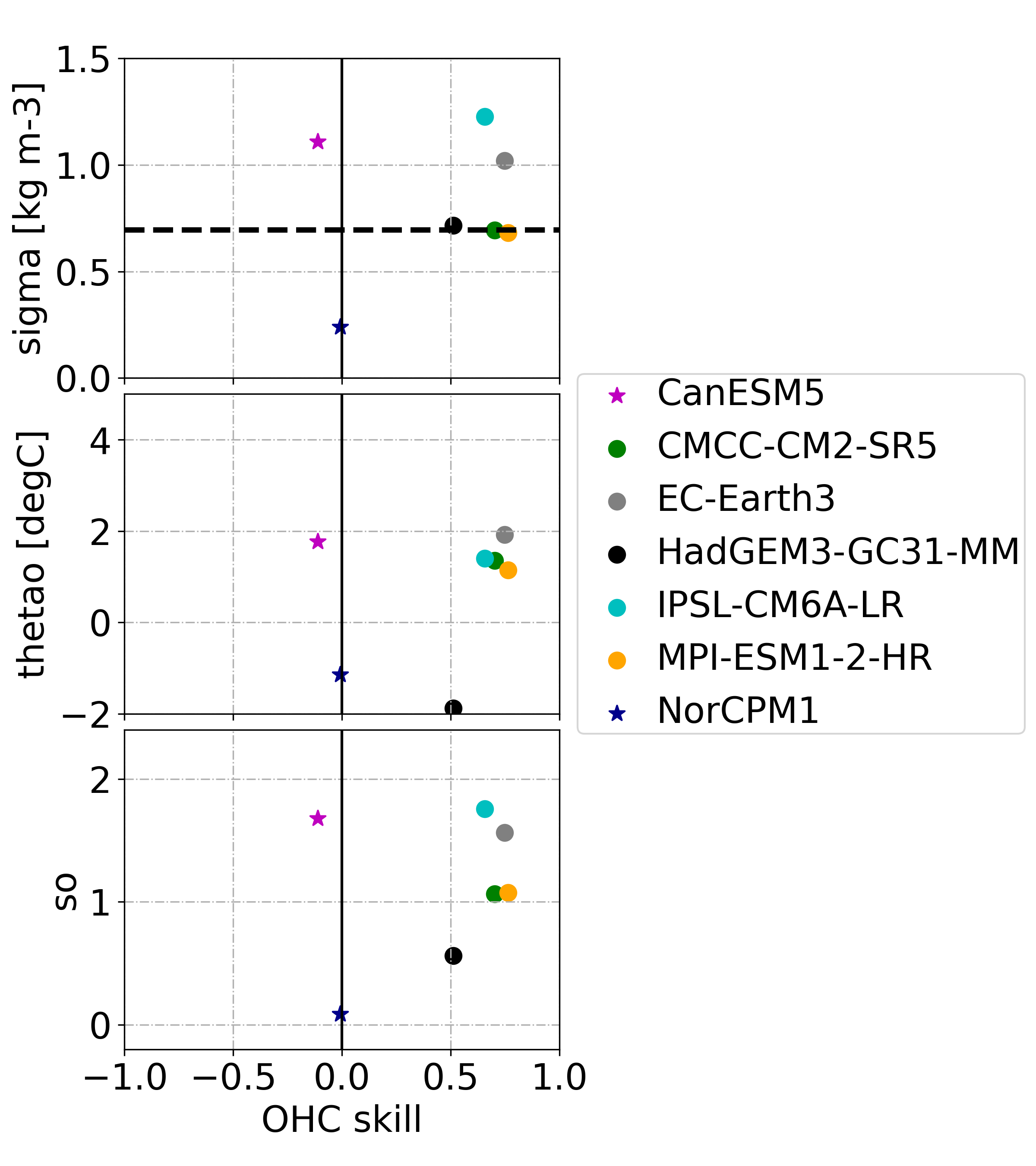 1000 m – surface
DCPP LY1
DCPP LY5
DCPP LY10
HIST
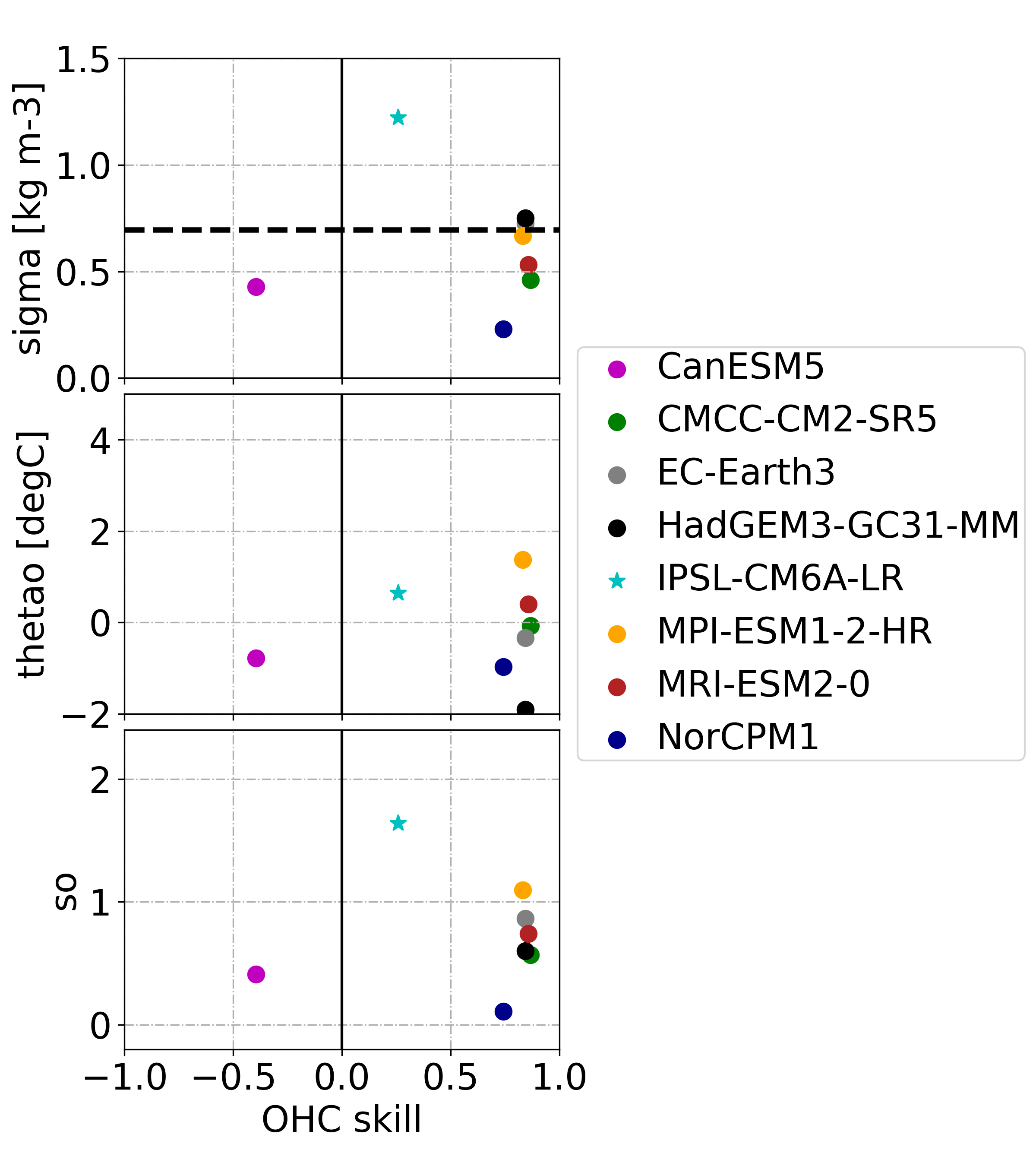 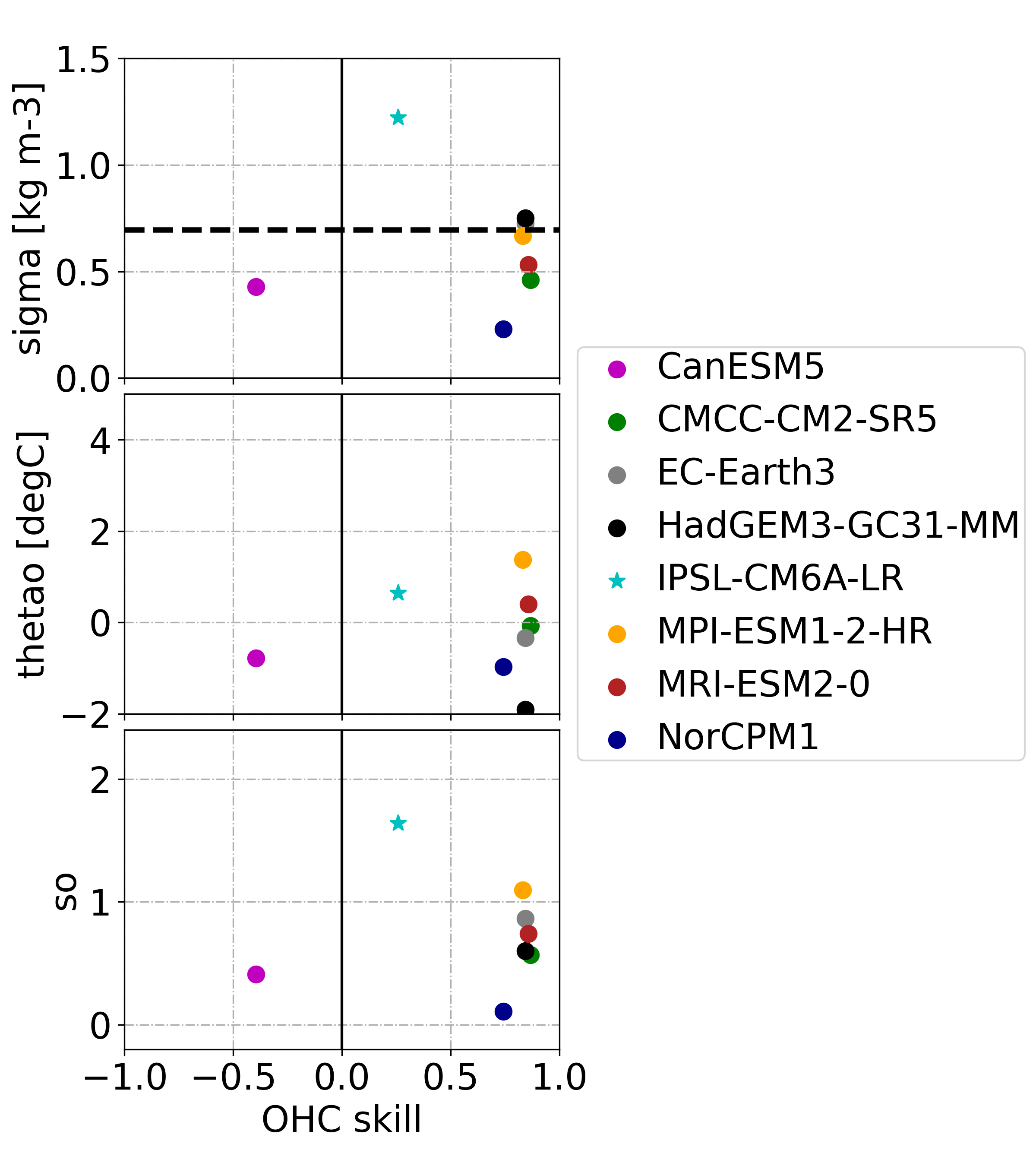 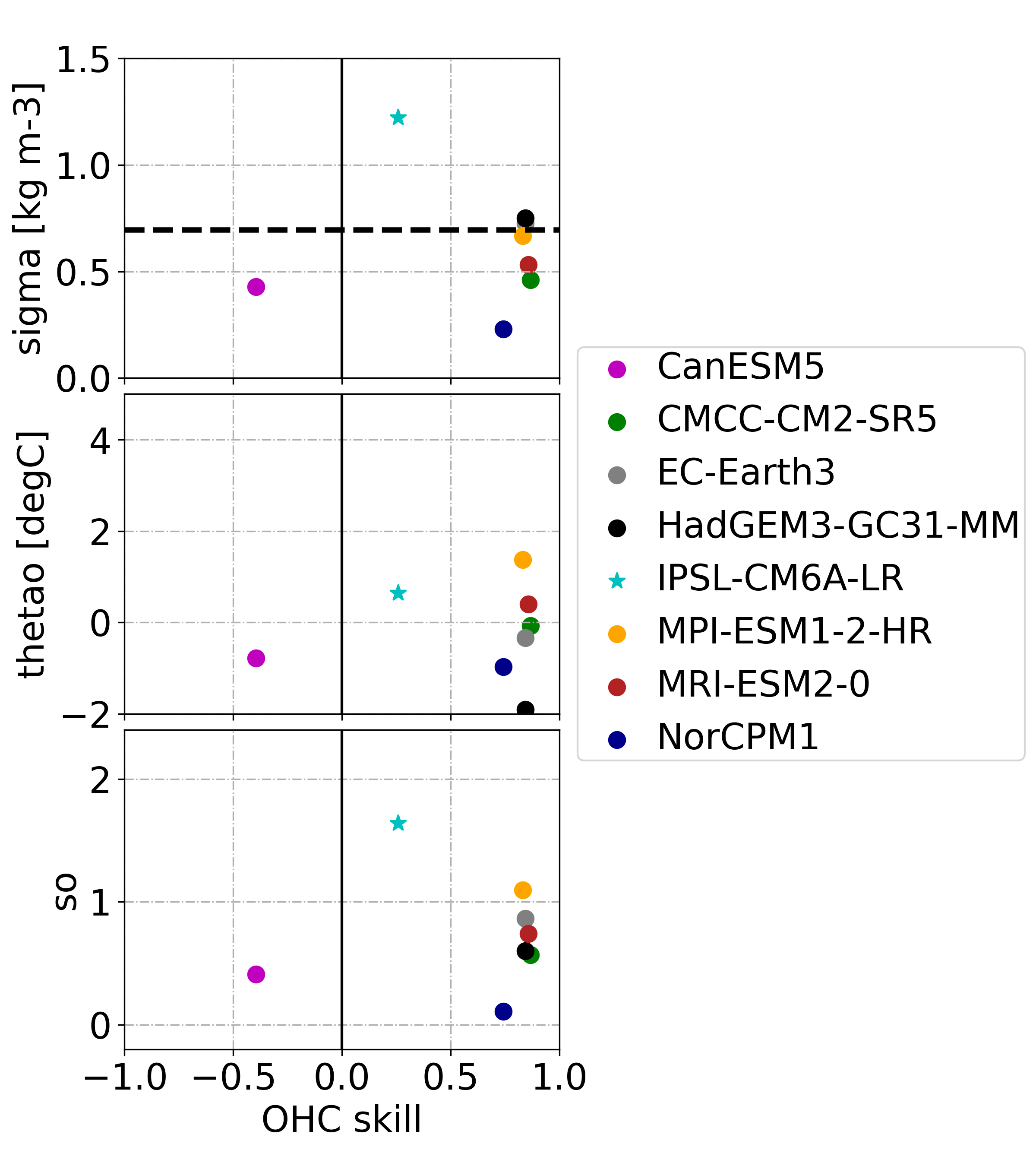 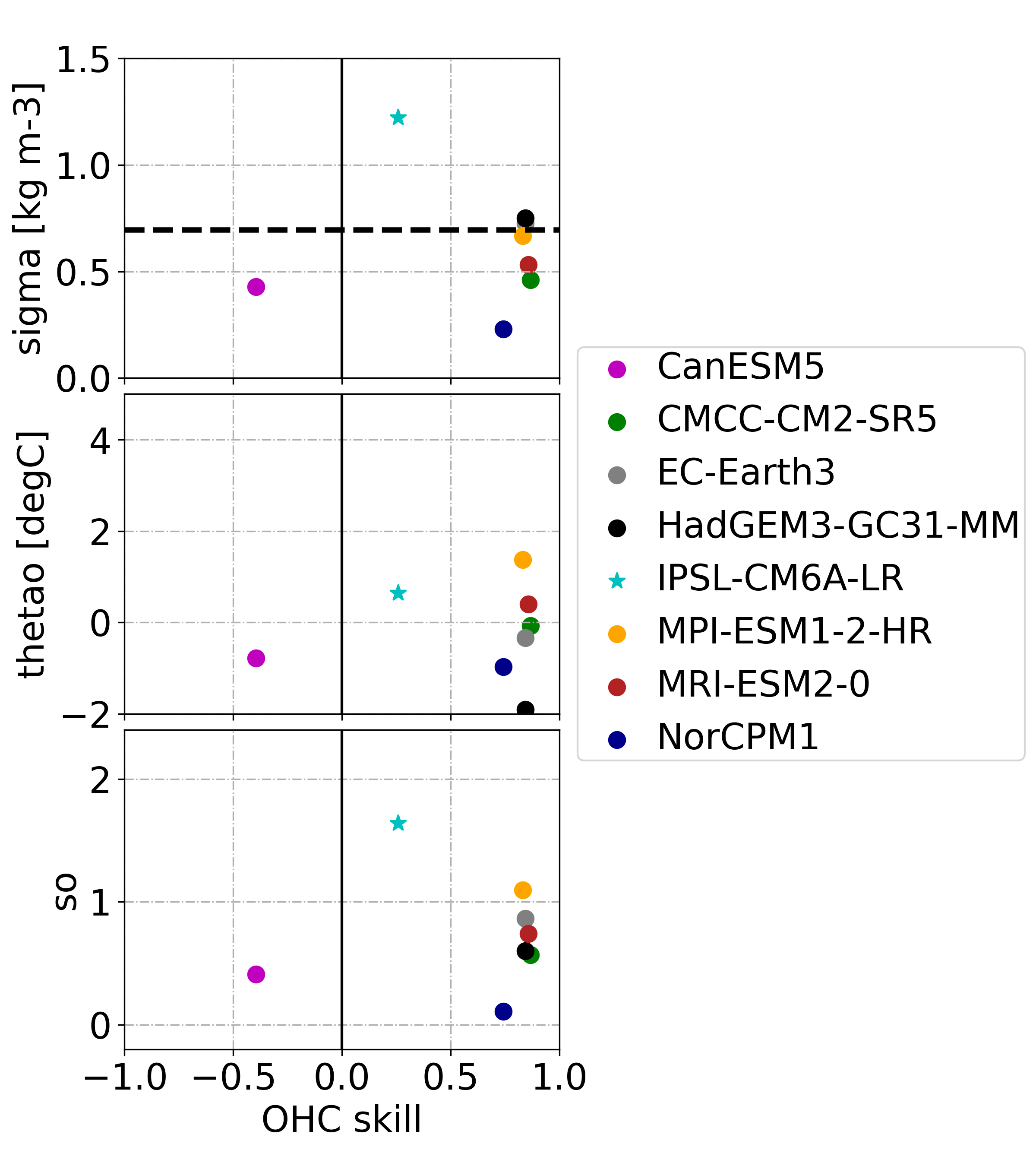 Stronger stratification in Labrador Sea linked to more OHC variability explained by the forcings
Improving stratification via initialization does not necessarily lead to better OHC skill (e.g. CanESM)
A multi-model analysis of the predictability of North Atlantic ocean heat content
13
The NAO as a driver of local surface heat fluxes
NAO pattern as first EOF of DJF sea level pressure in the DCPP simulations
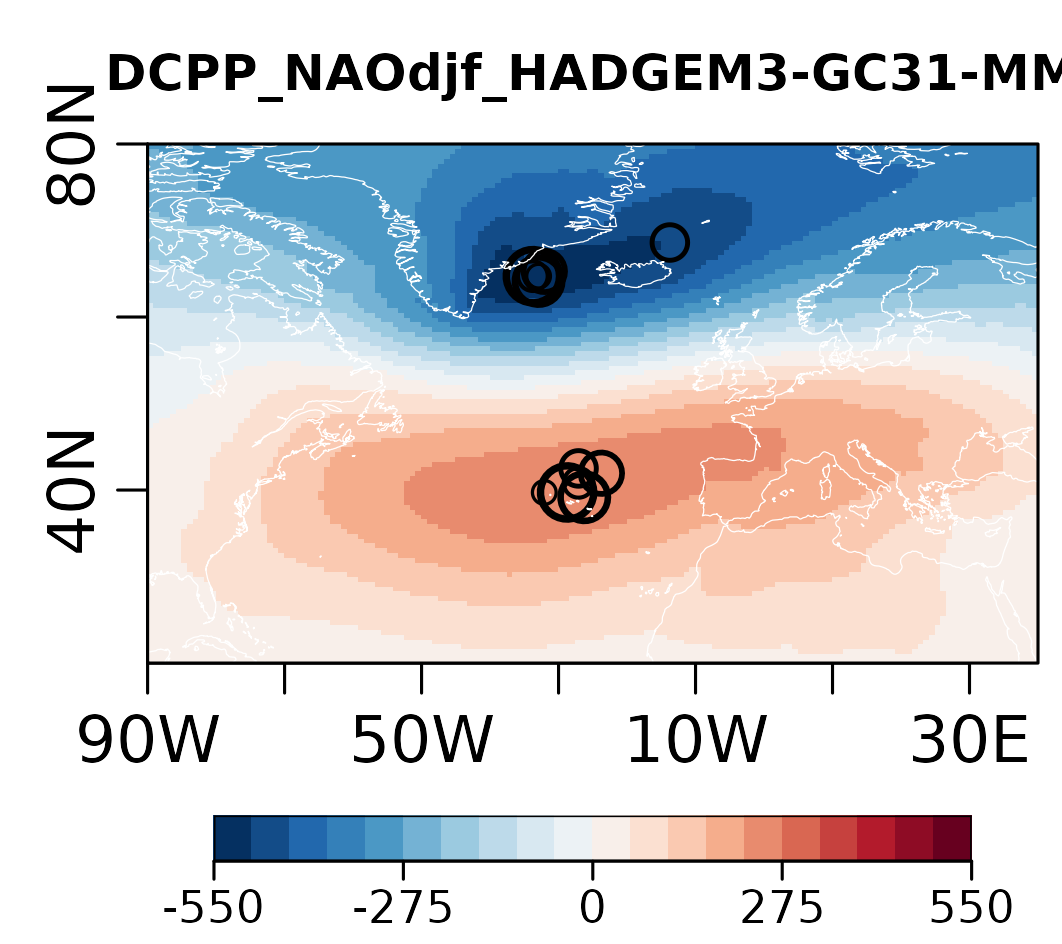 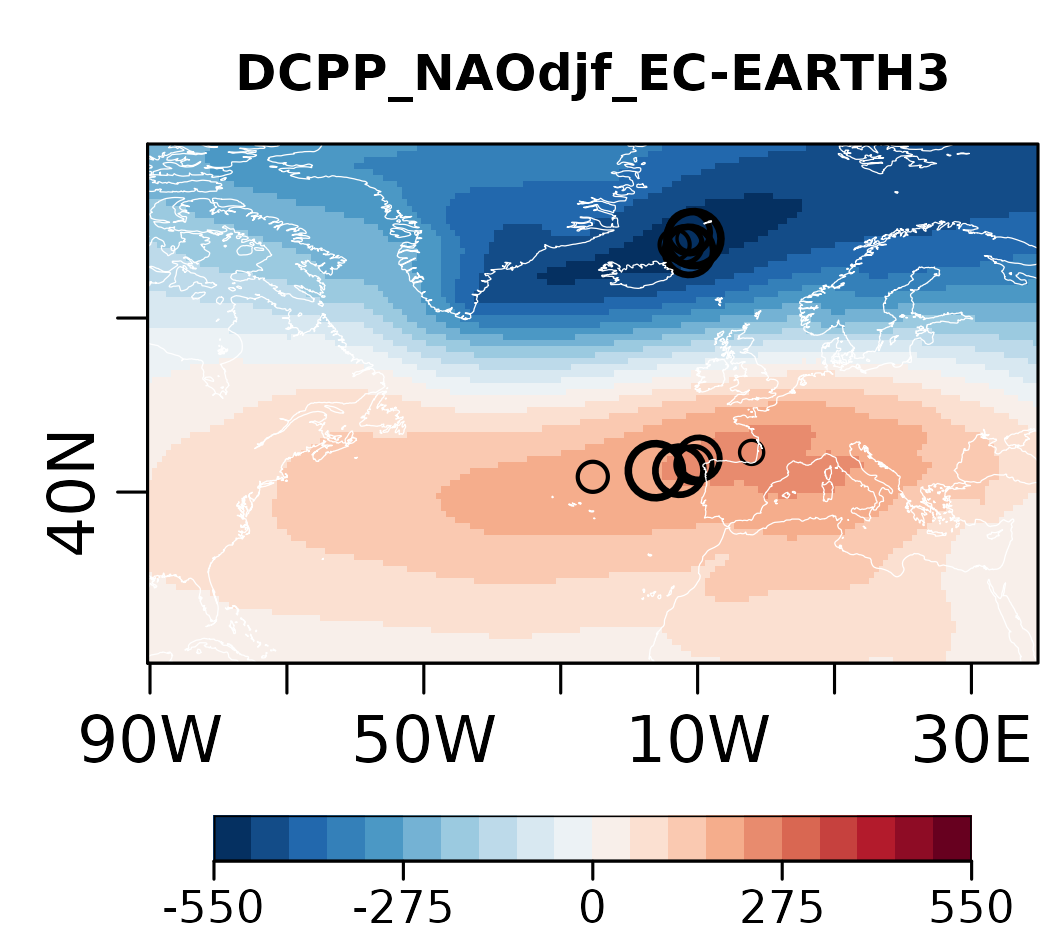 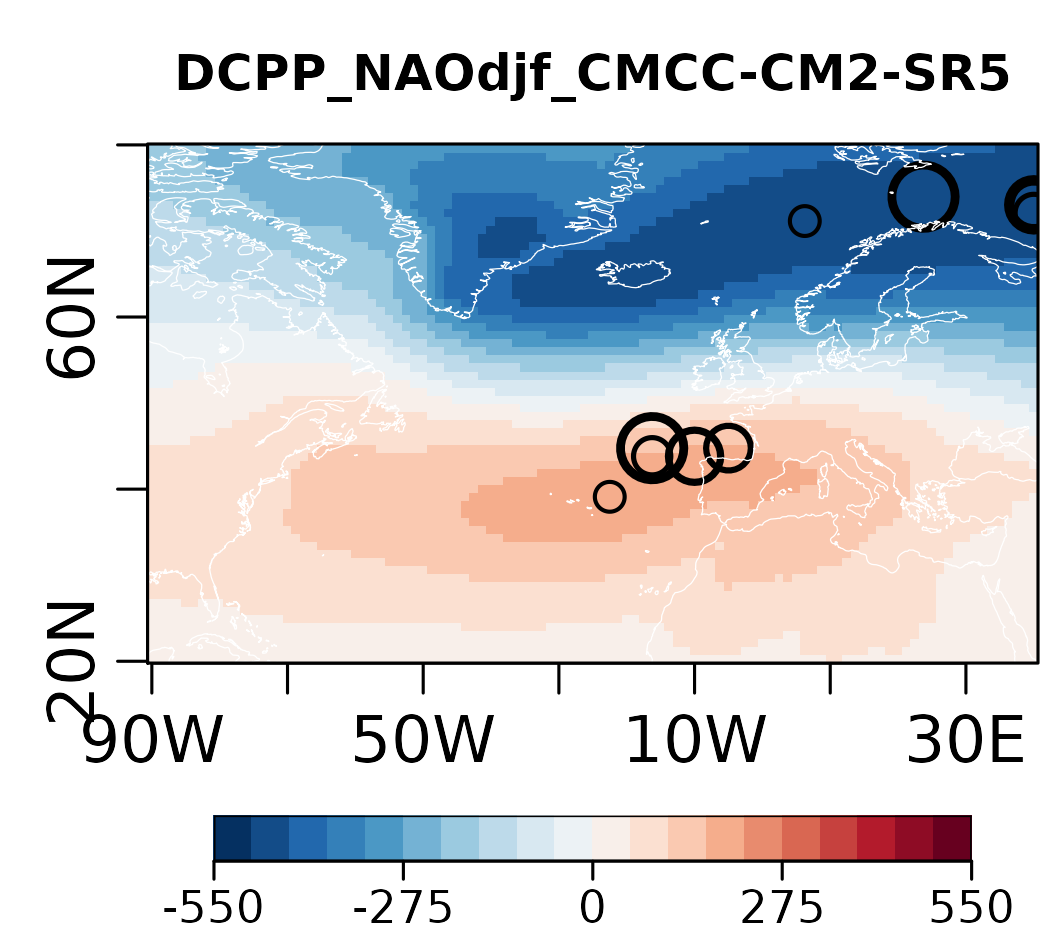 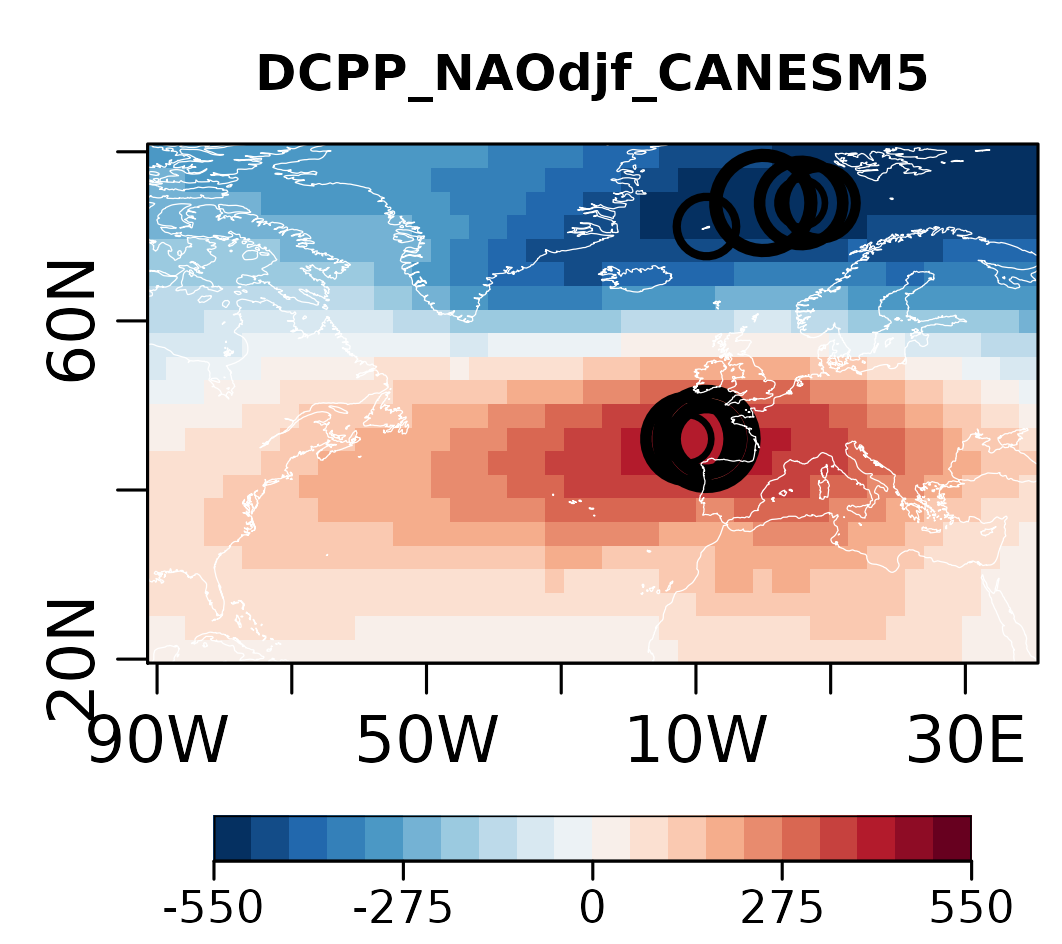 HadGEM3-GC31
EC-Earth3
CMCC-CM2
CanESM
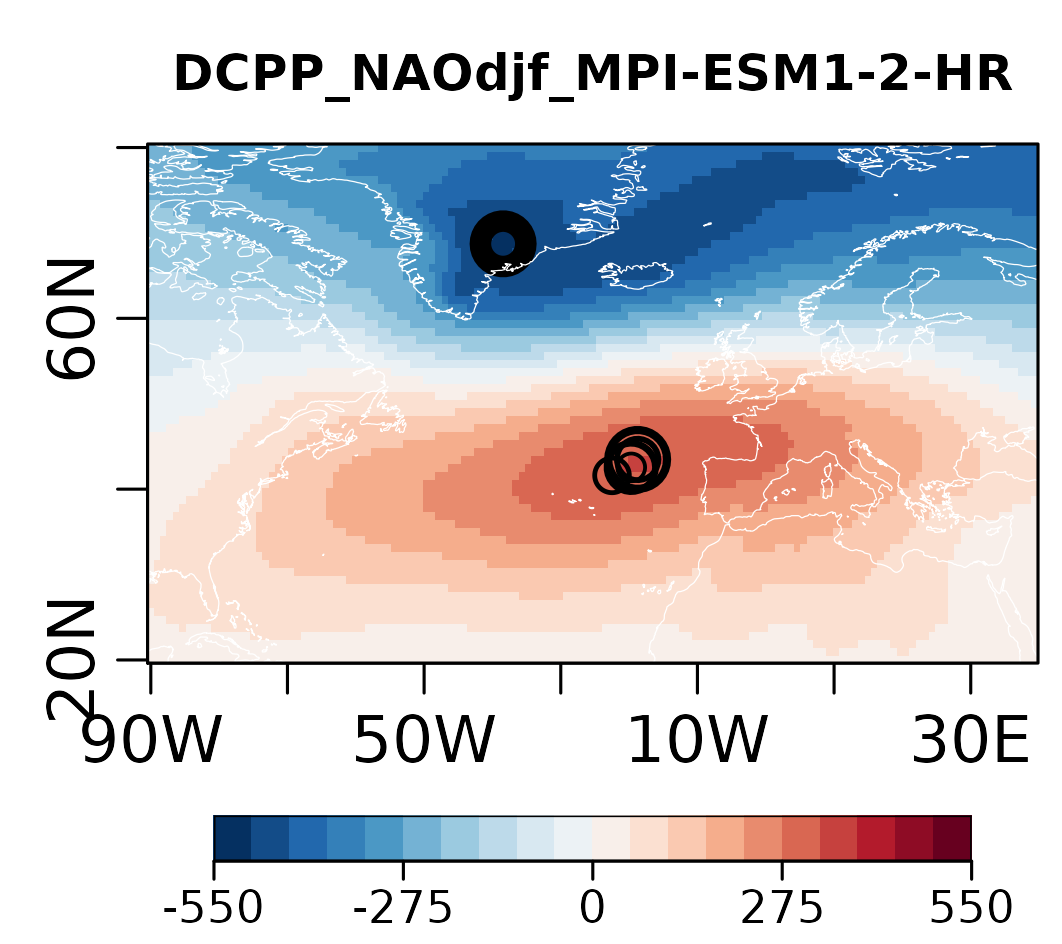 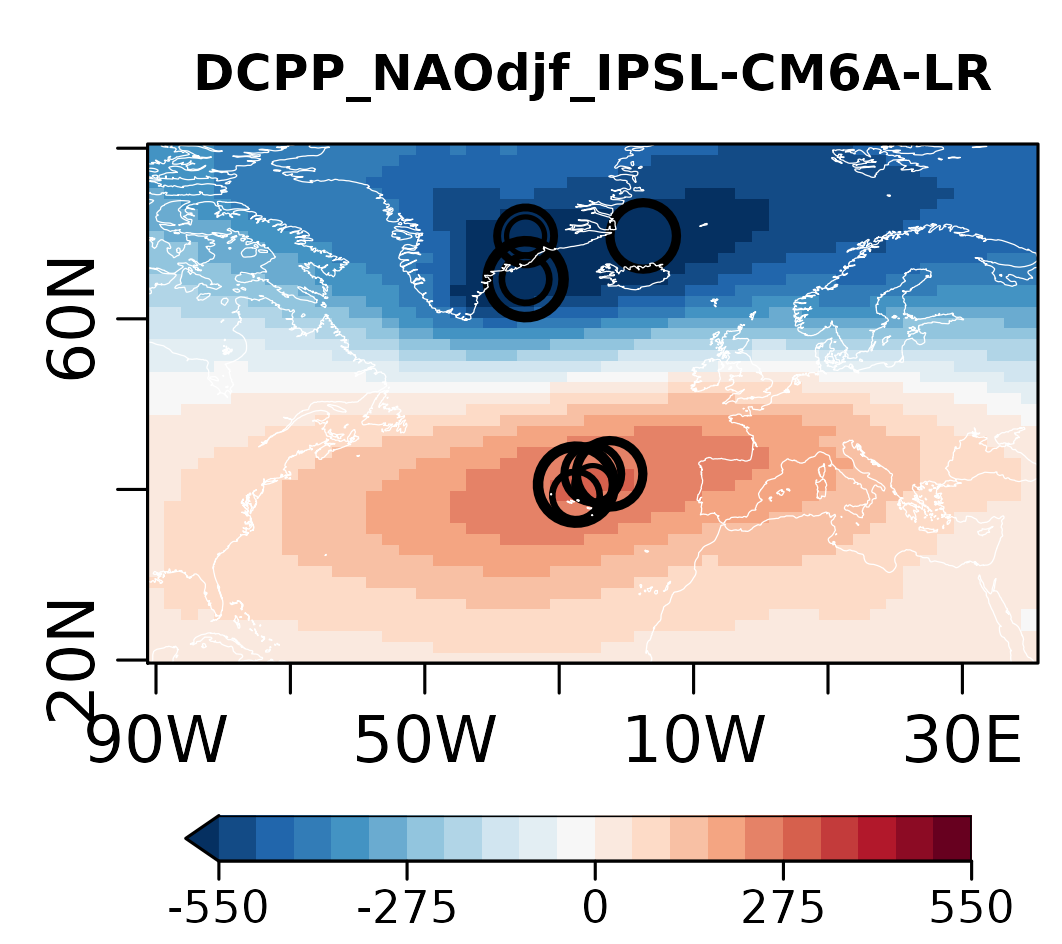 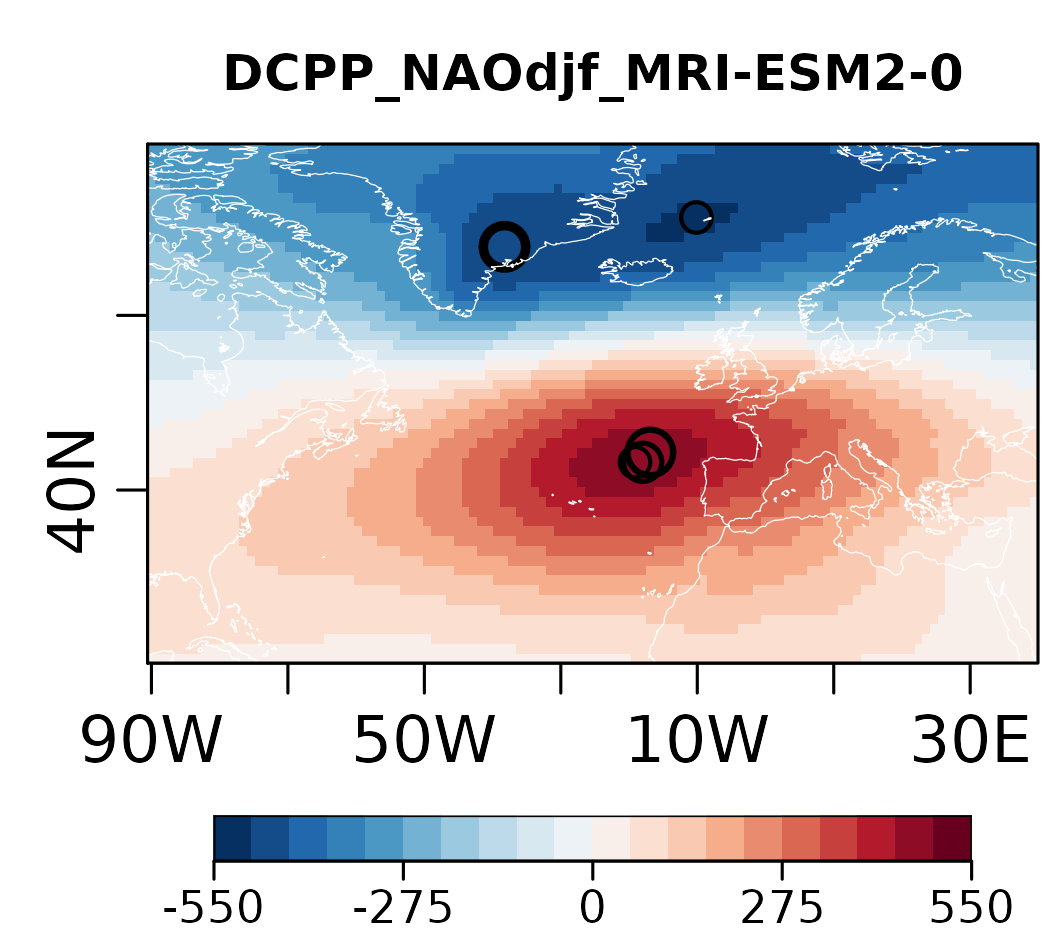 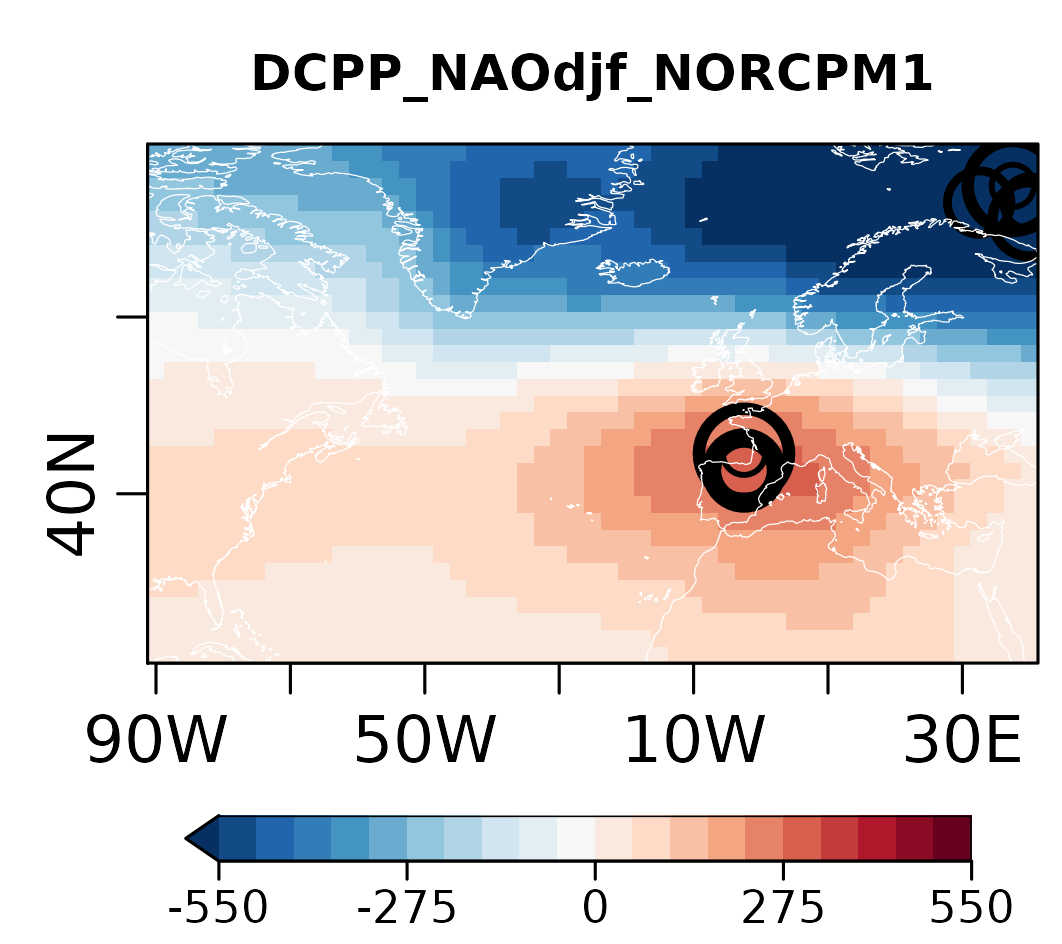 MRI-ESM2
MPI-ESM1-2
NorCMP1
IPSL-CM6A
DCPP LY1
DCPP LY5
DCPP LY10
HIST
sea level pressure anomaly (in Pa)
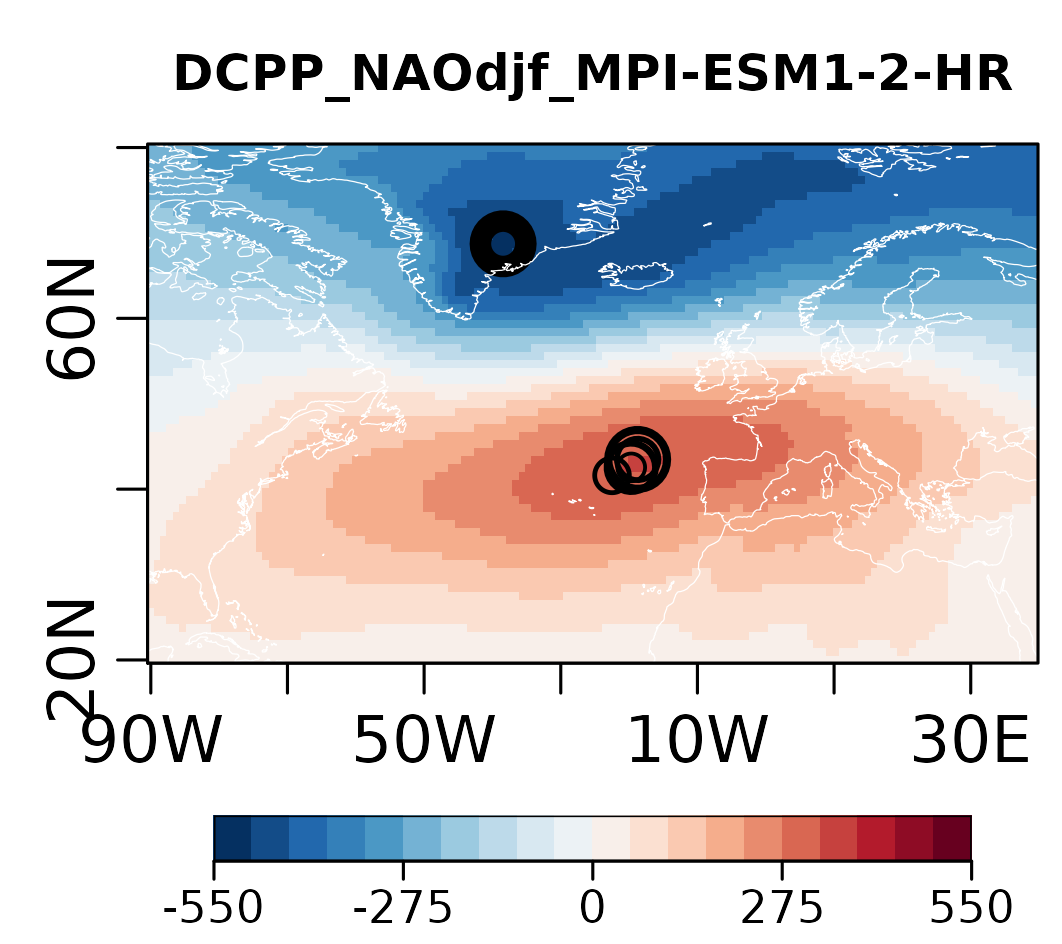 -5.5
-2.75
0
2.75
5.5
The centres of action of the NAO do not experience major changes with forecast time
Notable inter-model differences can be found, in particular in the location of the low-pressure system
A multi-model analysis of the predictability of North Atlantic ocean heat content
14
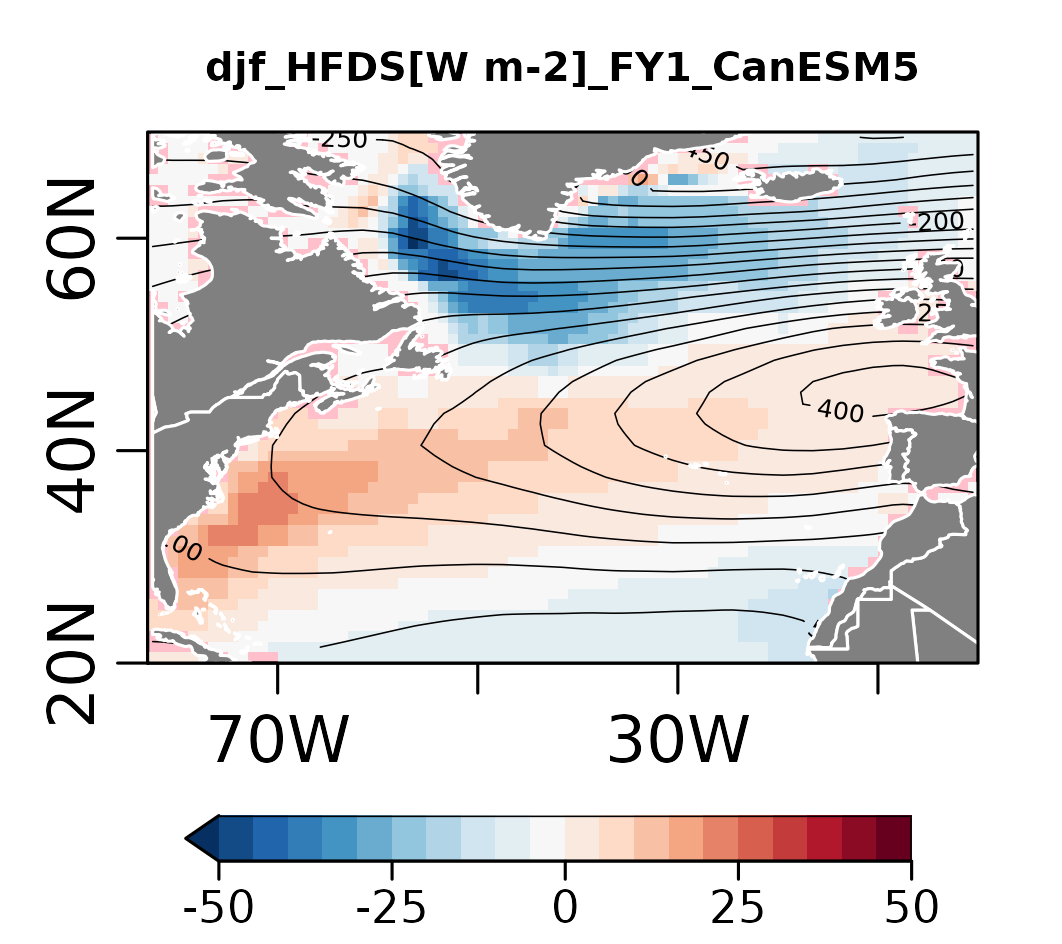 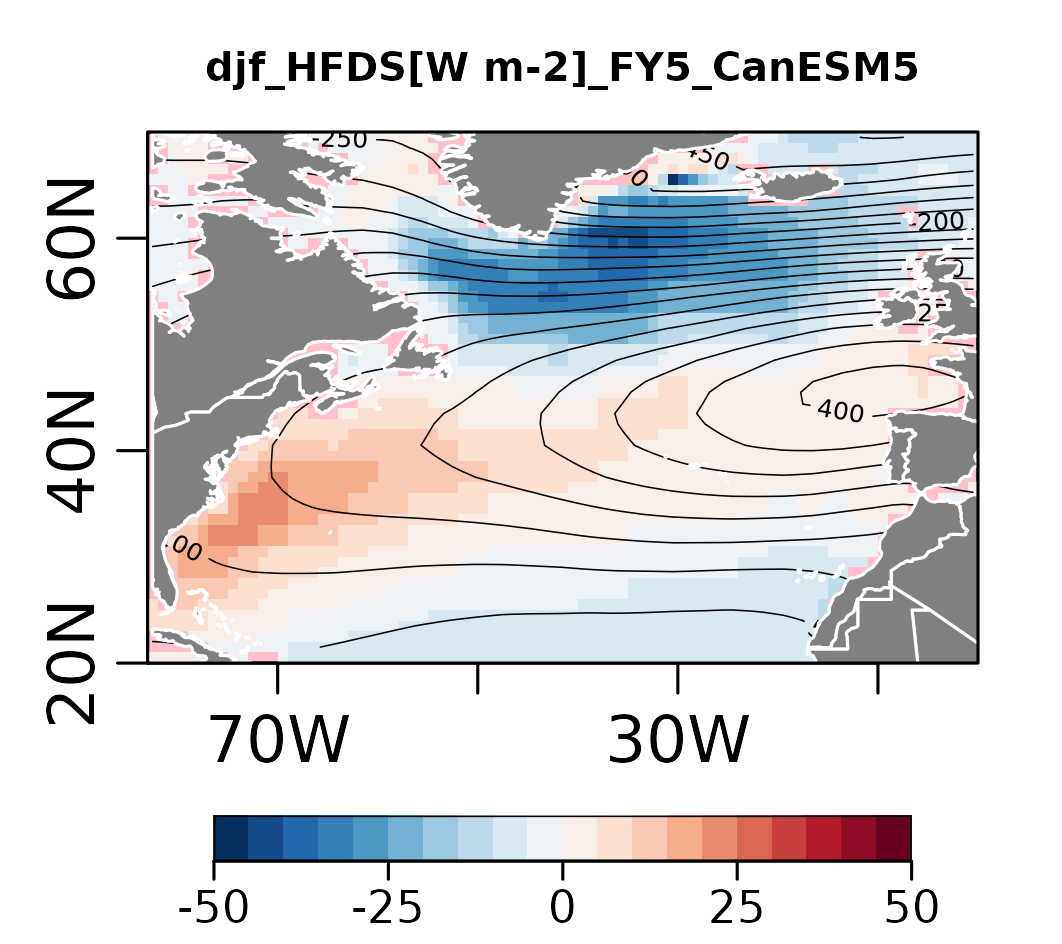 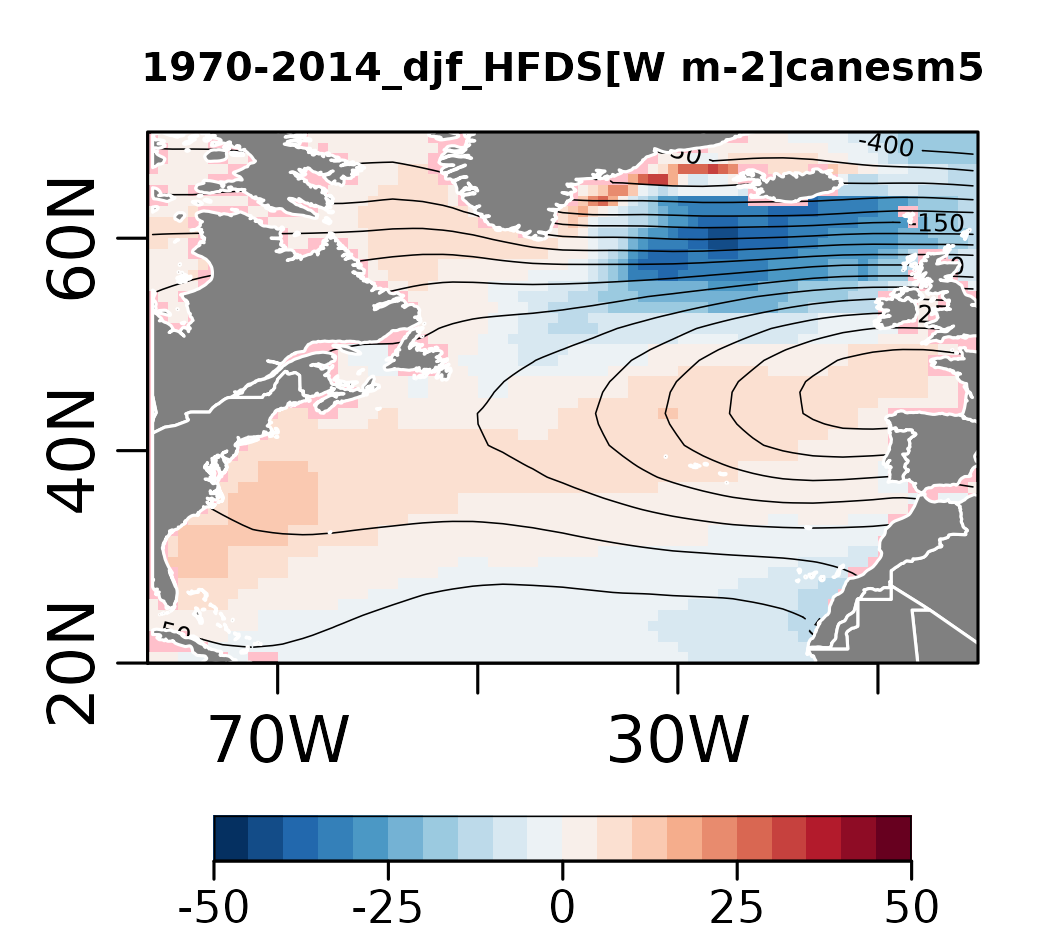 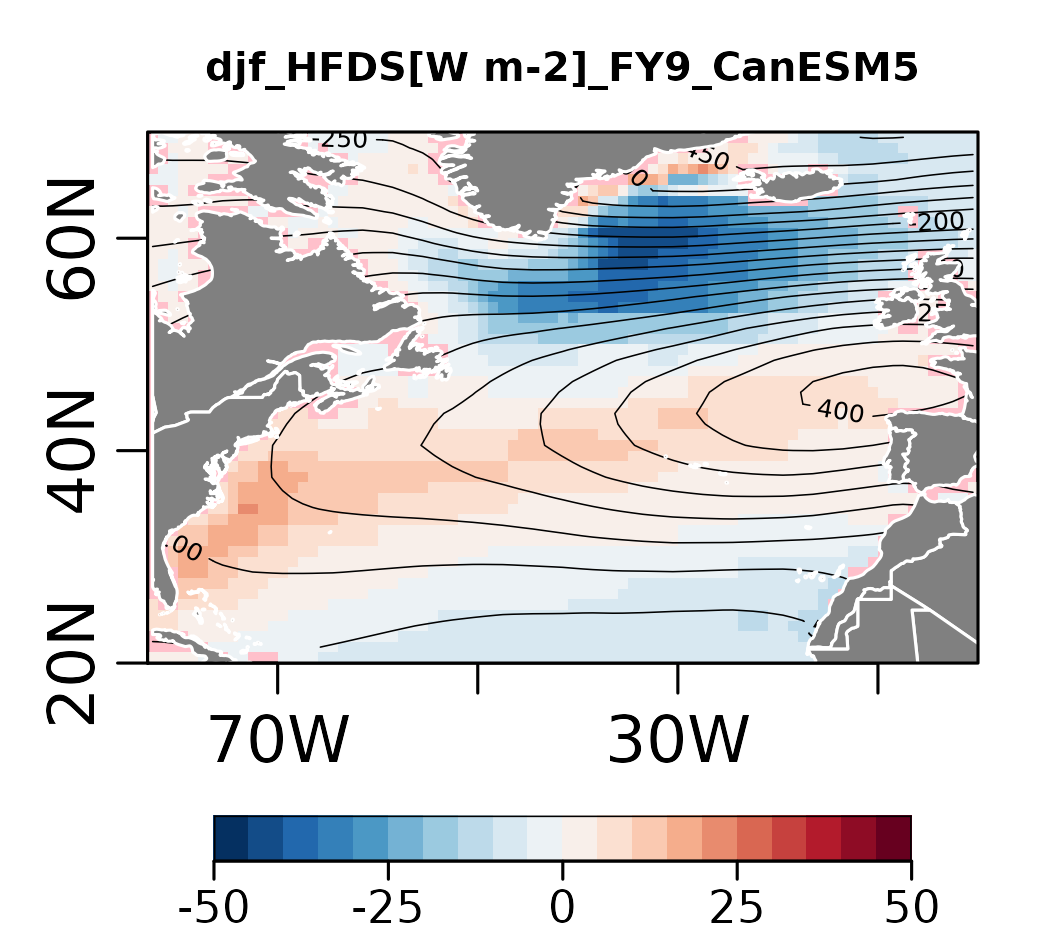 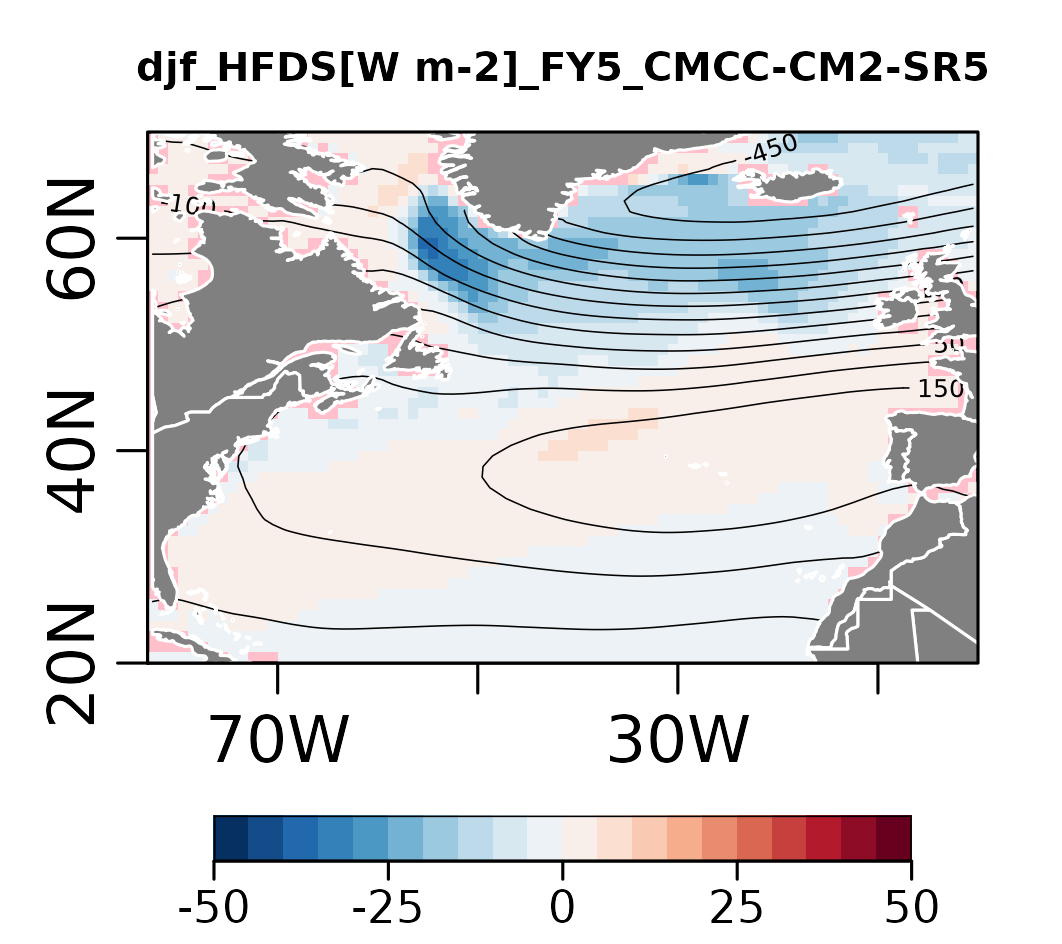 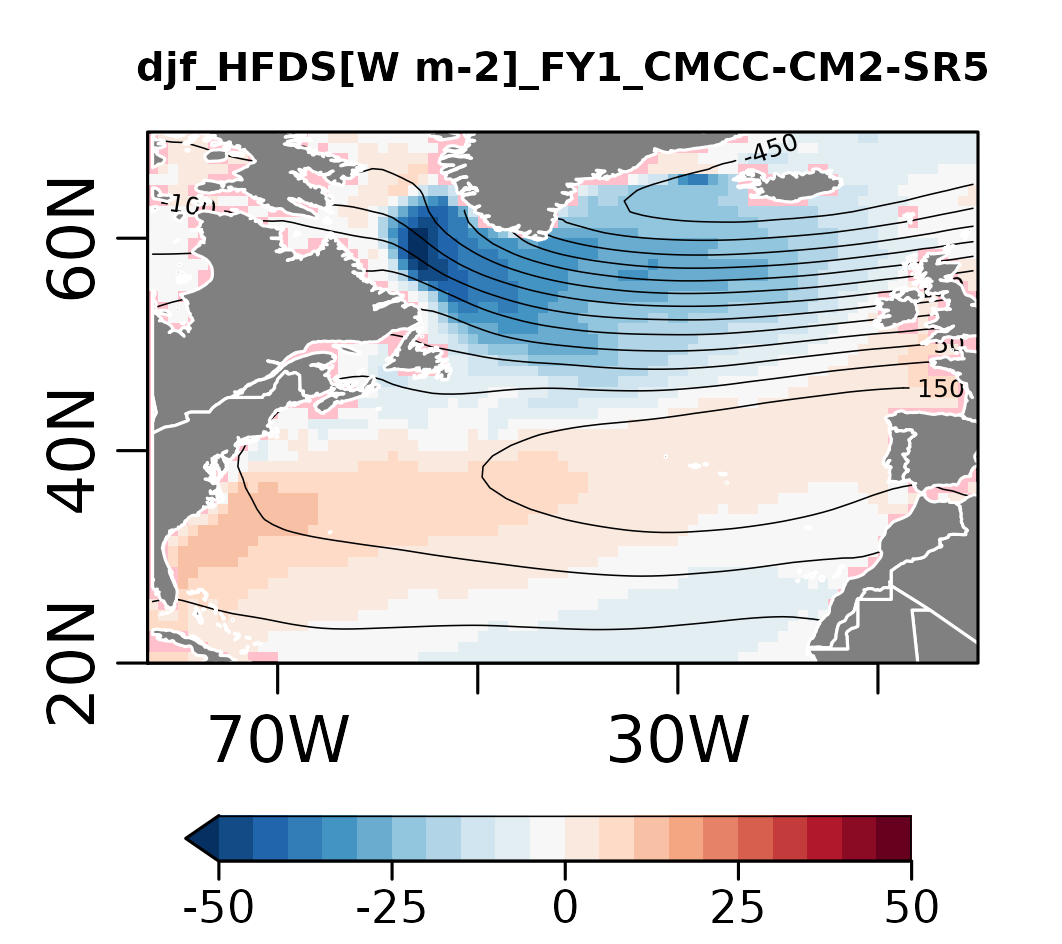 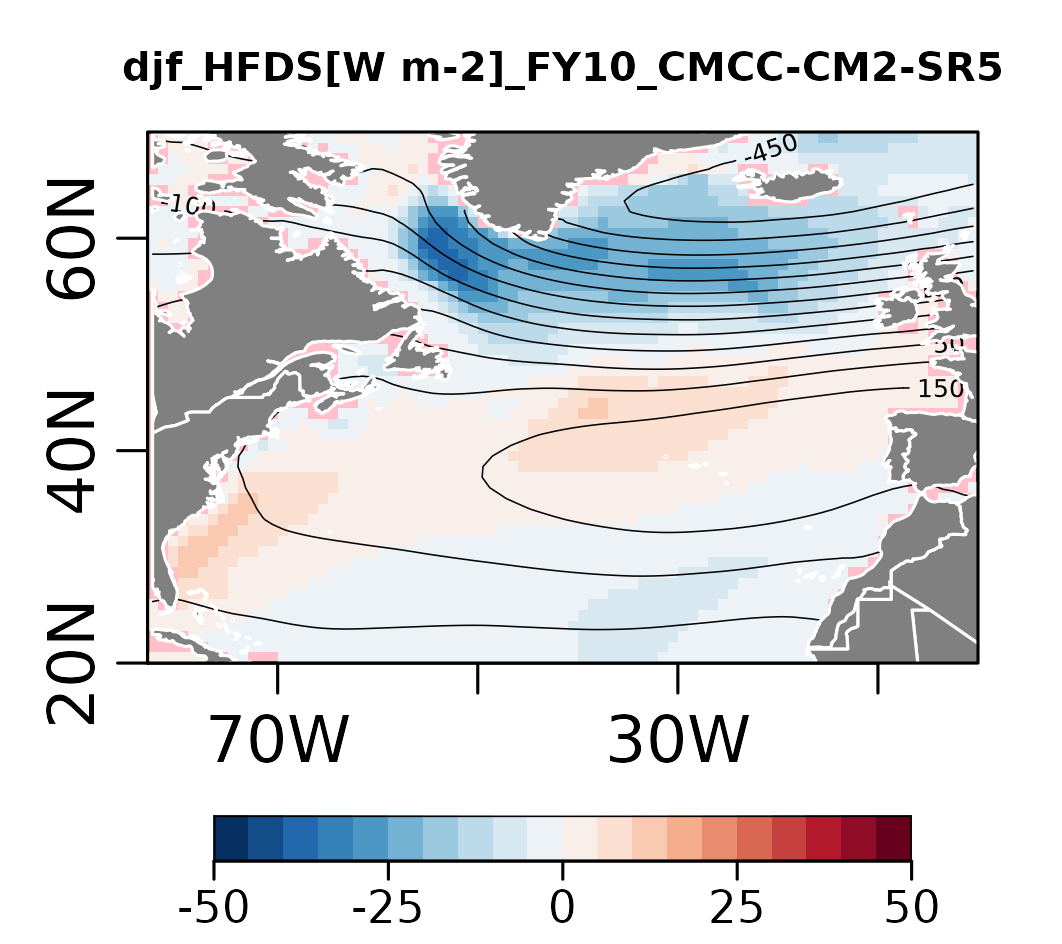 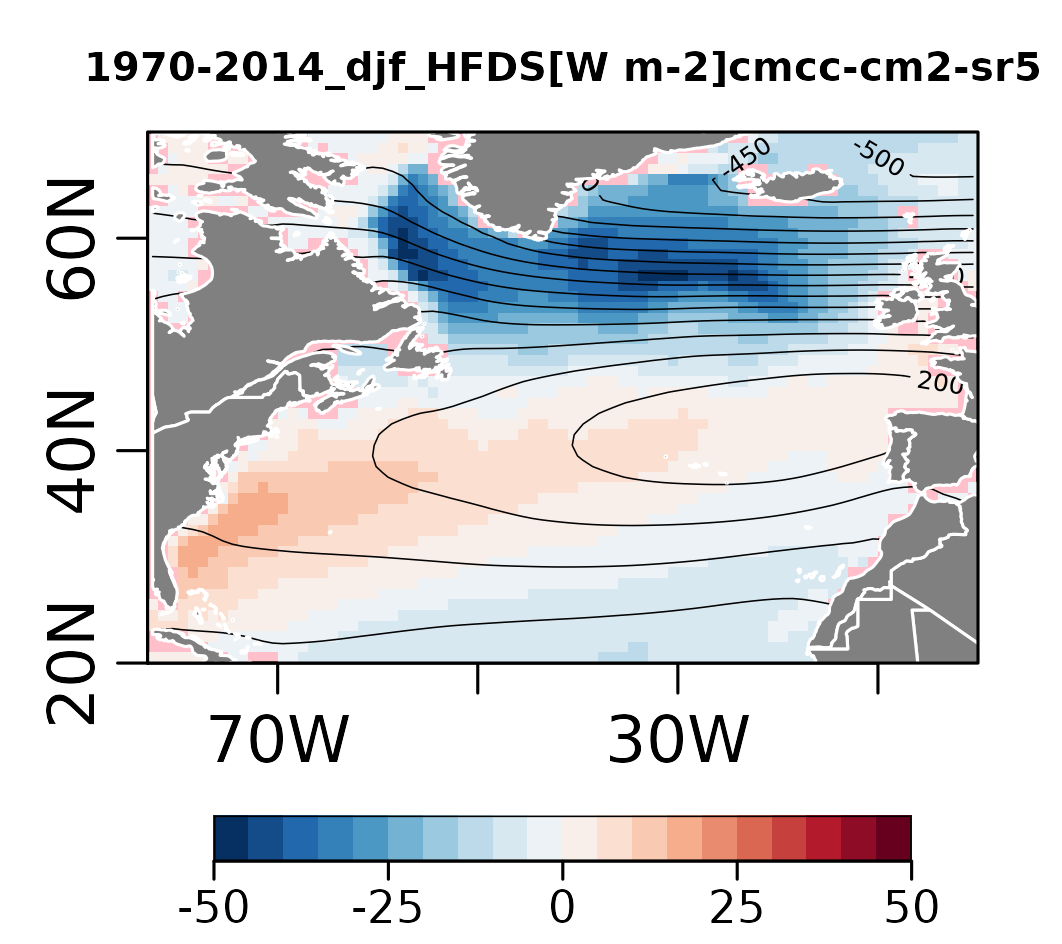 The NAO as a driver of local surface heat fluxes
Regression pattern NAO vs Surface Heat Fluxes
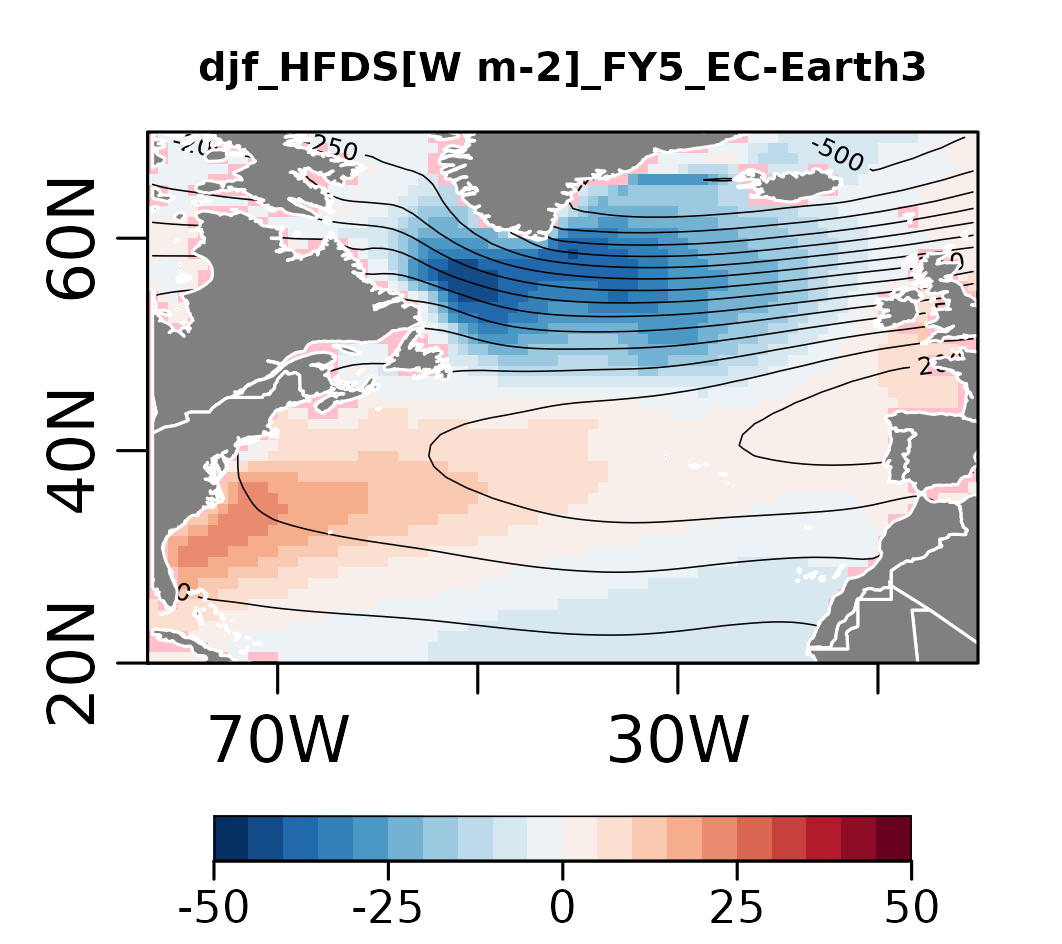 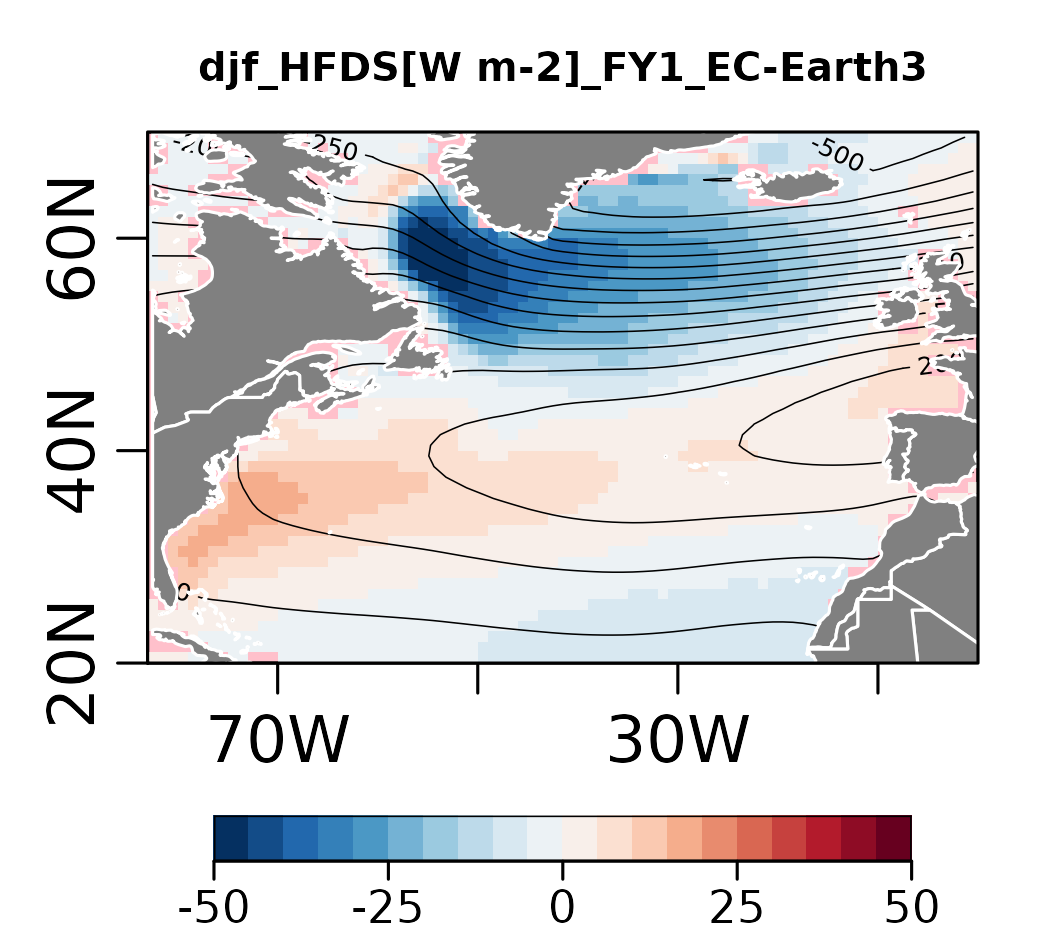 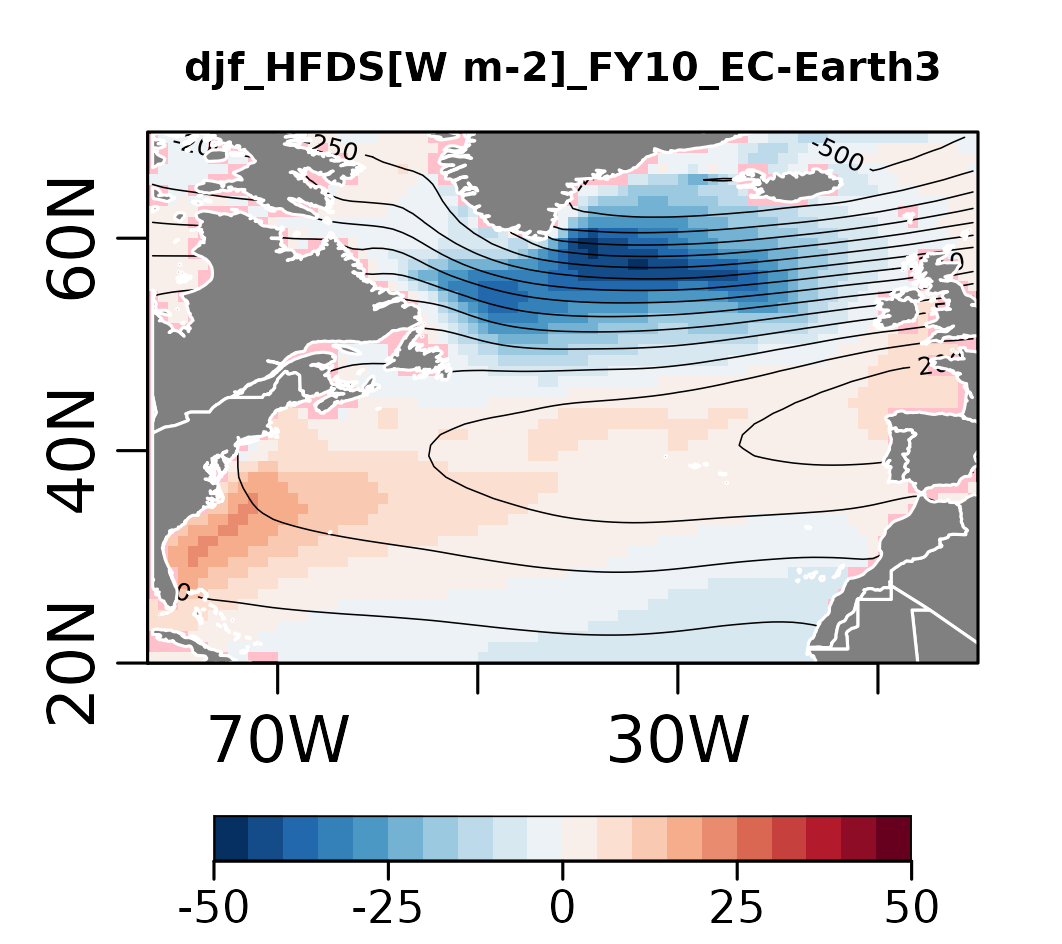 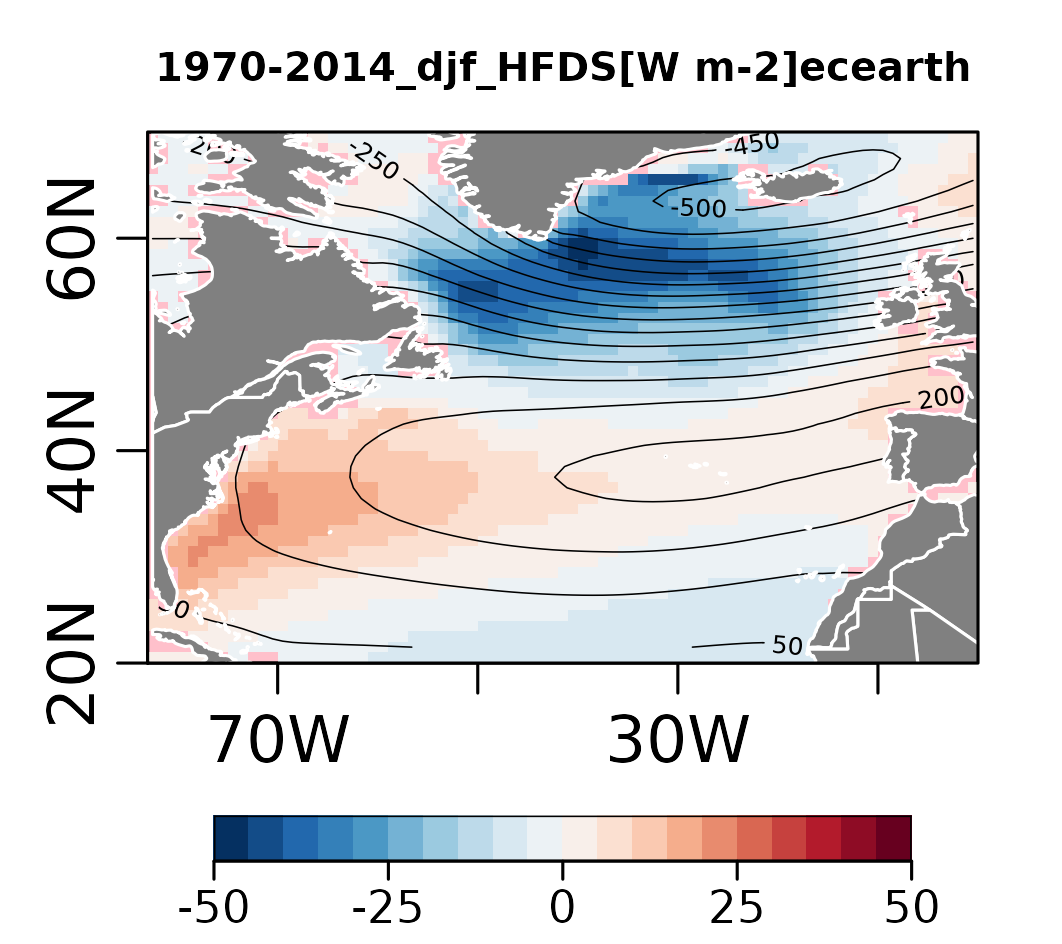 Study Period
1970-2014
CanESM
50
DCPP LY1
DCPP LY5
DCPP LY10
HIST
25
CMCC-CM2
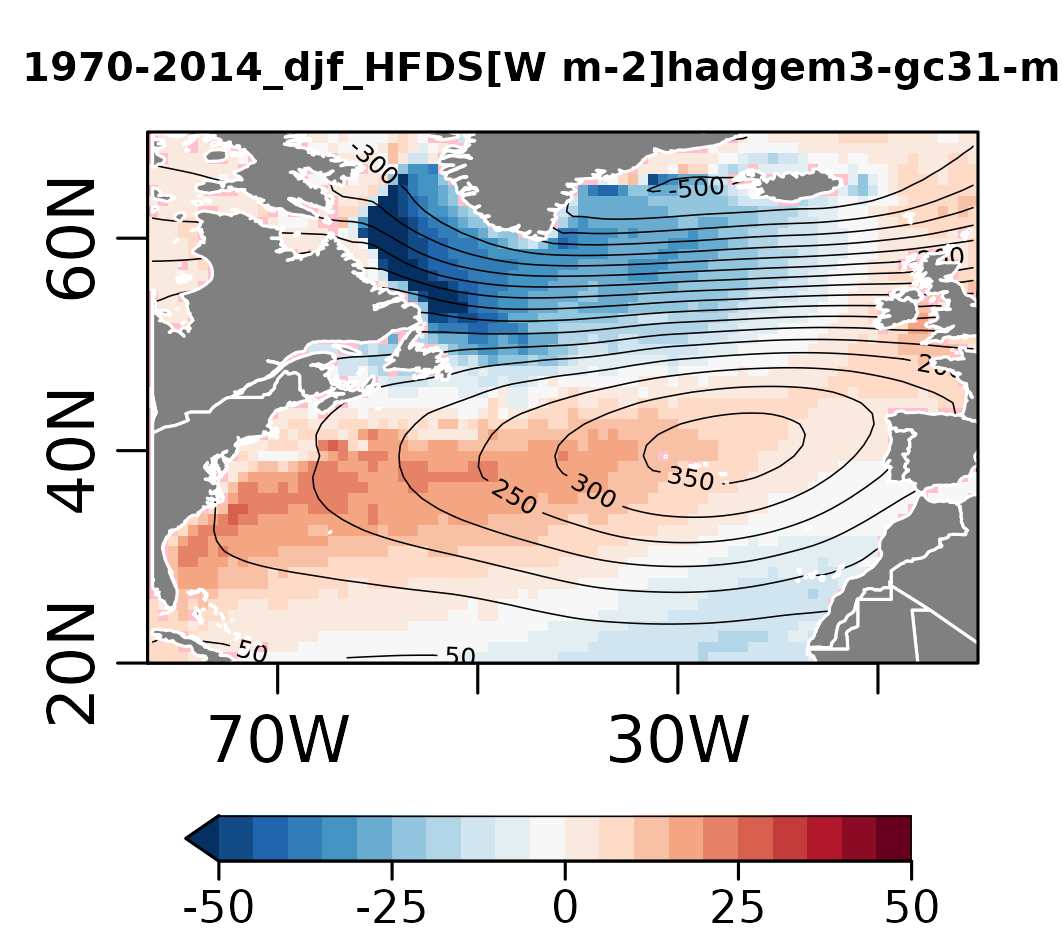 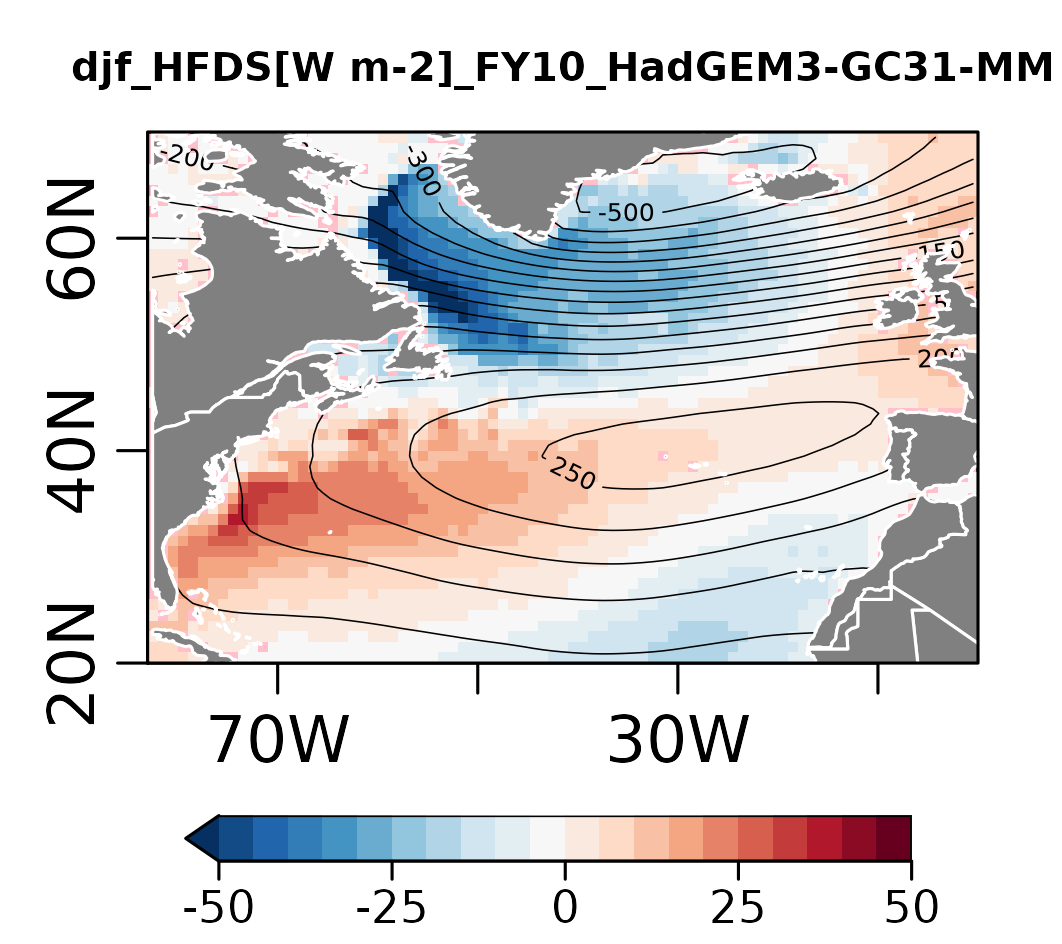 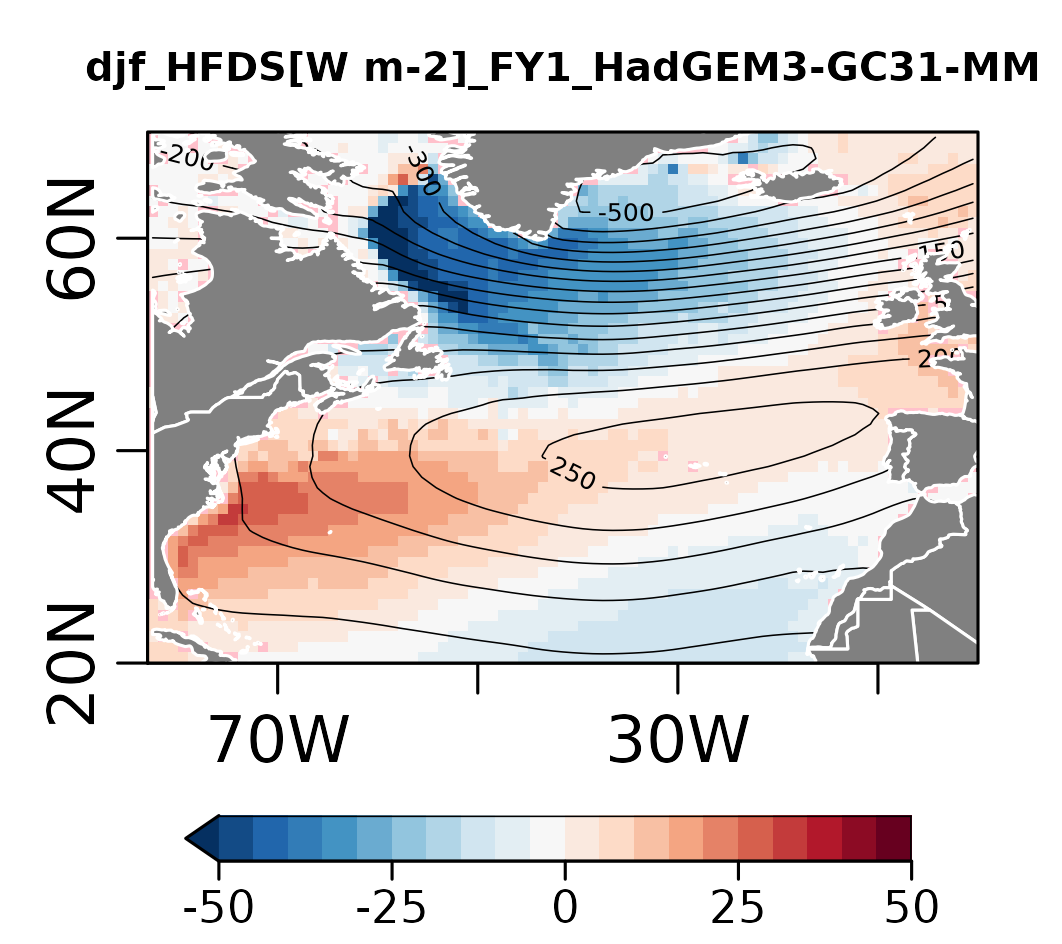 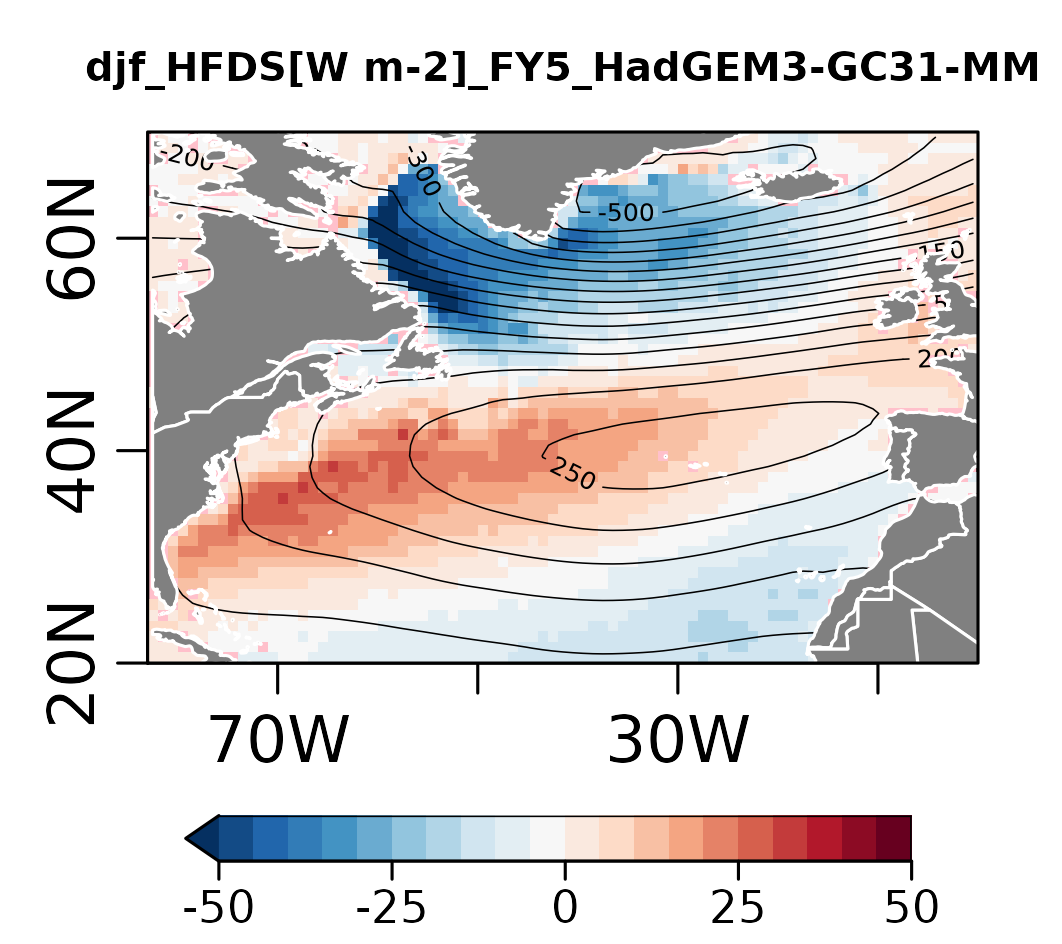 0
Regression Coefficient (In W/m2)
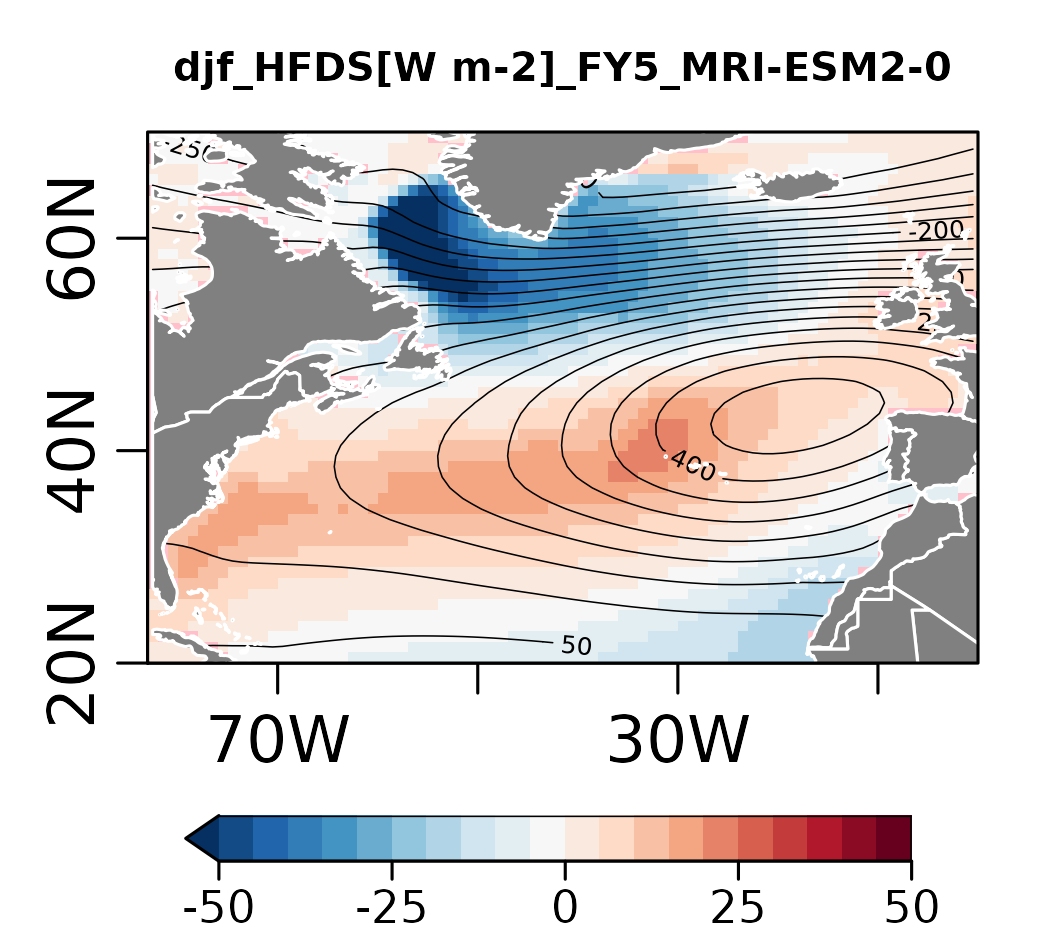 EC-Earth3
-25
DCPP LY5
DCPP LY10
HIST
-50
HadGEM3-GC31
Despite the quasi-stationary location of its centres of action, the NAO forcing over Labrador Sea can change with forecast time, which could be due to the erosion of initial stratification conditions
A multi-model analysis of the predictability of North Atlantic ocean heat content
15
The NAO as a driver of local surface heat fluxes
Regression pattern NAO vs Surface Heat Fluxes
Study Period
1970-2014
IPSL-CM6A
50
DCPP LY1
DCPP LY5
DCPP LY10
HIST
DCPP LY1
DCPP LY5
DCPP LY10
HIST
25
MPI-ESM1-2
0
Regression Coefficient (In W/m2)
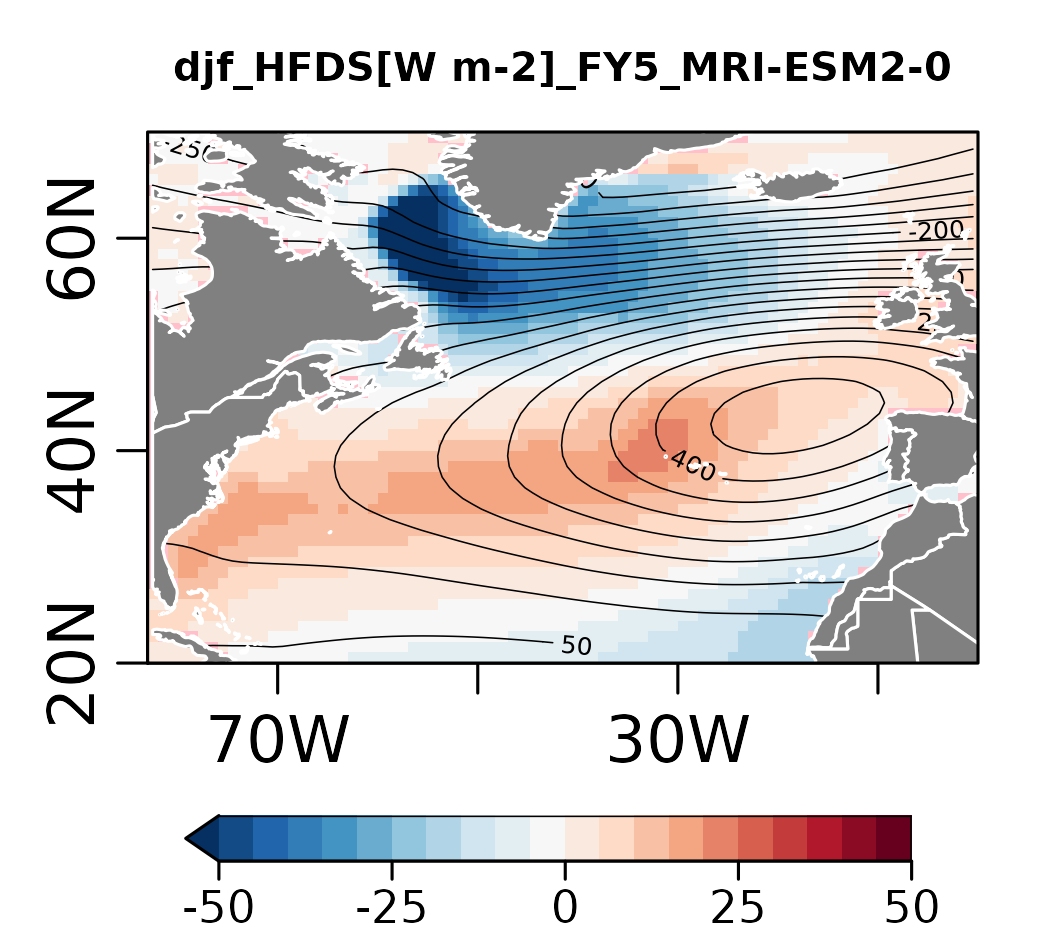 MRI-ESM2
-25
DCPP LY5
HIST
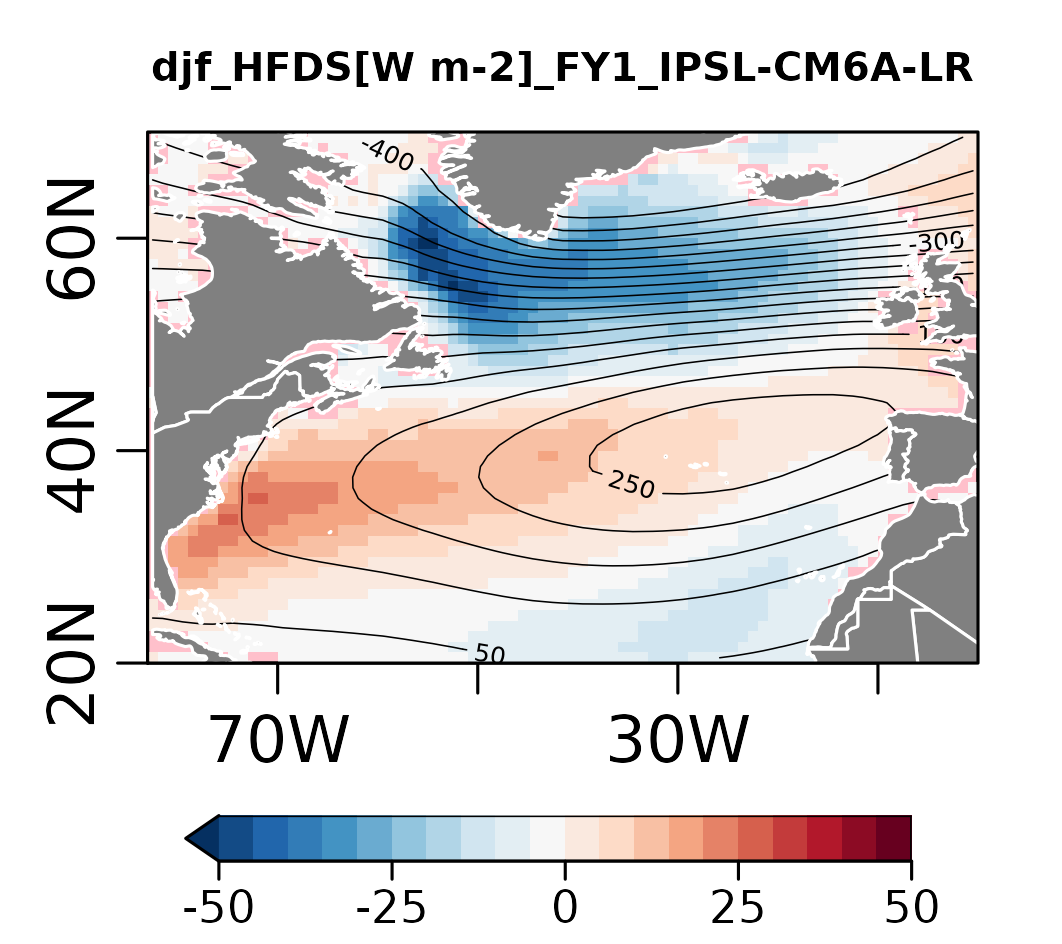 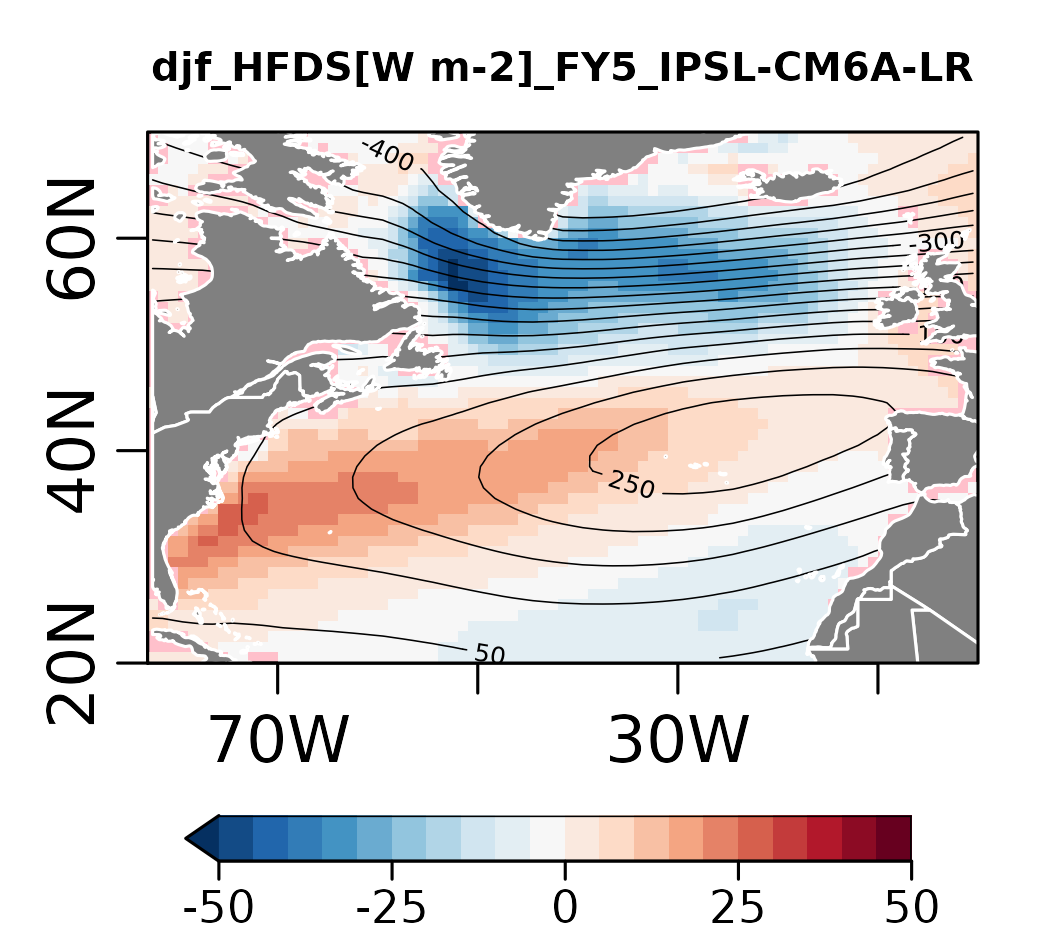 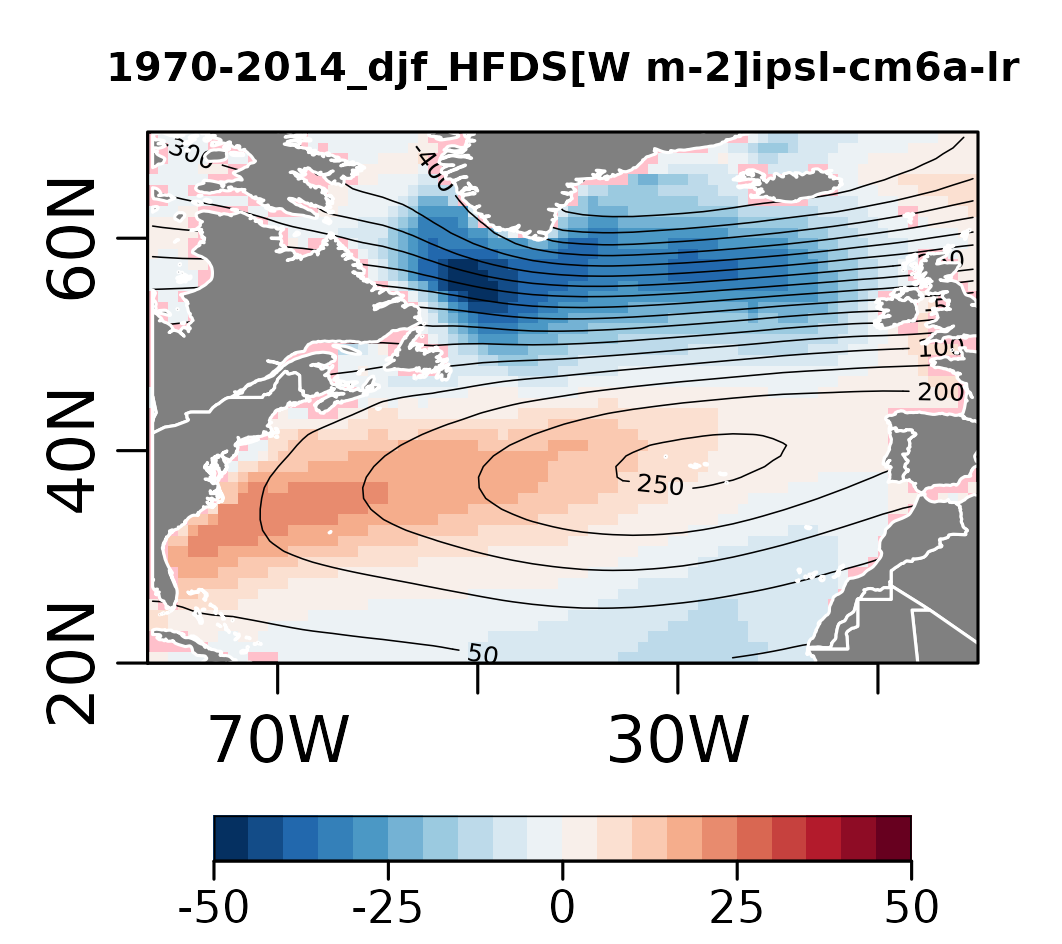 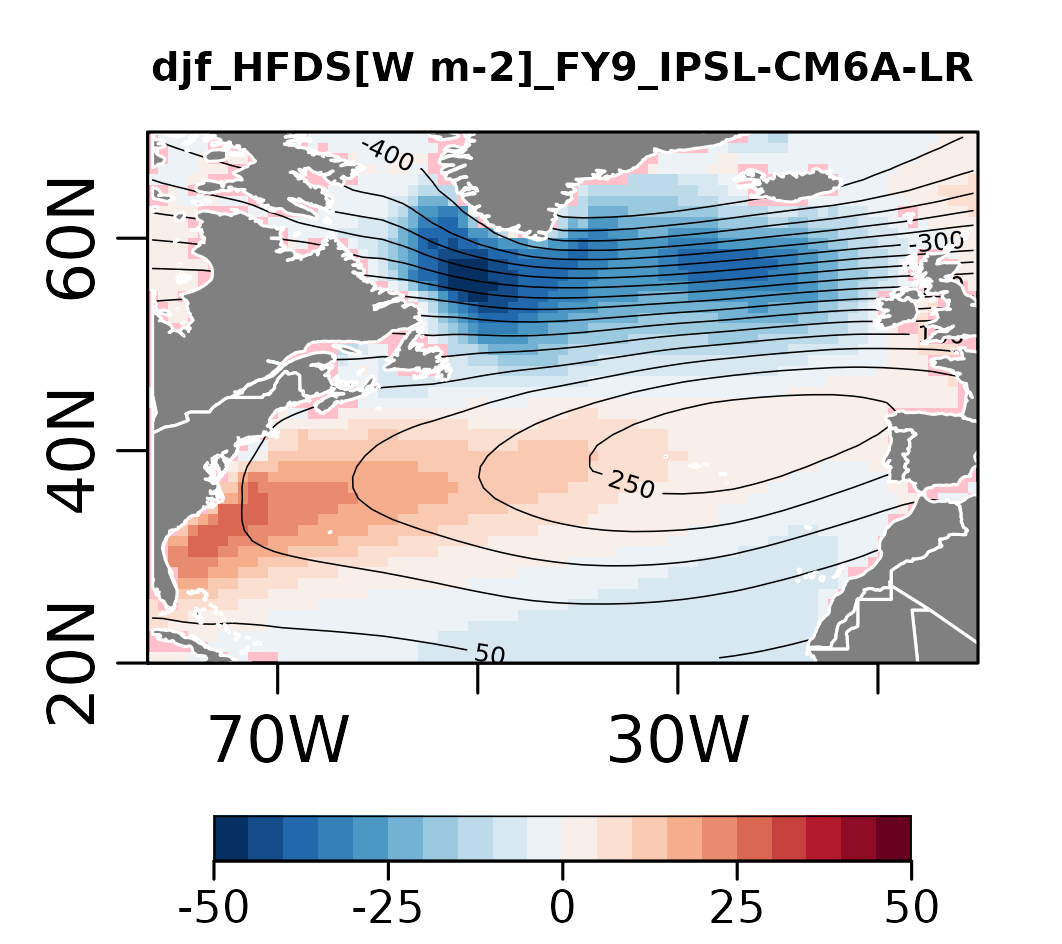 -50
NorCMP1
As expected, this problem does not seem to affect the anomaly initialized predictions
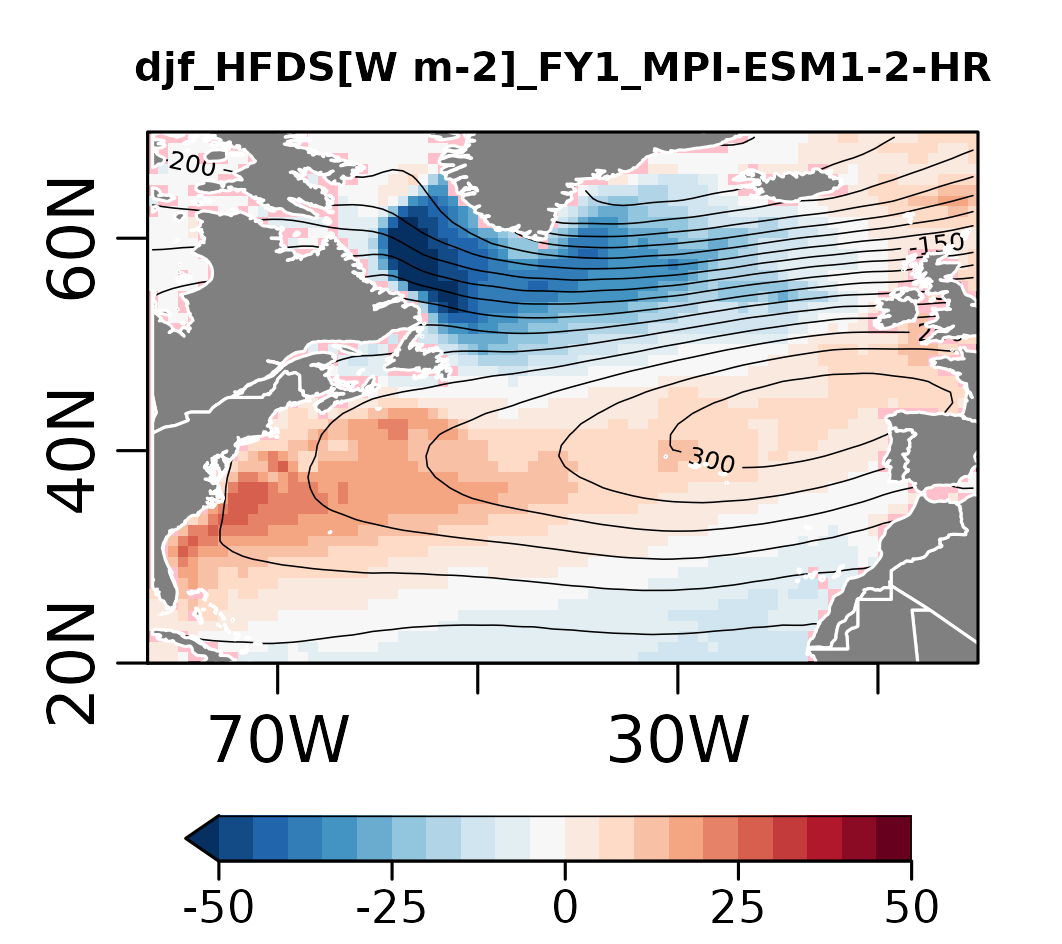 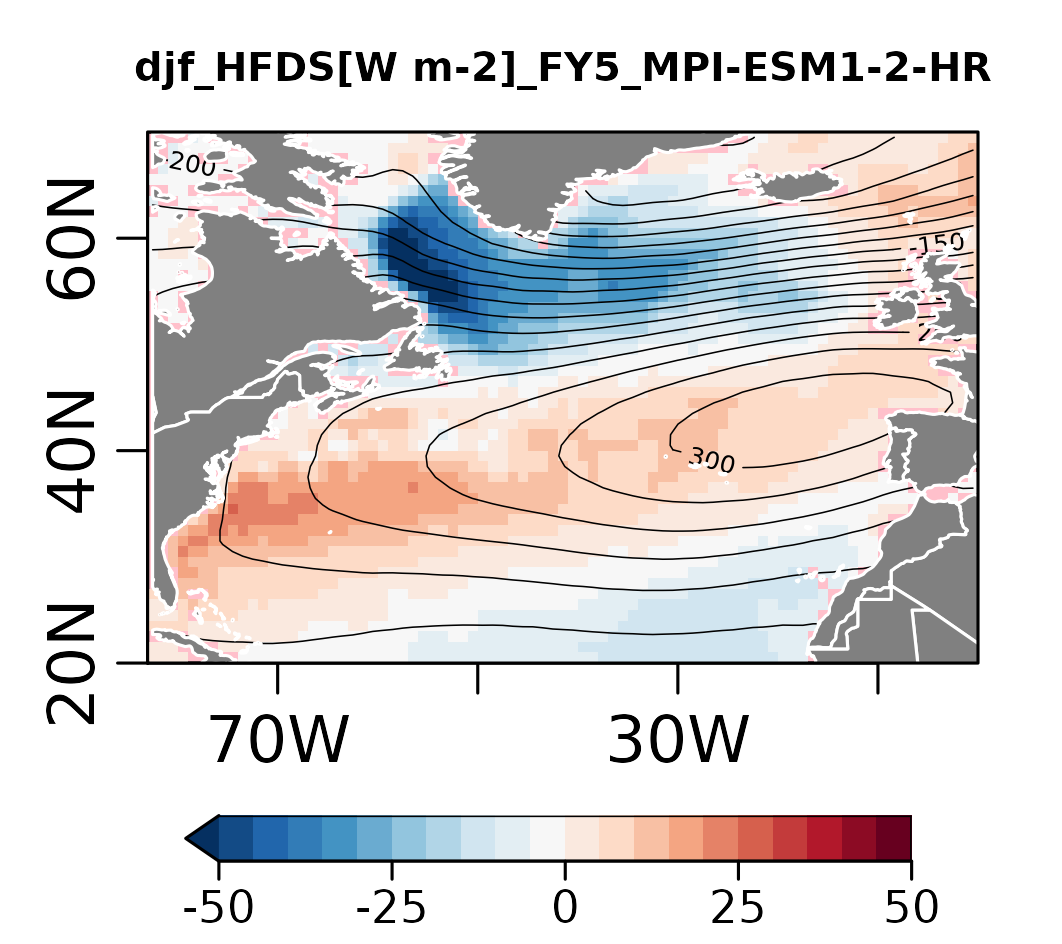 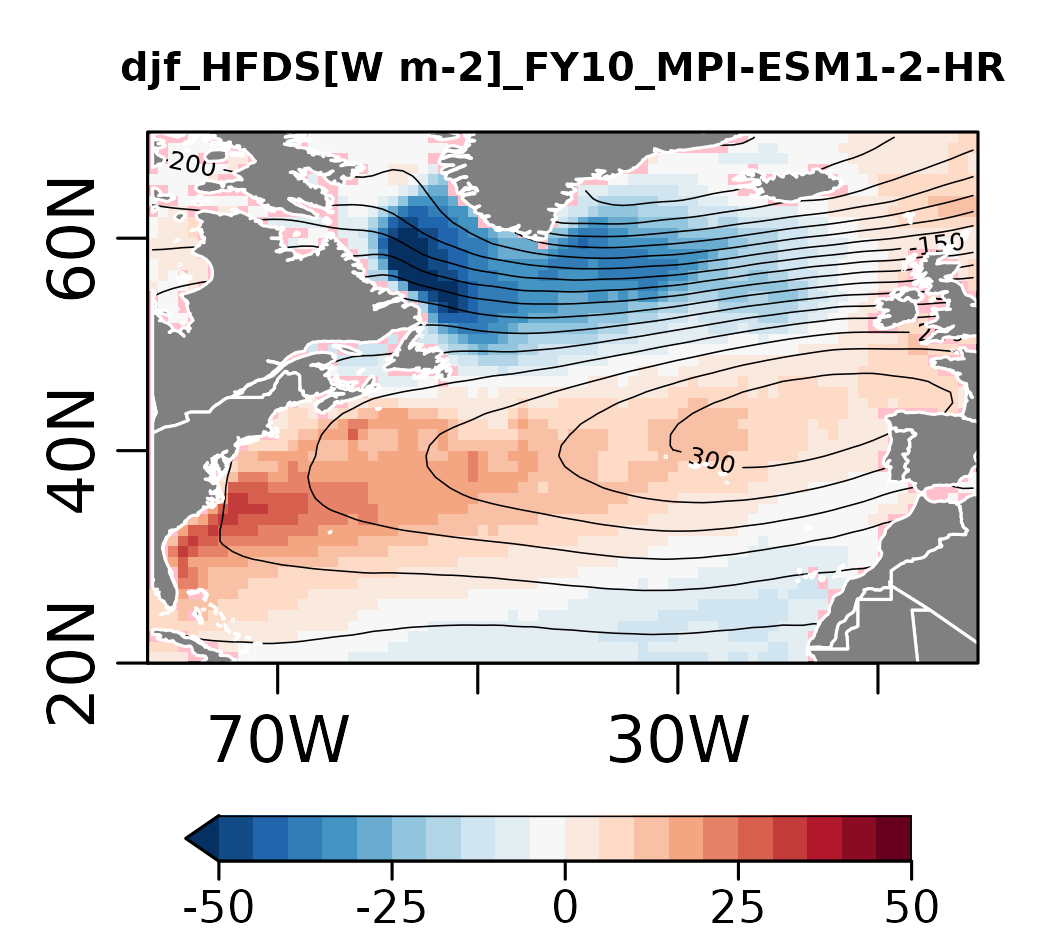 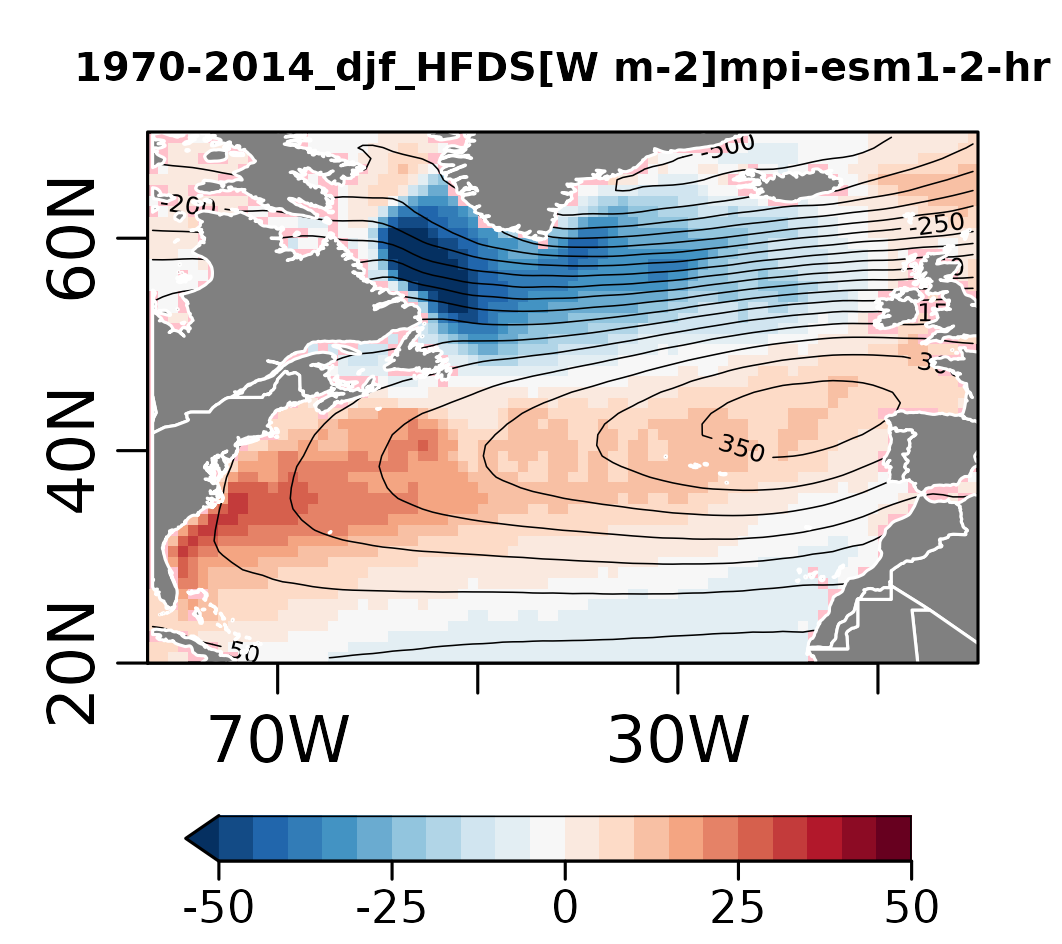 A multi-model analysis of the predictability of North Atlantic ocean heat content
16
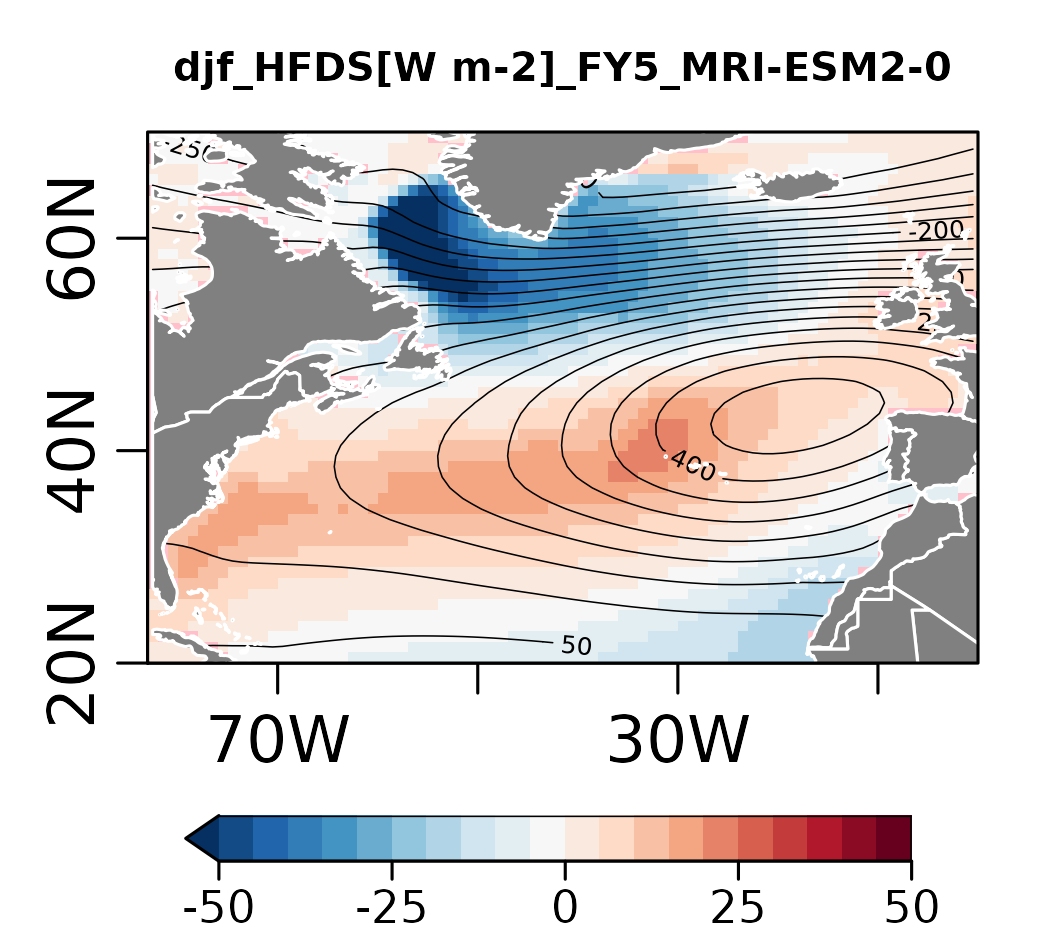 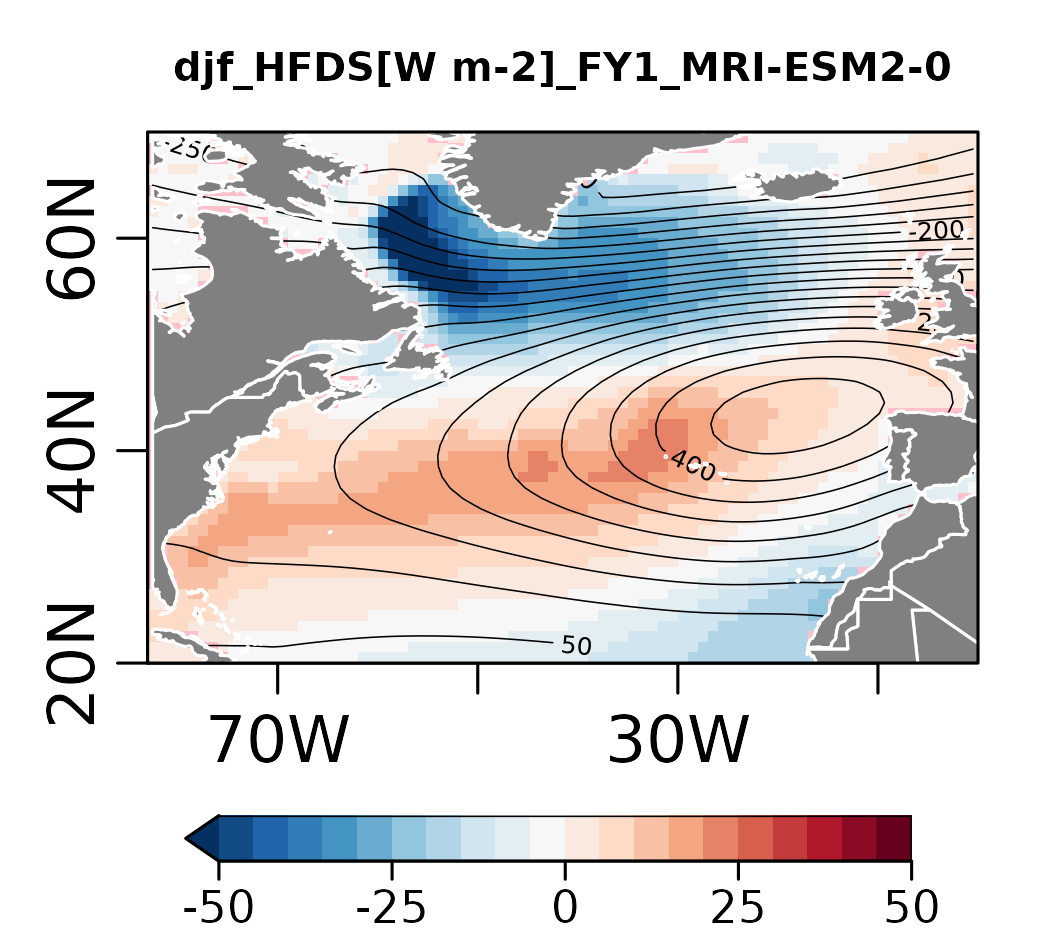 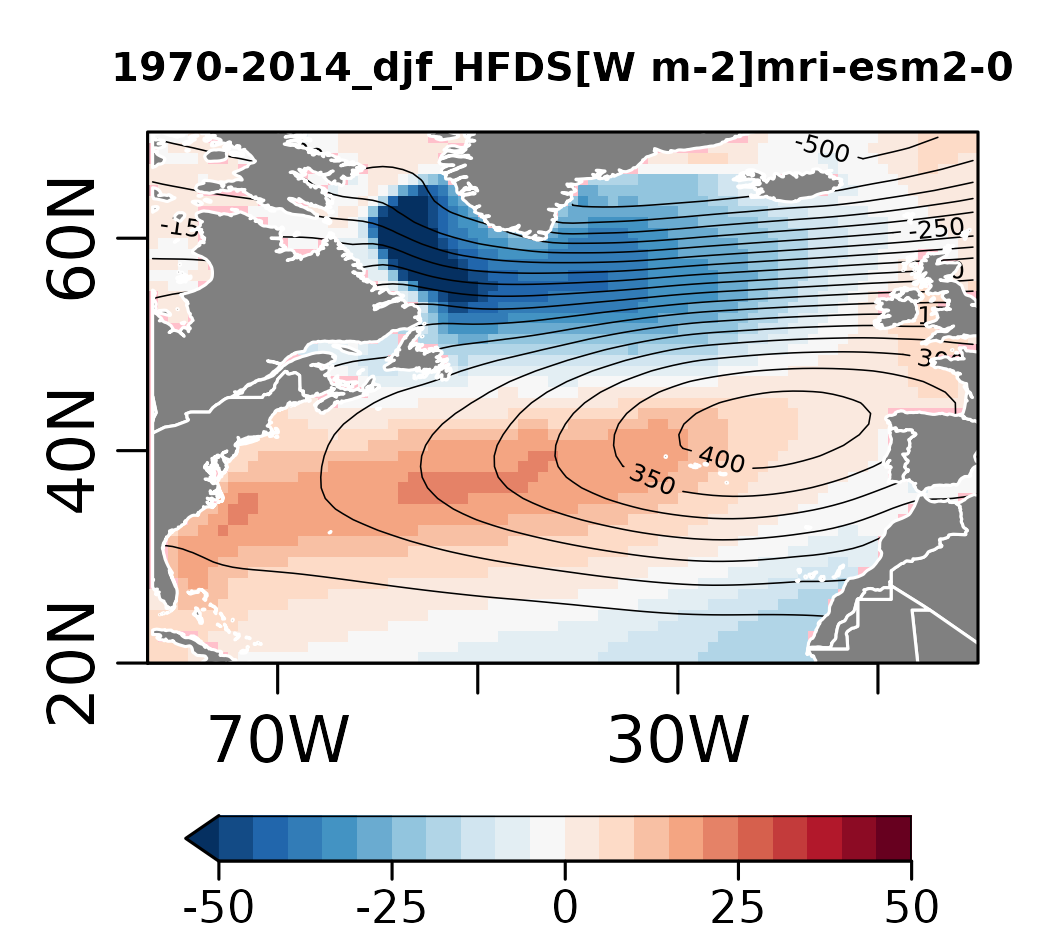 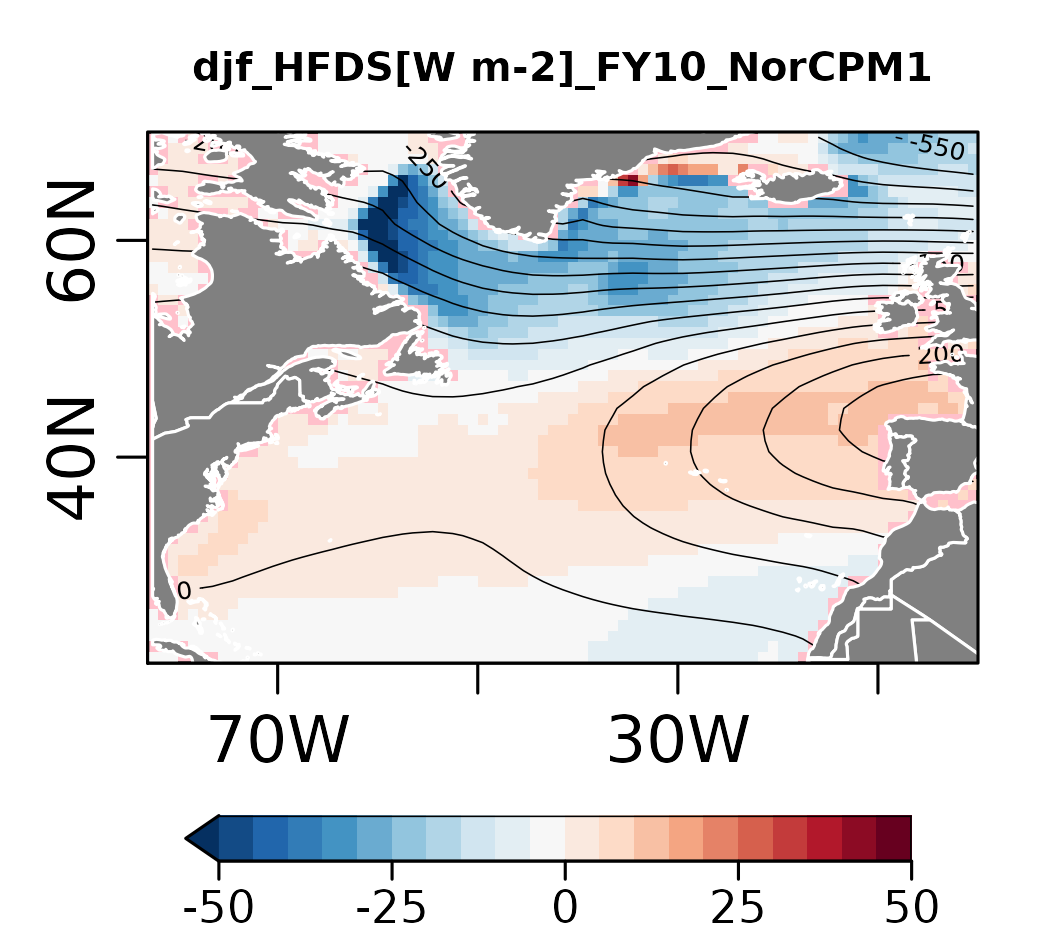 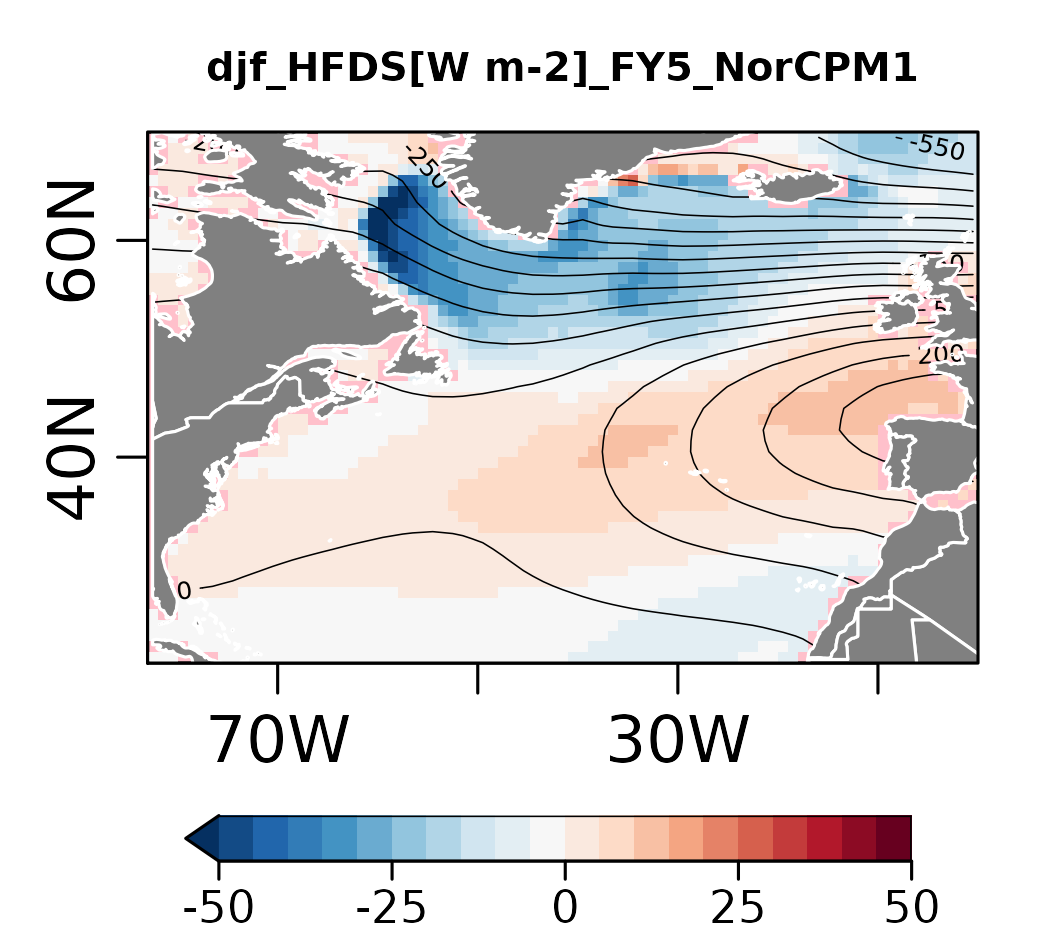 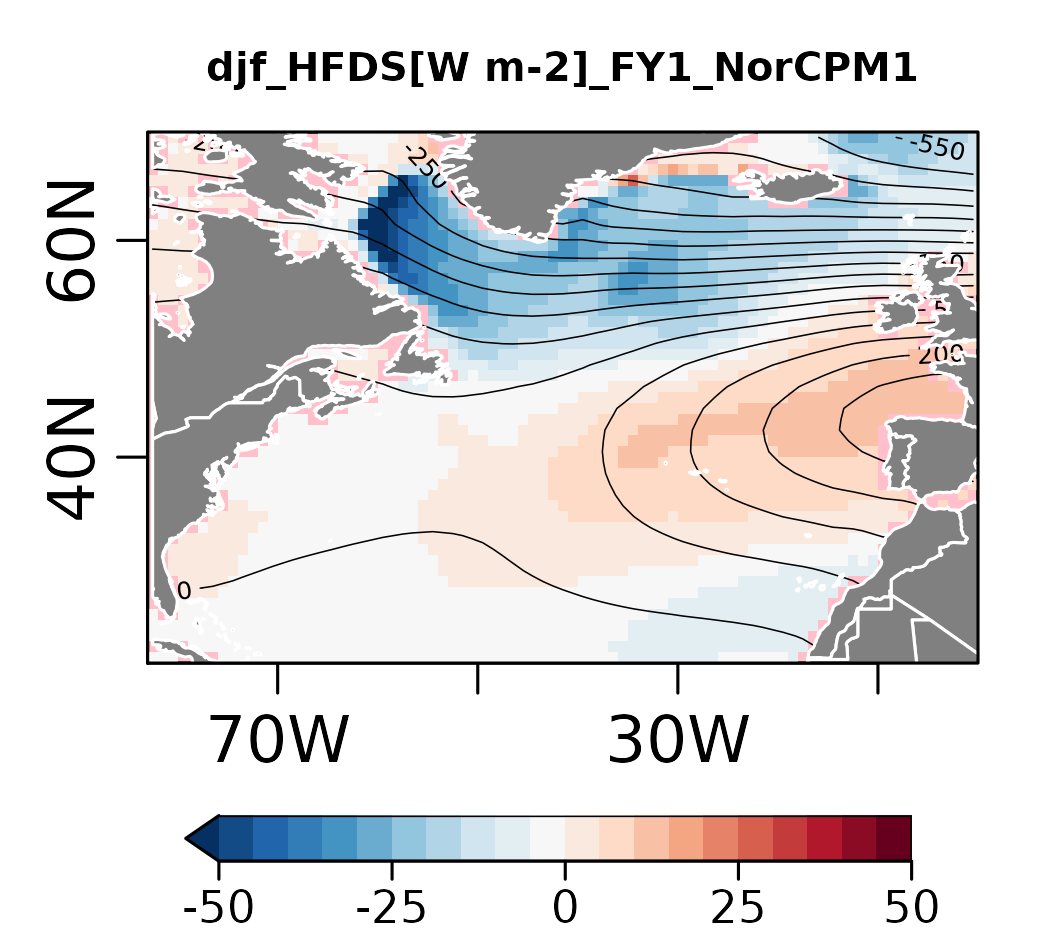 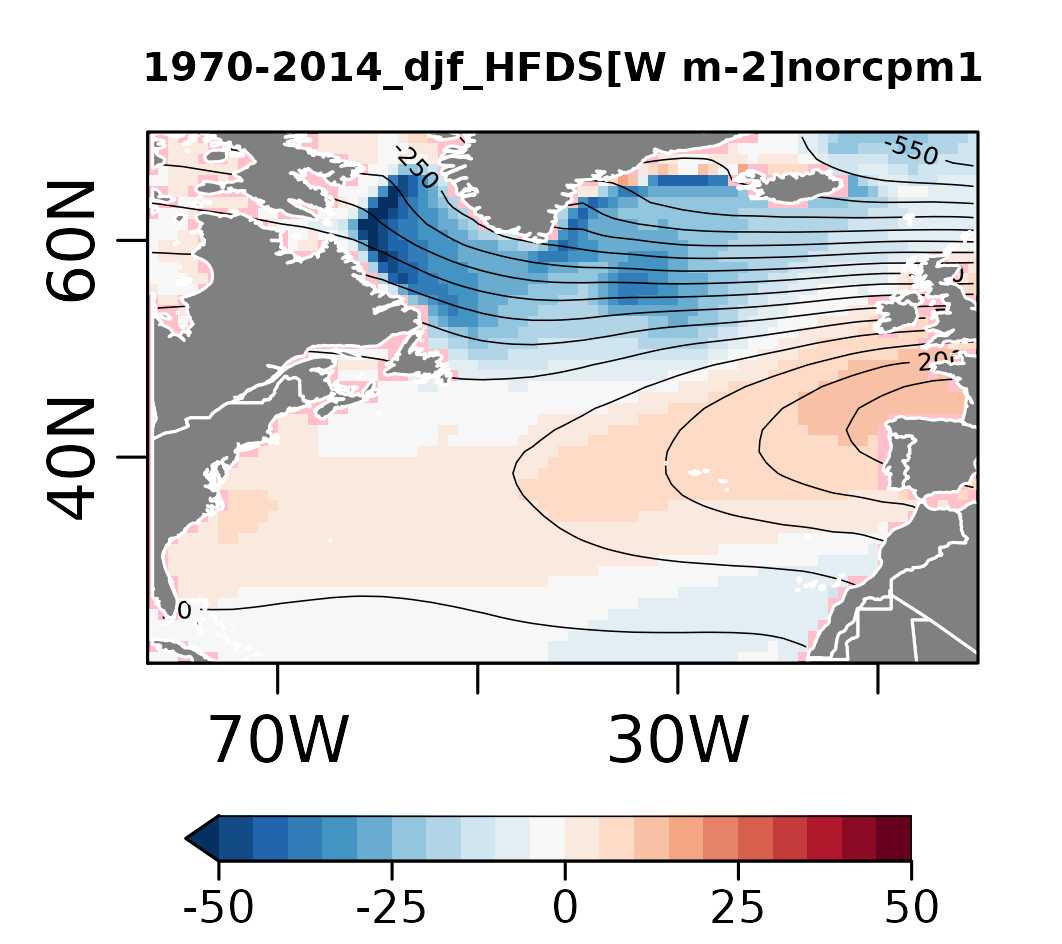 Inter-model differences in the surface heat fluxes
Standard deviation across-models of the mean net surface heat fluxes (SHF)
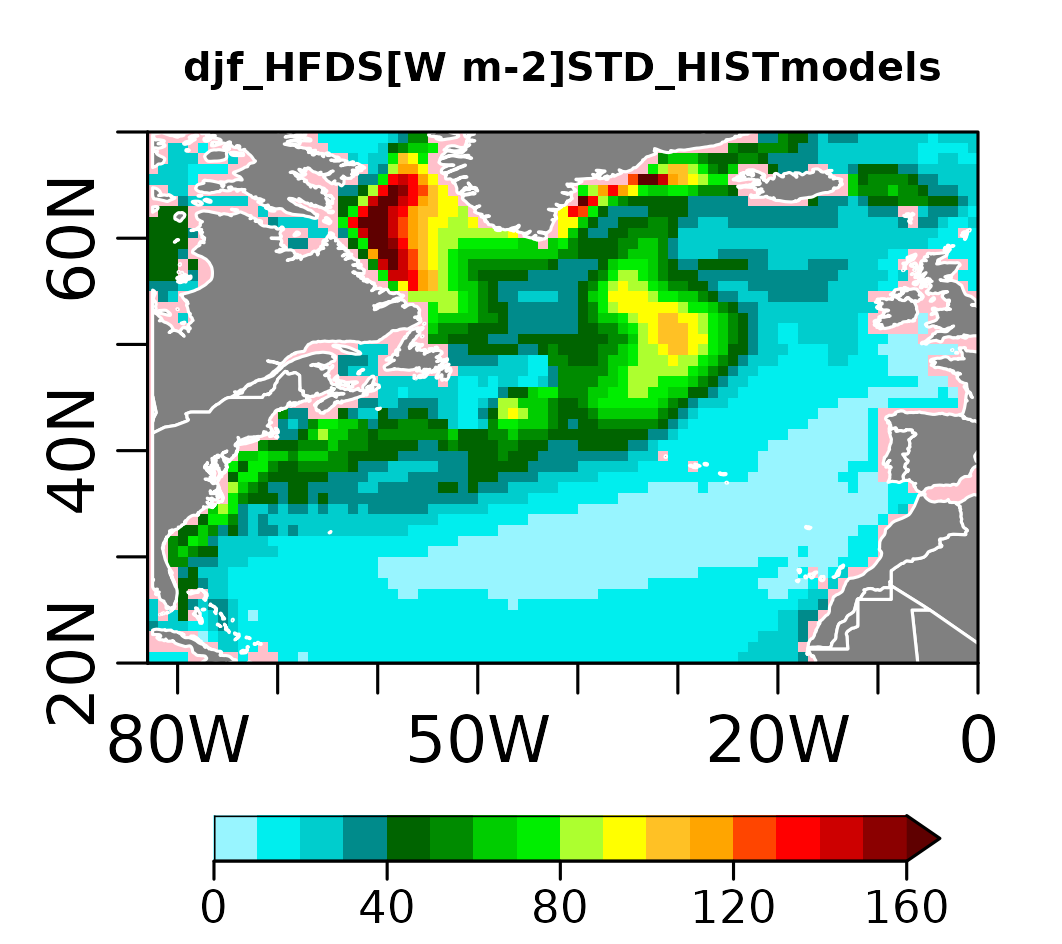 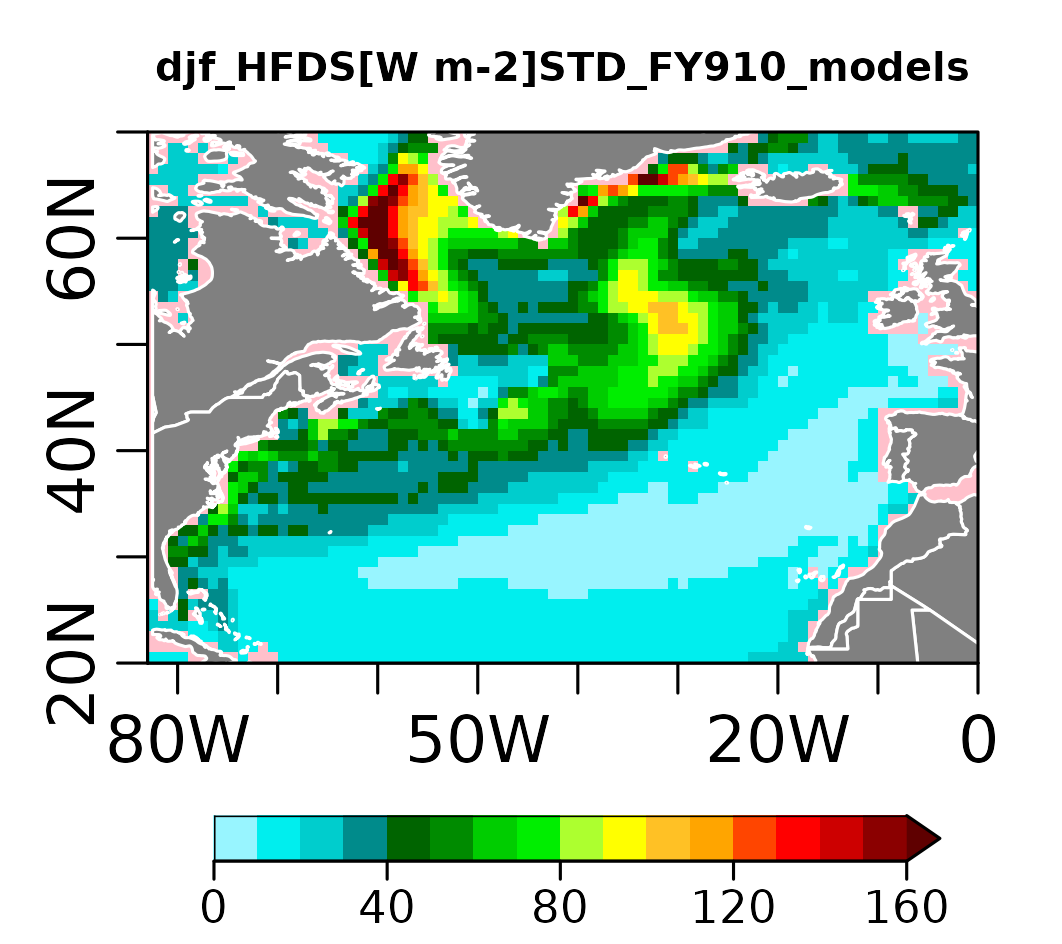 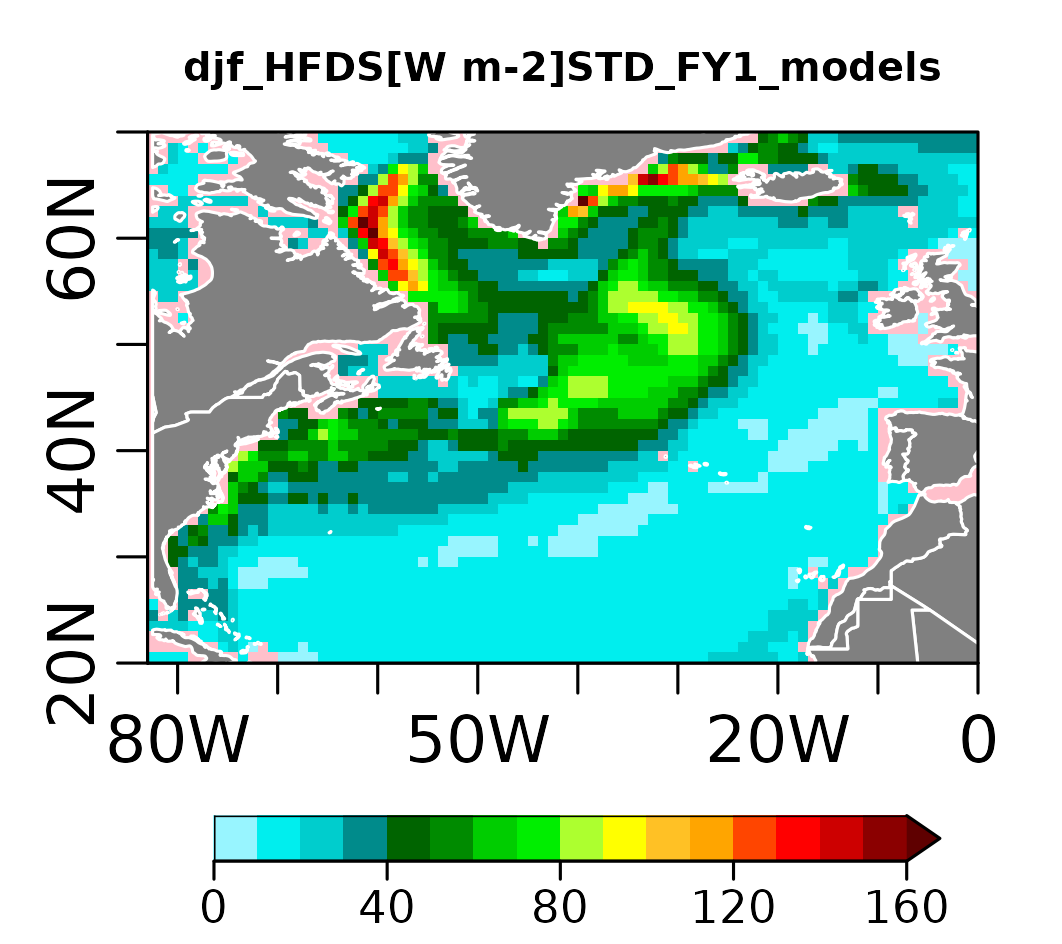 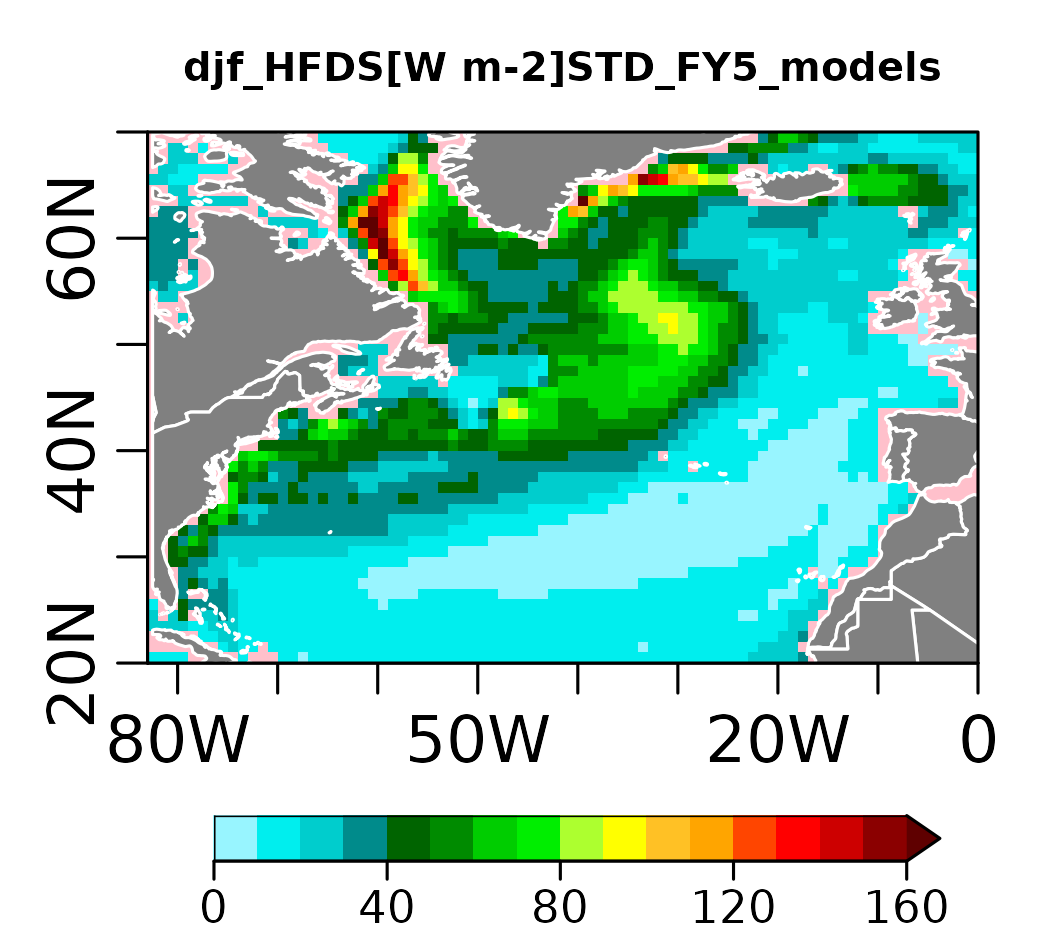 DCPP LY1
DCPP LY5
DCPP LY10
HIST
Standard deviation in model space
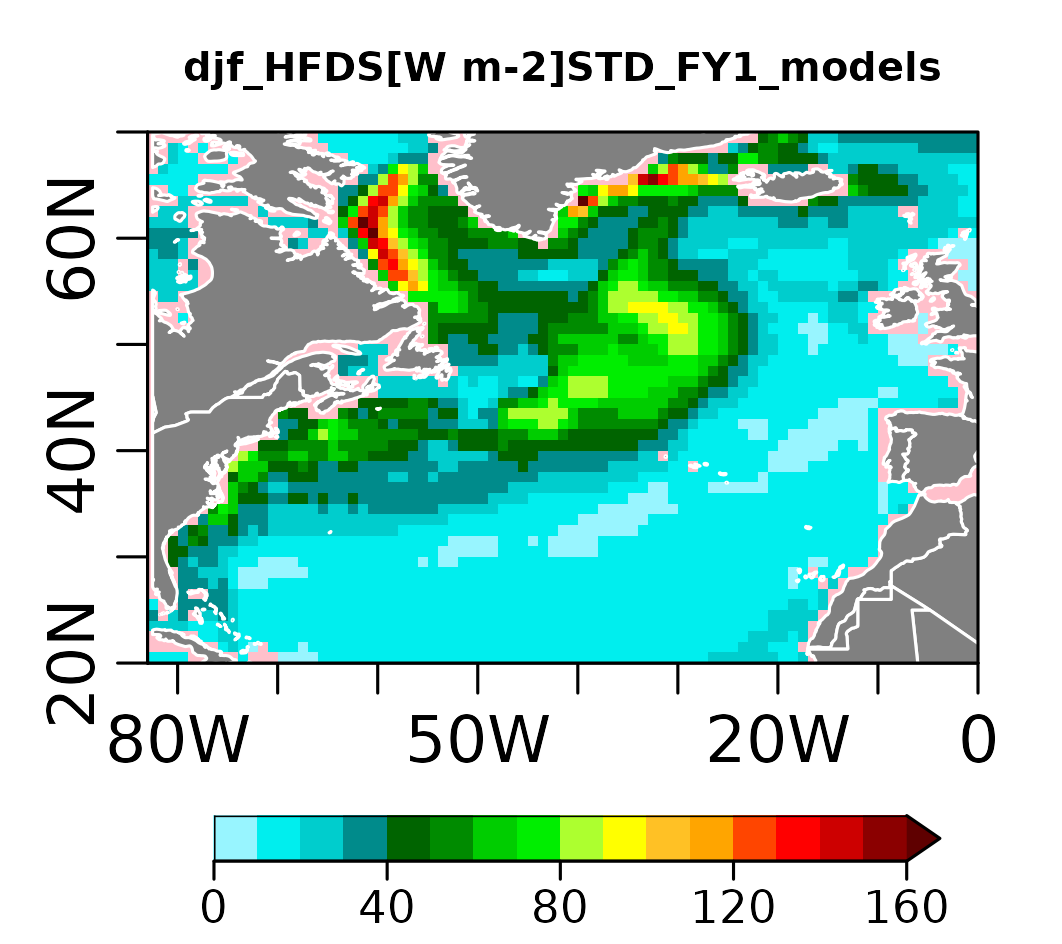 Standard deviation across-models of NAO-driven SHFs
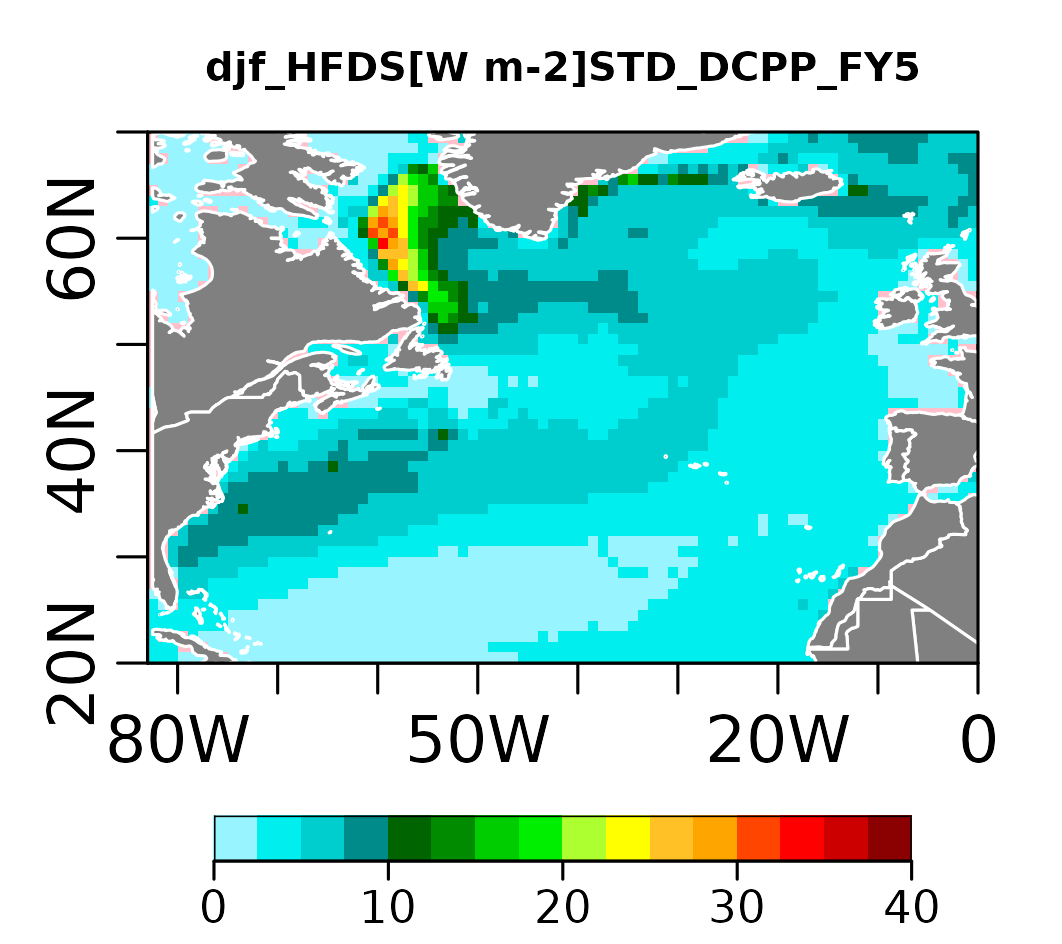 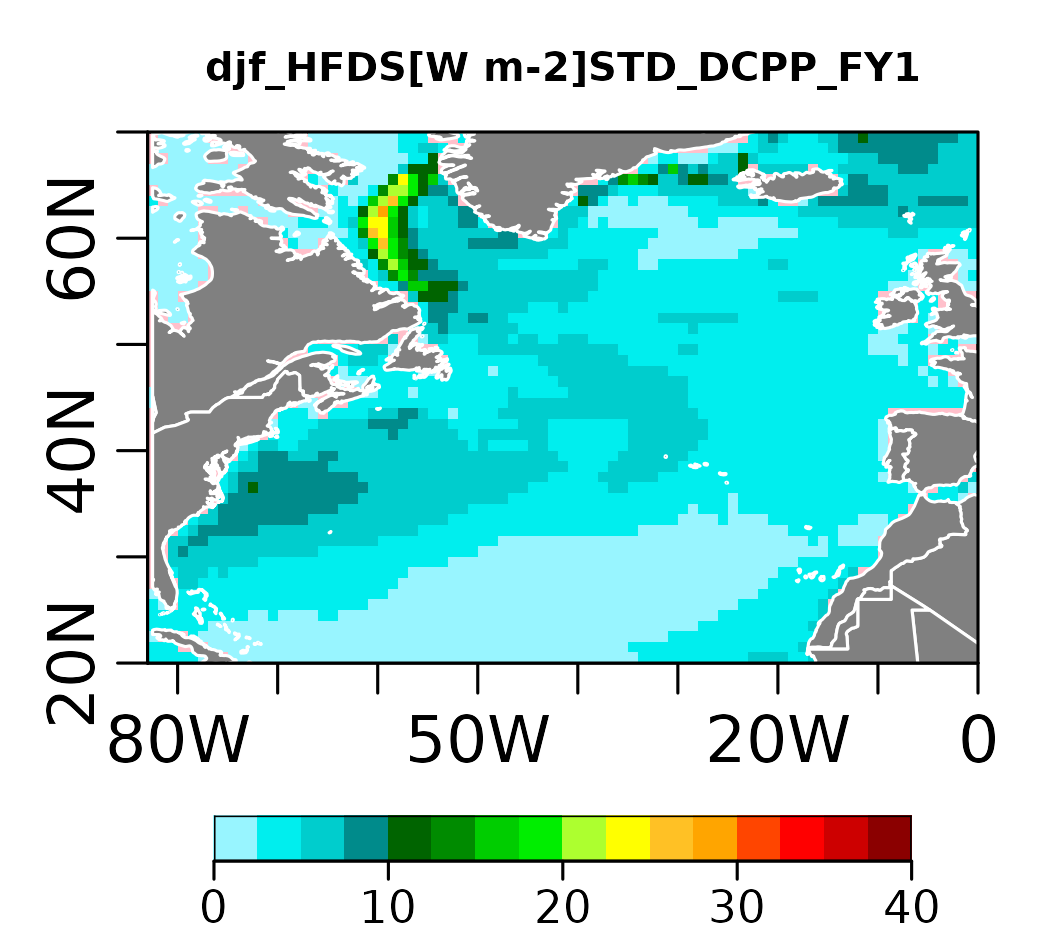 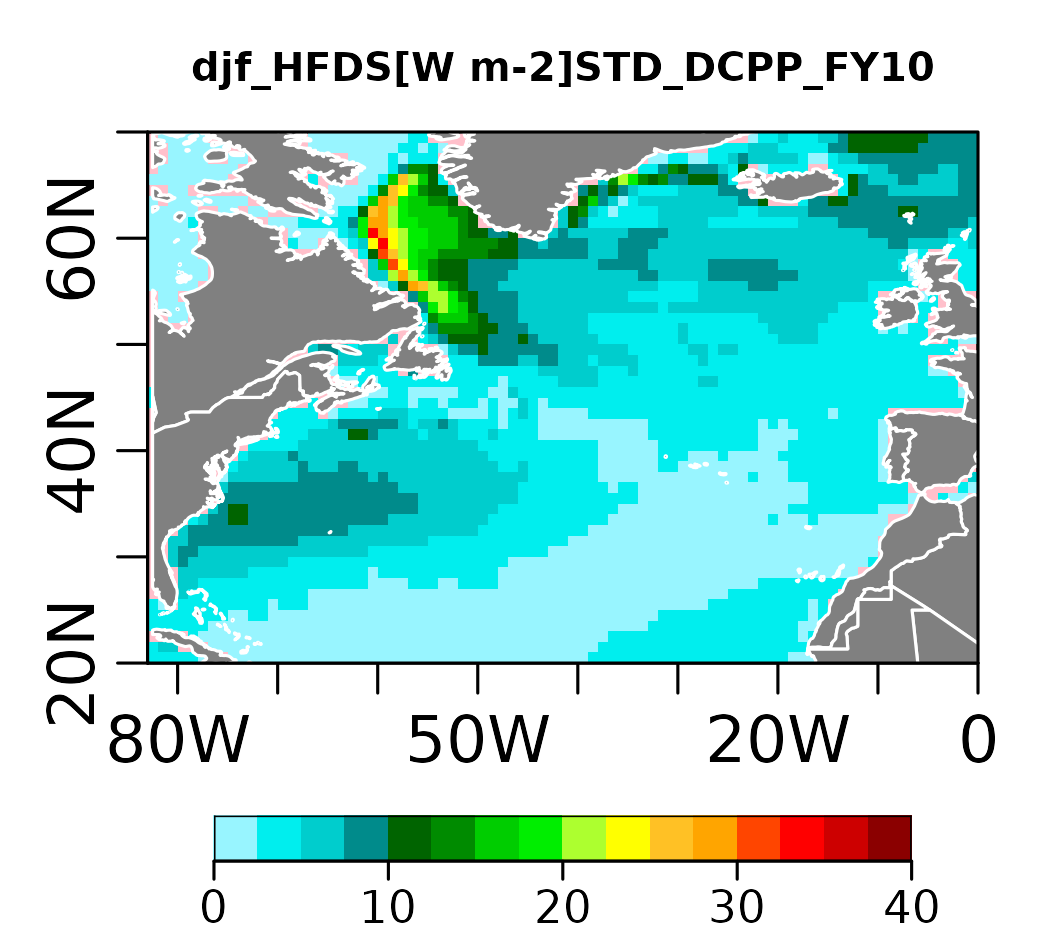 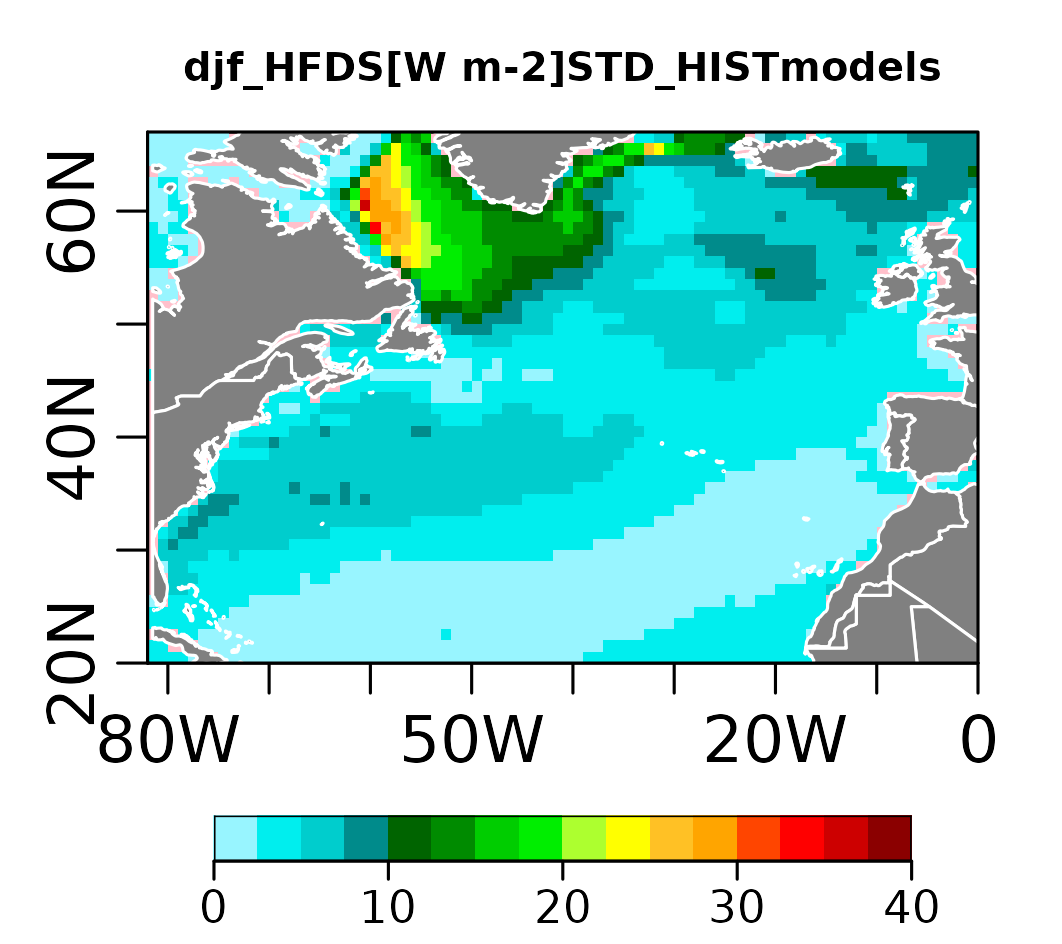 0
40
80
120
160
DCPP LY1
DCPP LY5
DCPP LY10
HIST
Standard deviation in model space
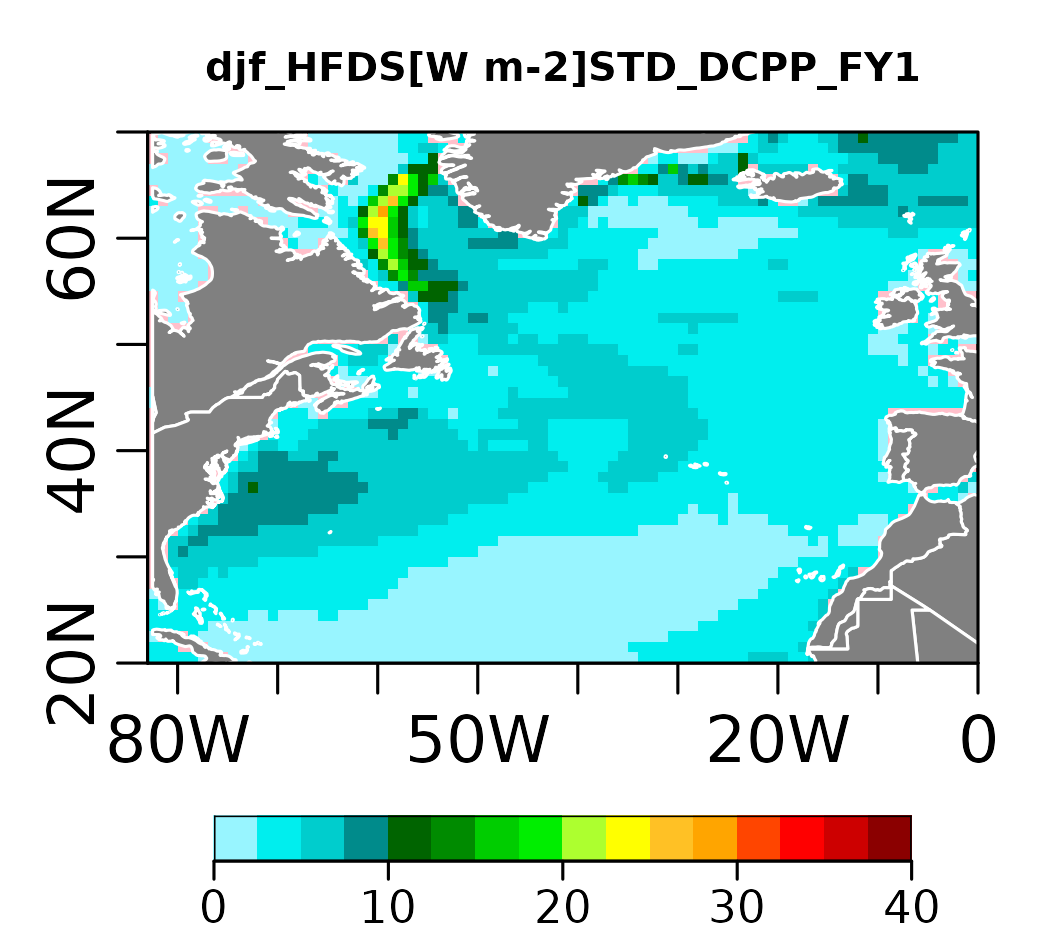 0
10
20
30
40
A multi-model analysis of the predictability of North Atlantic ocean heat content
17
Take home messages
All models and forecast systems show high levels of predictive skill for North Atlantic OHC, although with important regional discrepancies, both in the forced and predictable signals.

Mean model properties in the Labrador Sea can explain some of the differences in OHC skill.

Mean Labrador Sea density stratification is a critical factor controlling how much of the simulated OHC variability is externally forced

Differences in the NAO regional expression could also contribute to the differences in skill, via changes in the surface heat fluxes, which can themselves be sensitive to the density stratification conditions
A multi-model analysis of the predictability of North Atlantic ocean heat content
18
Other related features with inter-model differences
Standard deviation across-models of the ACC for the OHC700
DCPP LY1
DCPP LY5
DCPP LY10
HIST
MPI-ESM1-2
Standard deviation of ACC in model space
Standard deviation across-models of the mean sea ice concentration in DJF
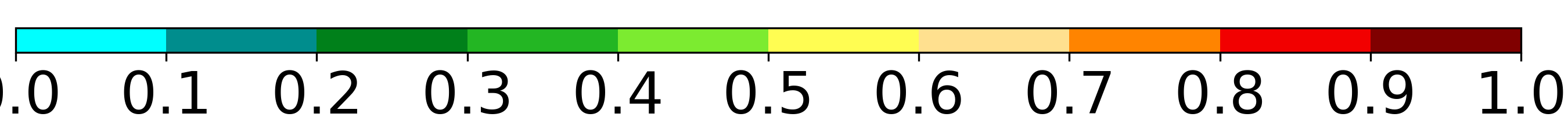 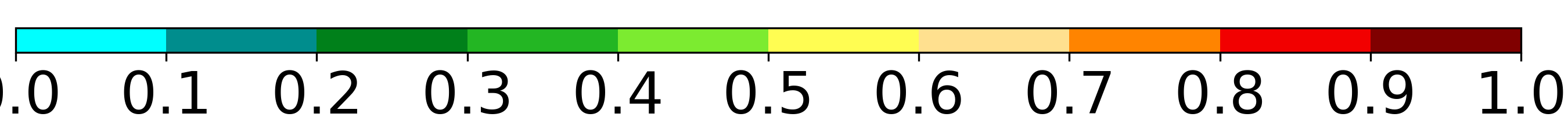 0.0
0
0.1
3
0.2
6
0.3
9
0.4
12
0.5
15
0.6
18
0.7
21
0.8
24
0.9
27
1.0
30
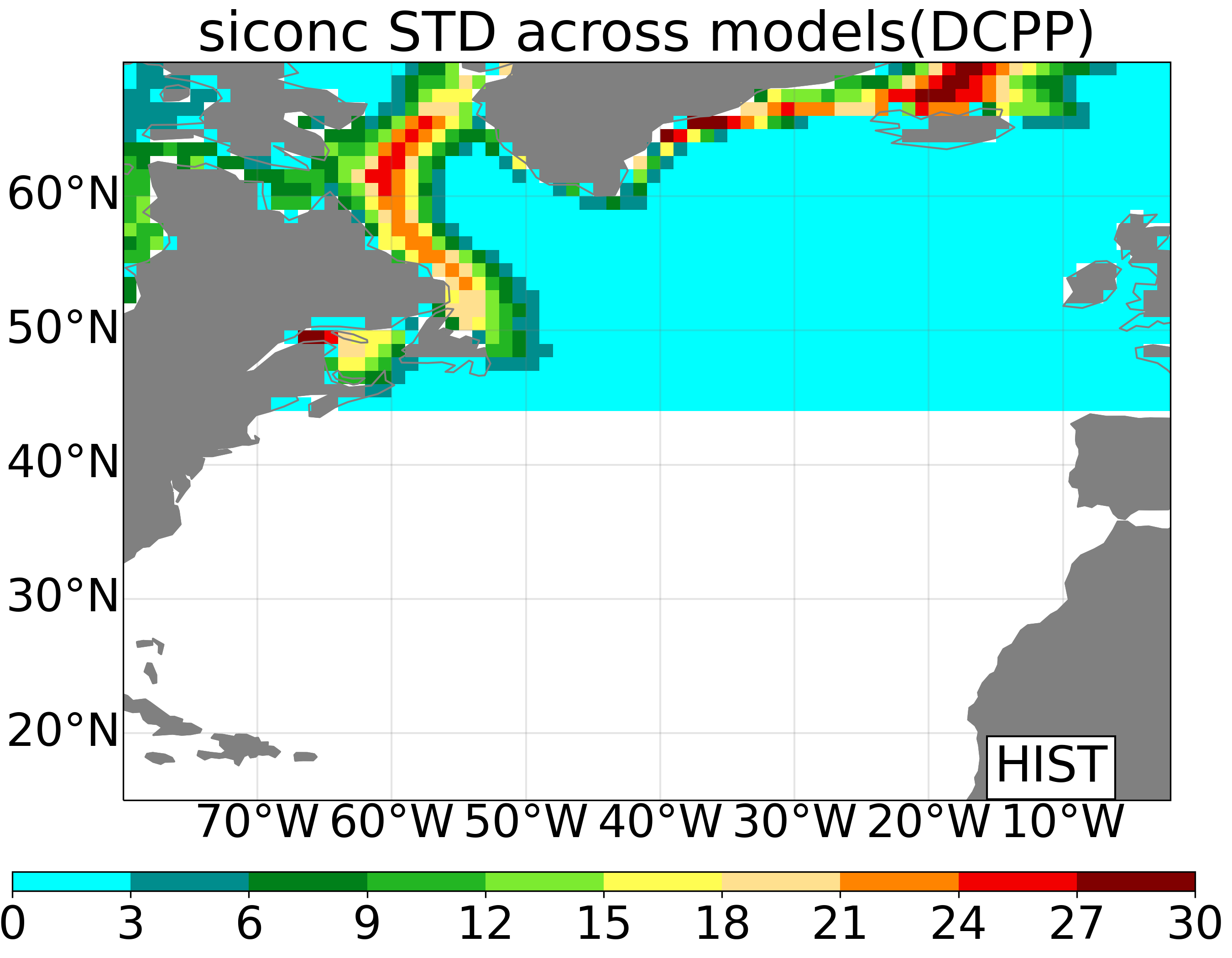 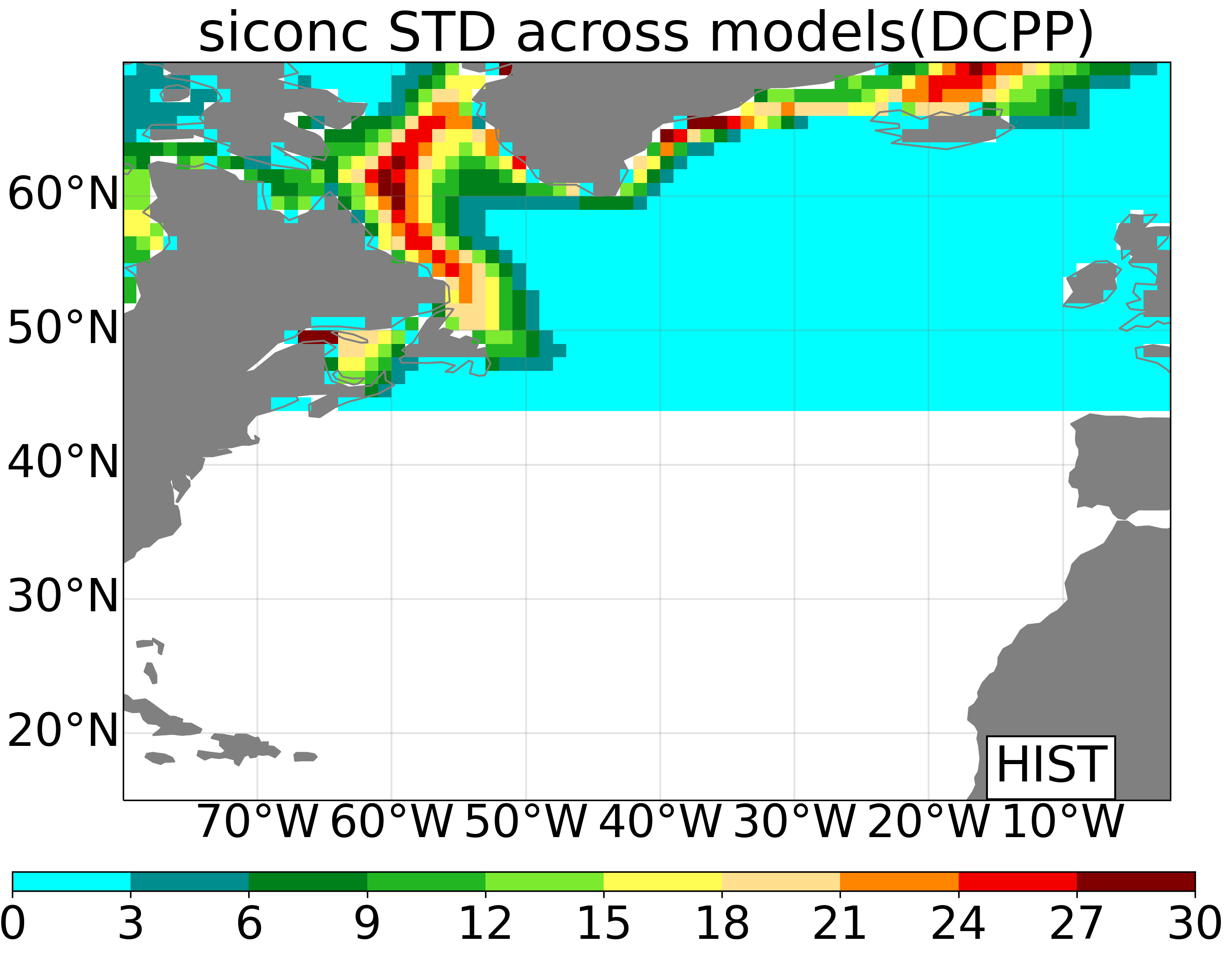 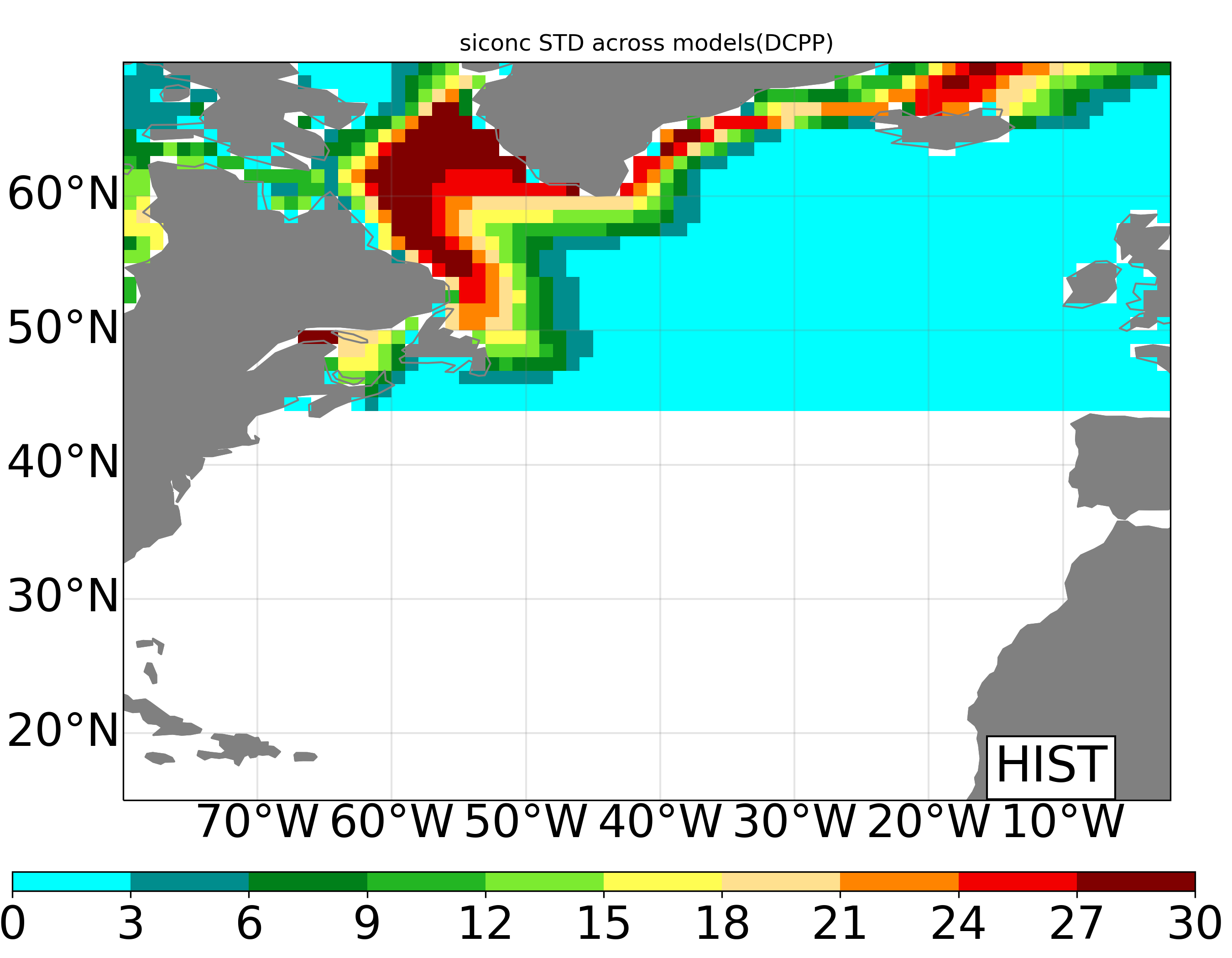 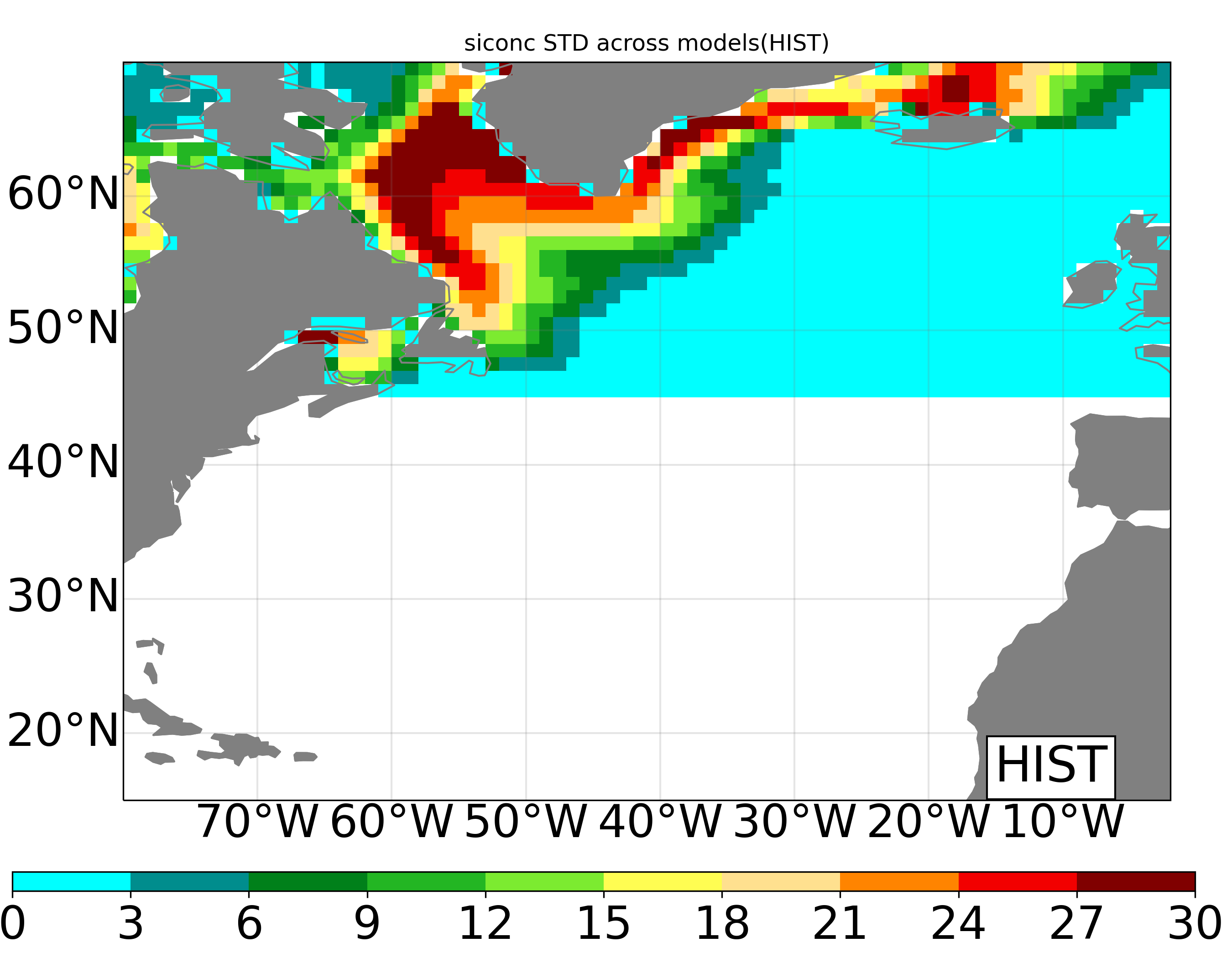 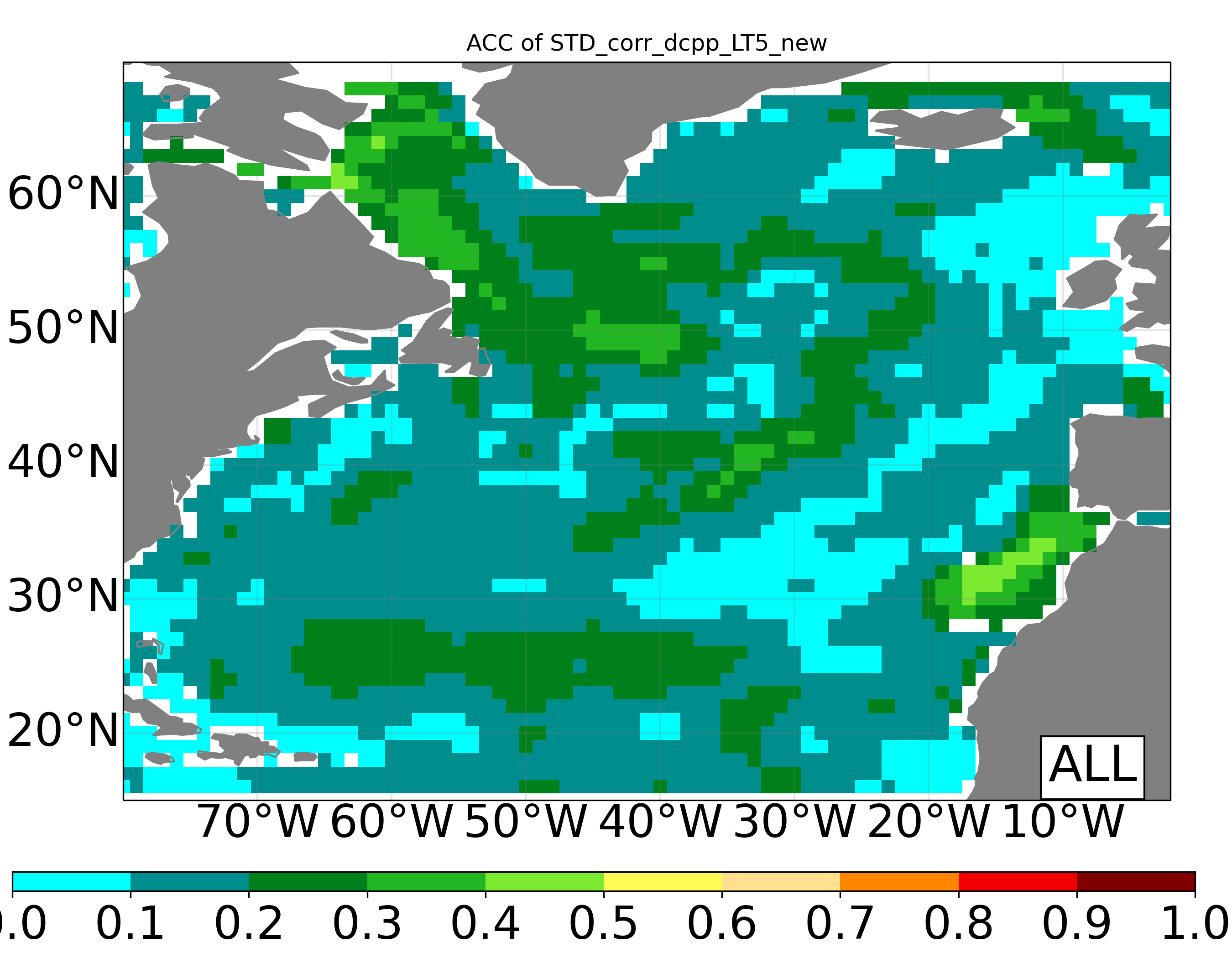 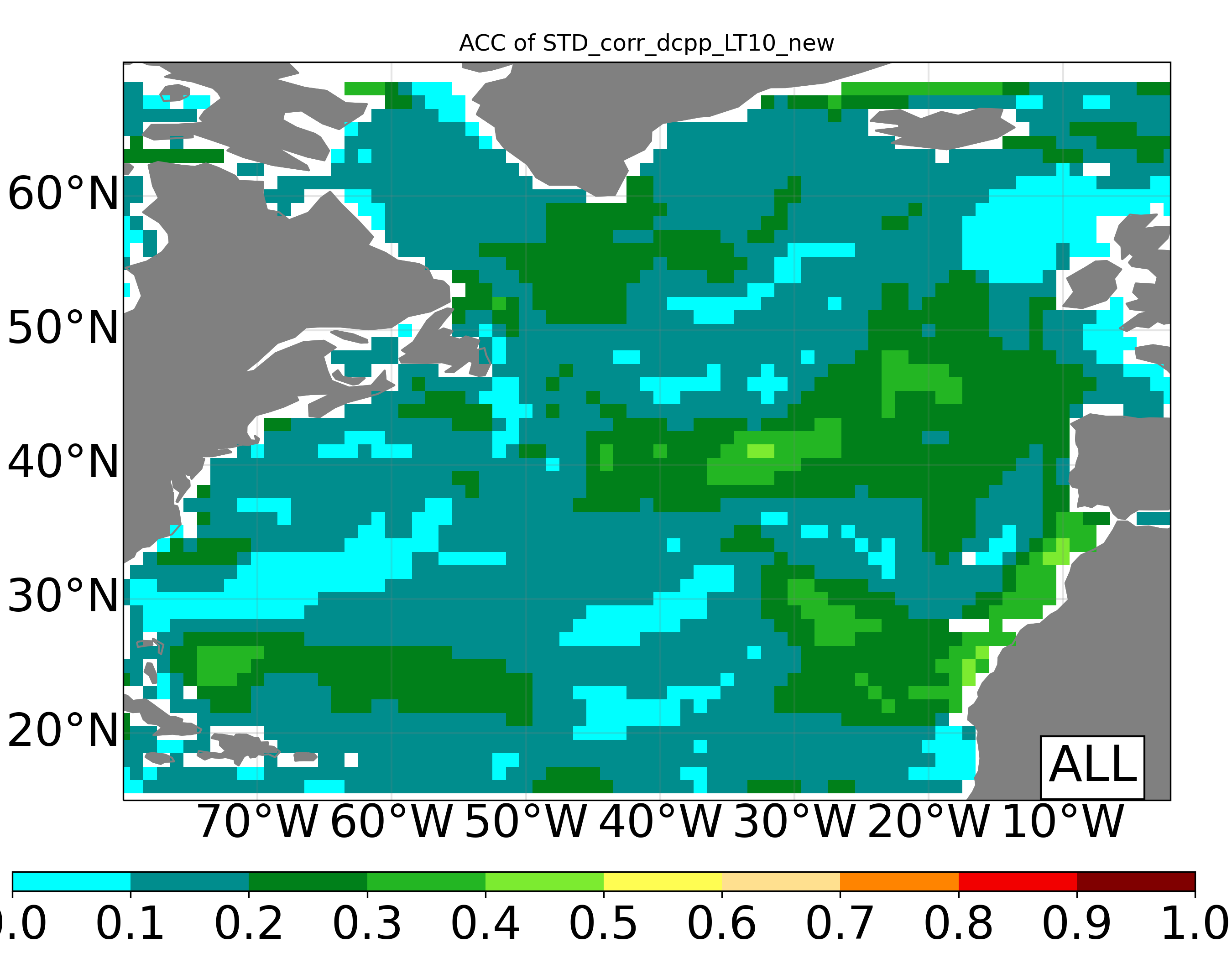 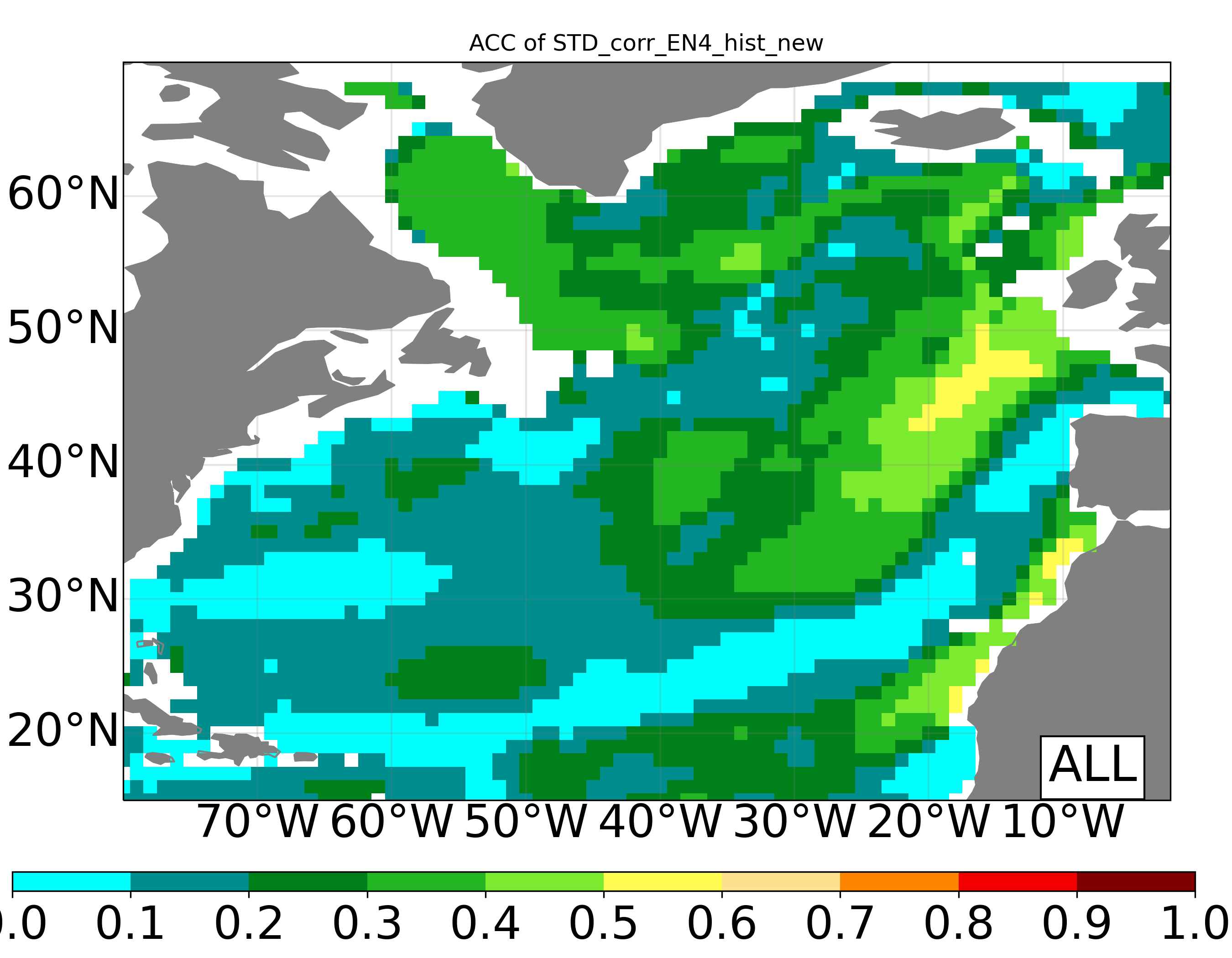 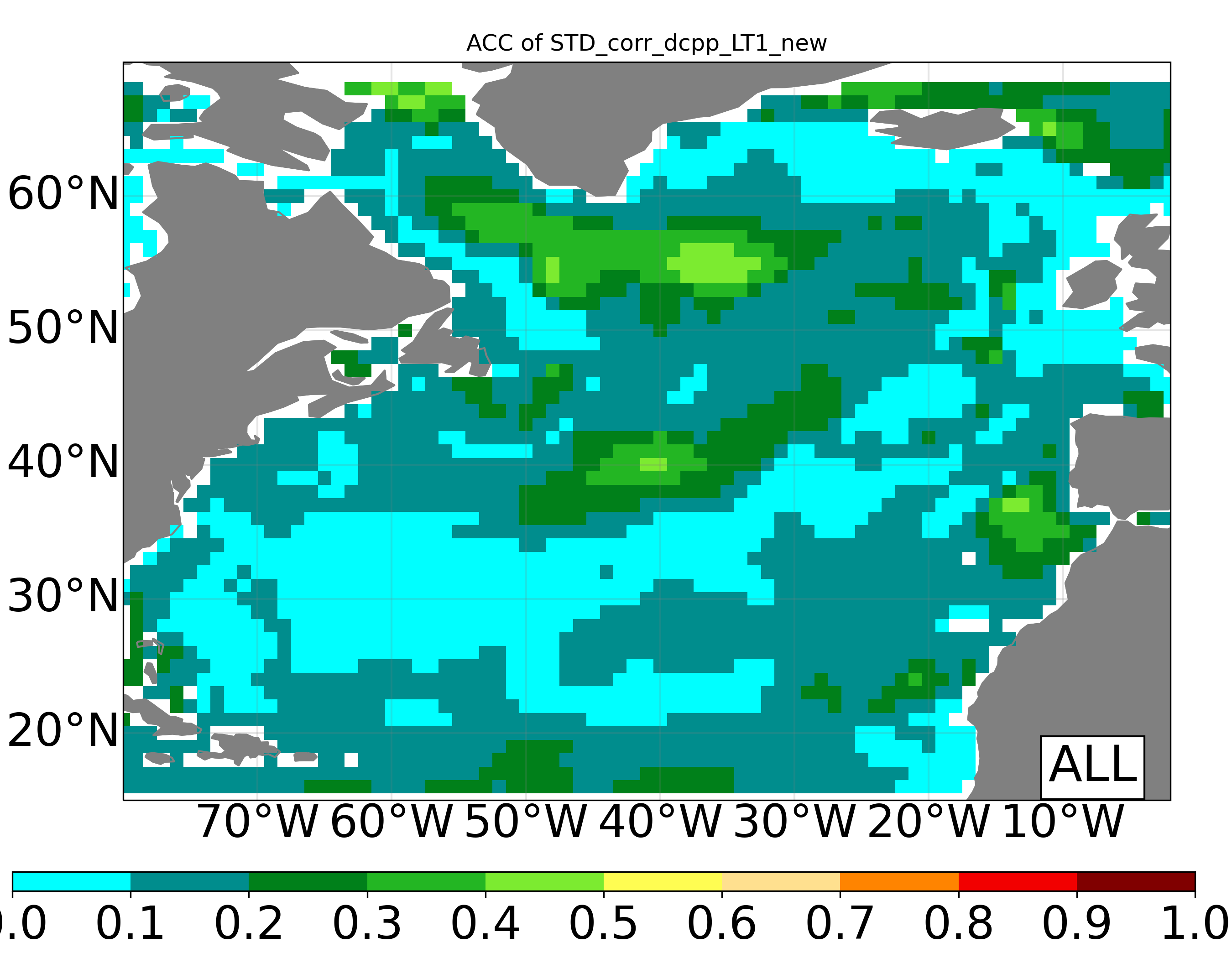 Standard deviation of ACC in model space
A multi-model analysis of the predictability of North Atlantic ocean heat content
19
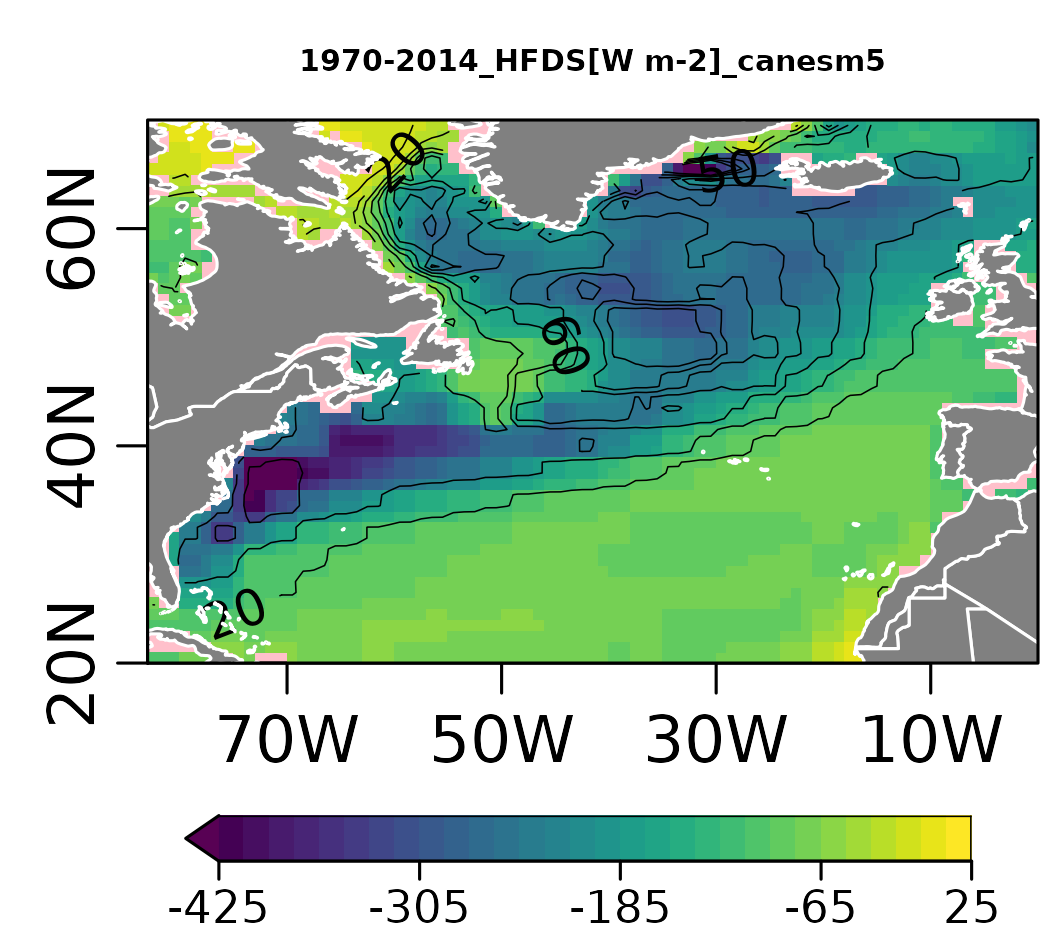 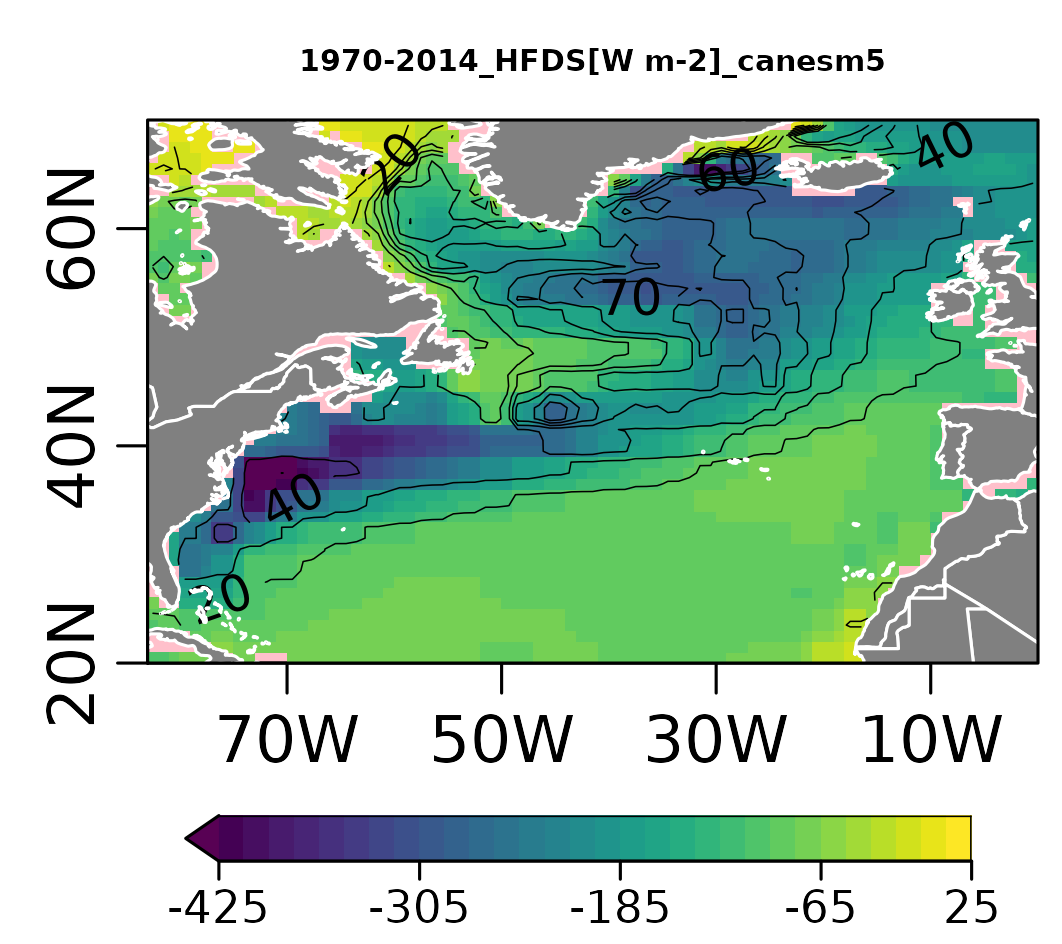 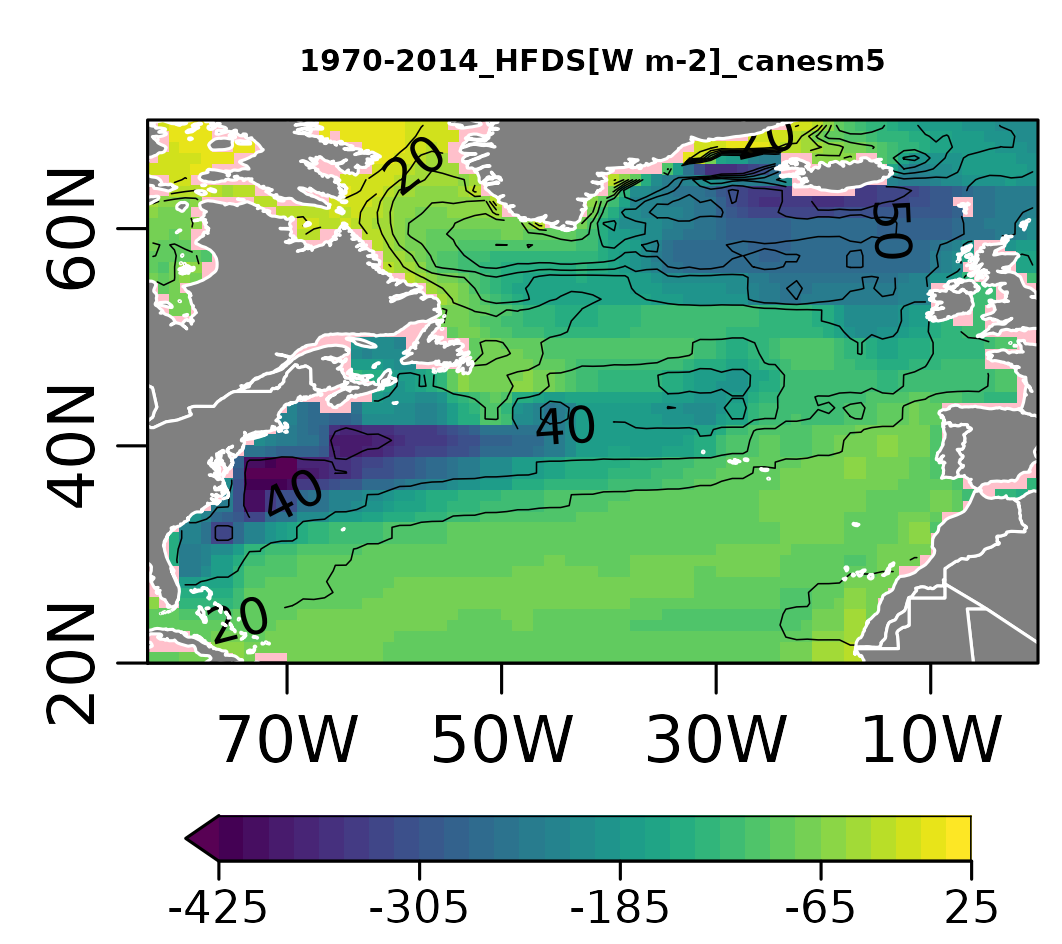 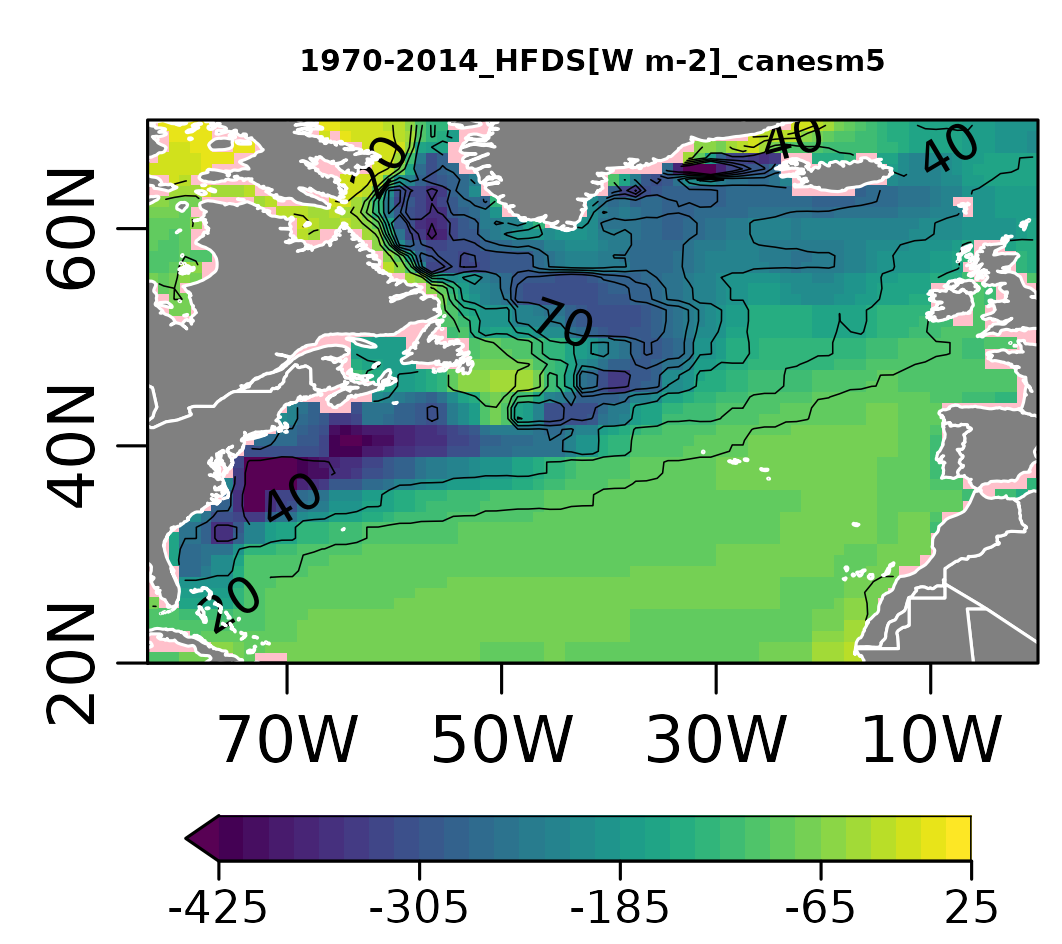 FY5
HIST
CanESM5.FY1
FY10
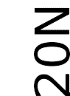 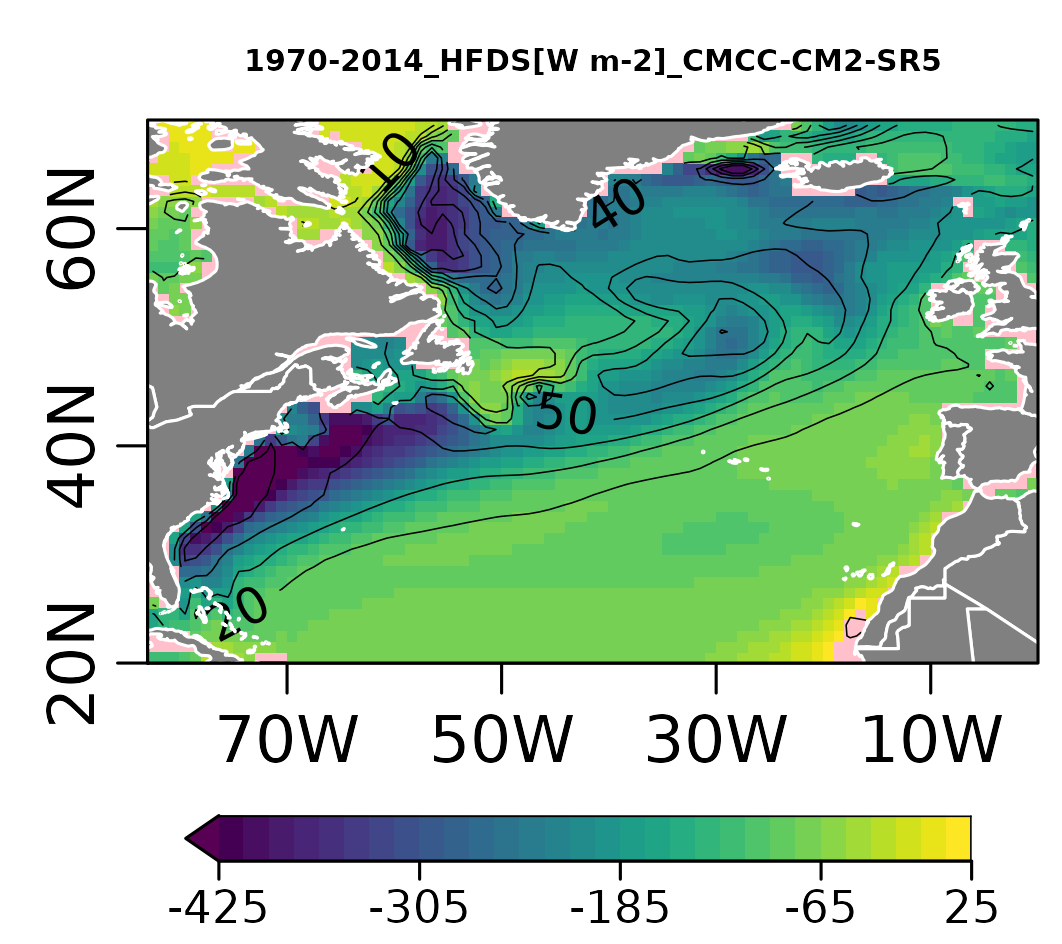 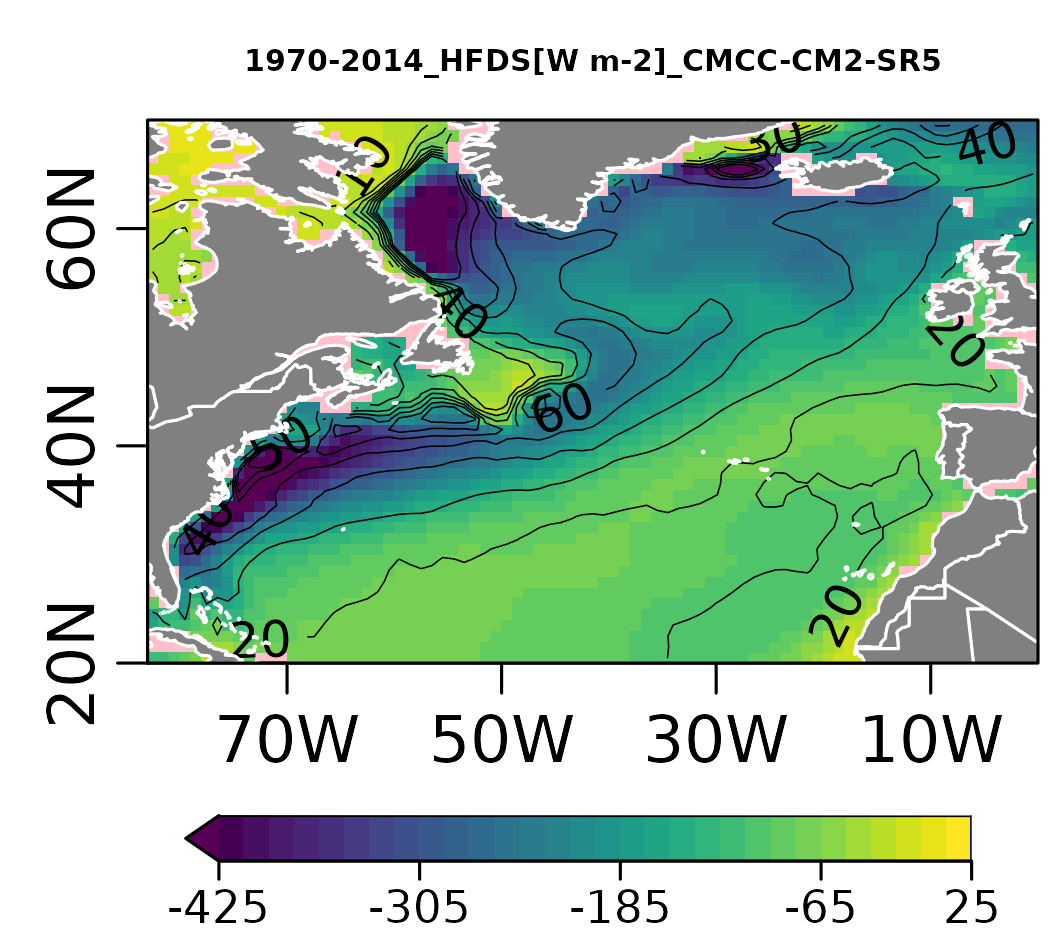 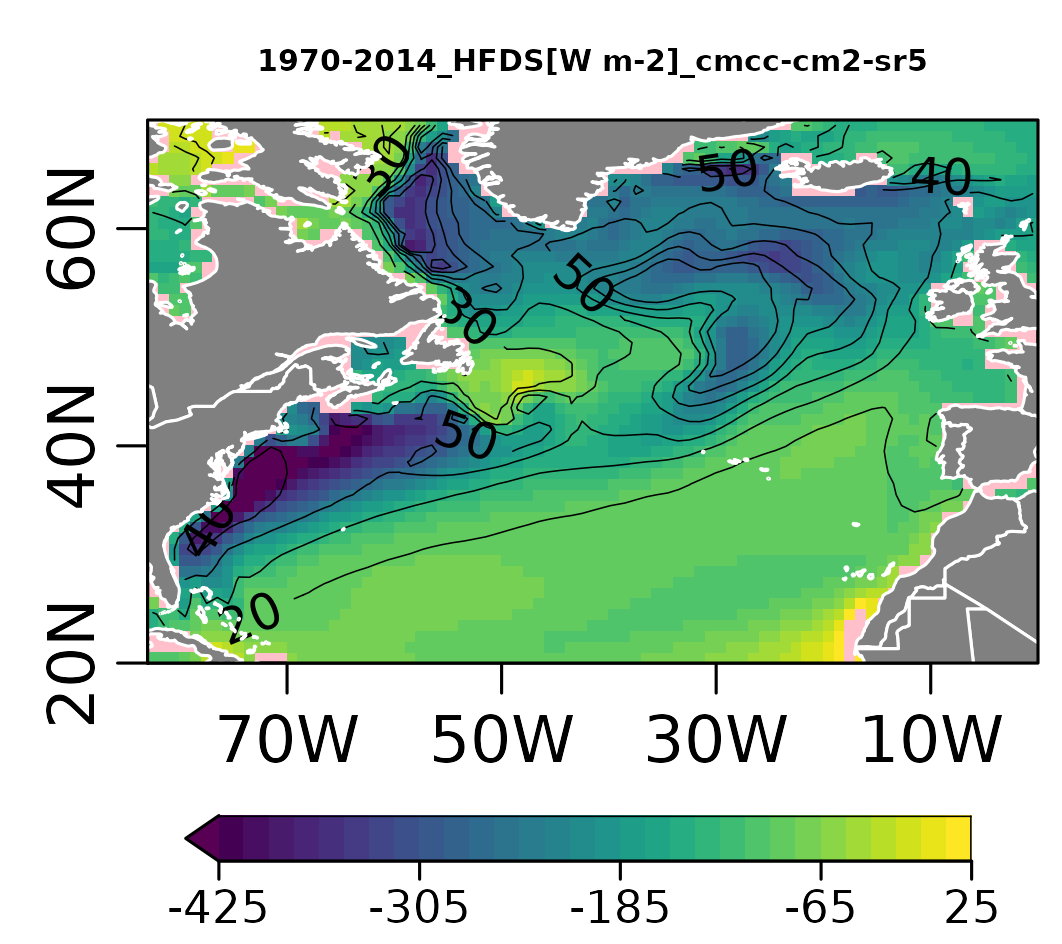 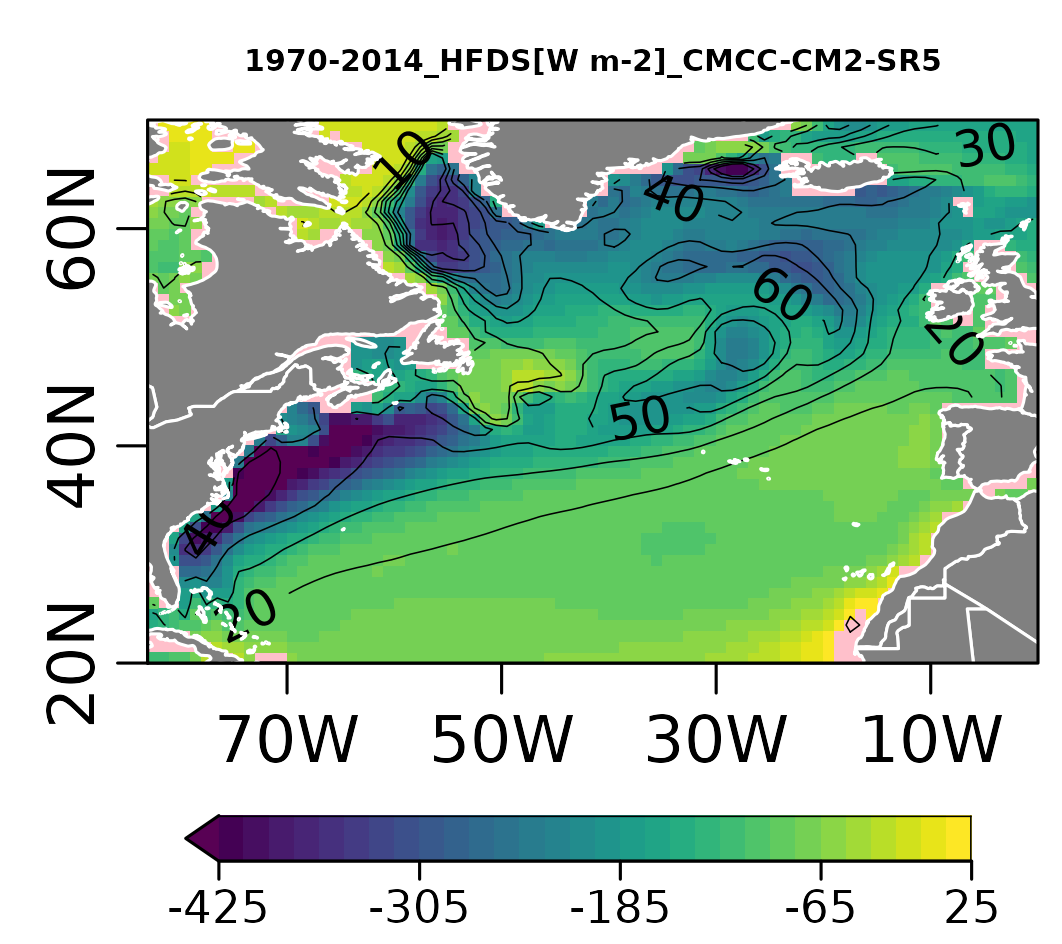 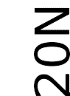 FY5
FY10
HIST
CMCC-CM2-SR.FY1
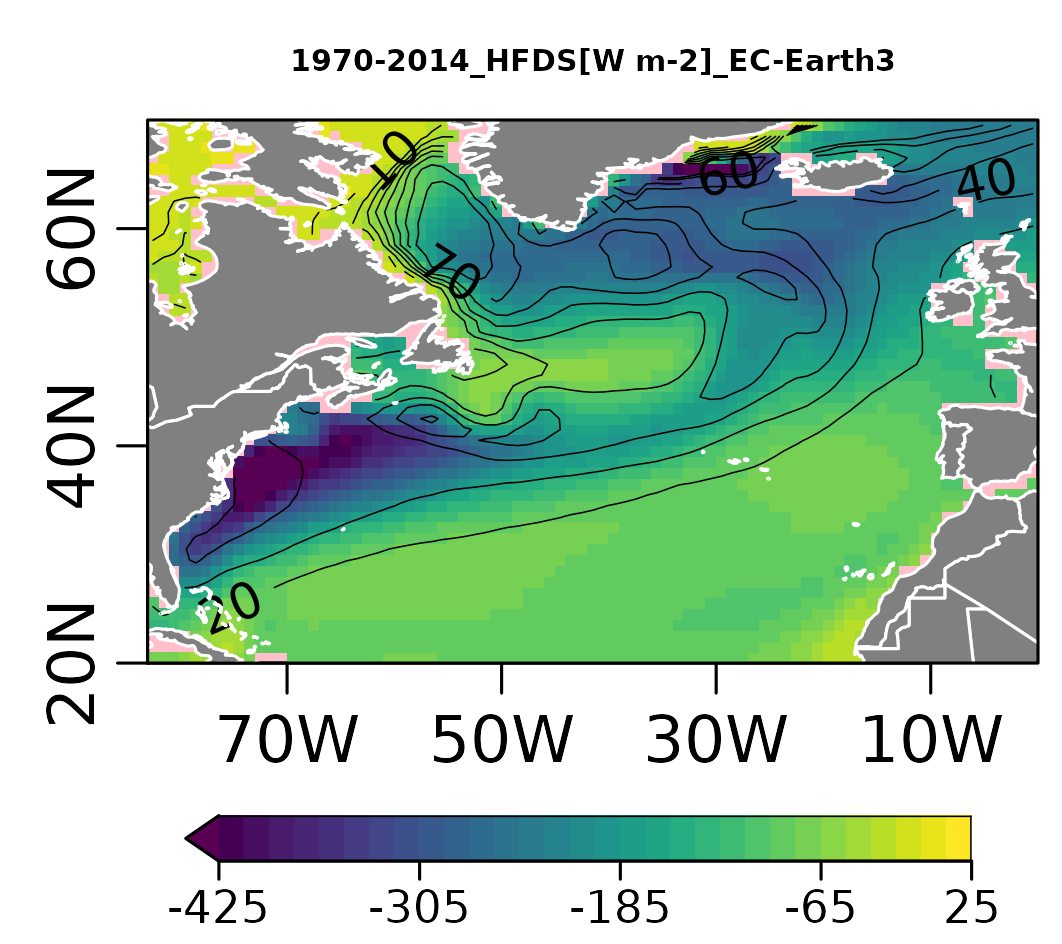 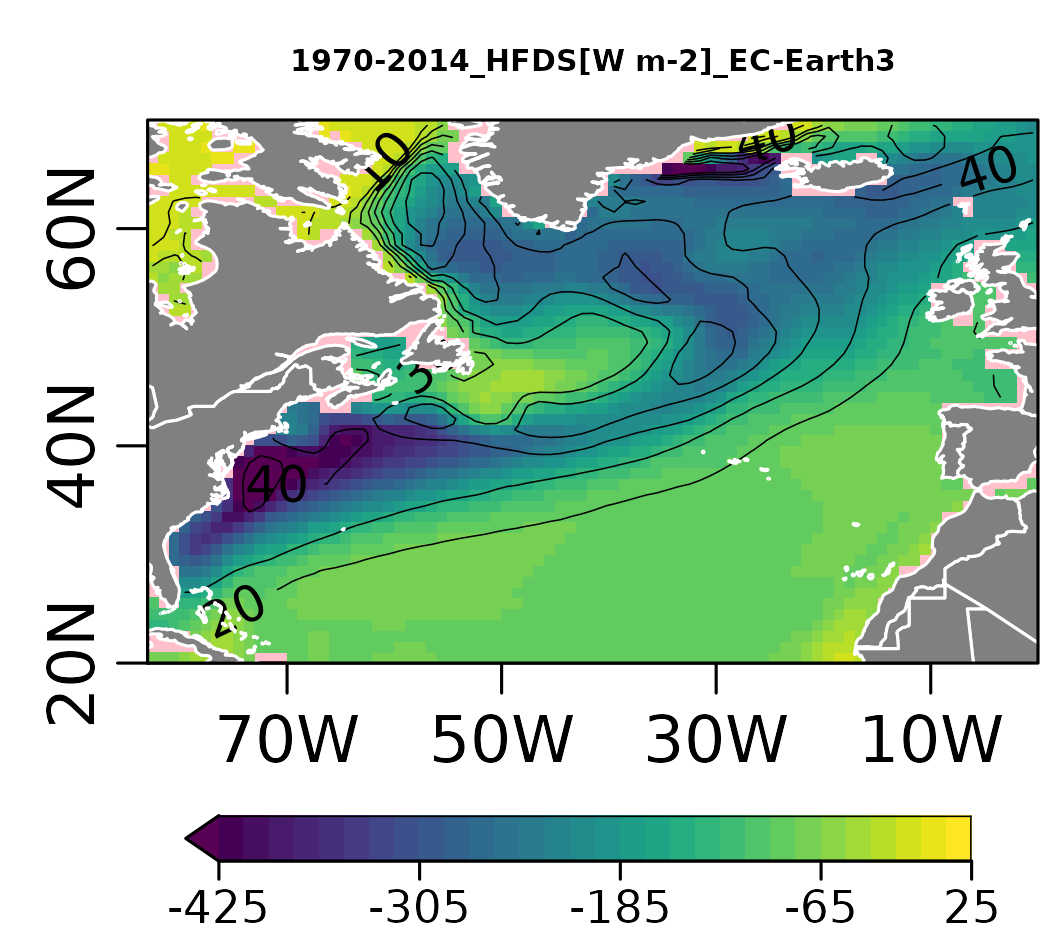 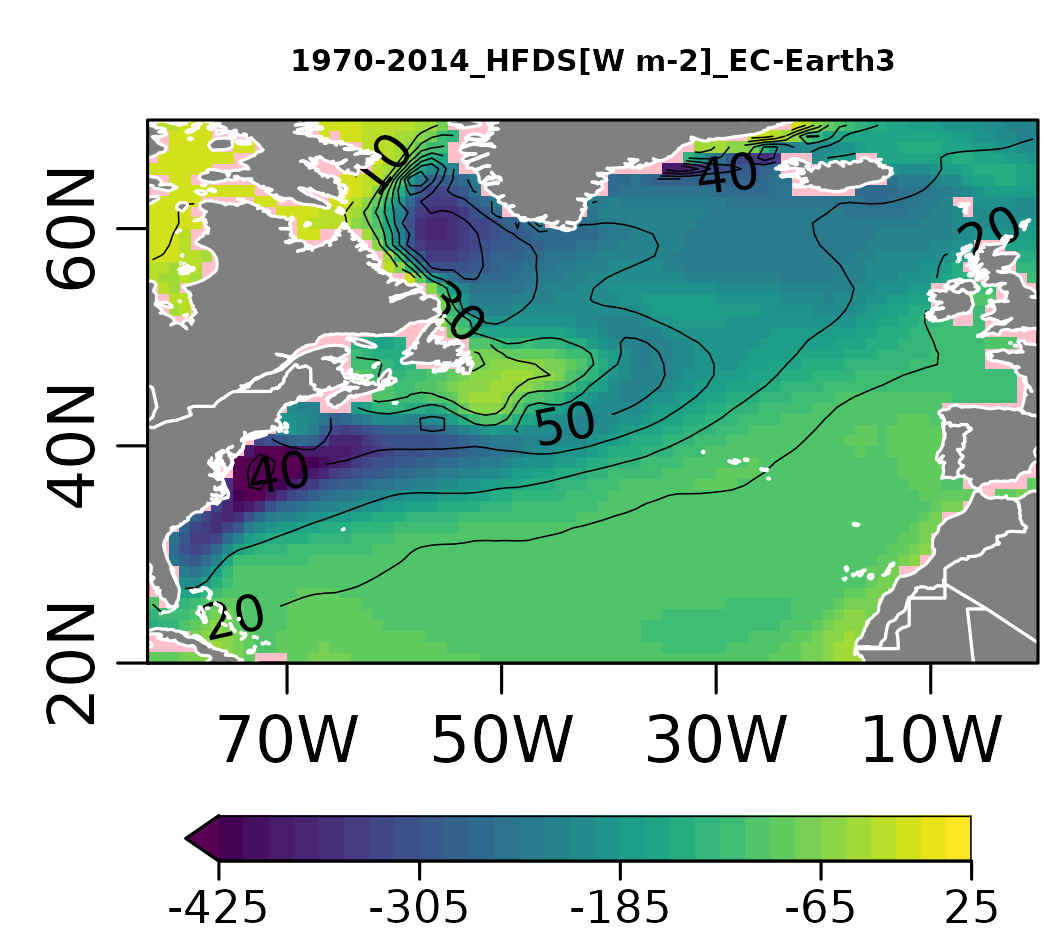 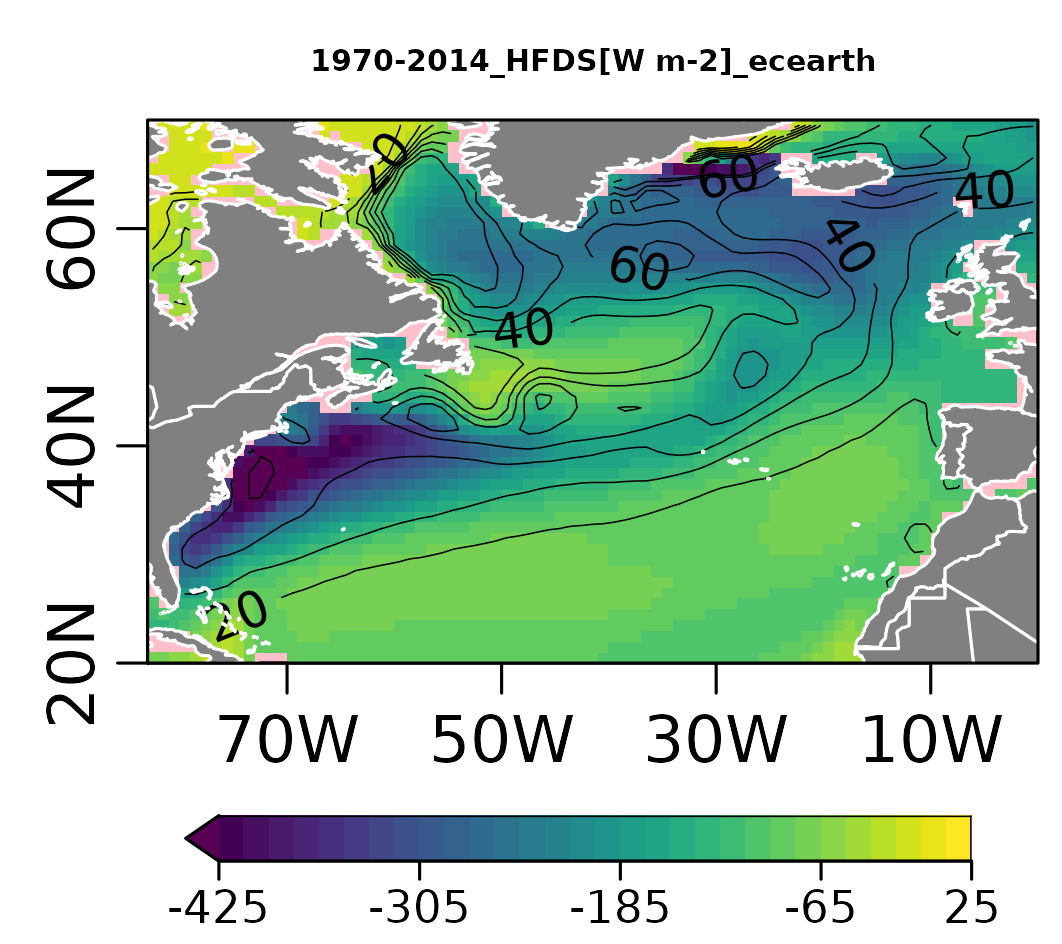 FY5
FY10
HIST
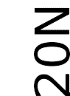 EC-Earth3.FY1
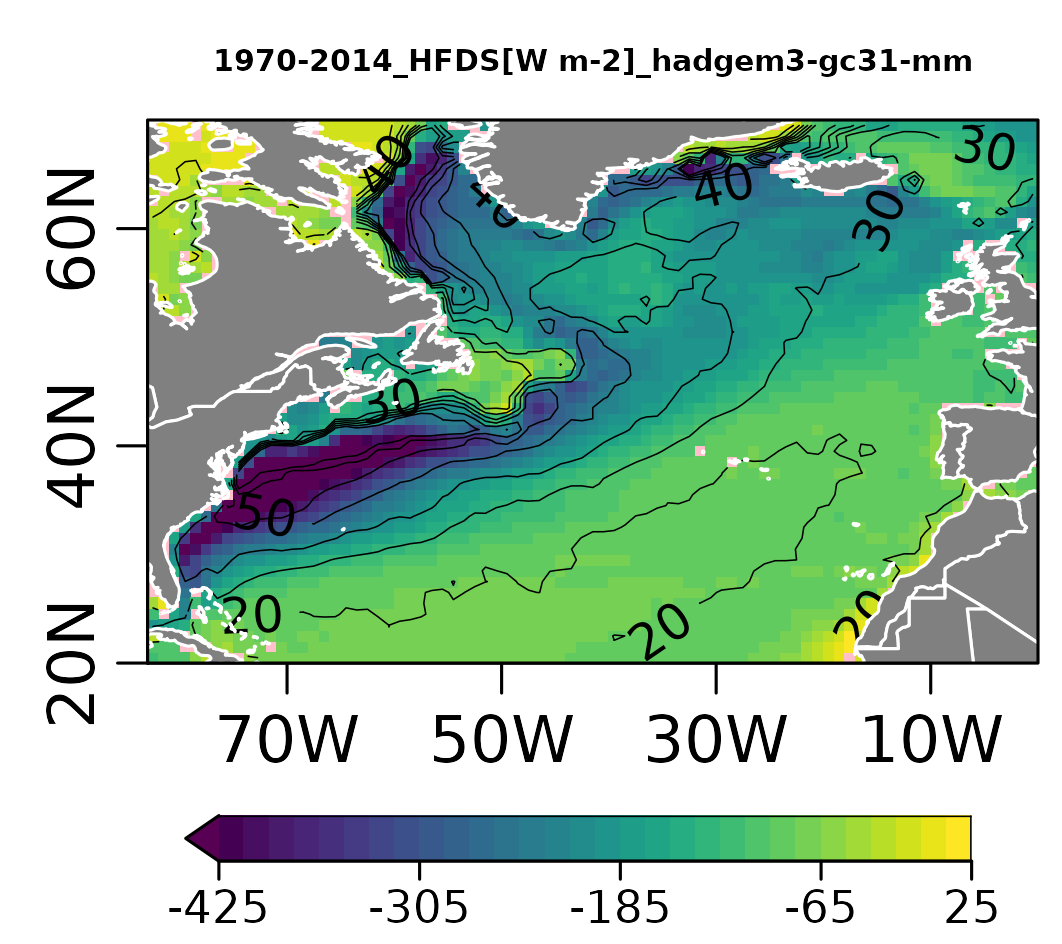 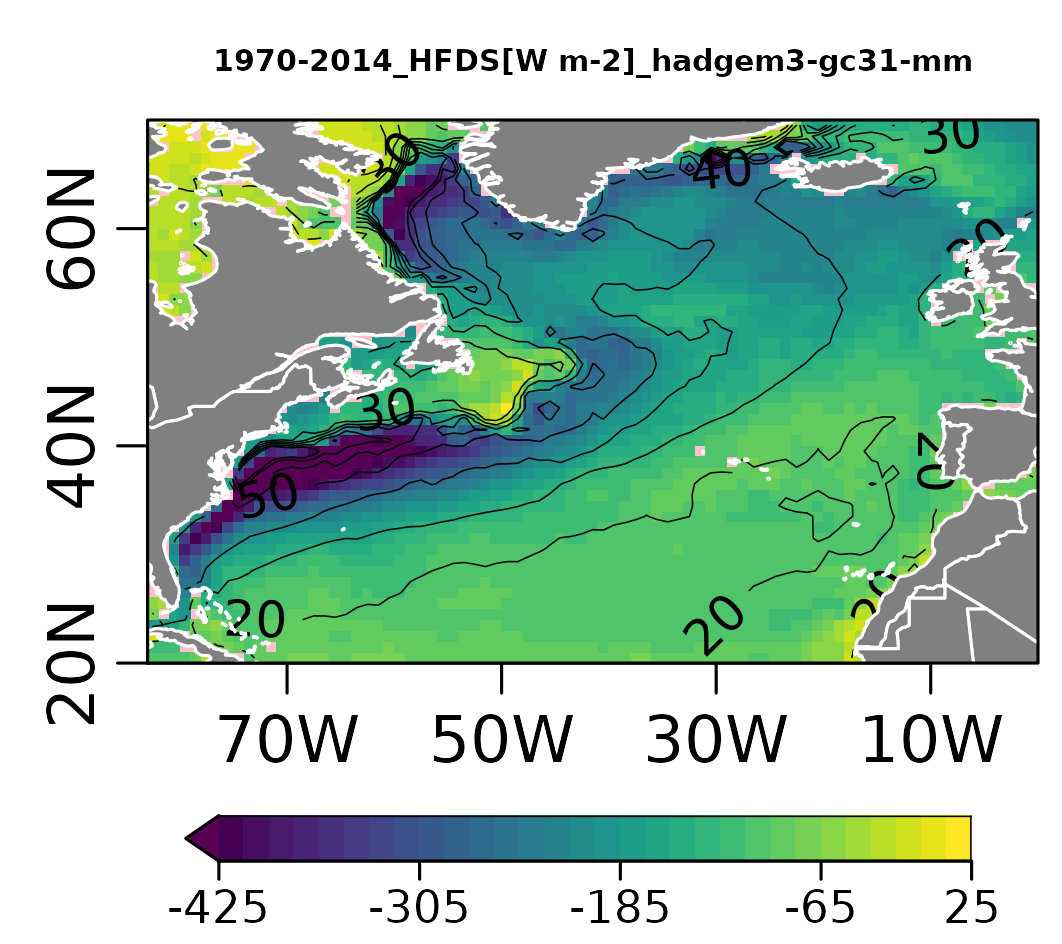 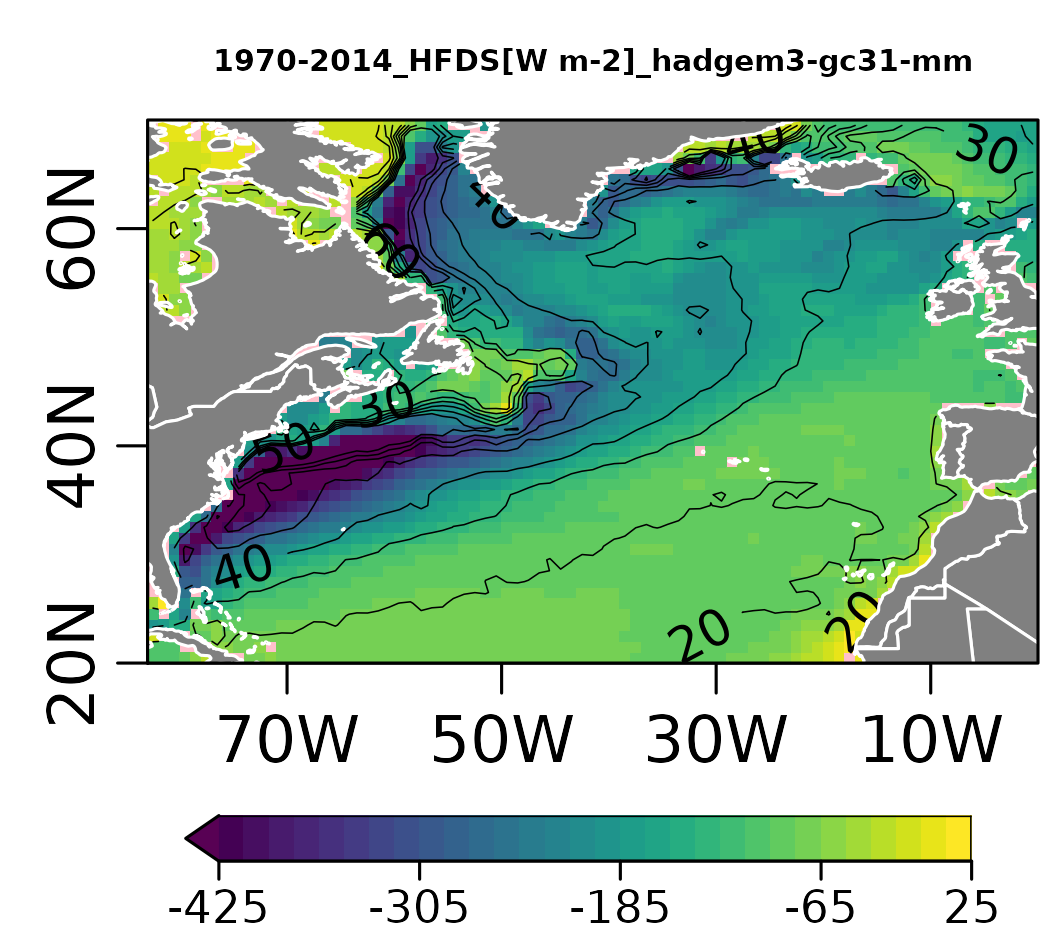 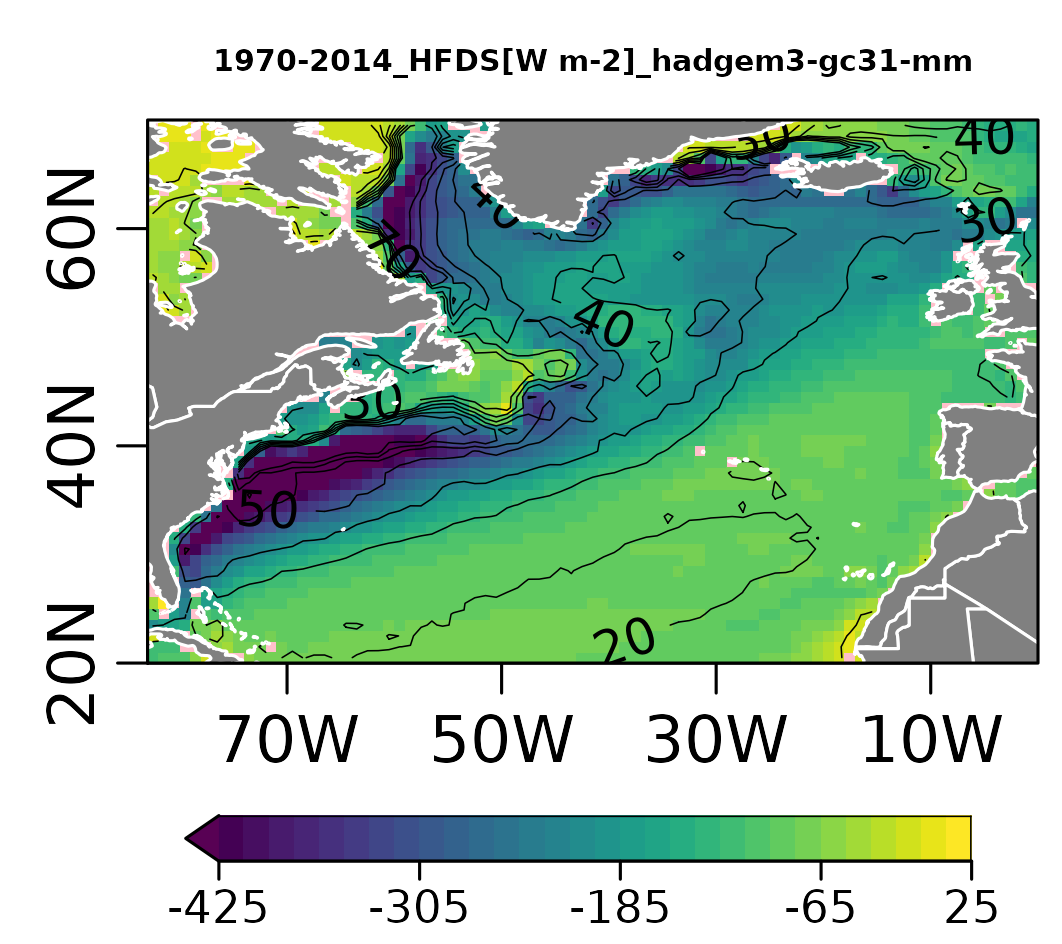 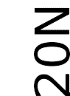 FY5
FY10
HadGEM3-GC31-MM.FY1
HIST
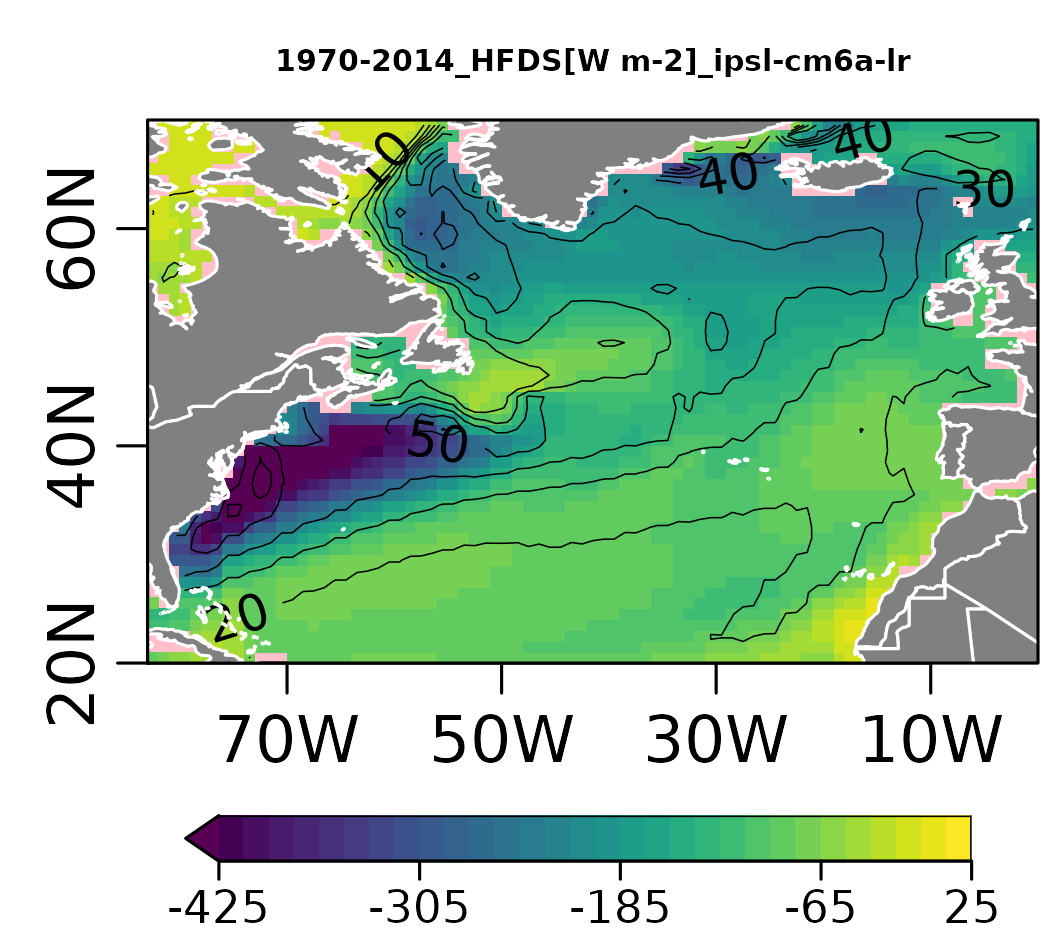 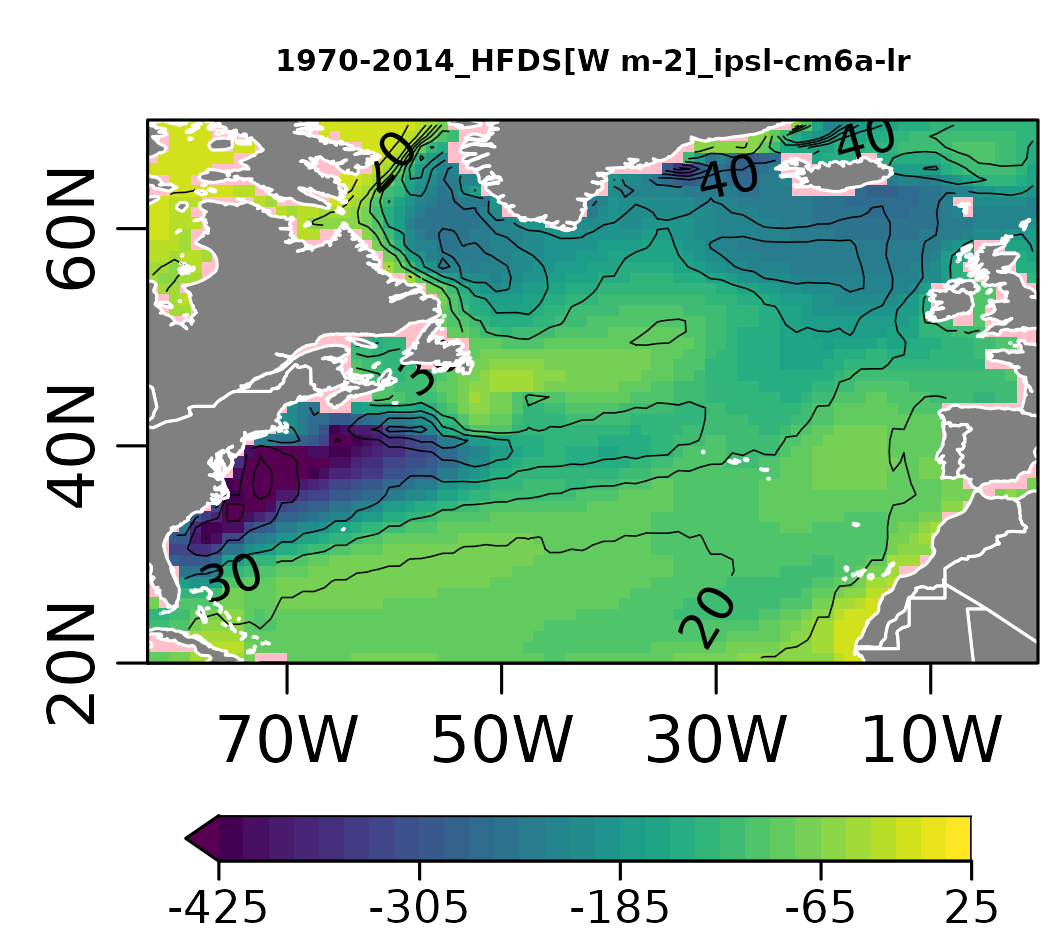 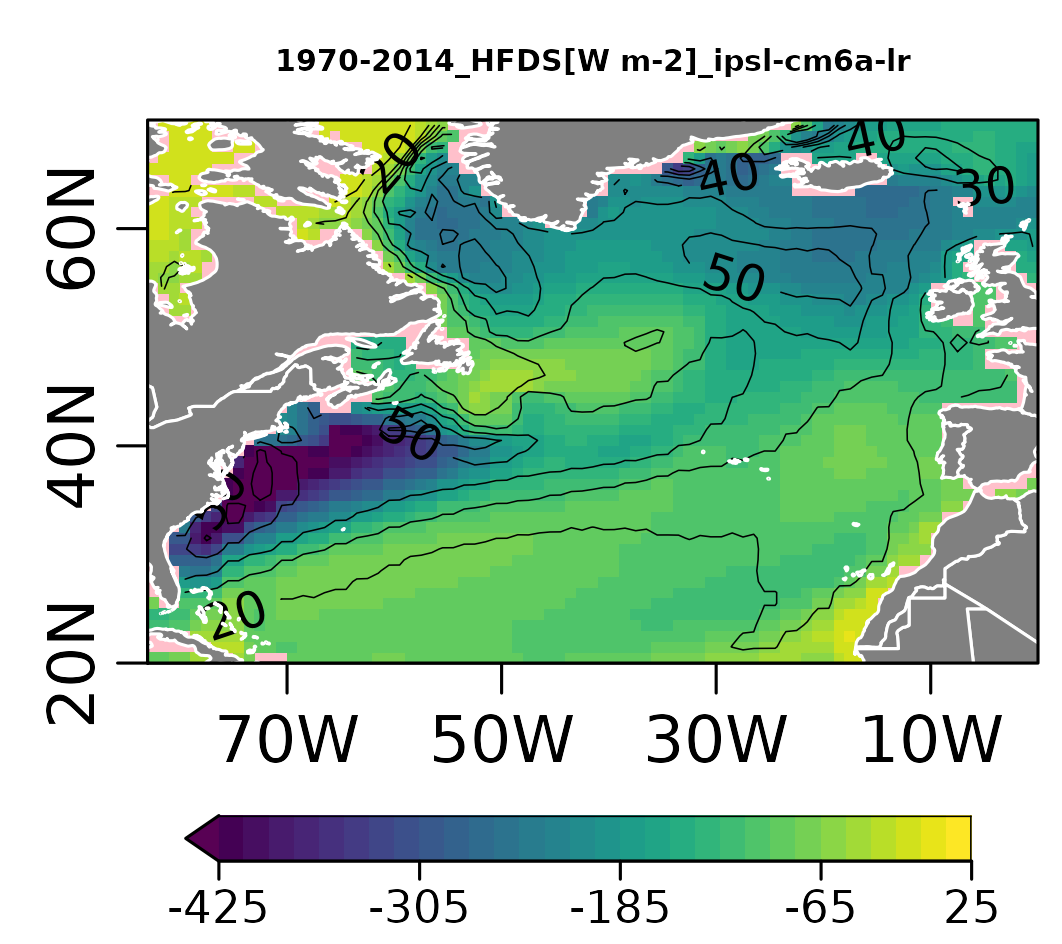 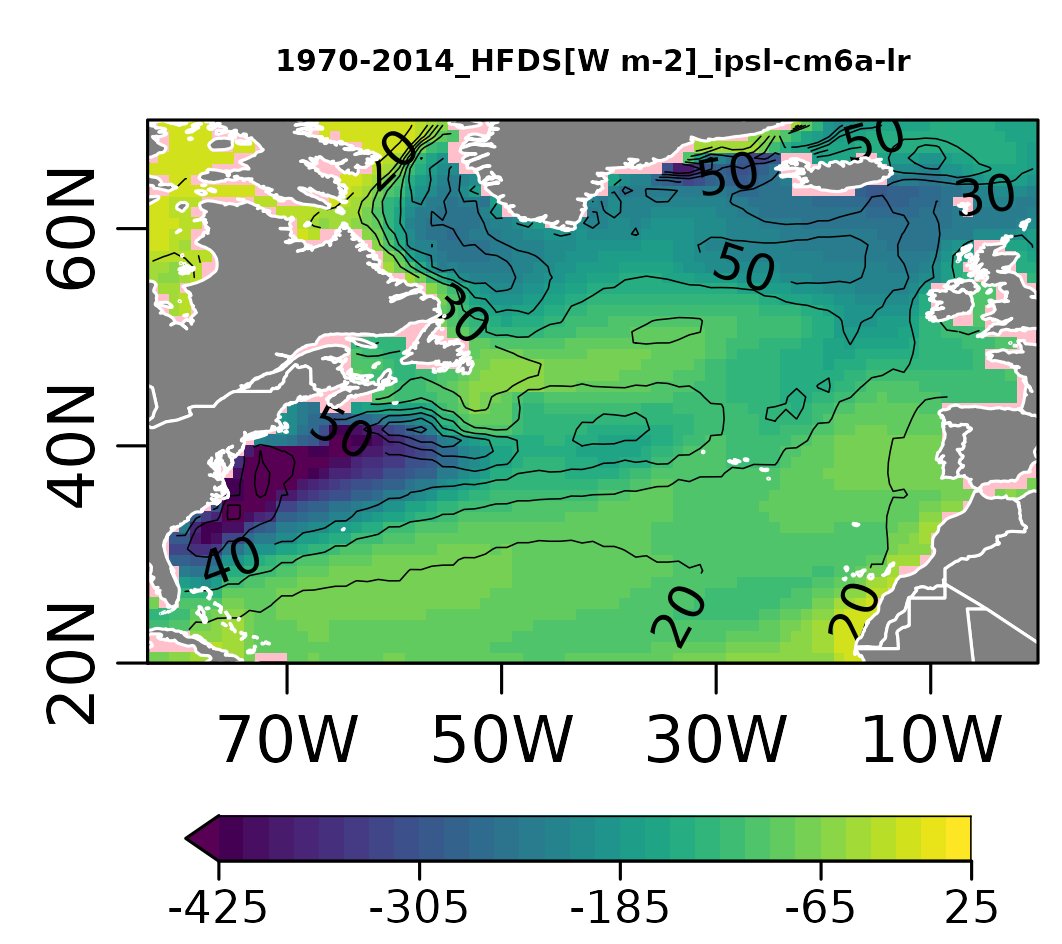 IPSL-CM6A-LR.FY1
FY10
FY5
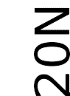 HIST
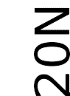 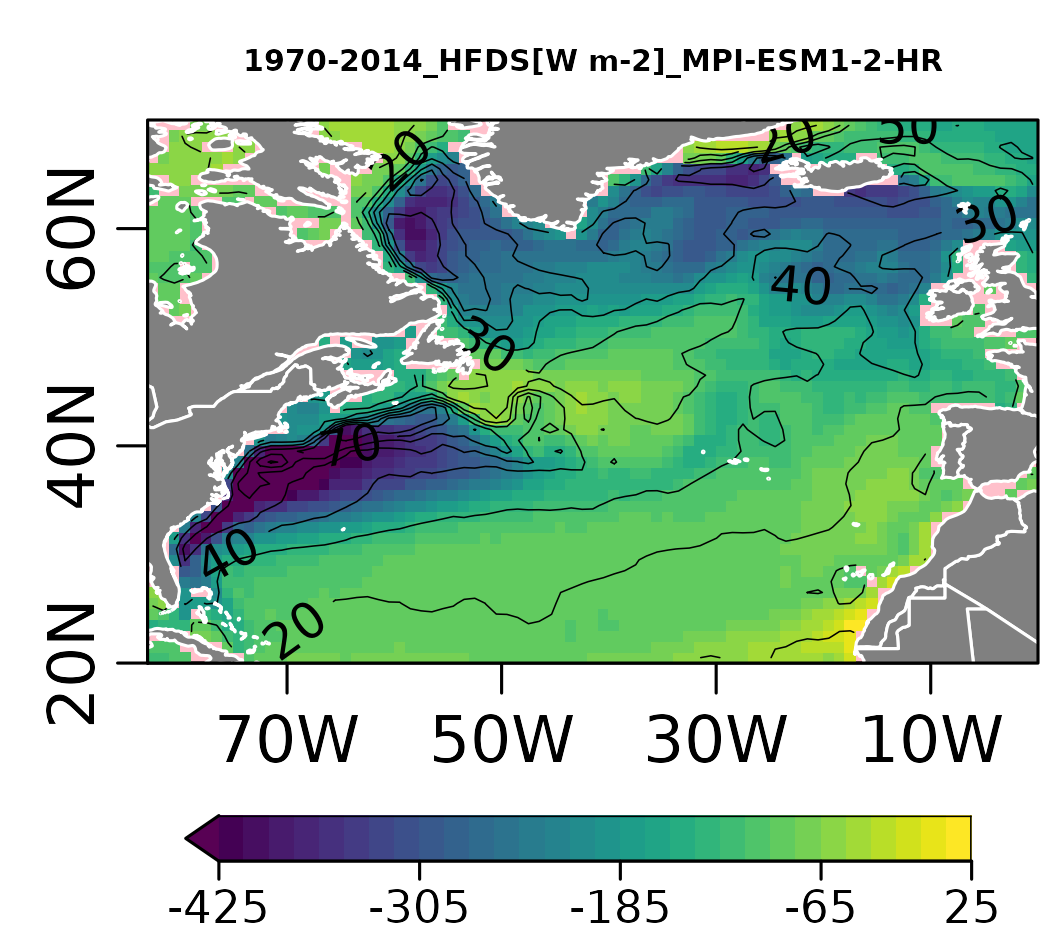 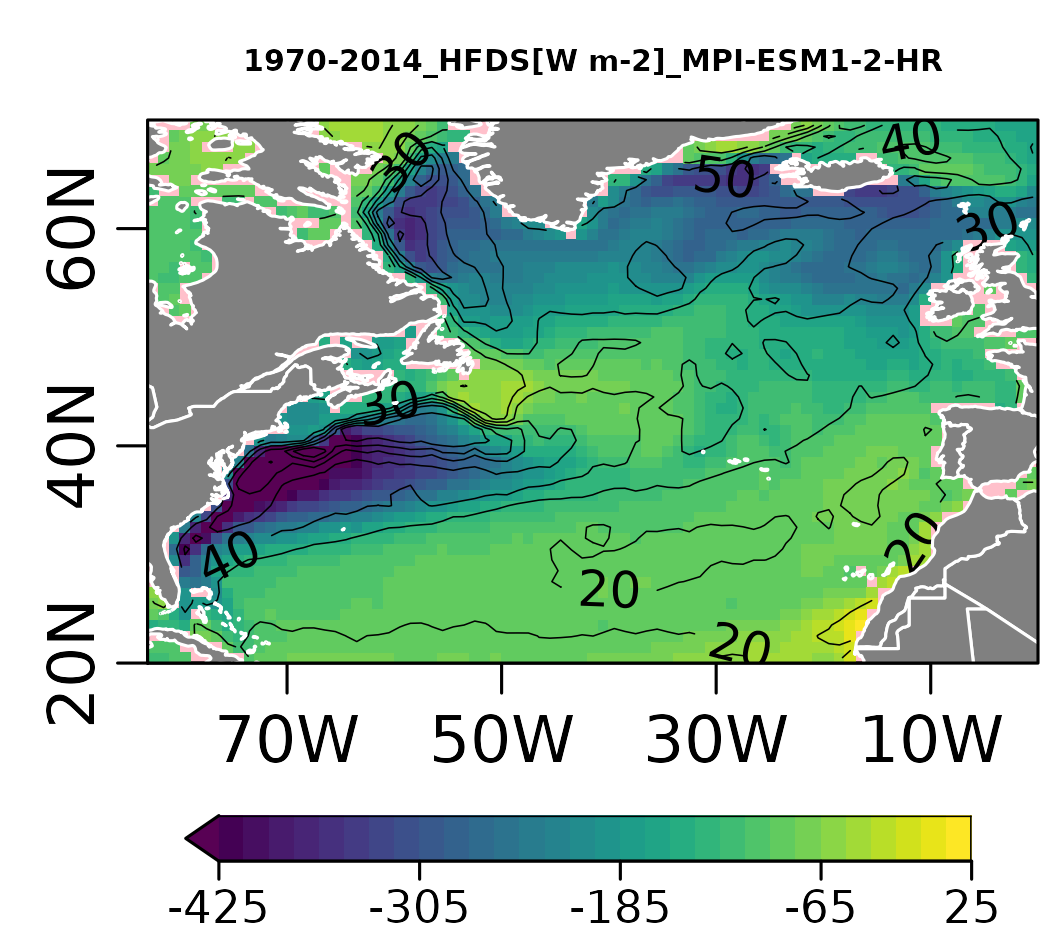 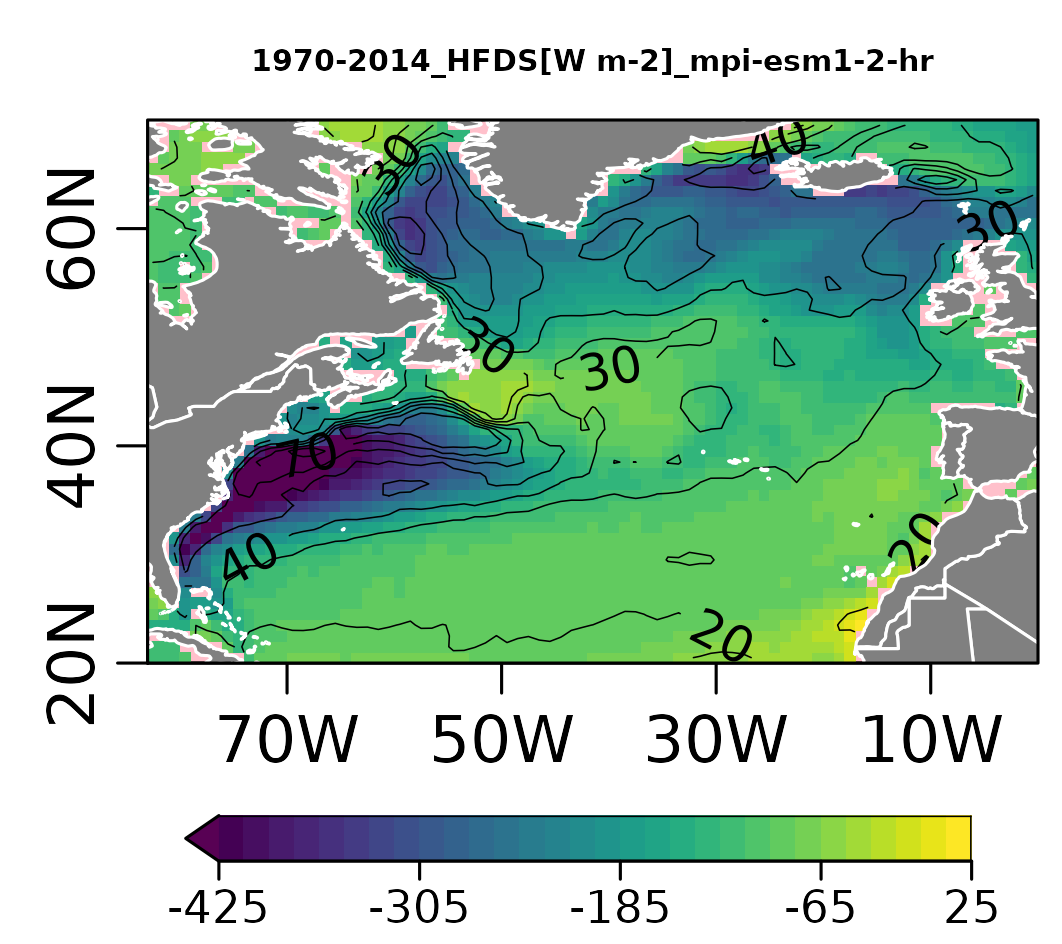 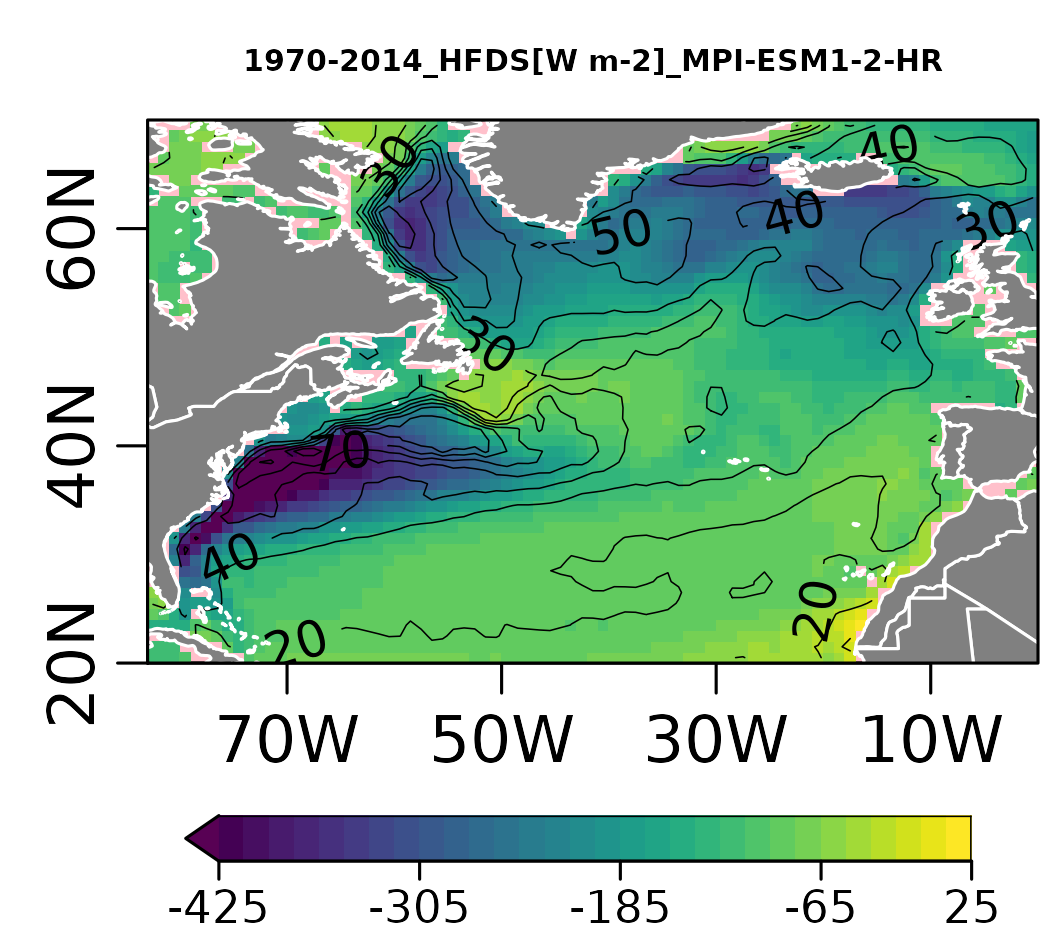 FY5
HIST
MPI-ESM1-2-HR.FY1
FY10
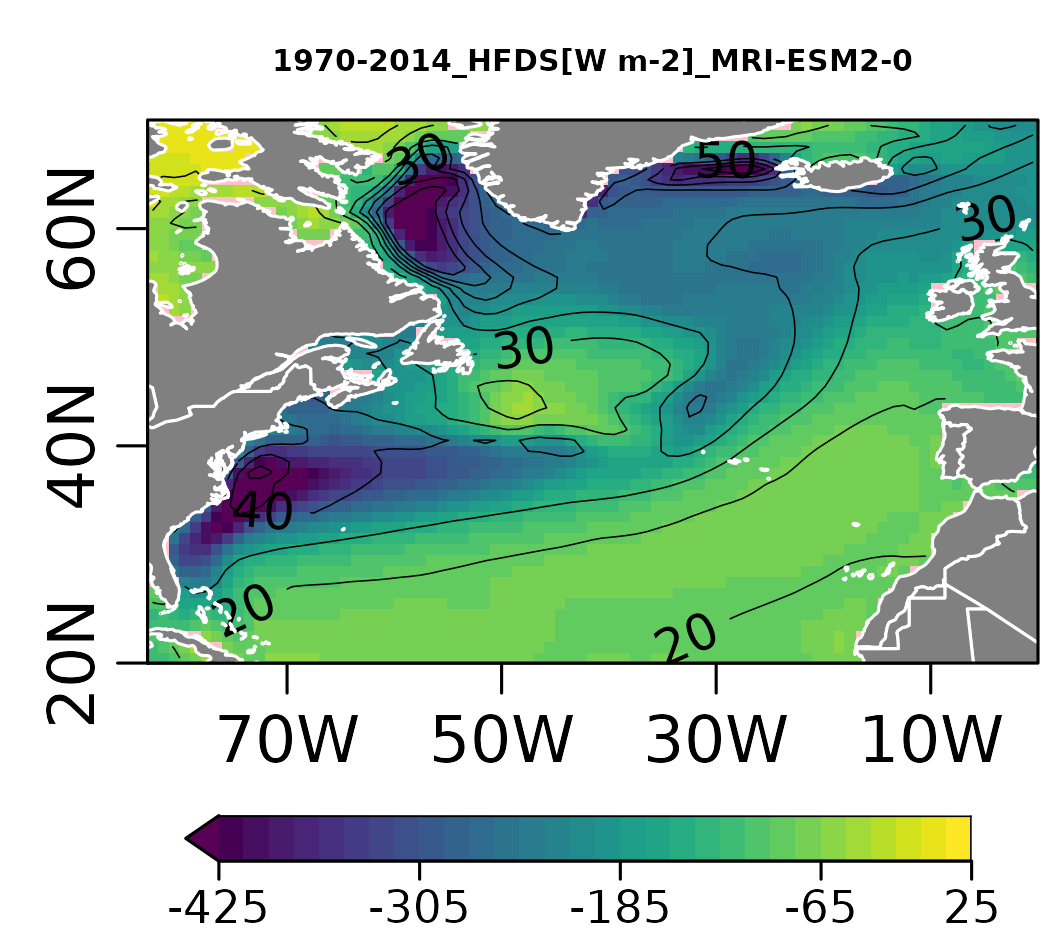 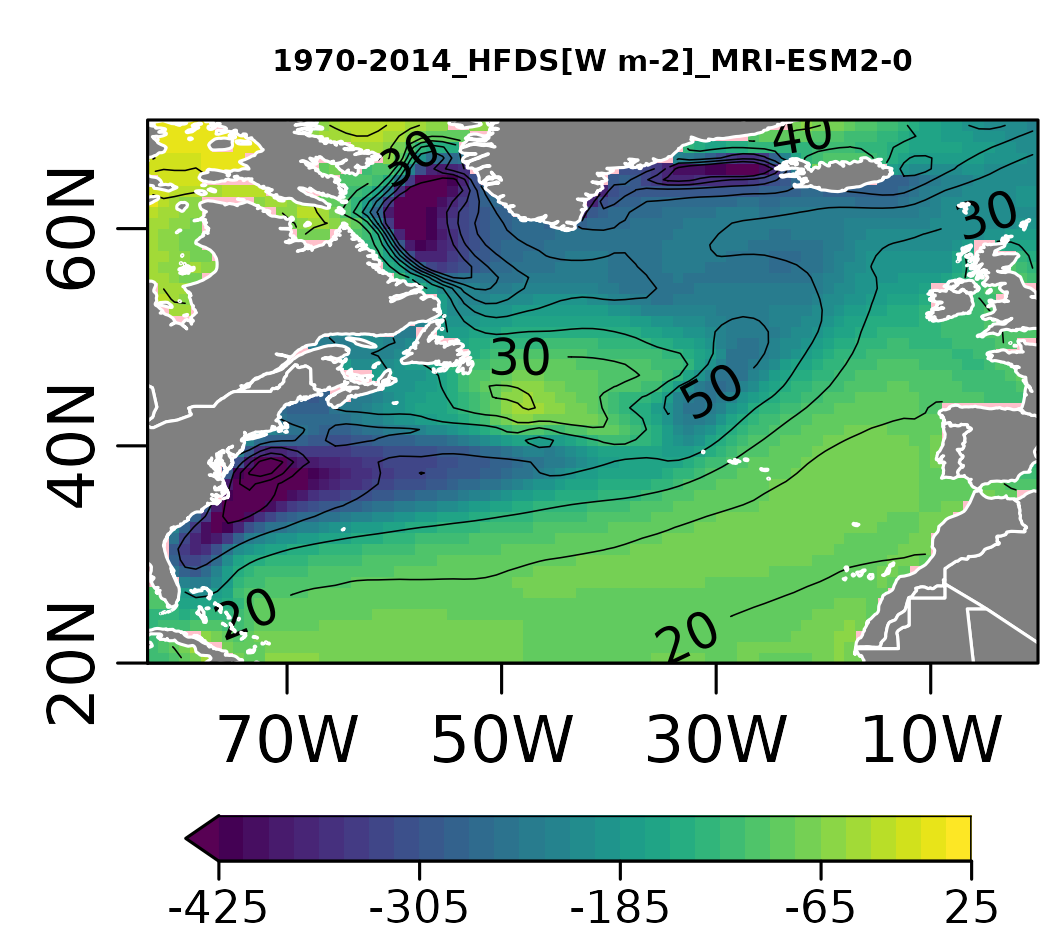 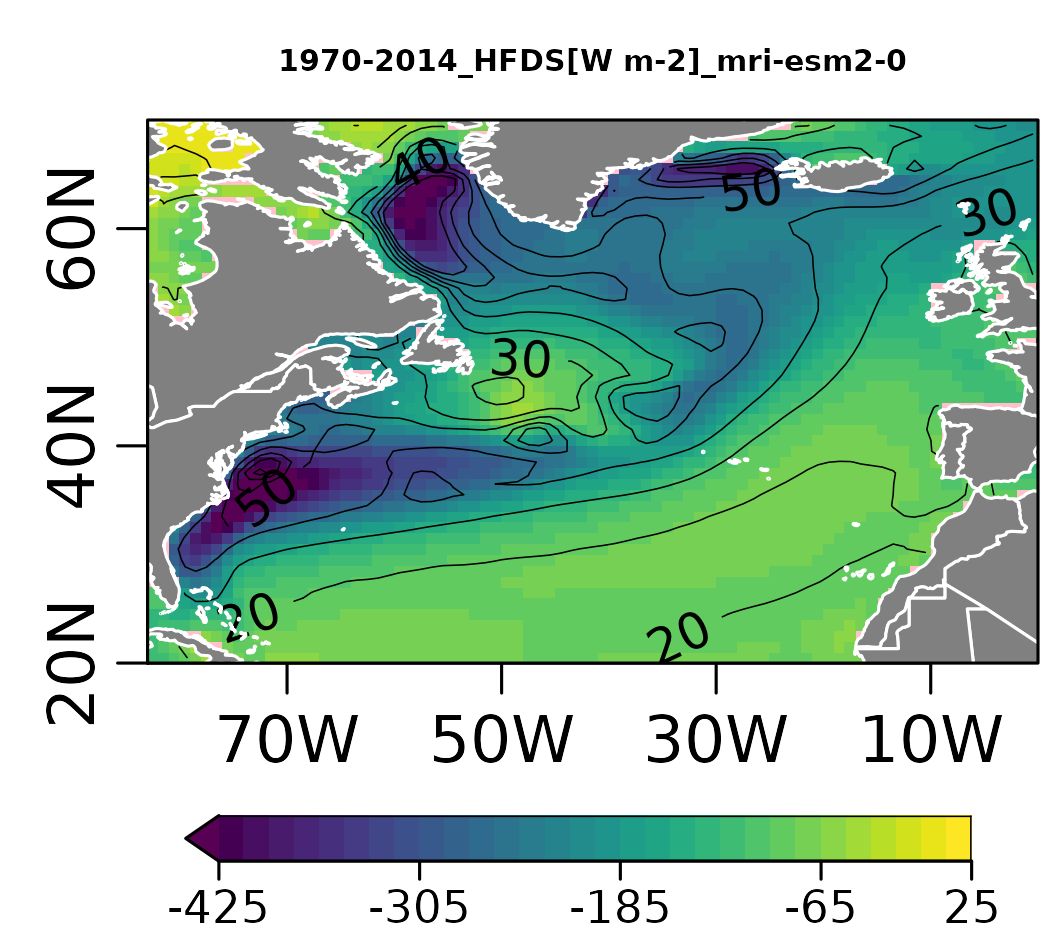 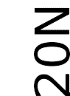 MRI-ESM2-0.FY1
FY5
HIST
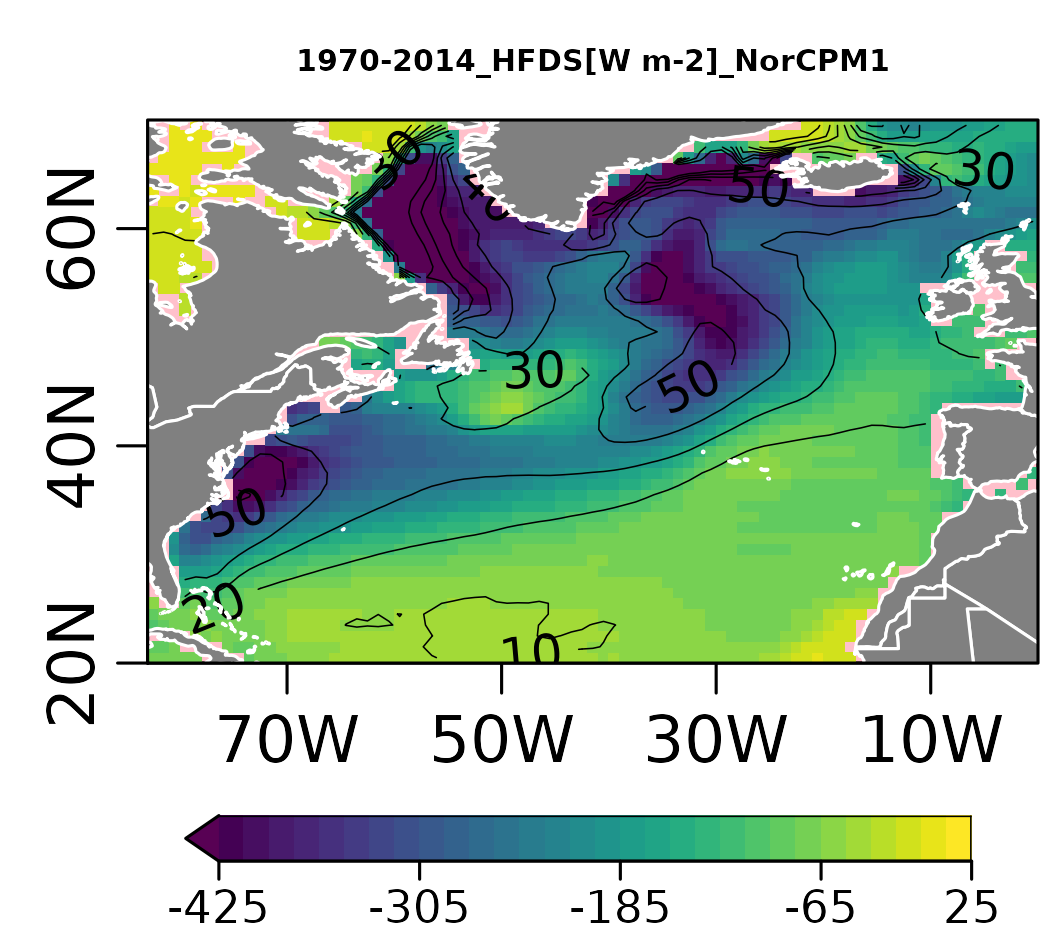 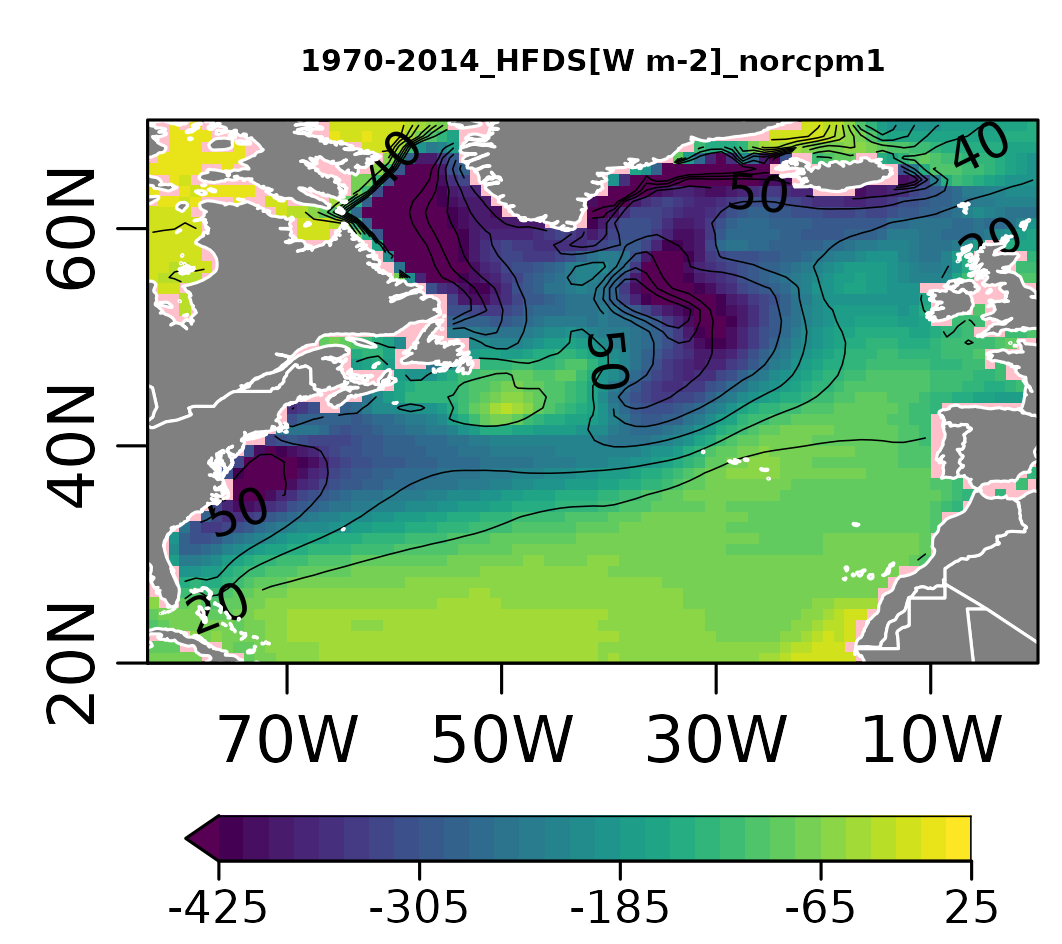 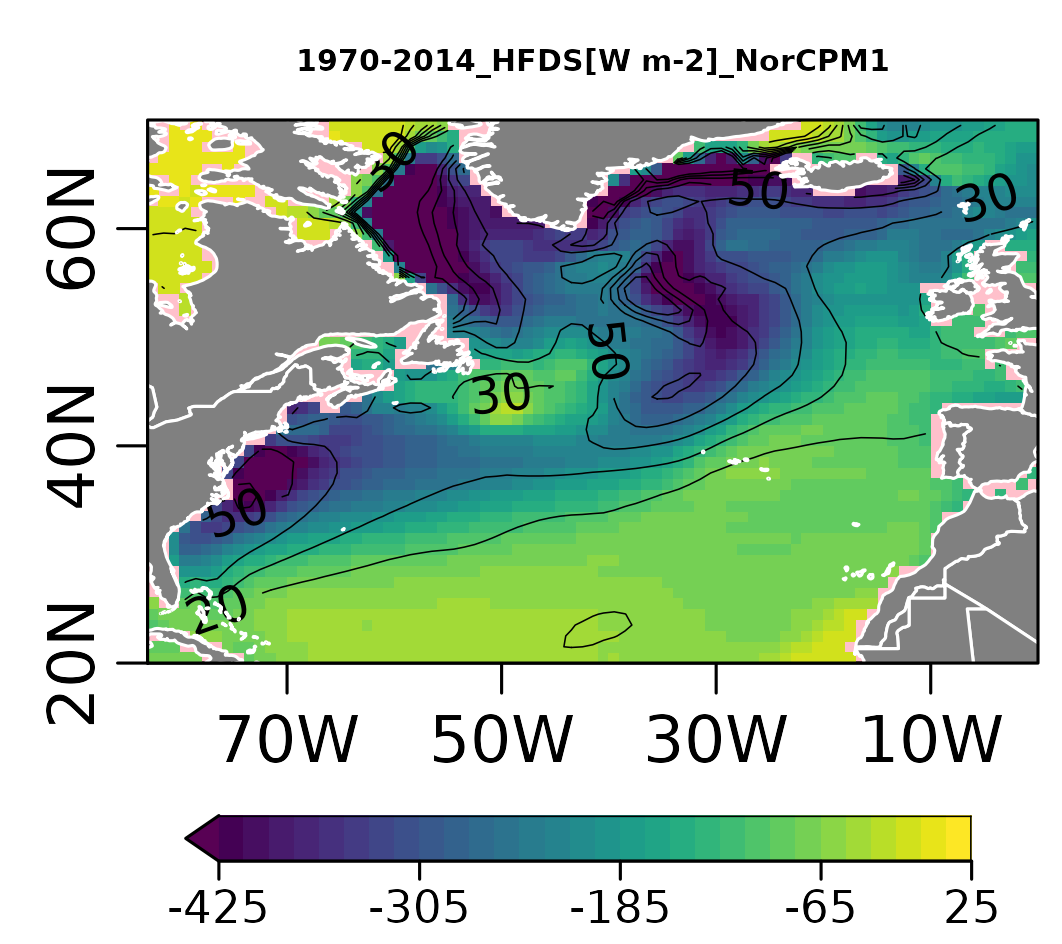 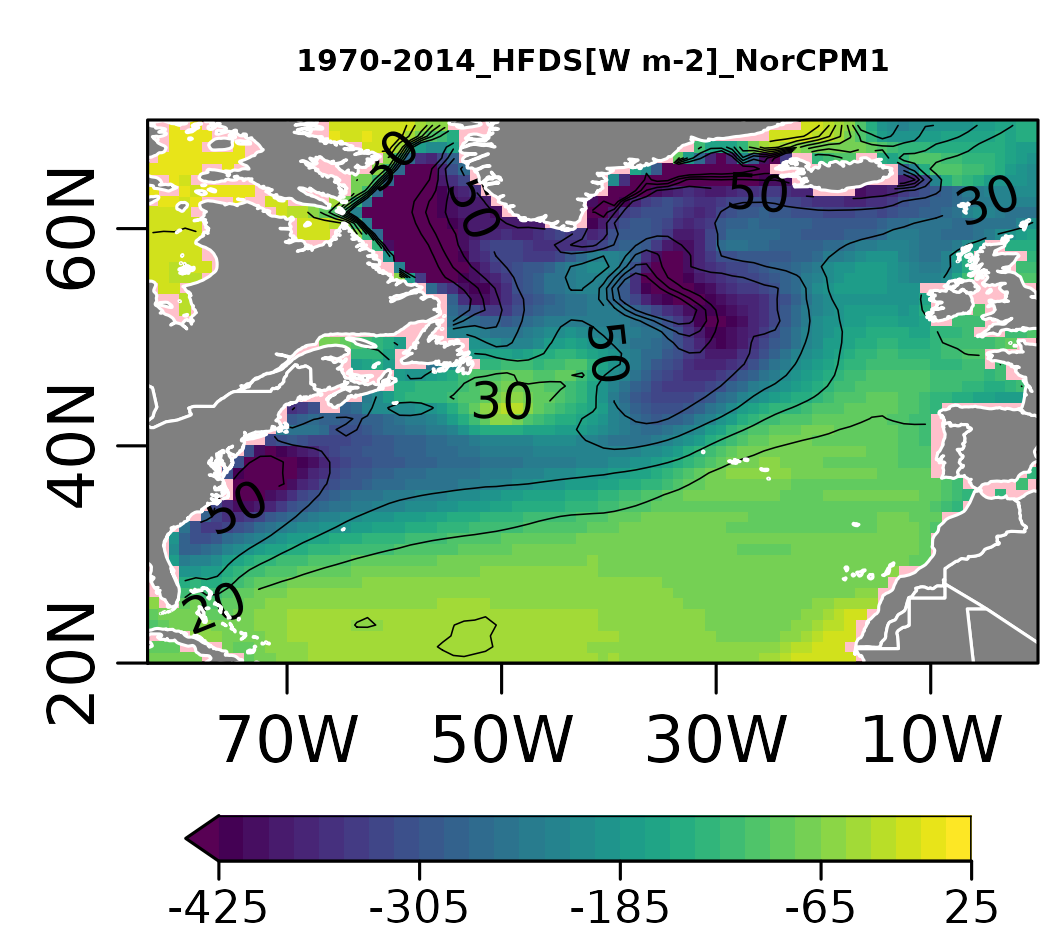 HIST
FY10
NorCPM1.FY1
FY5
SeaIce-conc djf climatology for HIST
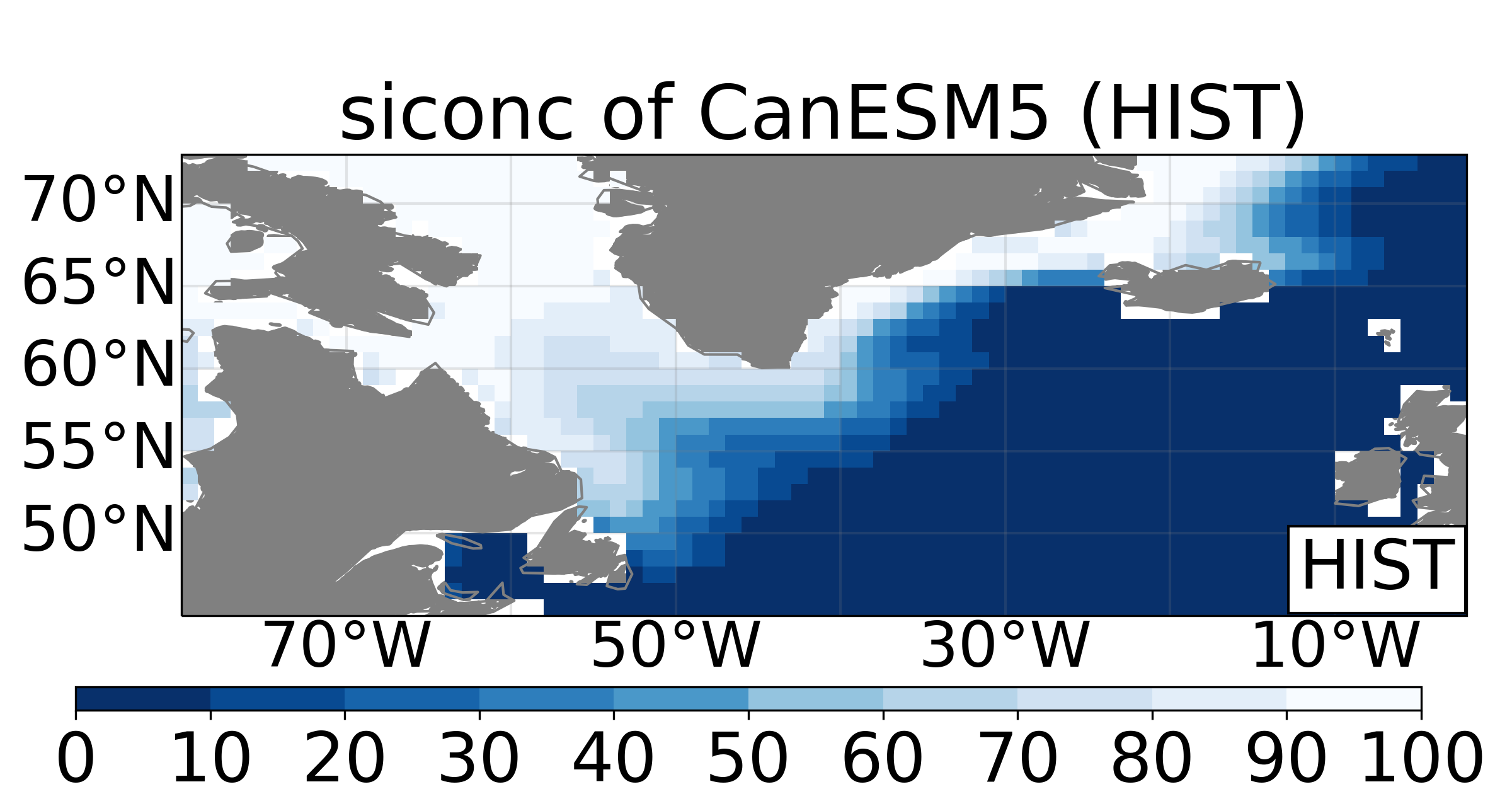 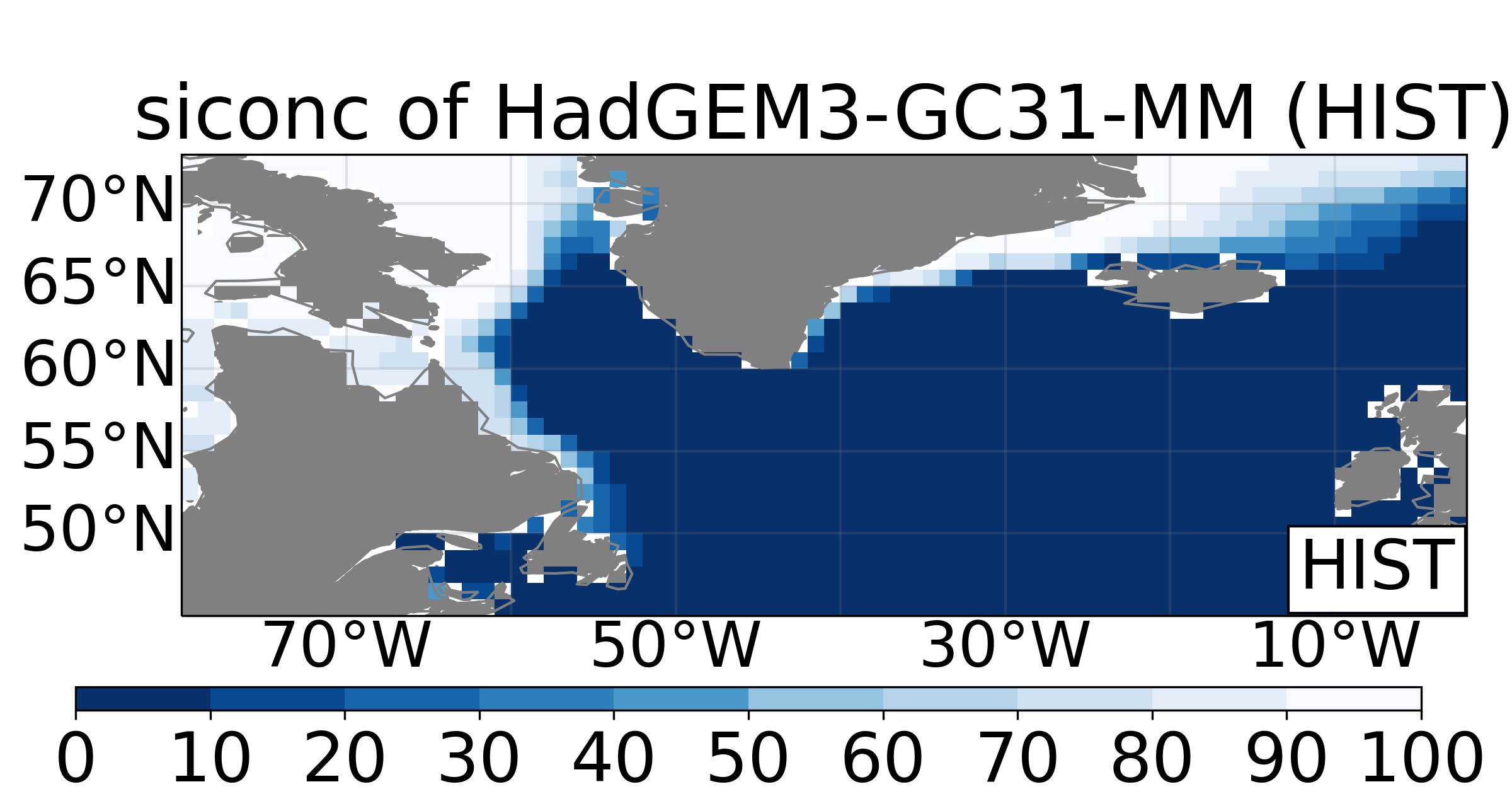 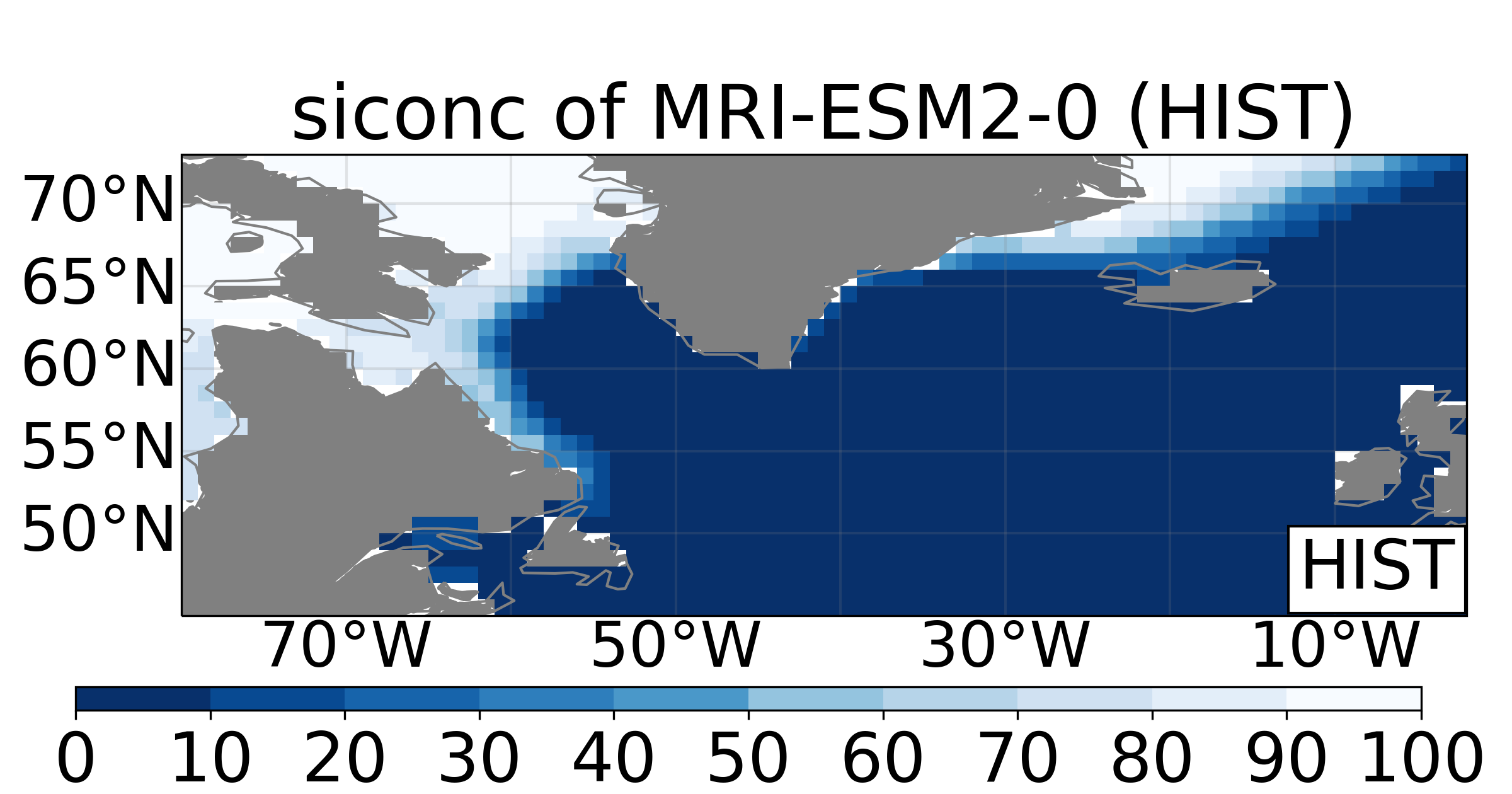 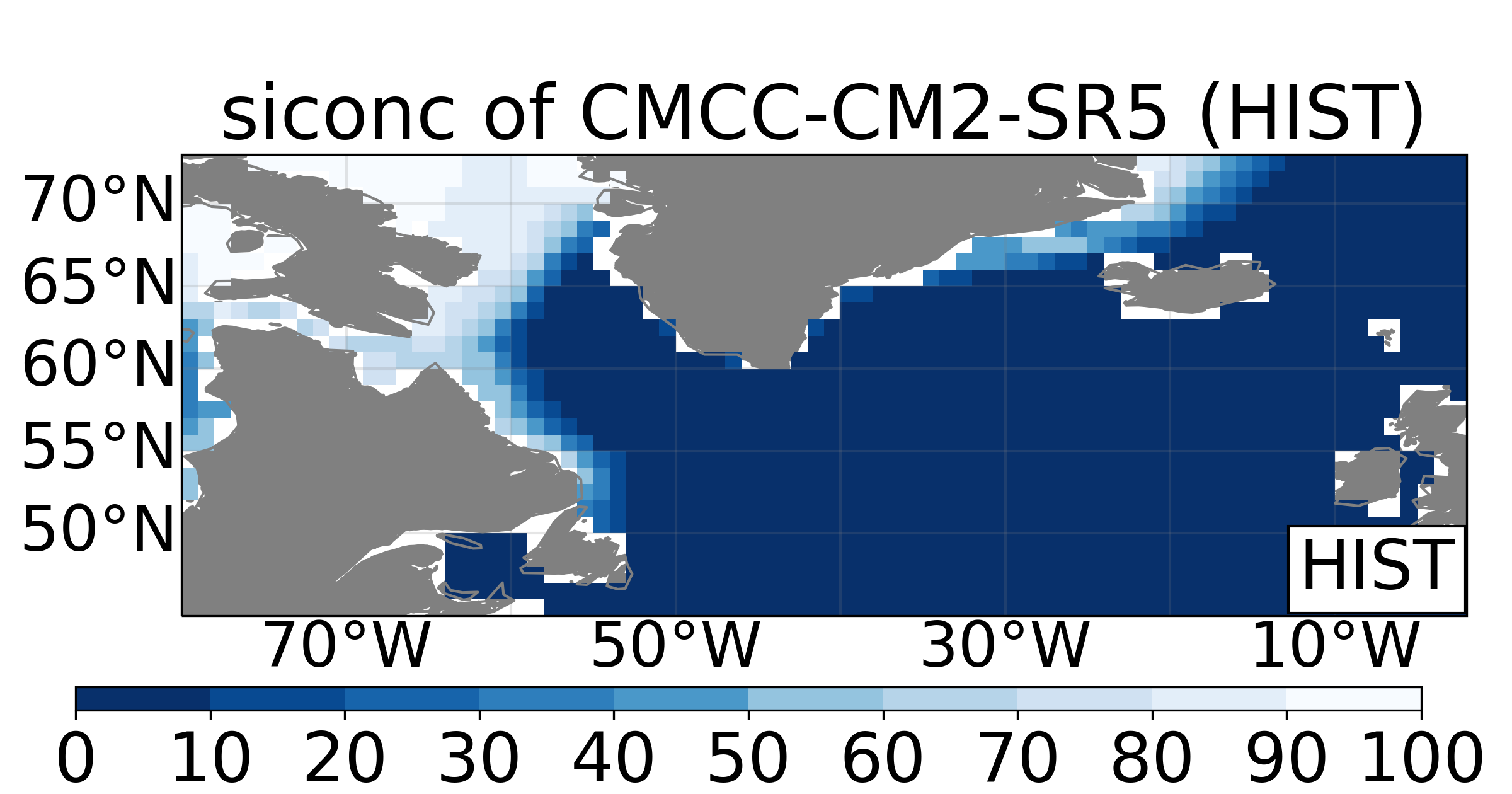 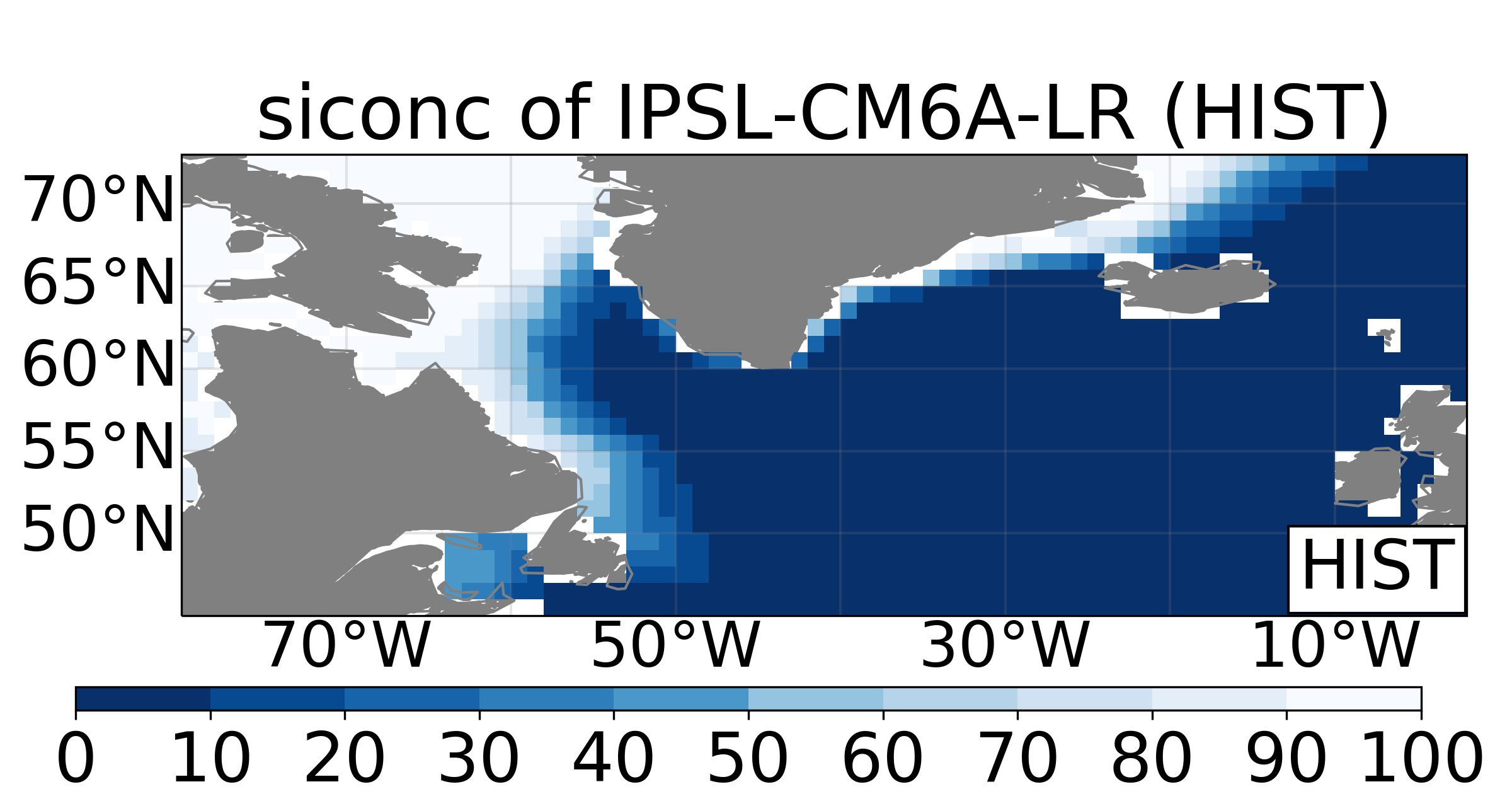 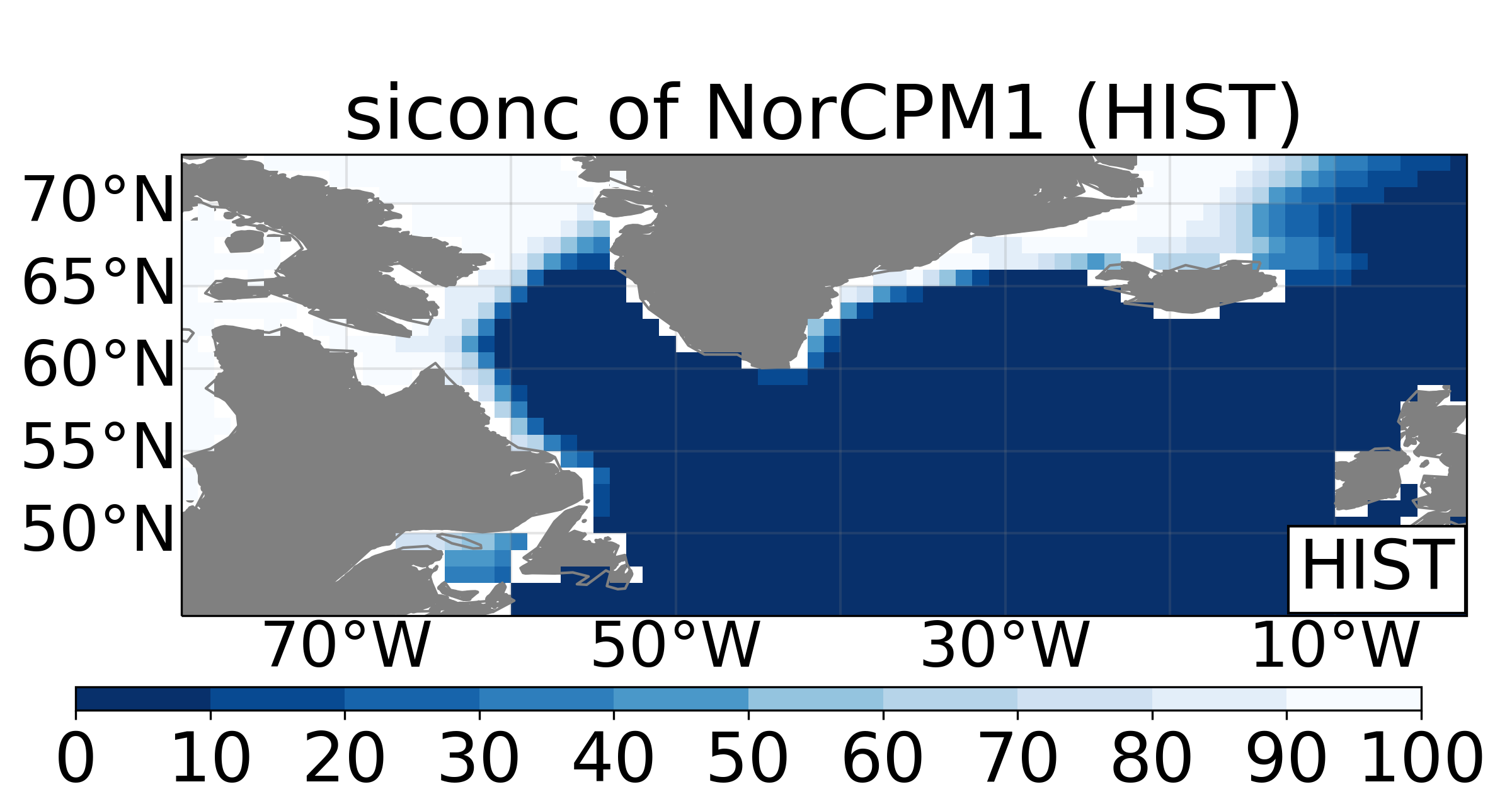 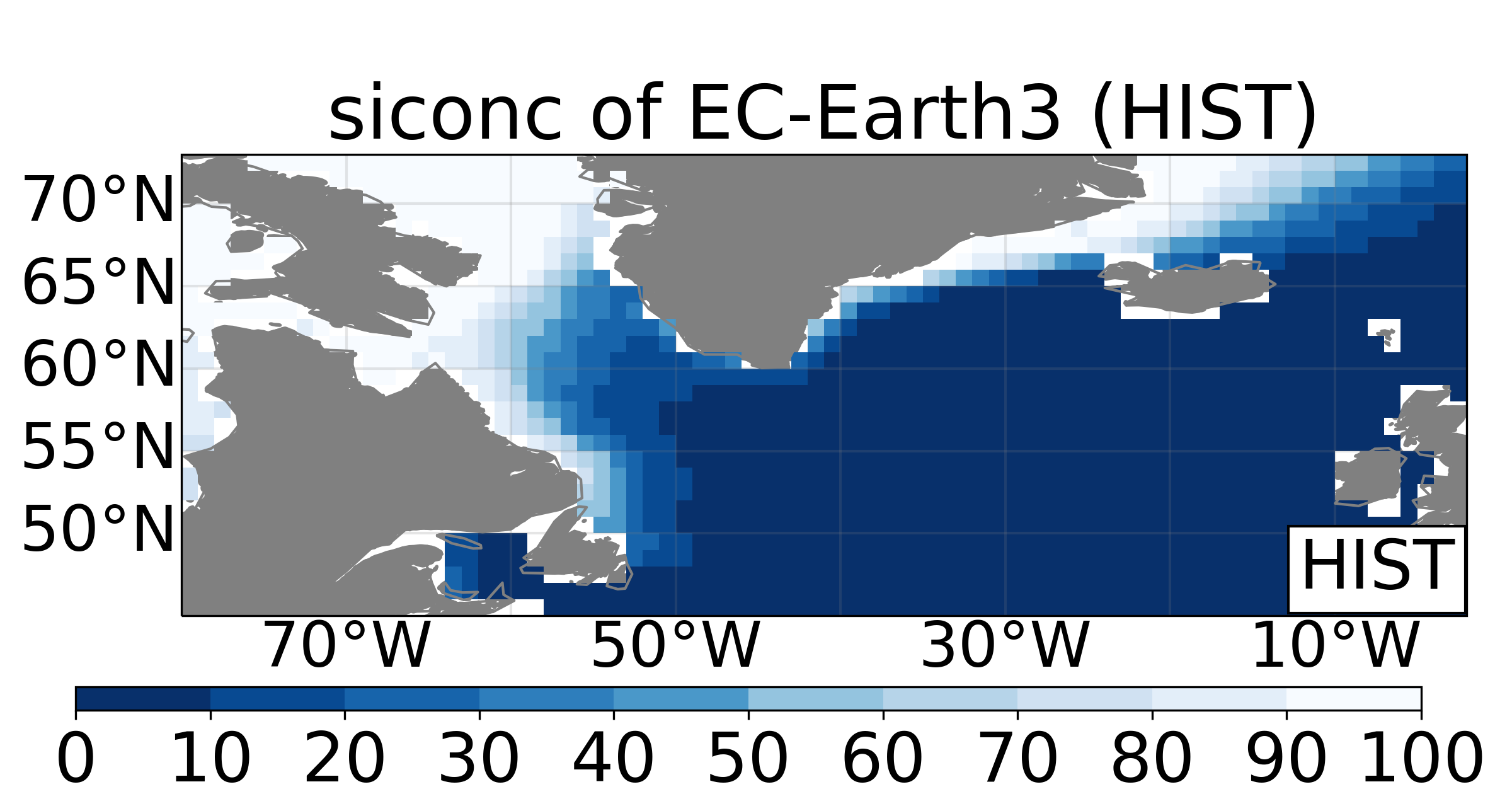 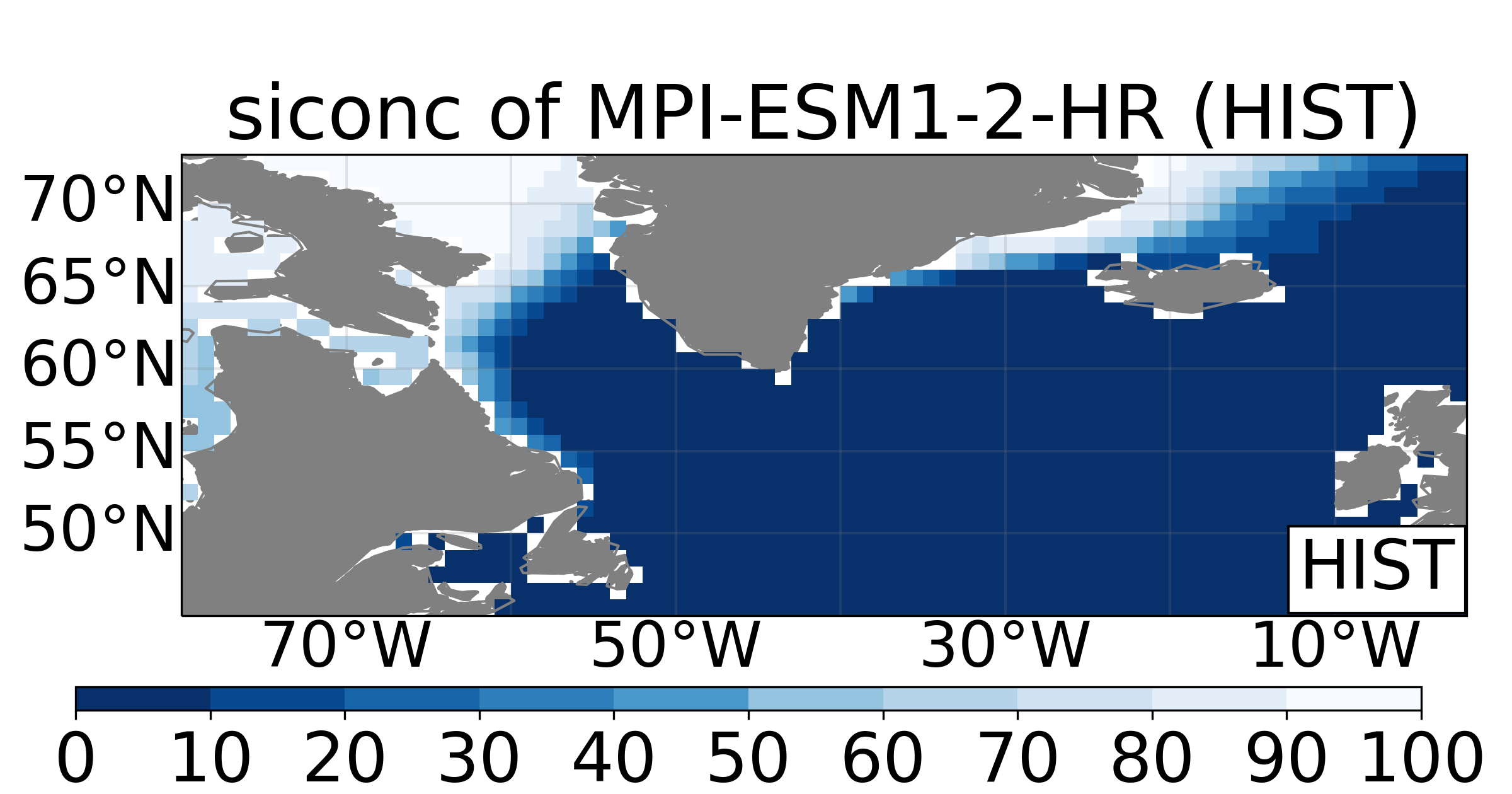